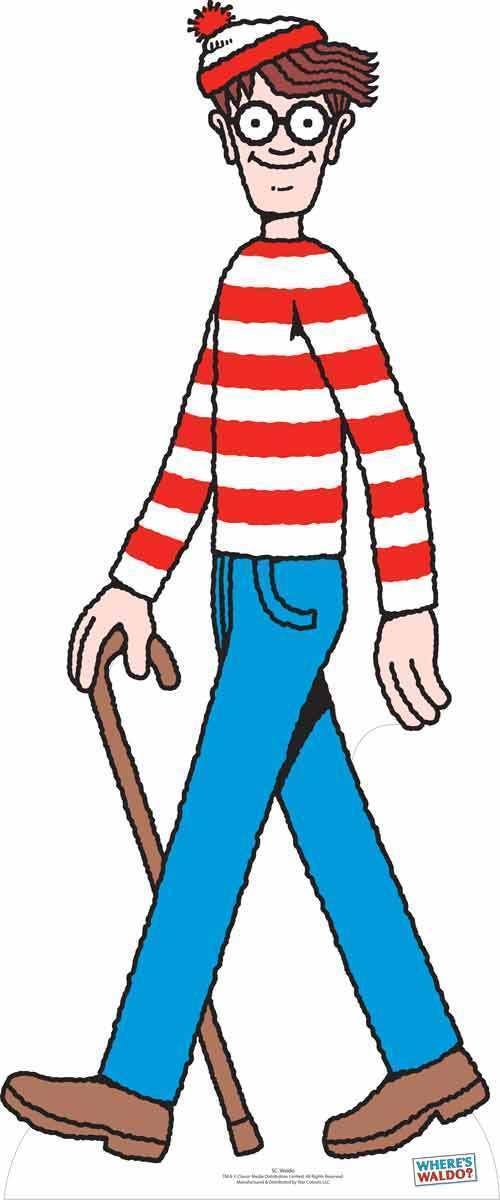 Where’s SUSY?
The electroweak SUSY landscape 
after ATLAS Run 2 searches
Ben Hodkinson
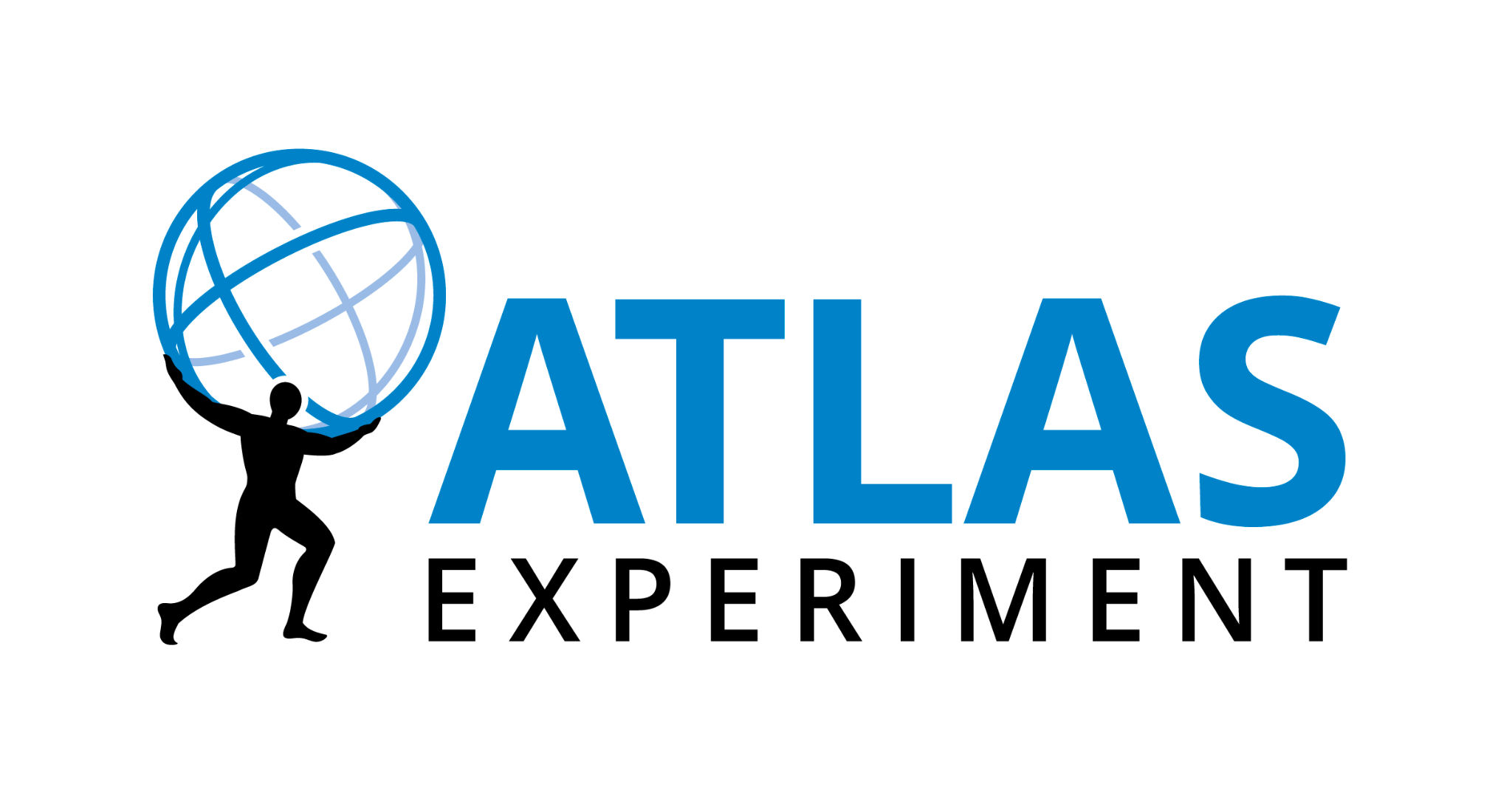 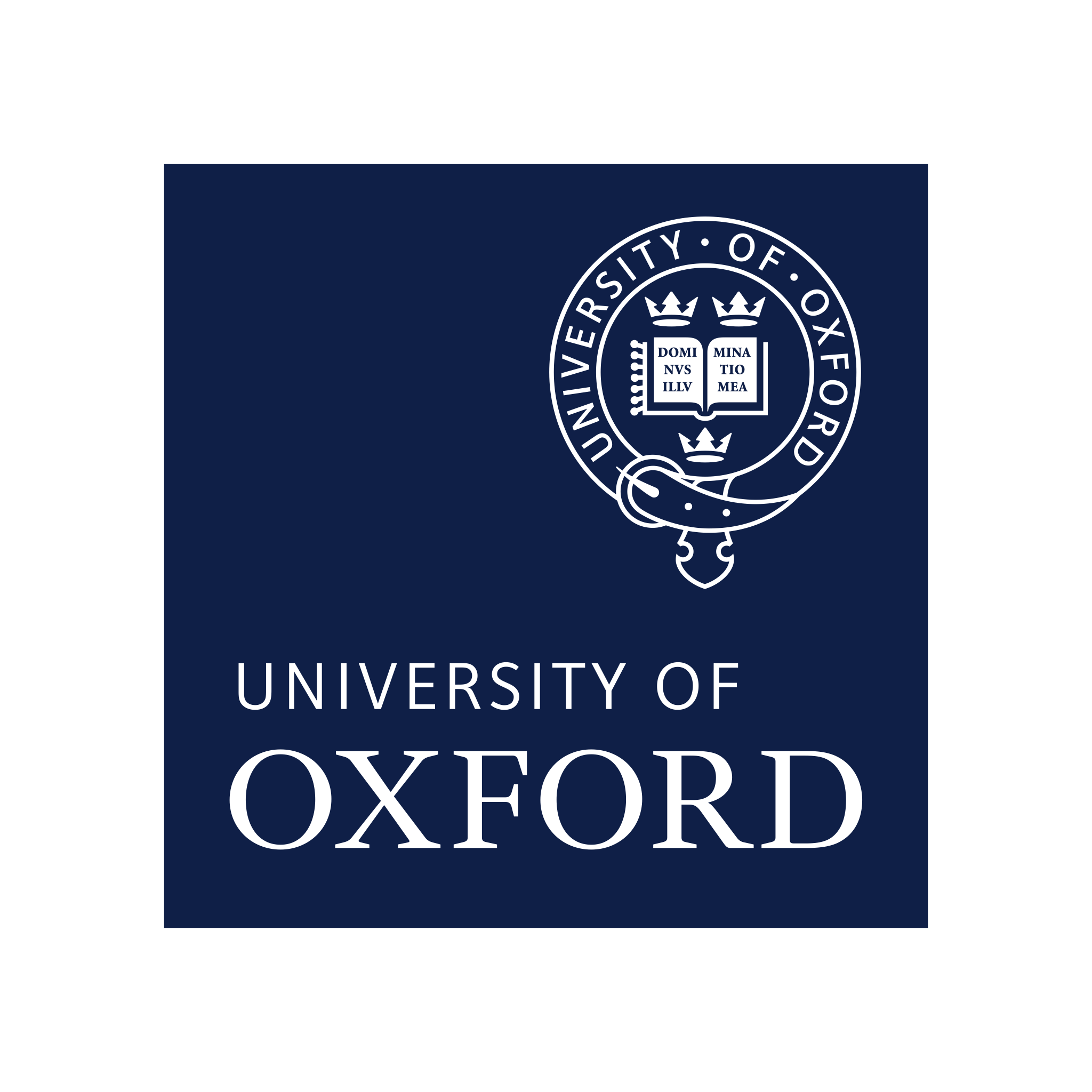 ‹#›
Outline
SUSY 101
SUSY signal models
The pMSSM
Reinterpreting ATLAS searches
External constraints
Overall ATLAS exclusion of EW SUSY scenarios
Dark matter complementarity
Comparison with Run 1
Surviving models
Summary
Based on the recent ATLAS electroweak pMSSM scan CONF note (ATLAS-CONF-2023-055) and my PhD thesis (https://doi.org/10.17863/CAM.104677) 
→ If a plot has an ATLAS label it’s from the CONF note, otherwise from my thesis!
‹#›
SUSY 101
‹#›
Hierarchy problem
Corrections to squared Higgs mass
Planck scale O(1019) GeV
How is the measured Higgs mass only 125 GeV?
Perfect cancellations of loops through 38 orders of magnitude?
A new symmetry between fermions and bosons would naturally produce such a cancellation
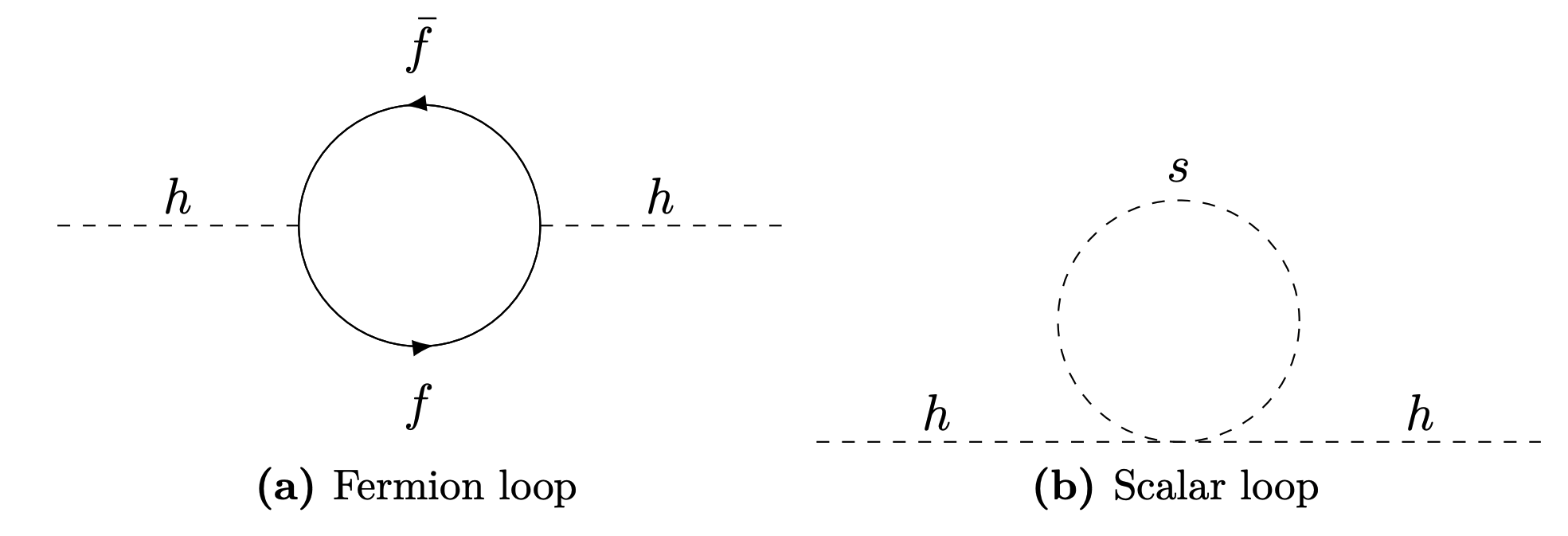 Fermion loop
∝ -m(f)2
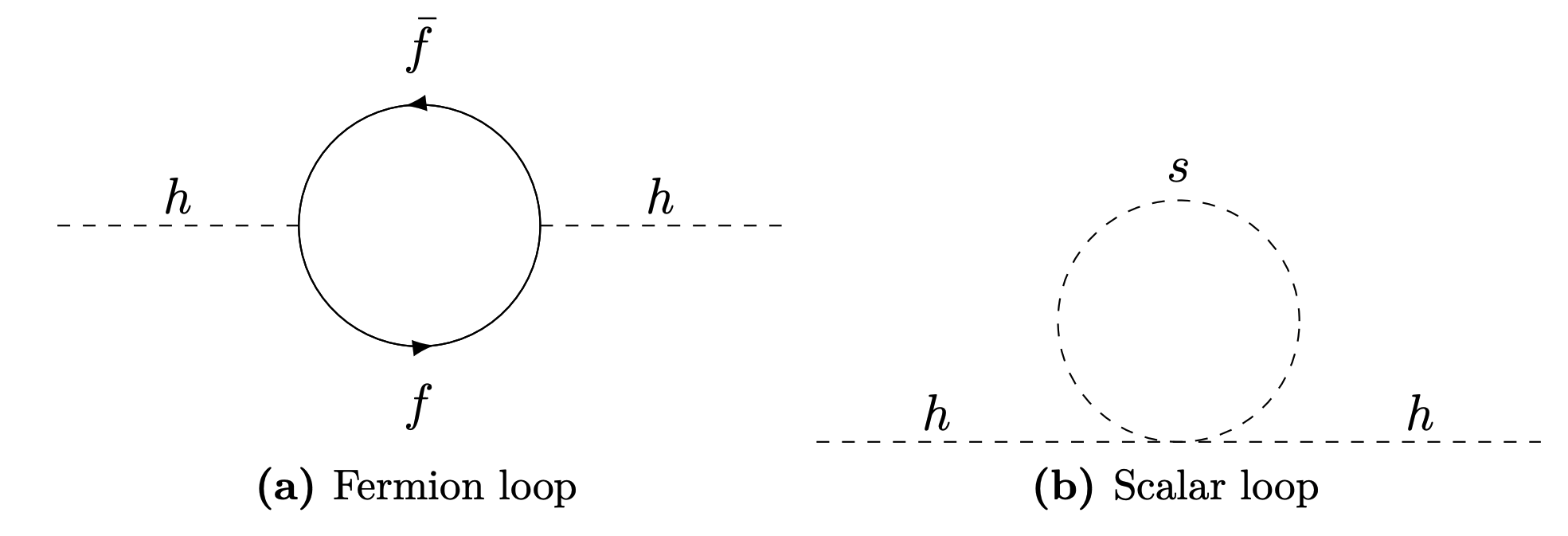 ∝+m(s)2
Scalar loop
‹#›
Hierarchy problem
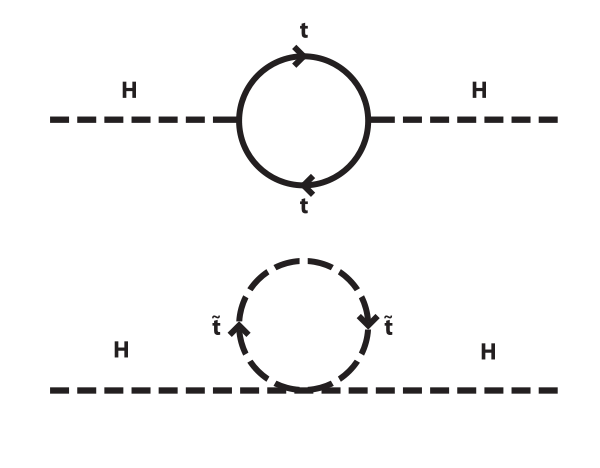 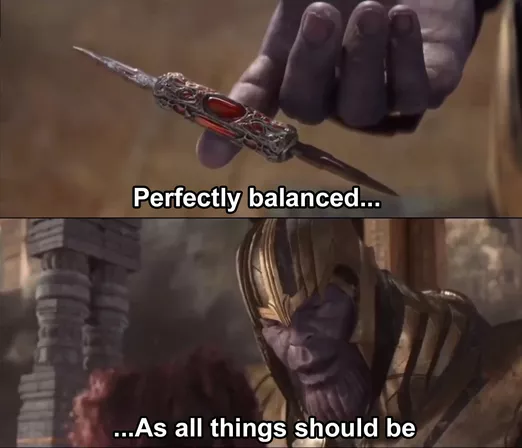 Corrections to squared Higgs mass
Planck scale O(1019) GeV
How is the measured Higgs mass only 125 GeV?
Perfect cancellations of loops through 38 orders of magnitude?
A new symmetry between fermions and bosons would naturally produce such a cancellation
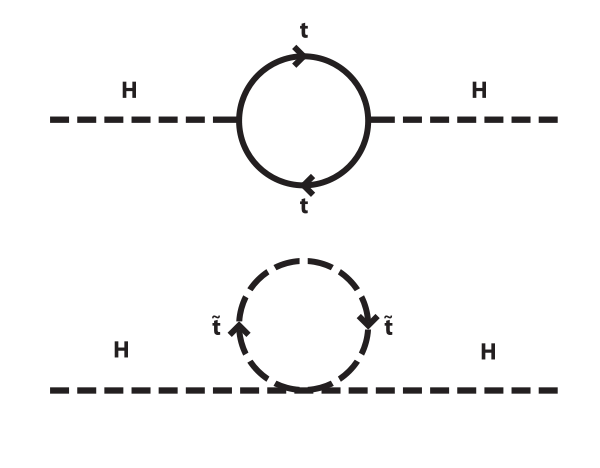 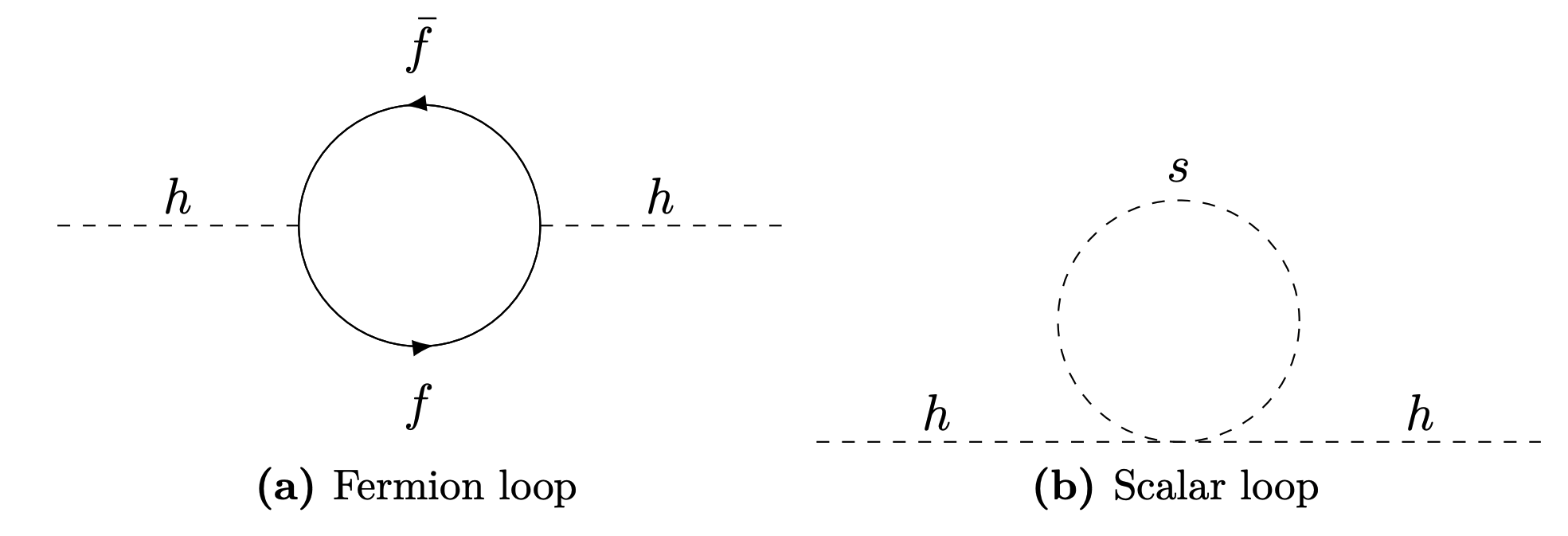 Fermion loop
∝ -m(f)2
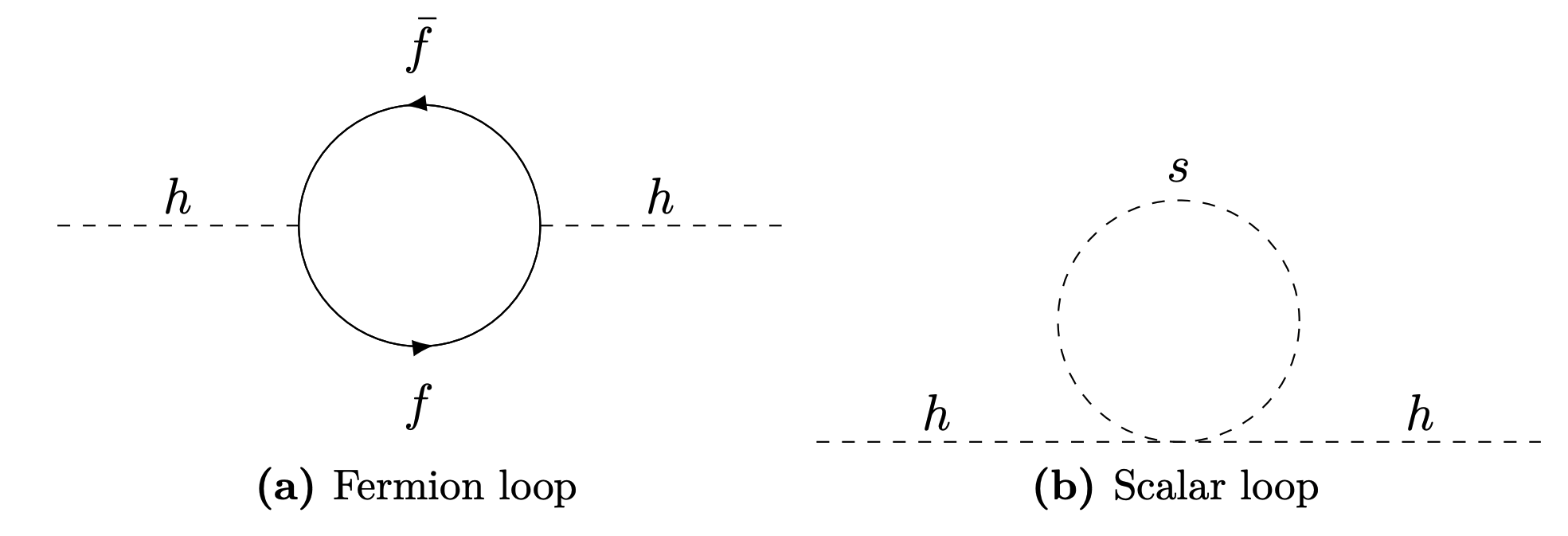 ∝+m(s)2
Scalar loop
‹#›
The SUSY particle zoo
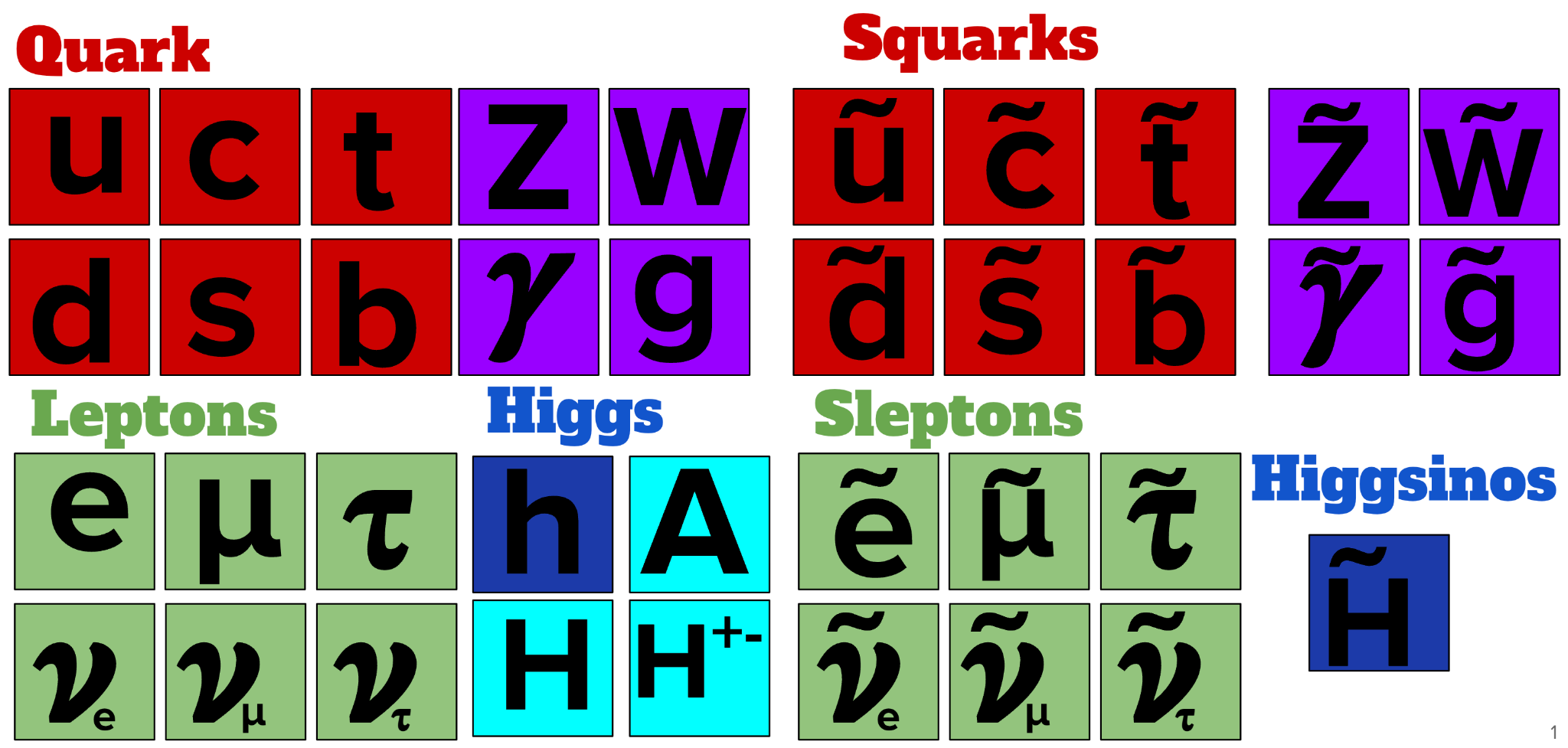 ‹#›
The SUSY particle zoo
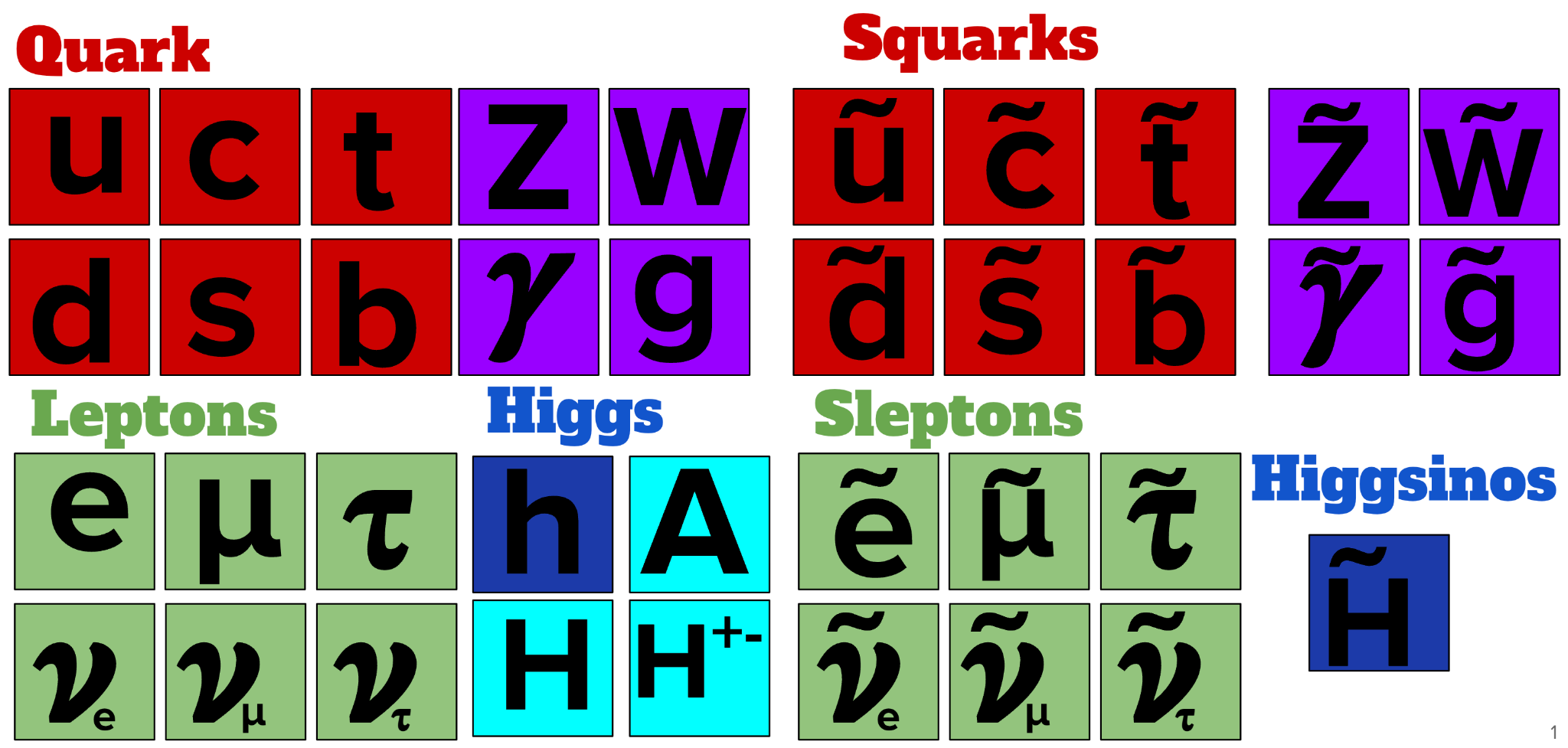 Electroweak sector
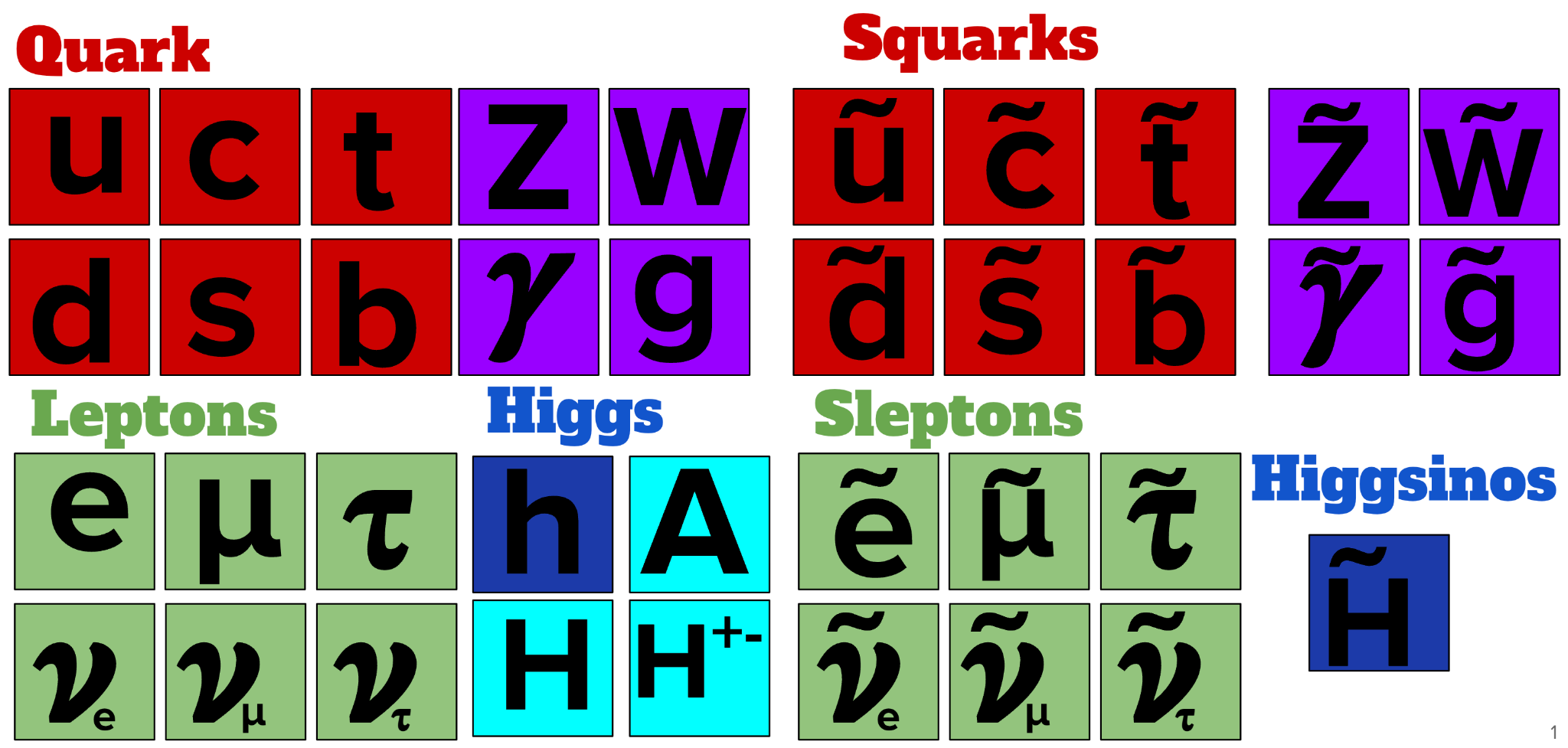 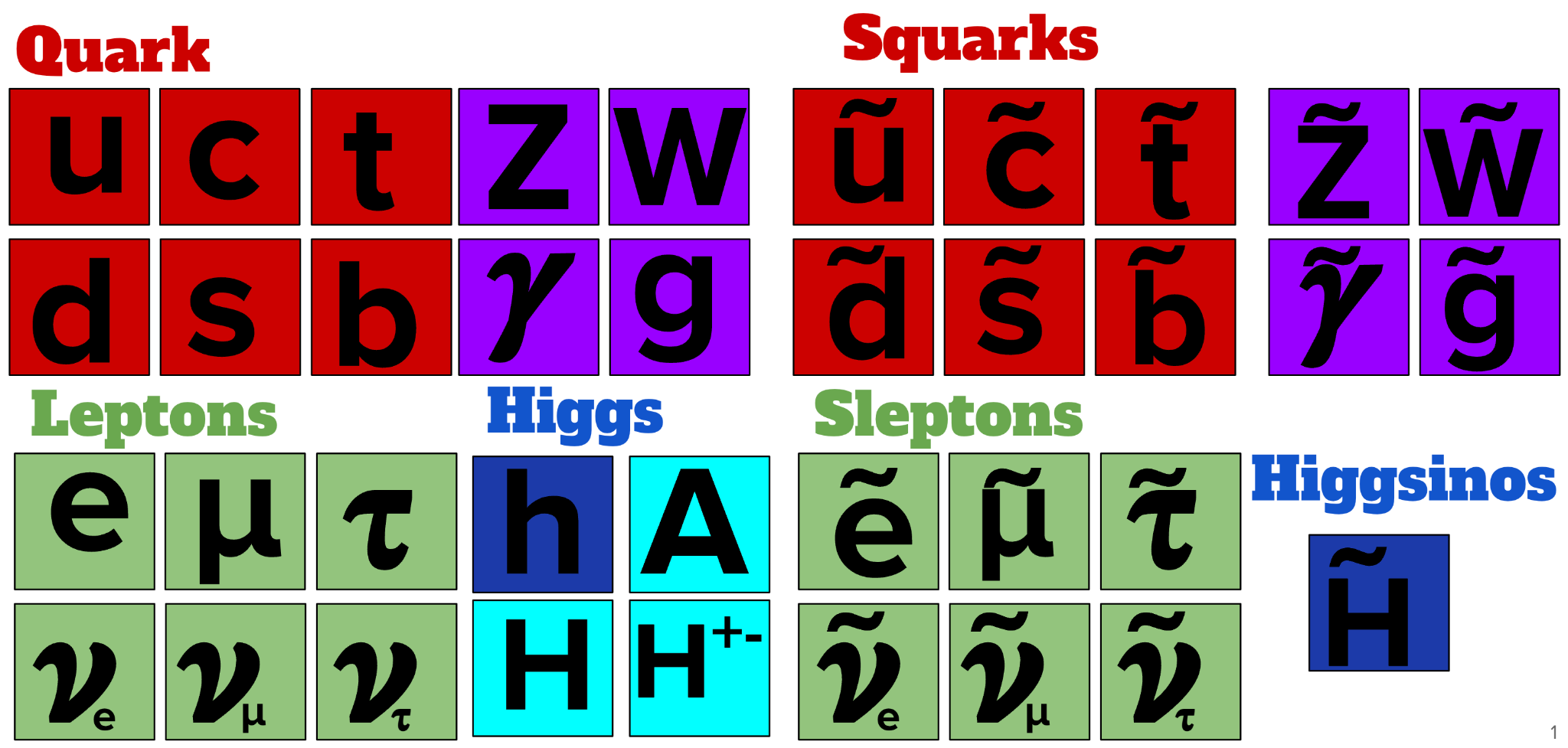 ‹#›
The SUSY particle zoo
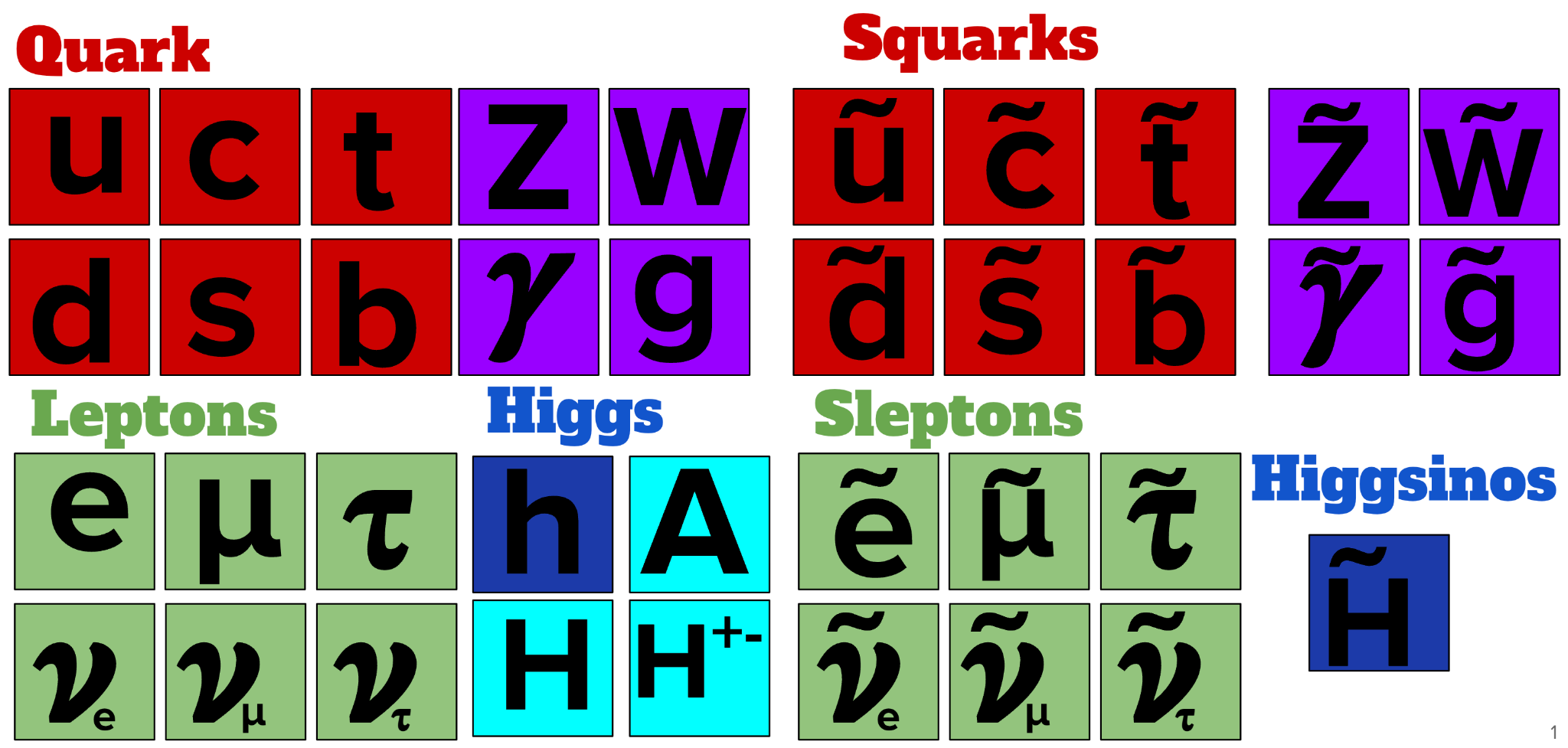 Electroweak sector
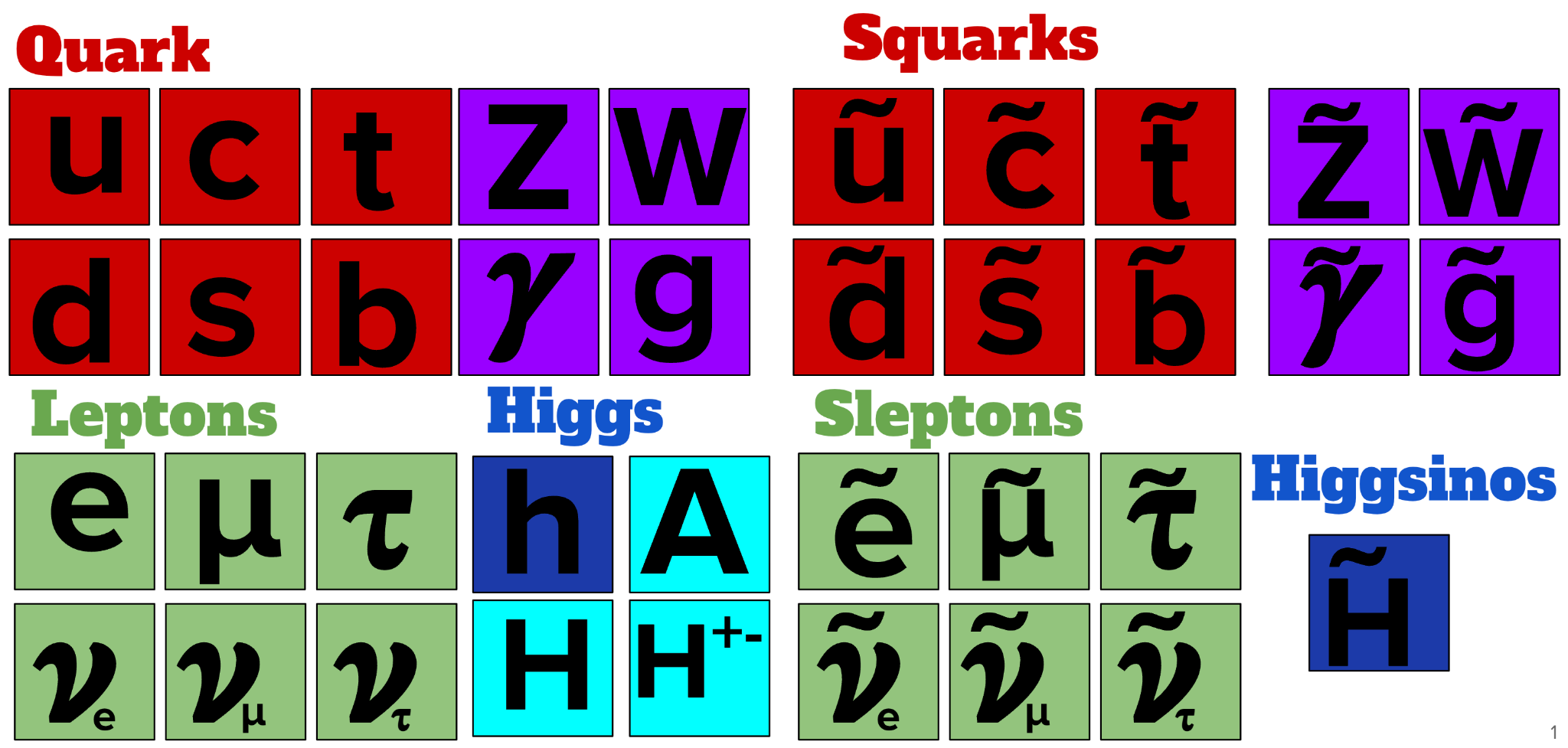 Pre-EWSB:
U(1) gauge field: 
B

SU(2) gauge fields: 
W0, W+, W-
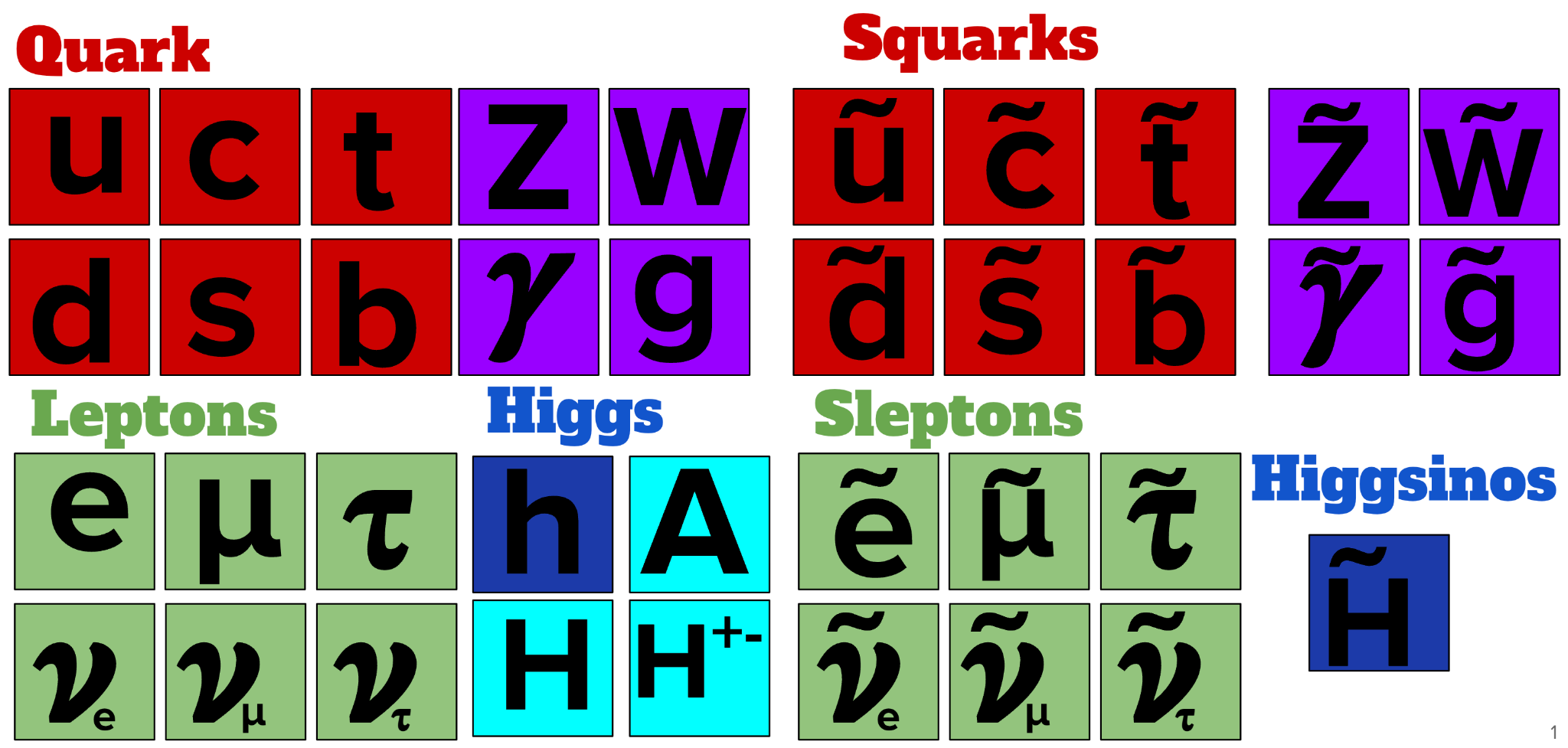 ‹#›
The SUSY particle zoo
Electroweak sector
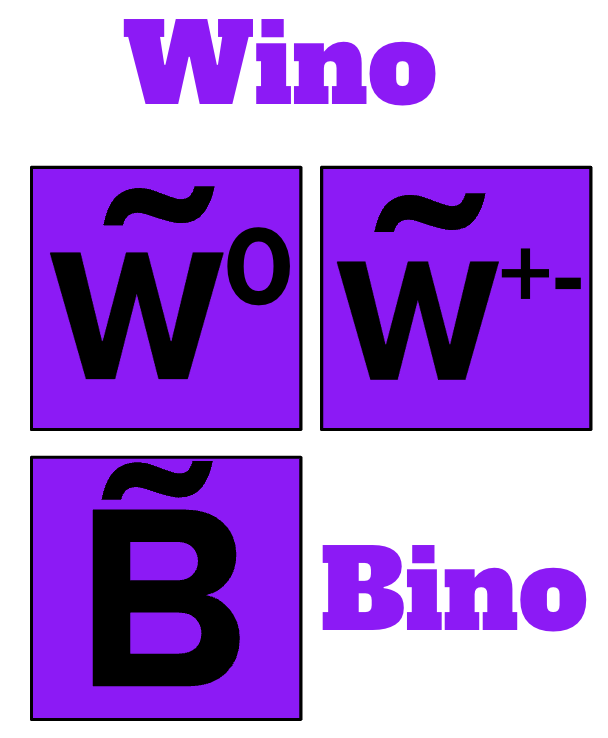 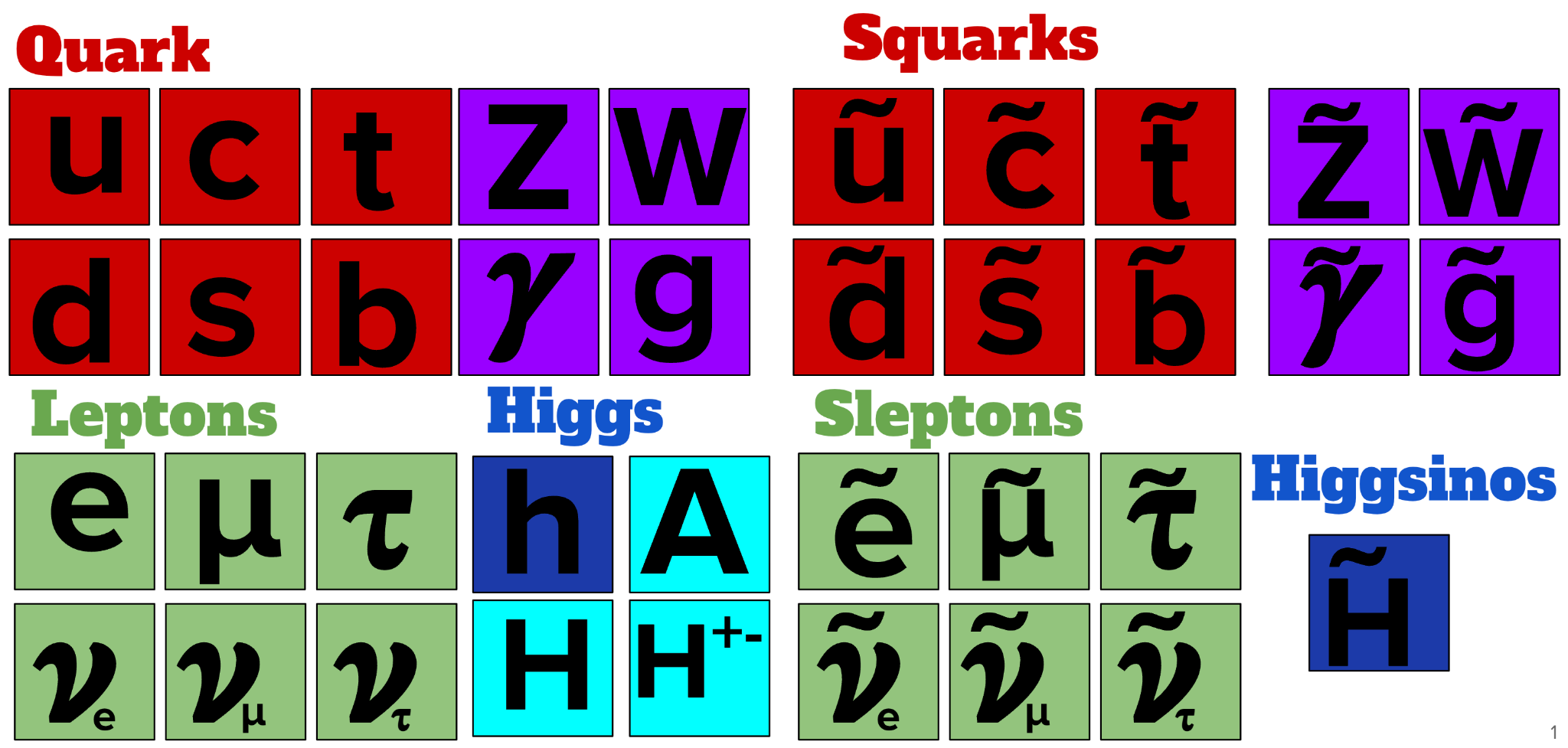 Pre-EWSB:
U(1) gauge field: 
B

SU(2) gauge fields: 
W0, W+, W-
Partners of the SM pre-EWSB 
B and W fields are the “Wino” and “Bino”
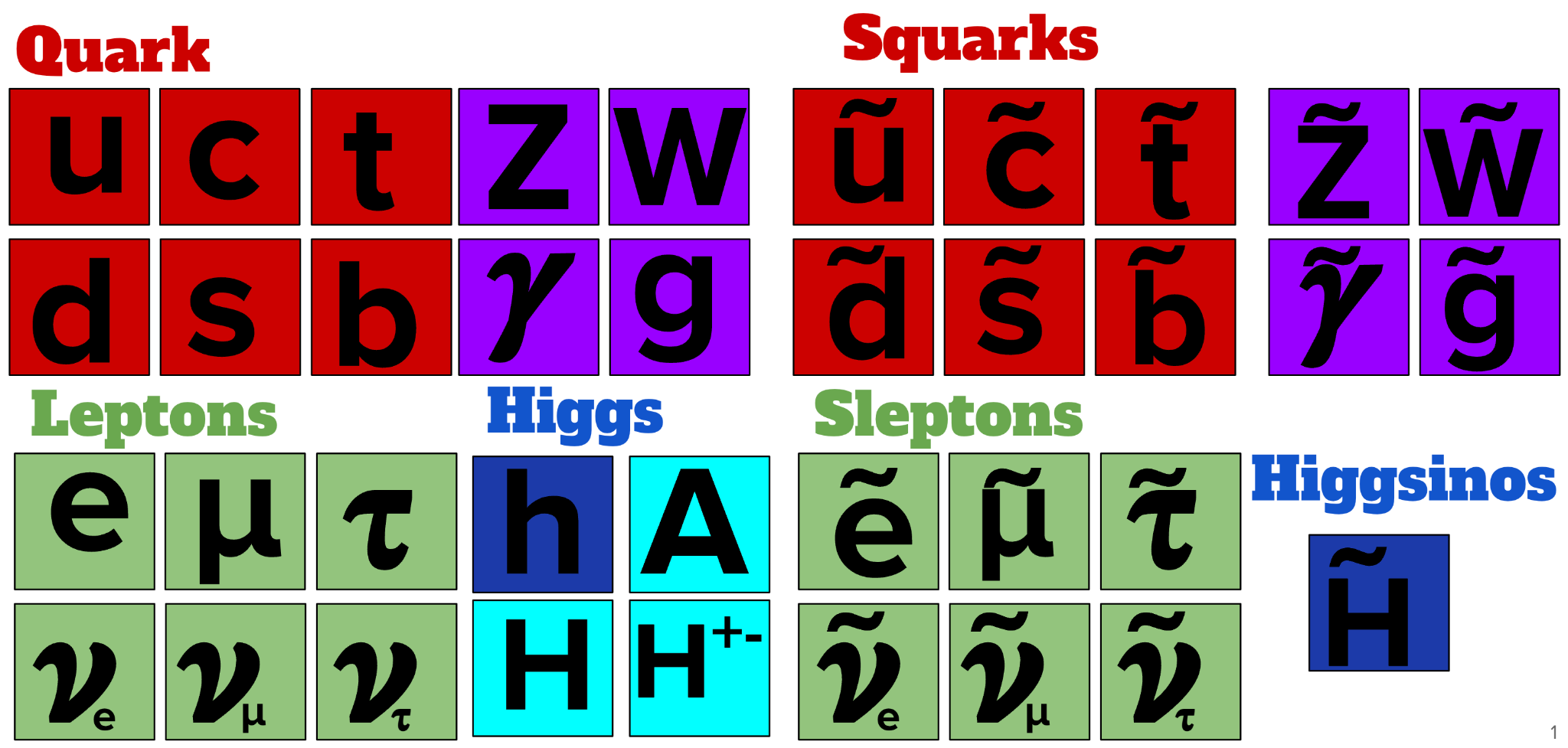 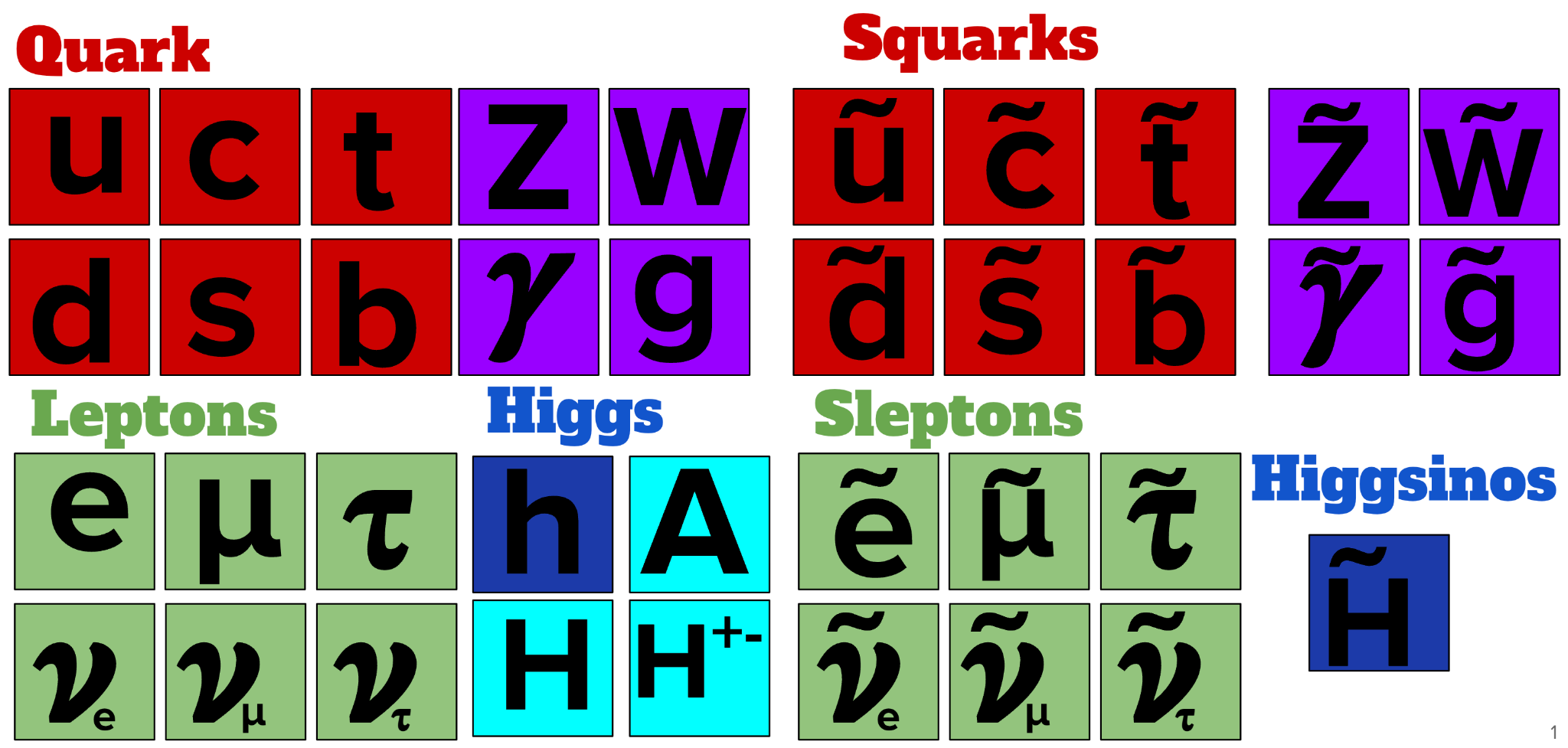 ‹#›
The SUSY particle zoo
Electroweak sector
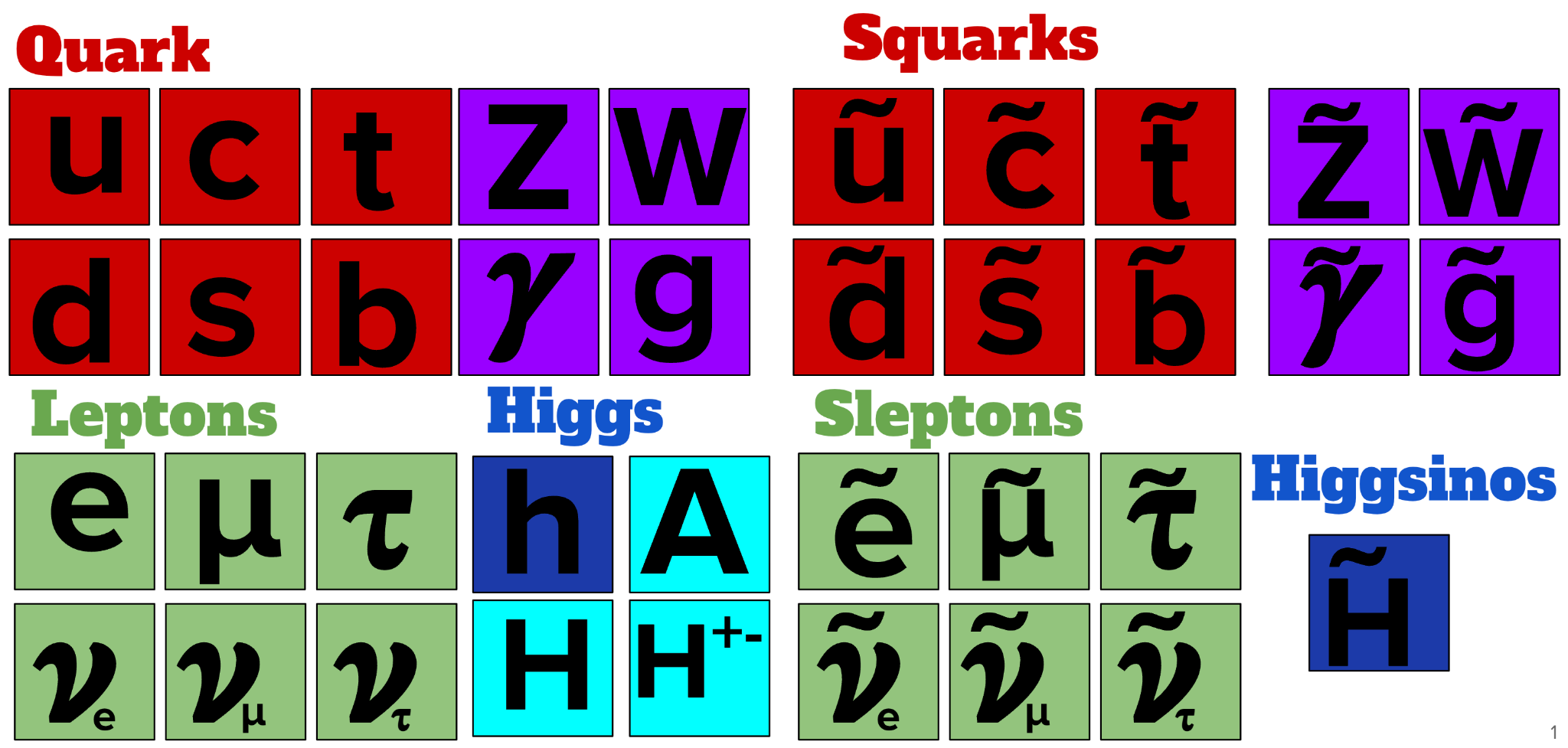 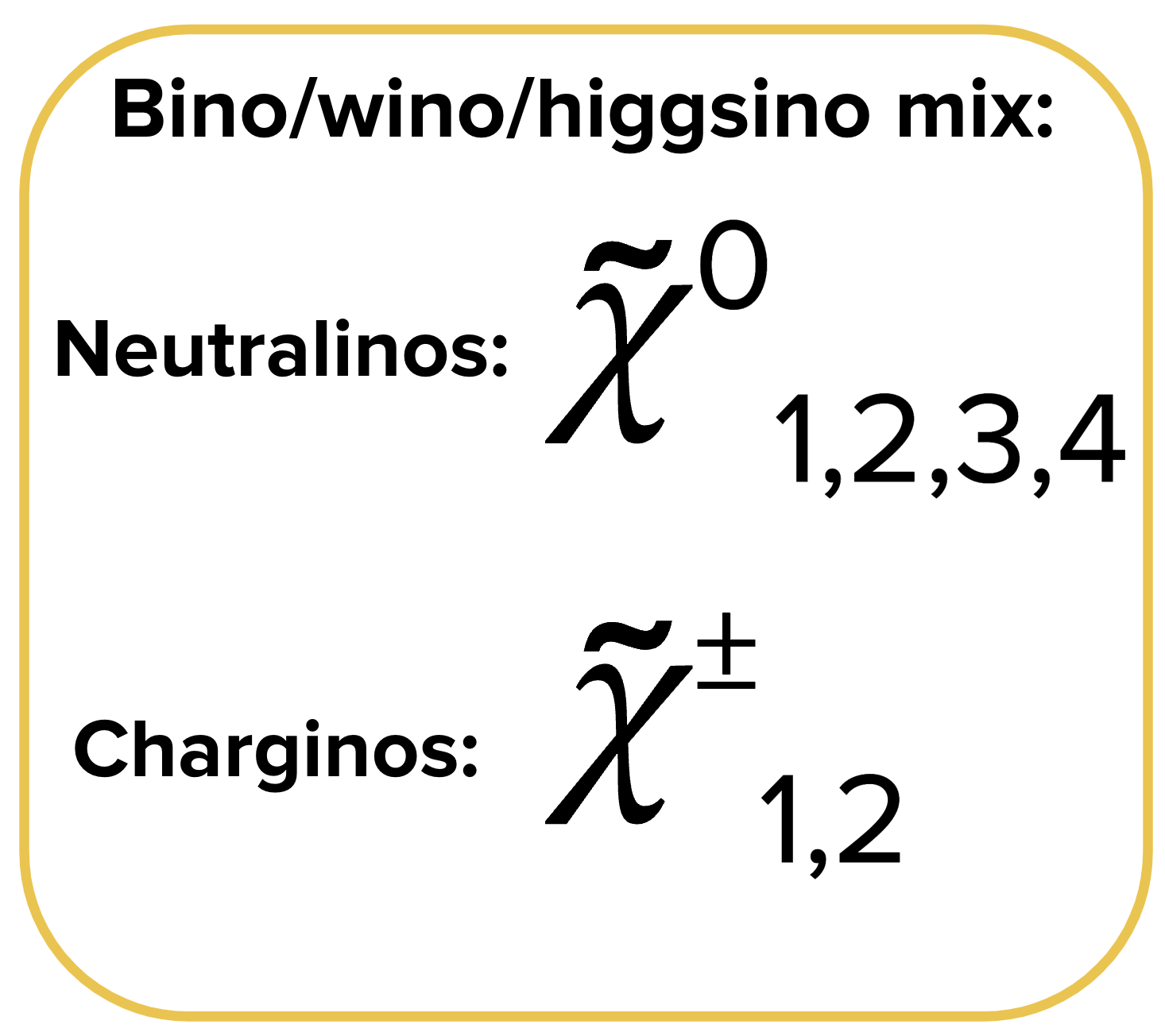 Pre-EWSB:
U(1) gauge field: 
B

SU(2) gauge fields: 
W0, W+, W-
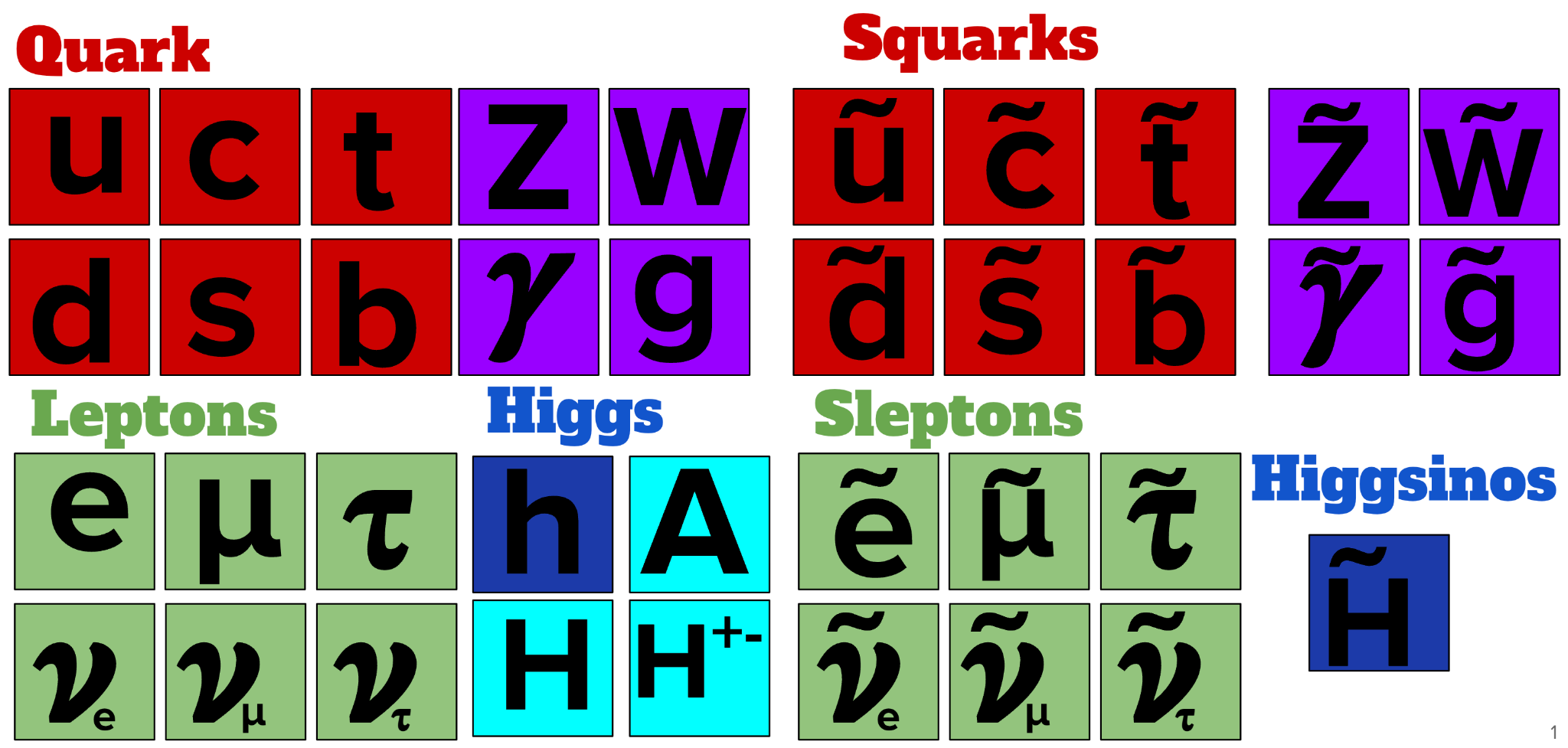 ‹#›
The SUSY particle zoo
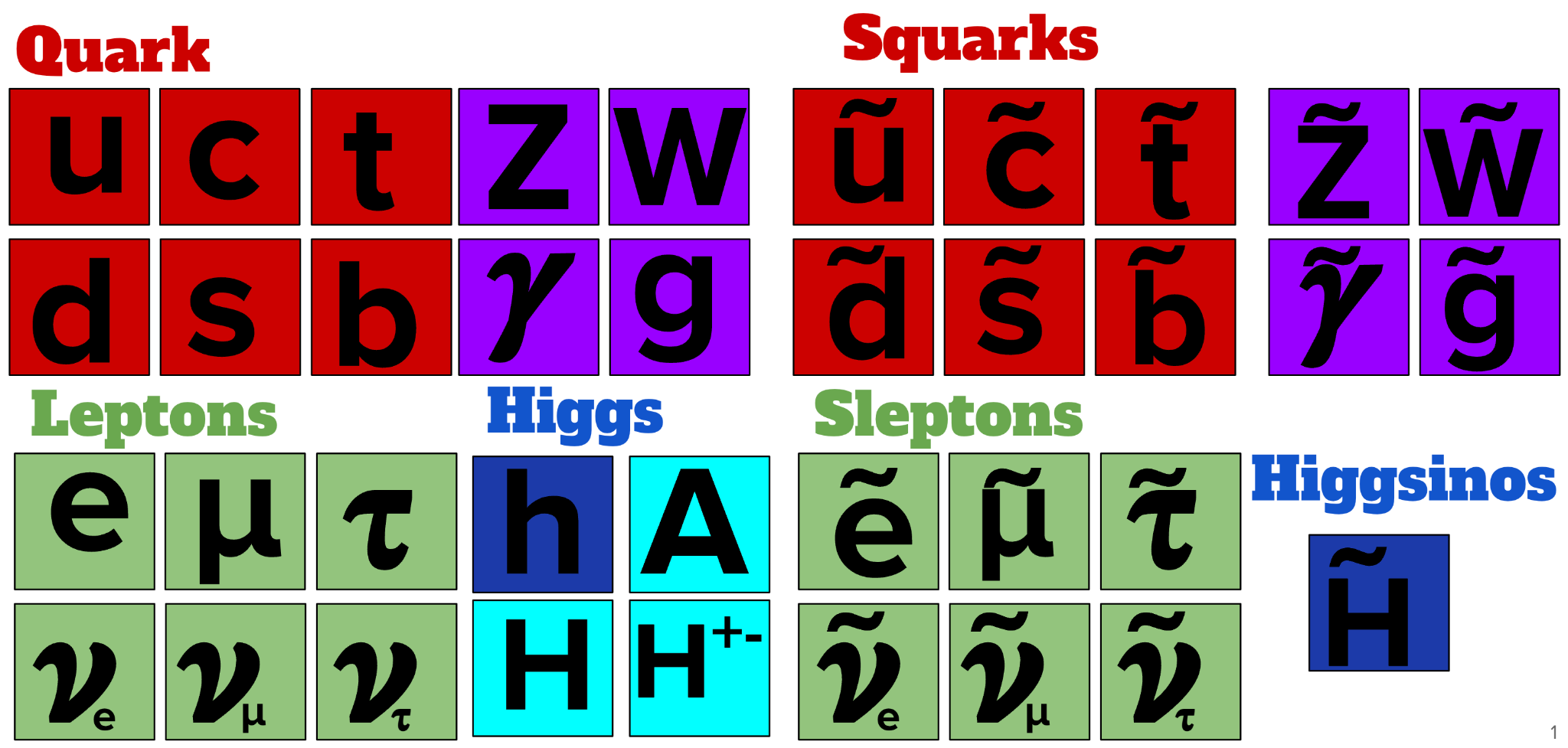 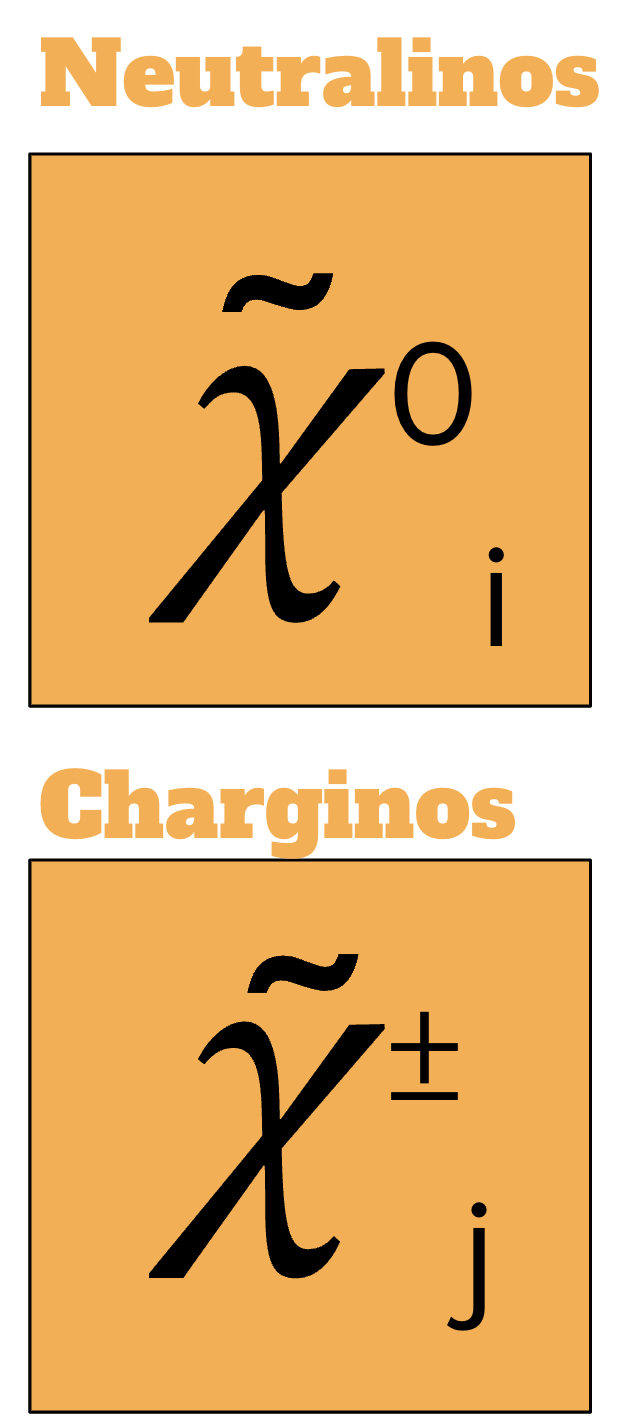 ‹#›
The MSSM
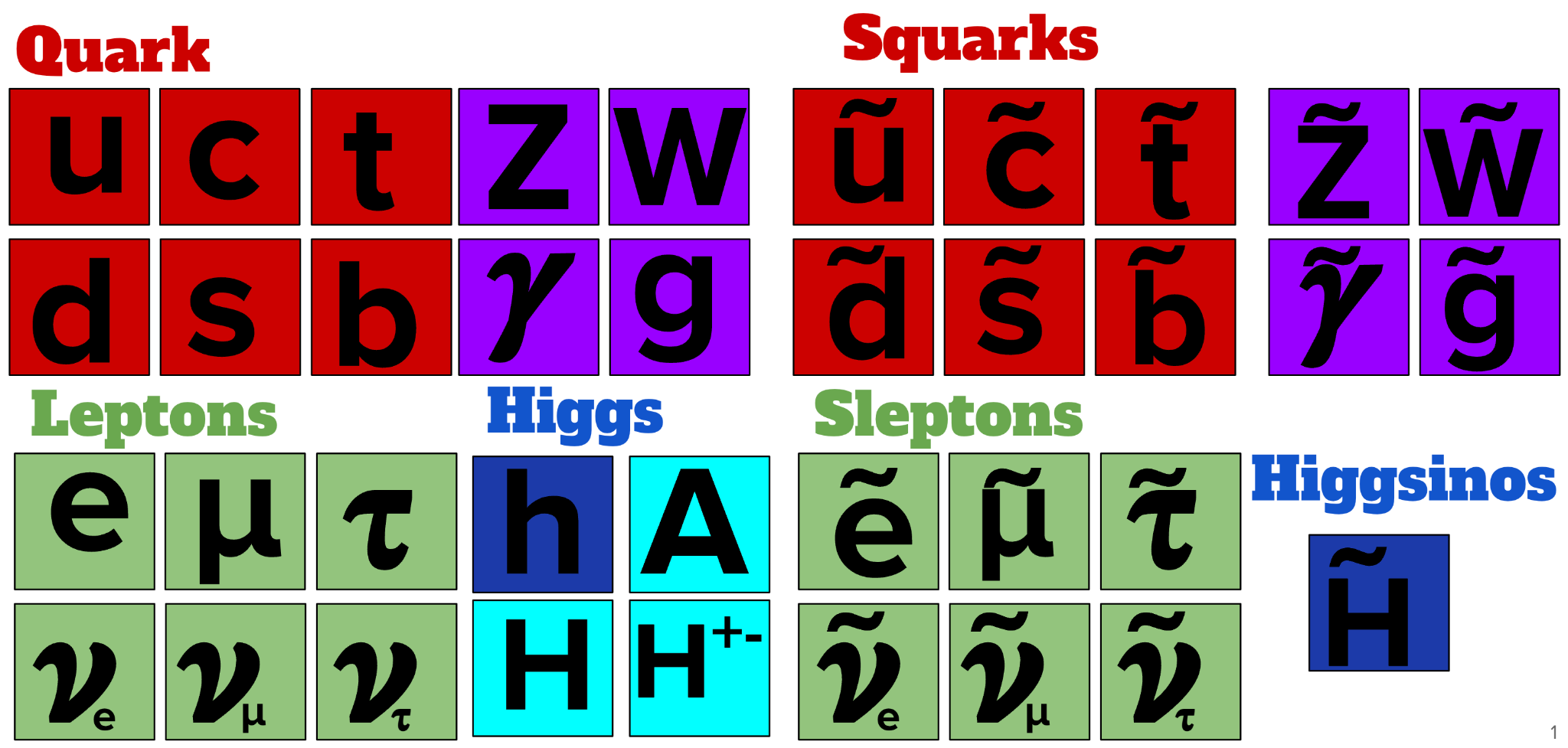 None of these have been found……

SUSY, if it exists, must be a broken symmetry

Minimal Supersymmetric Standard Model (MSSM)
Includes all these sparticles
“SUSY breaking terms” parameterize our ignorance about the SUSY breaking mechanism
> 100 unknown parameters
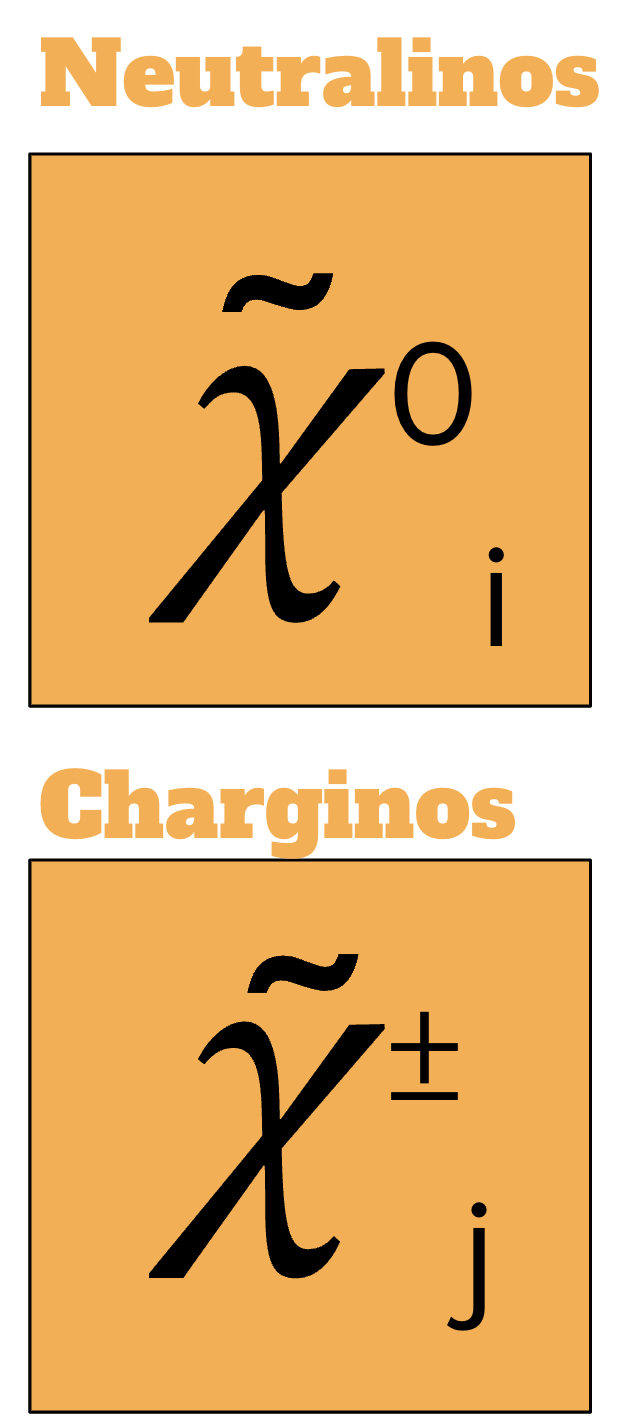 ‹#›
Electroweak SUSY
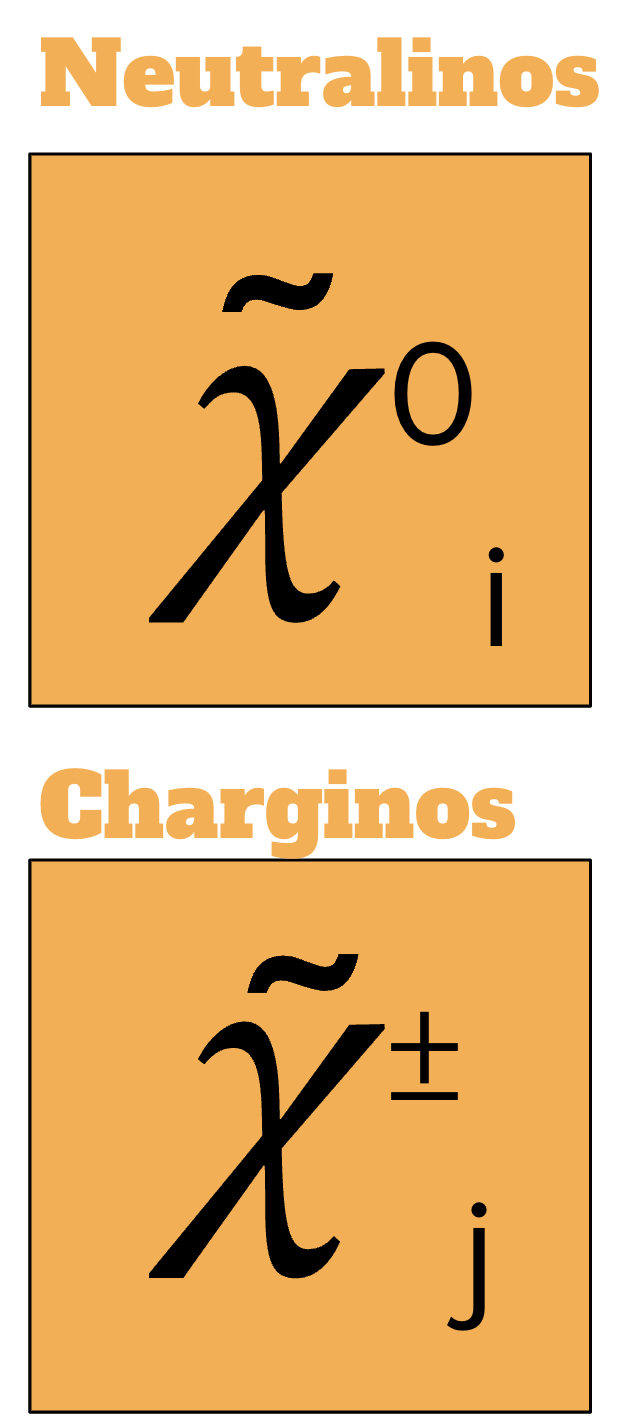 The rest of this seminar will focus on electroweak production, ie. neutralinos and charginos

Interesting because:
Smallest production cross-sections → Limits are weakest.
Lightest neutralino is expected to be the lightest SUSY particle (LSP) and can be a dark matter candidate.
Dark matter constraints favour scenarios with an LSP mass at or below O(1 TeV).
Electroweak SUSY
If bino, wino and higgsino mass parameters are well separated you get…
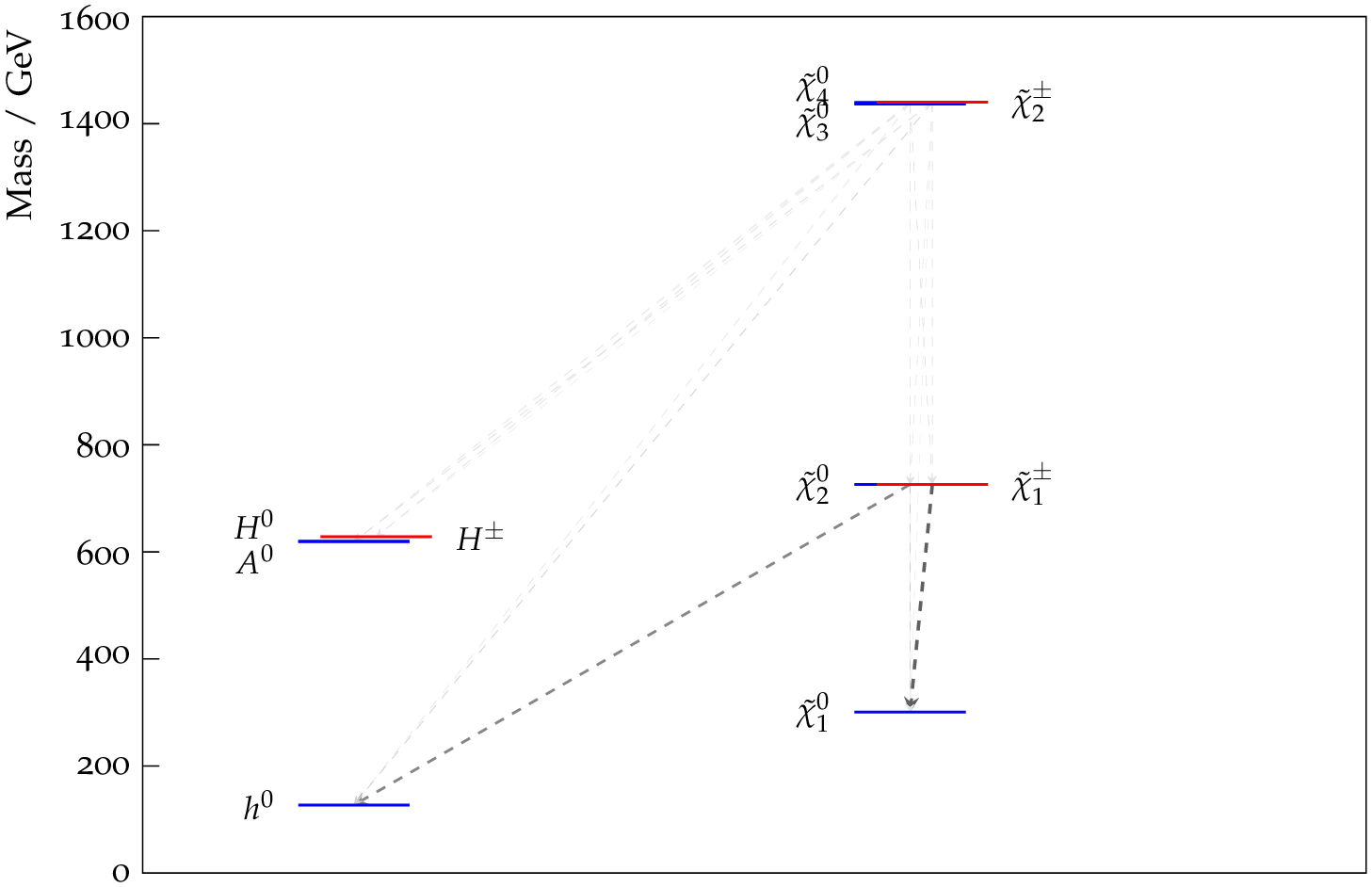 Higgsinos: Two neutralinos and a chargino(s) close in mass
Winos: One neutralino and chargino(s) close in mass
Bino: One neutralino
“Lightest SUSY particle” = LSP
‹#›
Electroweak SUSY
If bino, wino and higgsino mass parameters are well separated you get…
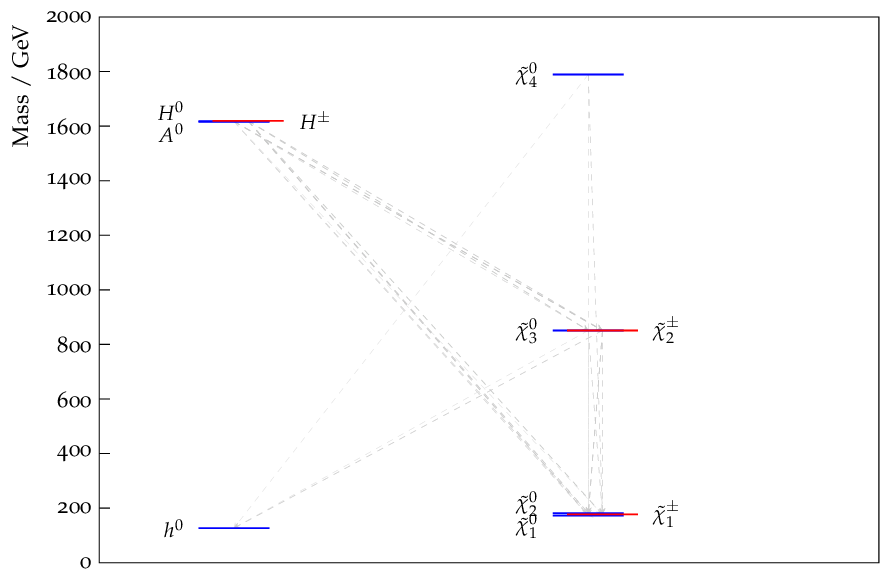 Higgsinos: Two neutralinos and one chargino close in mass
Winos: One neutralino and one chargino close in mass
Bino: One neutralino
“Lightest SUSY particle” = LSP
‹#›
SUSY signal models
‹#›
Minimally Supersymmetric Standard Model
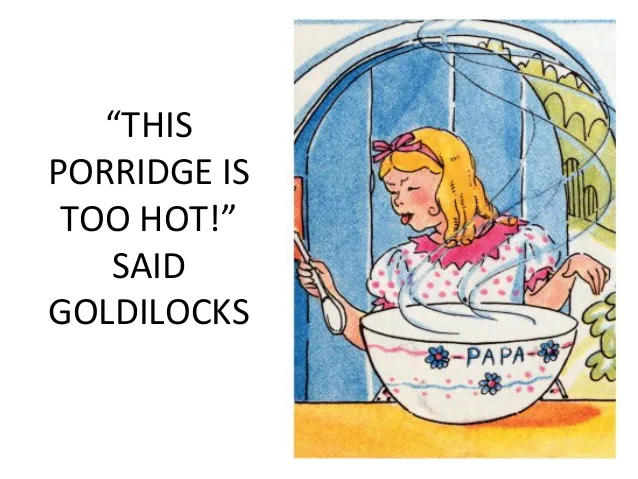 Minimum number of new particles and interactions to realize supersymmetry.

100+ free parameters

Very difficult / impossible to interpret analysis results in the MSSM.
SUSY model has
many parameters!”
MSSM
‹#›
Simplified models
Focus on one SUSY production process and decay chain.
All other particles decoupled
BR(Decay of interest) = 100%
Pure bino/wino/higgsino states
Signature driven approach
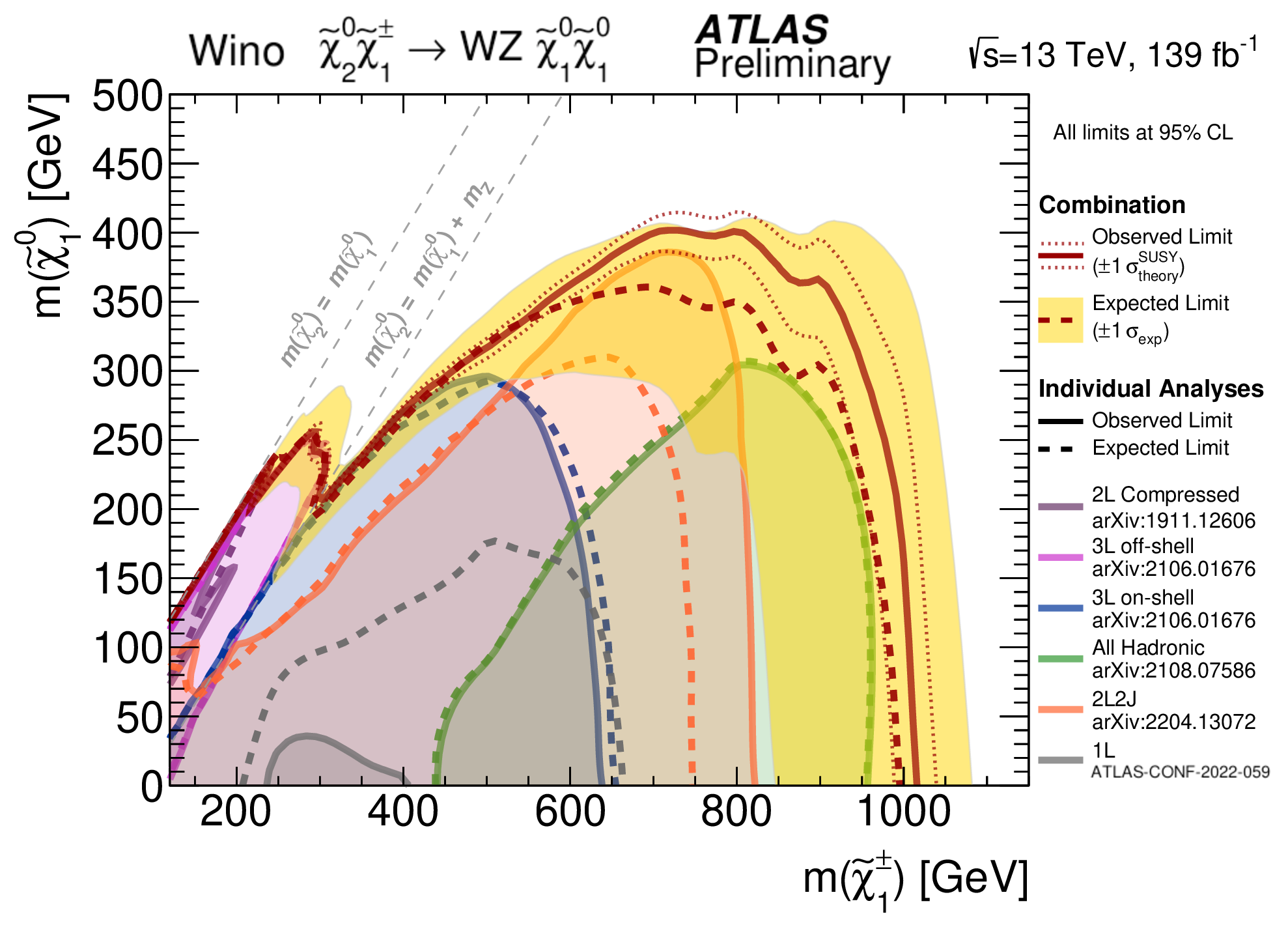 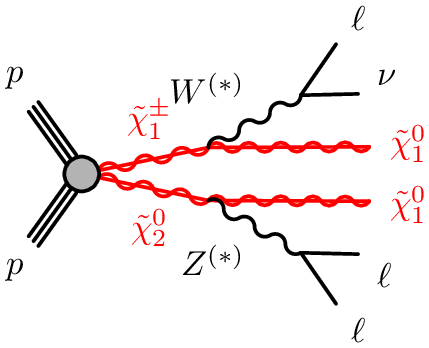 ATL-CONF-2023-046
‹#›
Simplified models
Focus on one SUSY production process and decay chain.
All other particles decoupled
BR(Decay of interest) = 100%
Pure bino/wino/higgsino states
Signature driven approach
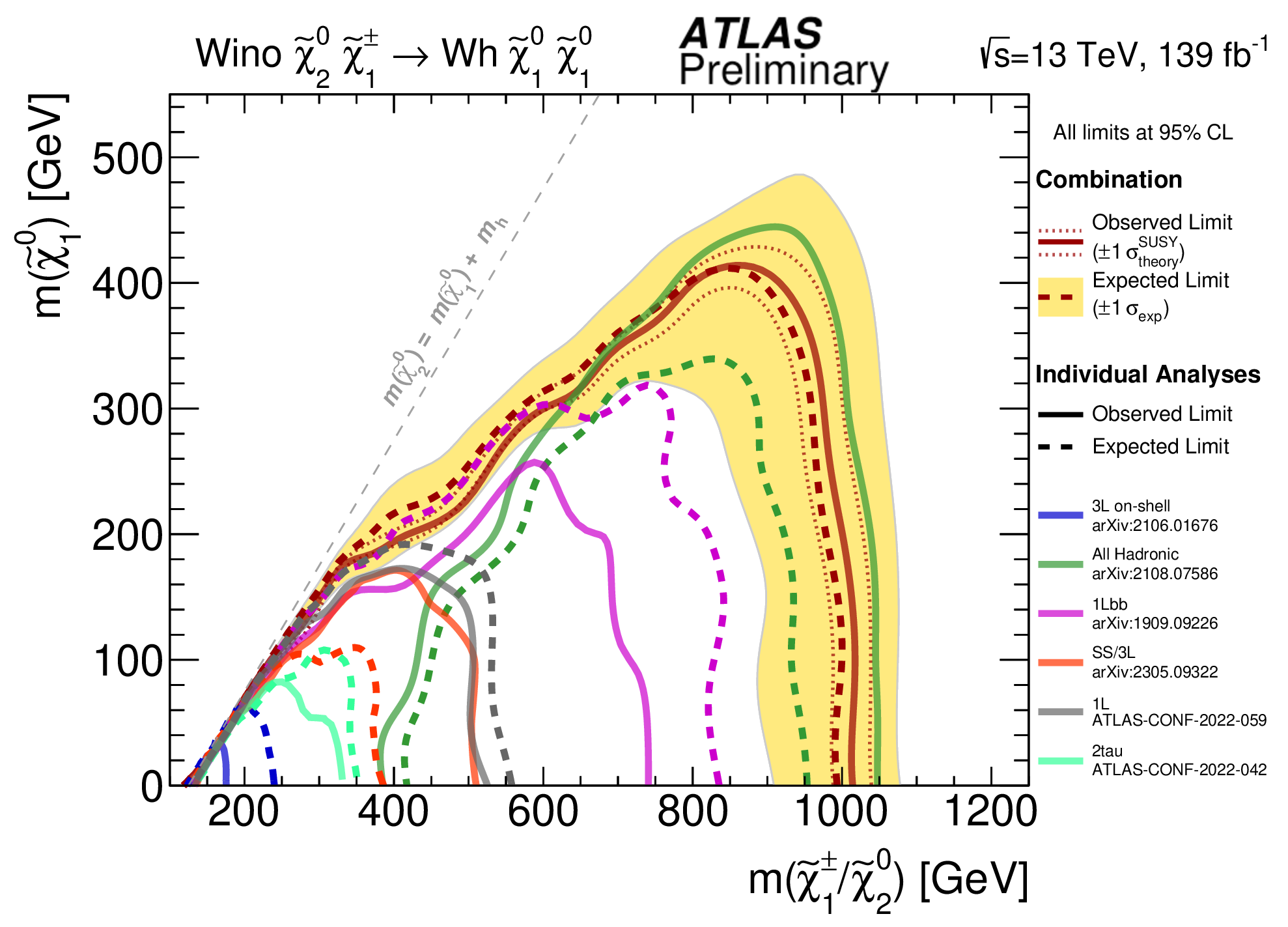 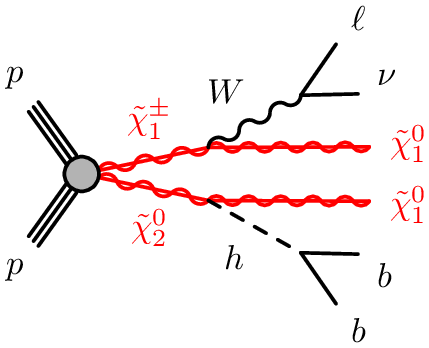 ATL-CONF-2023-046
‹#›
Simplified models
Focus on one SUSY production process and decay chain.
All other particles decoupled
BR(Decay of interest) = 100%
Pure bino/wino/higgsino states
Signature driven approach
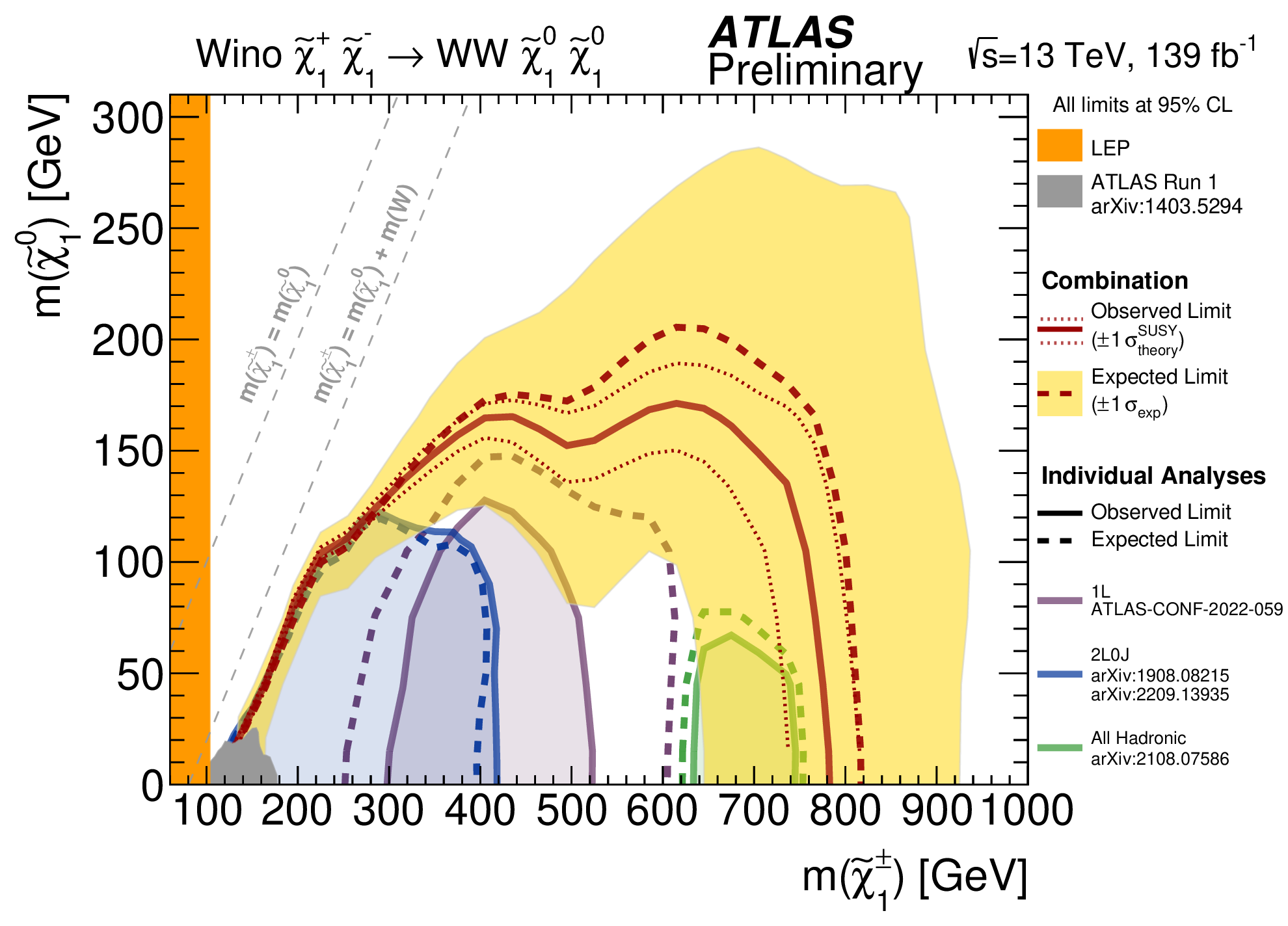 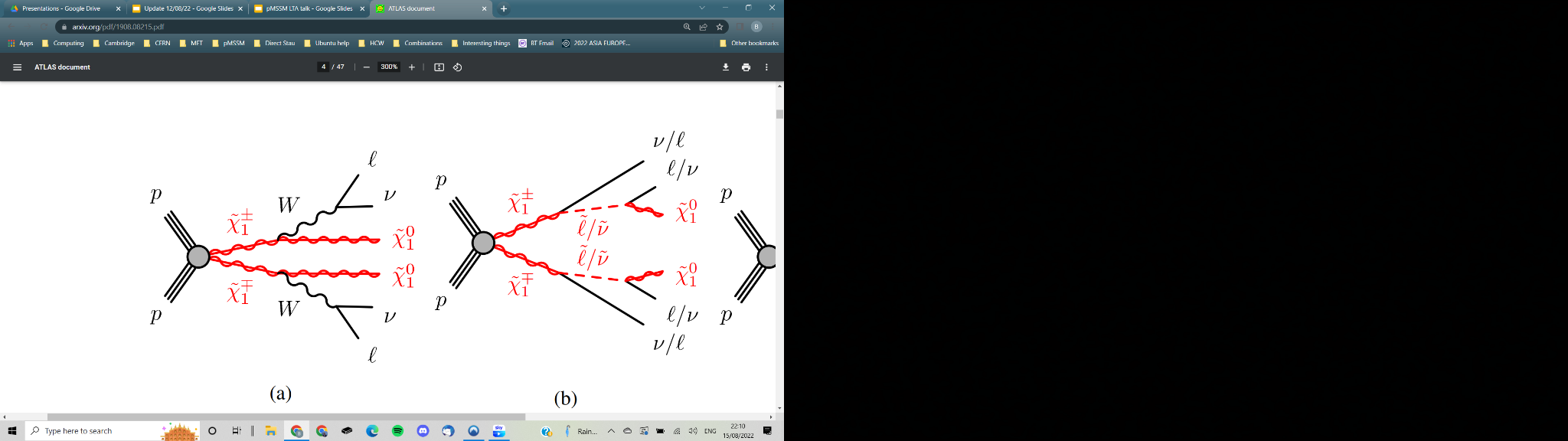 ATL-CONF-2023-046
‹#›
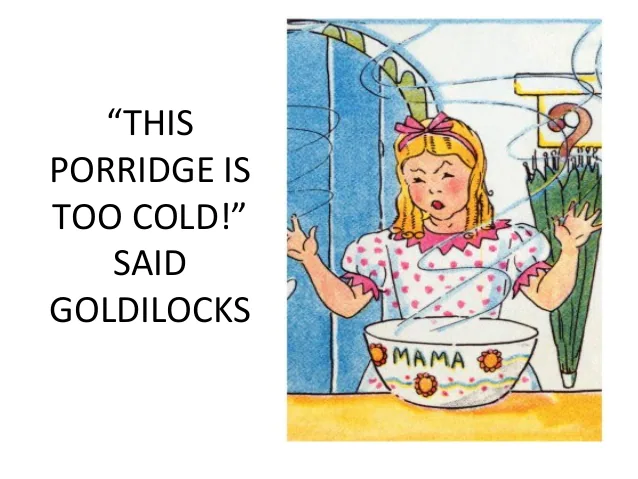 Simplified models
2D grid of signal models for optimising searches
2D exclusion plots

Doesn’t capture more complex phenomenology
How do we connect searches for different models?
How do we build a coherent picture of the global ATLAS constraints on SUSY?
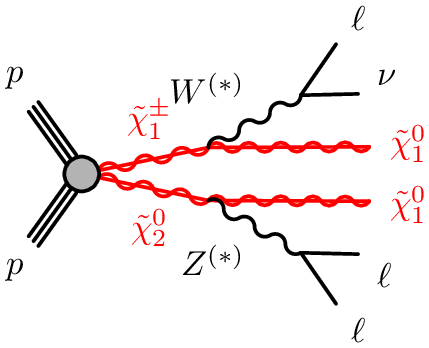 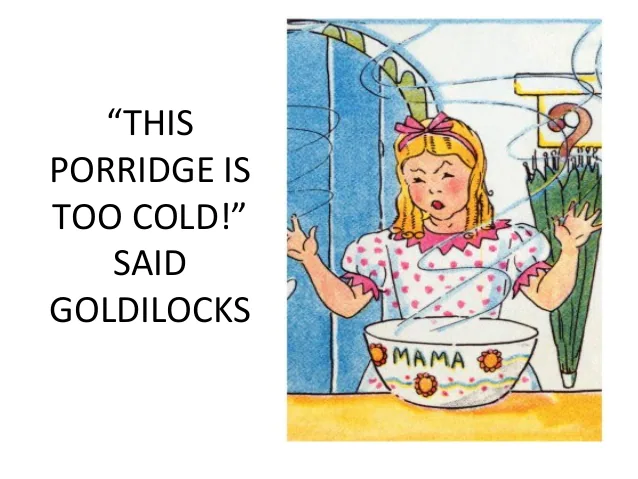 SUSY model
simple!”
‹#›
Phenomenological MSSM
Project 19-dim pMSSM into 2D planes and evaluate our sensitivity:
Middle ground between MSSM and simplified models.

MSSM + a few simplifying assumptions 

Includes all sparticle production and decay modes

19 parameters
Run-2 EWK scan result
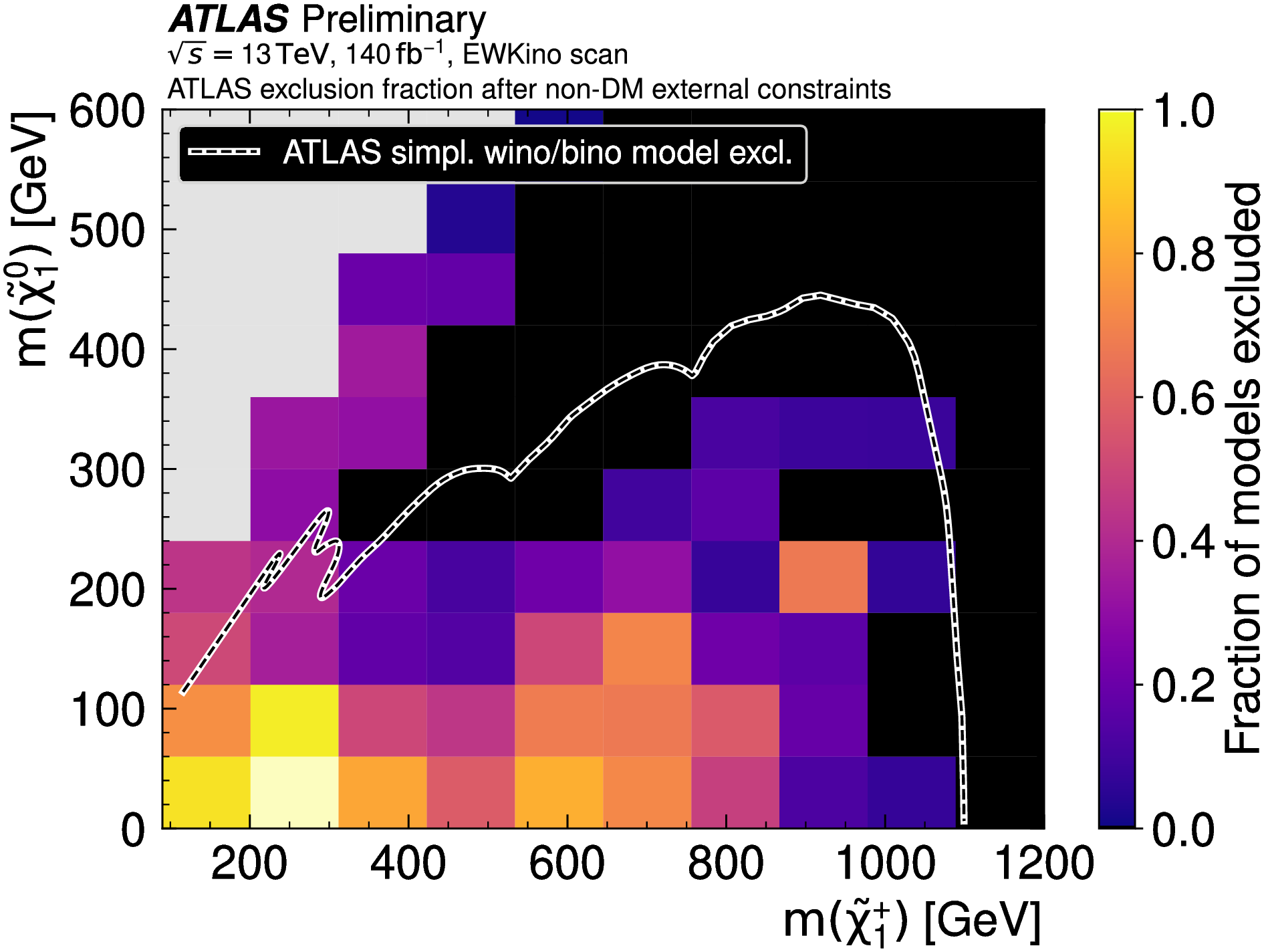 ‹#›
Phenomenological MSSM
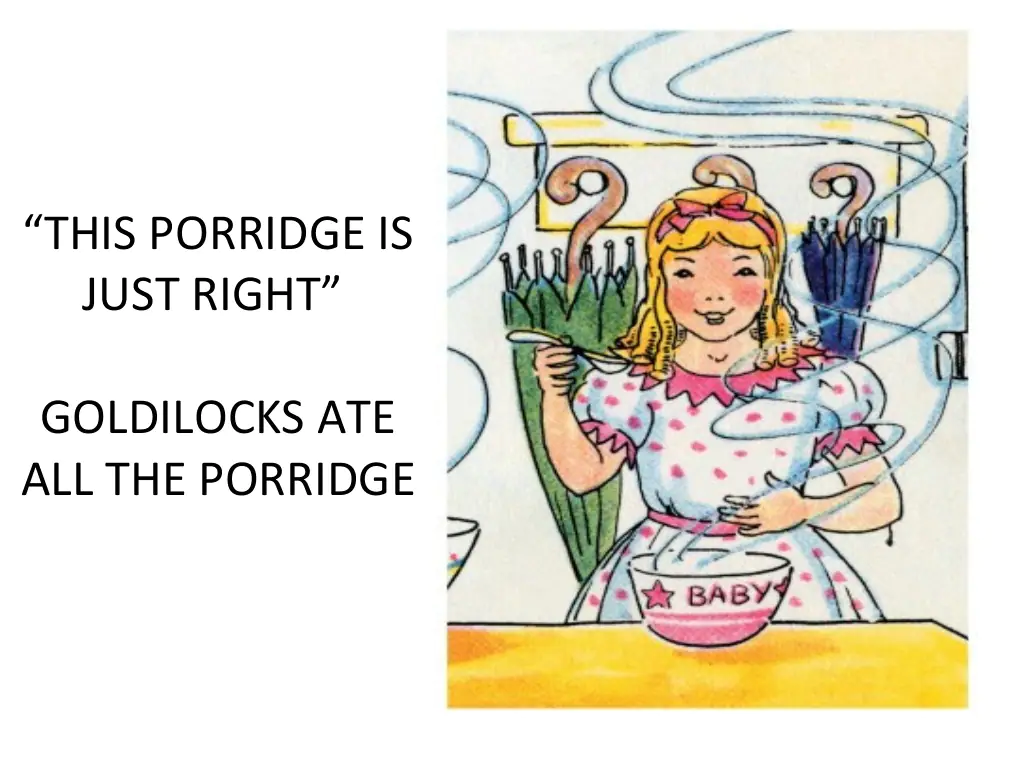 Middle ground between MSSM and simplified models.

MSSM + a few simplifying assumptions 

Includes all sparticle production and decay modes

19 parameters
SUSY MODEL
could scan and analyse the parameter space on the timescale of her PhD.
pMSSM
‹#›
pMSSM assumptions
Based on experimental constraints and general features of SUSY breaking mechanisms.
No new sources of CP-violation (beyond CKM matrix)
No flavour-changing neutral currents (FCNCs)
Universality of 1st and 2nd generation sfermions
R-parity conserved 
Lightest SUSY particle (LSP) is the lightest neutralino
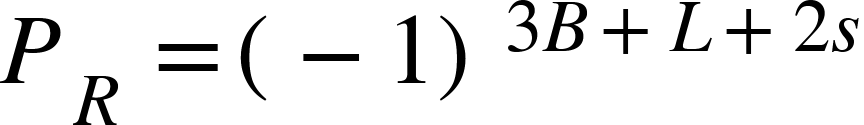 ‹#›
pMSSM assumptions
Based on experimental constraints and general features of SUSY breaking mechanisms.
No new sources of CP-violation (beyond CKM matrix)
No flavour-changing neutral currents (FCNCs)
Universality of 1st and 2nd generation sfermions
R-parity conserved 
Lightest SUSY particle (LSP) is the lightest neutralino
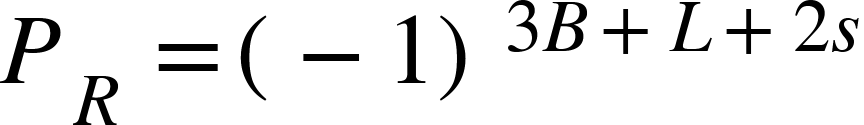 ‹#›
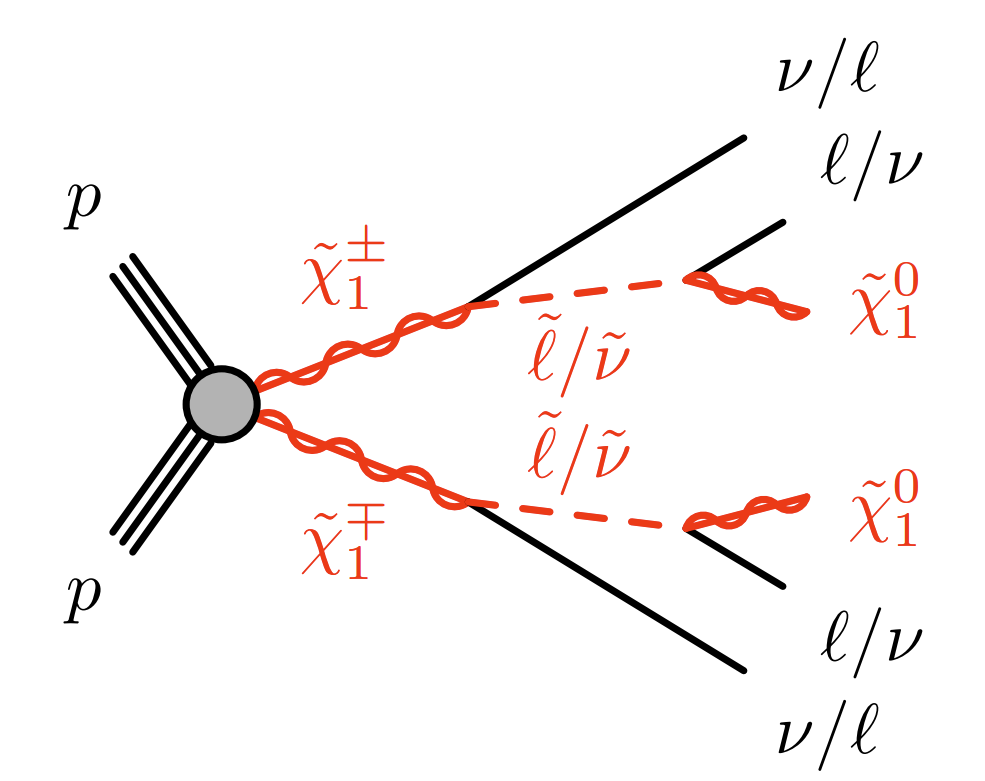 R-parity conservation
Stops proton decaying!
SM particles have PR= +1
SUSY partners have PR= -1
R-parity is conserved multiplicatively
Note: R-parity violating models also exist but have very different collider signatures (not considered here).
‹#›
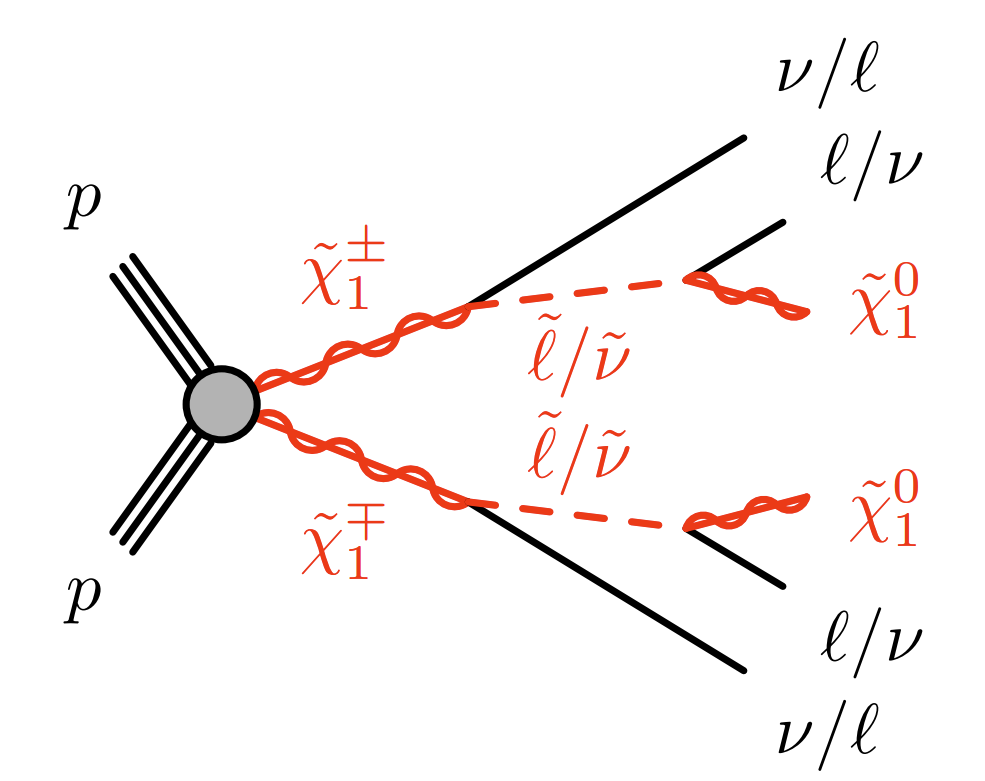 R-parity conservation
Stops proton decaying!
SM particles have PR= +1
SUSY partners have PR= -1
R-parity is conserved multiplicatively
→ Sparticles must be produced in pairs at colliders
Note: R-parity violating models also exist but have very different collider signatures (not considered here).
‹#›
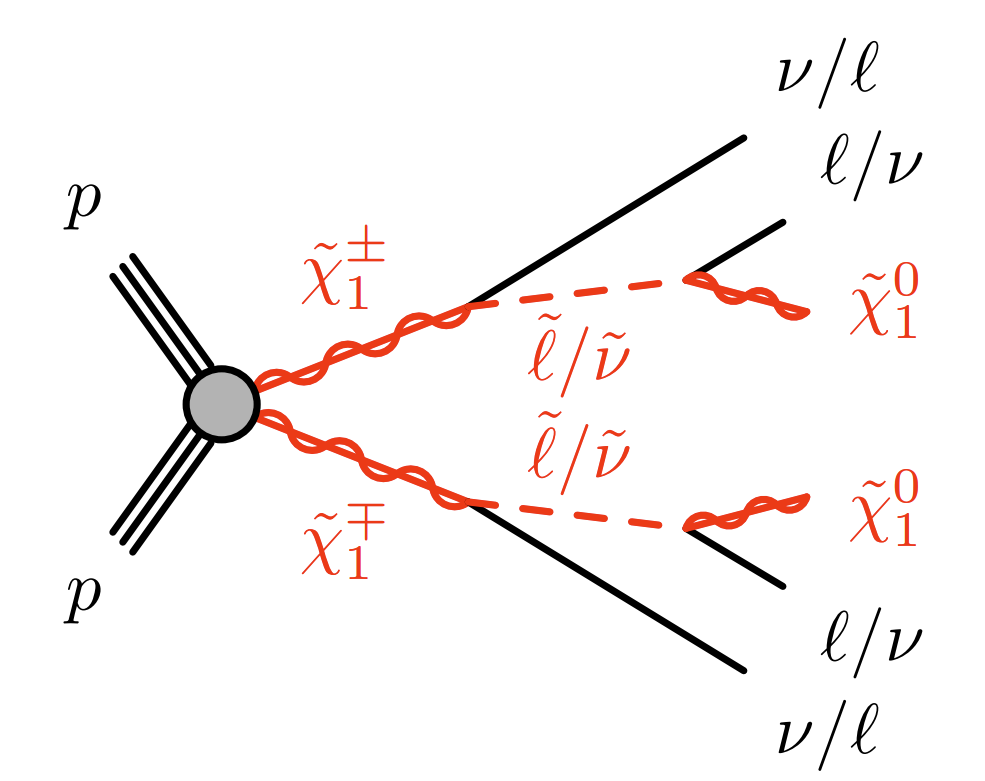 R-parity conservation
Stops proton decaying!
SM particles have PR= +1
SUSY partners have PR= -1
R-parity is conserved multiplicatively
→ Sparticles must be produced in pairs at colliders
→ Lightest SUSY particle (LSP) cannot decay
Note: R-parity violating models also exist but have very different collider signatures (not considered here).
‹#›
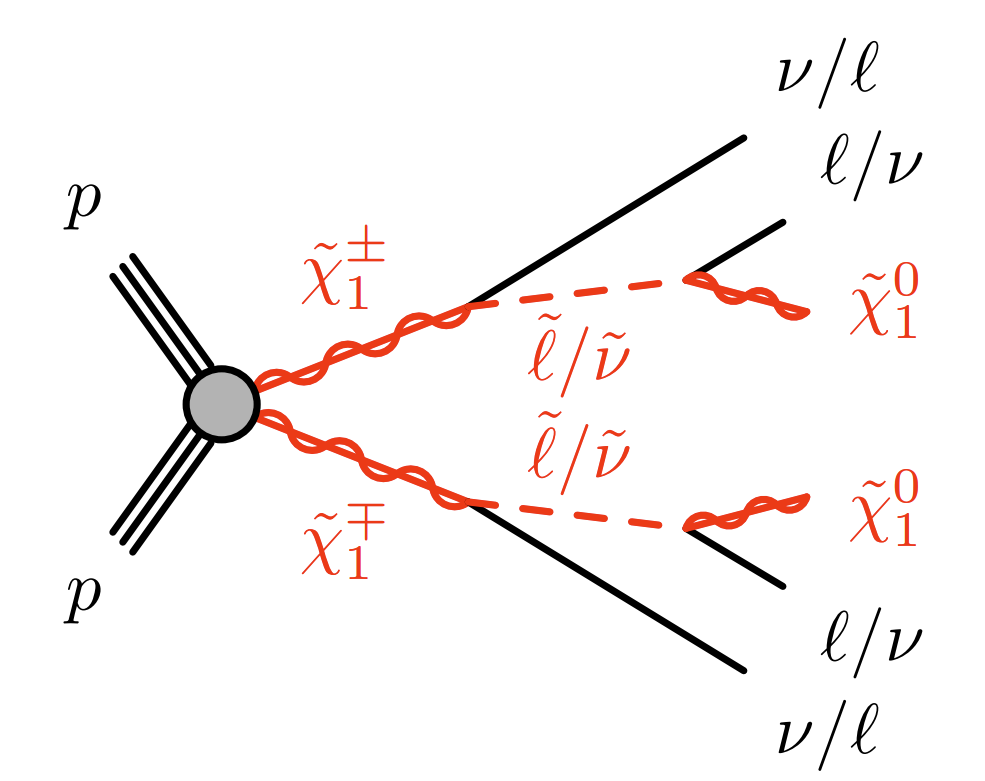 R-parity conservation
Stops proton decaying!
SM particles have PR= +1
SUSY partners have PR= -1
R-parity is conserved multiplicatively
→ Sparticles must be produced in pairs at colliders
→ Lightest SUSY particle (LSP) cannot decay
→ LSP is an ideal cold dark matter candidate!
Note: R-parity violating models also exist but have very different collider signatures (not considered here).
‹#›
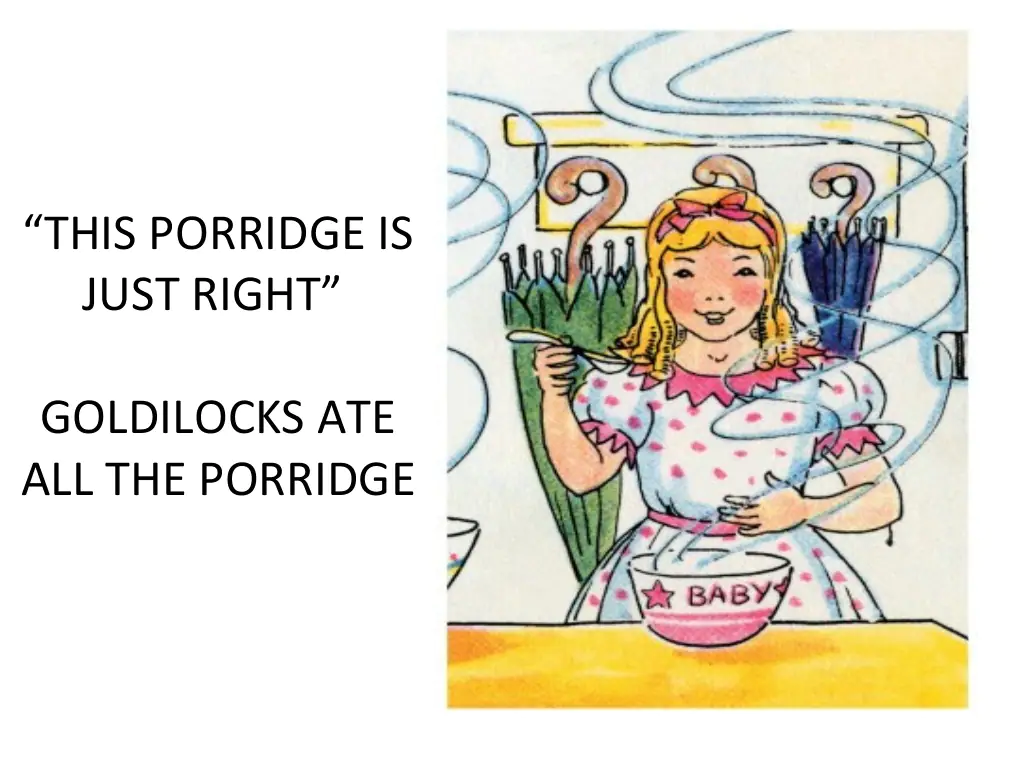 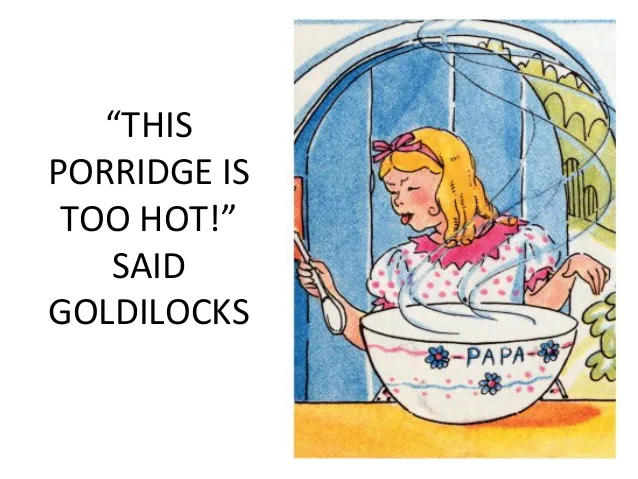 Simplified models are too simple
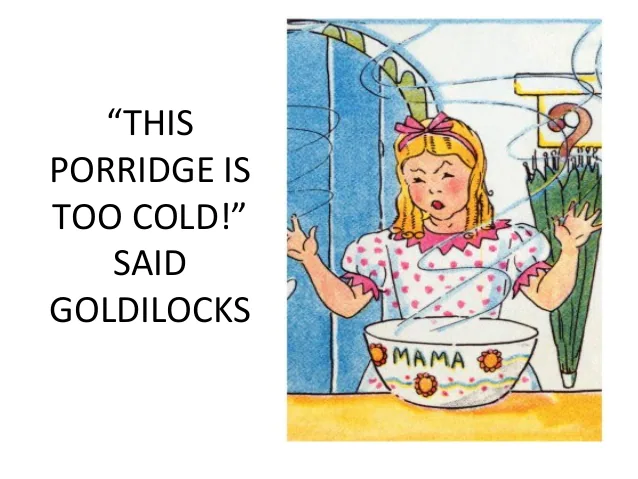 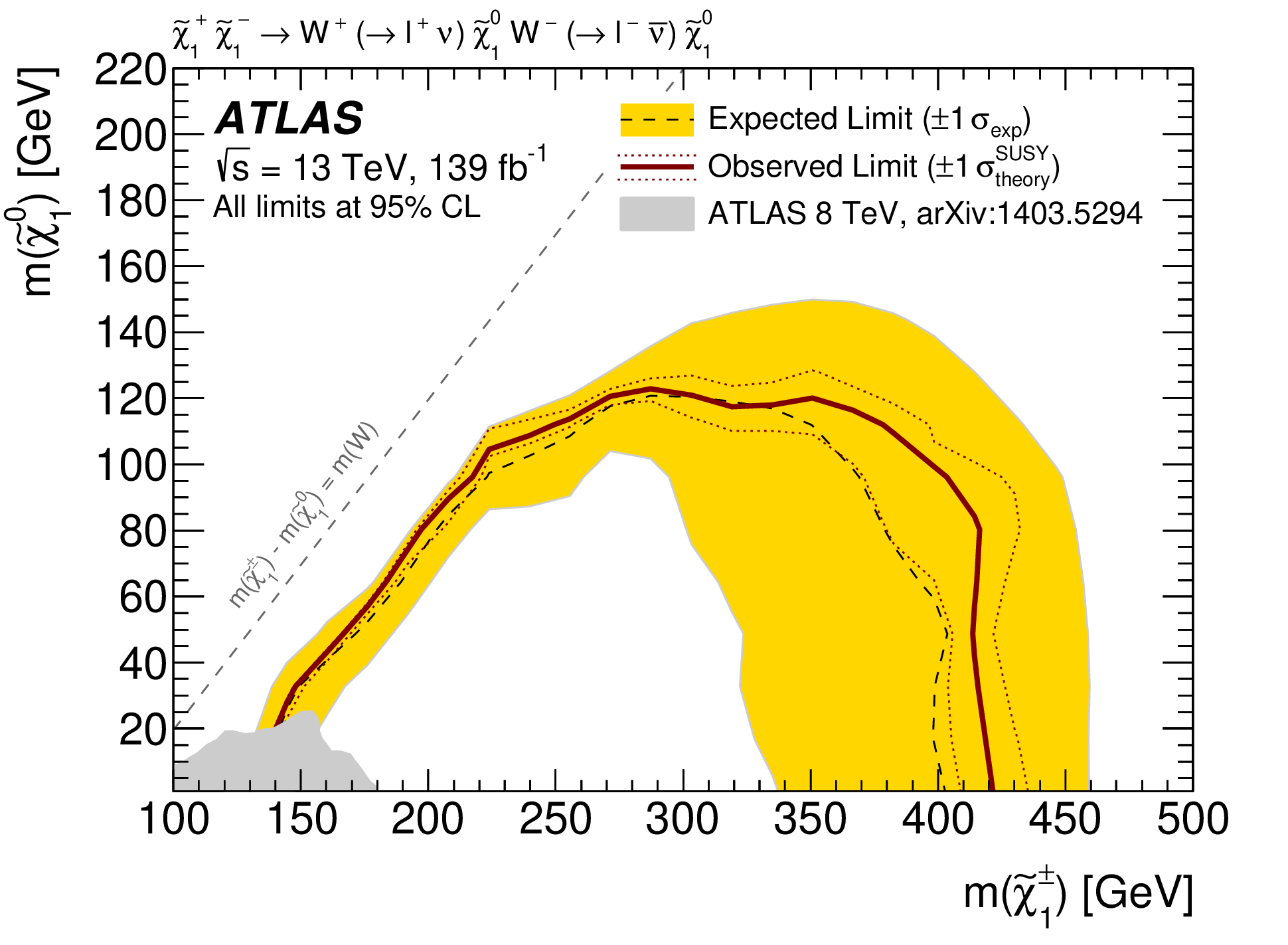 MSSM
pMSSM
Phenomenological MSSM
= MSSM + assumptions 
→ 19 parameters
Full MSSM 
= 100+ parameters → Too many
Simplified
model
‹#›
Scanning the pMSSM
‹#›
Workflow
Scan the 19-dimensional pMSSM to produce sets of models
Reinterpret Run 2 searches to determine which models are (not) excluded
Produce global picture of ATLAS’ sensitivity to electroweak SUSY
Identify scenarios we’ve missed due to non-simplified phenomenology
Evaluate searches with SimpleAnalysis and RECAST
Generate models & MC events
Random scan
‹#›
EWK pMSSM scan
Random scan with uniform priors over parameters relevant to production of charginos and neutralinos:
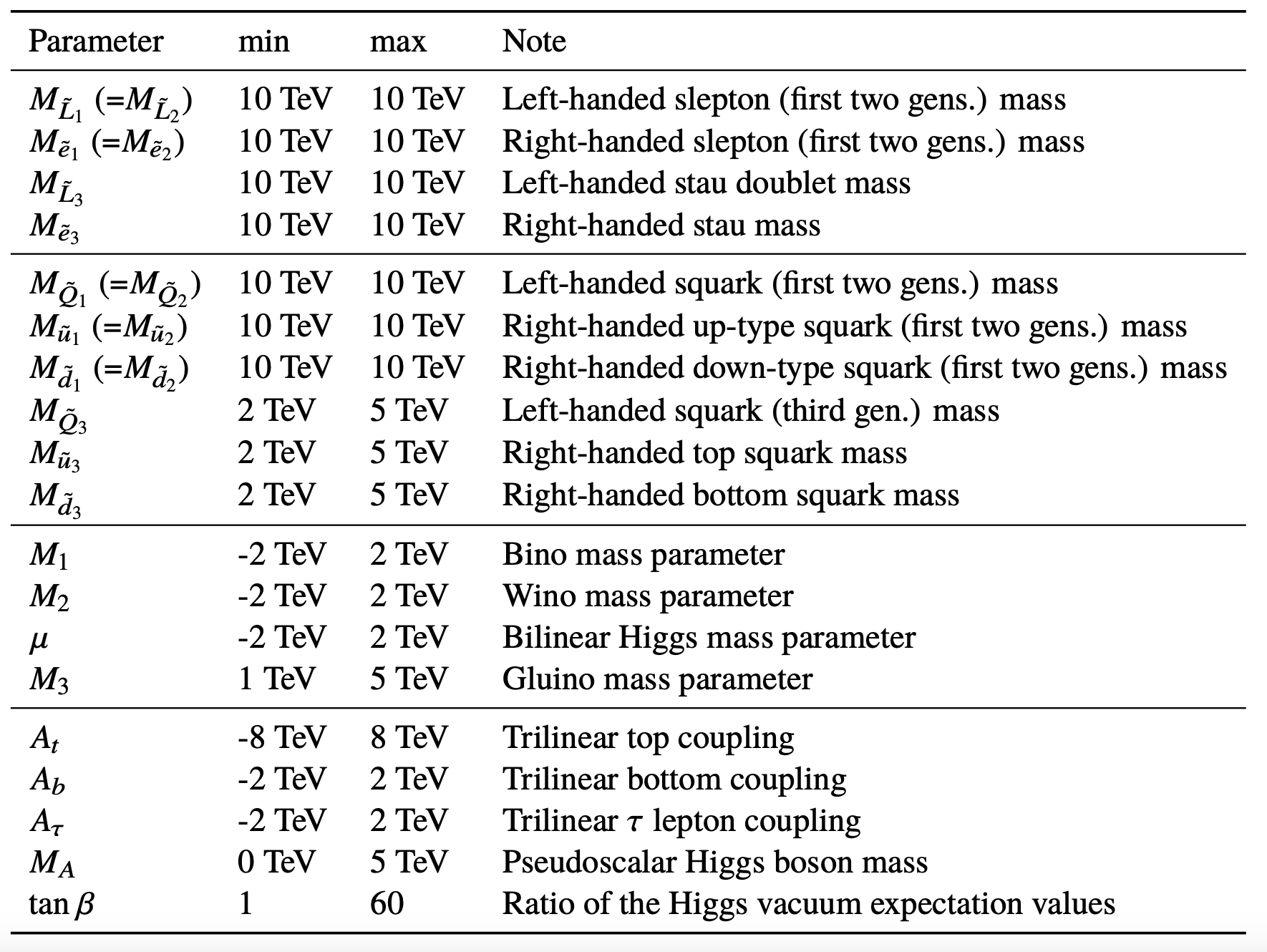 ‹#›
Interlude: 
Dark Matter in the pMSSM
‹#›
Dark Matter: Thermal freeze-out
Planck mission: Observes a “density” of DM in the universe of: Ωh2 = 0.12
→ Compared to 0.0224 for baryonic matter

The SUSY story of how we got there (also applies to non-SUSY cold dark matter models):

Early universe: Very hot, lots of sparticles + SM particles being created/annihilated.

Universe cools:  Heavier sparticles stop being produced and decay to LSP (which can pair-annihilate into SM particles)

Cosmological expansion: LSP’s spread out so annihilation rate decreases.
“Freeze out” = density of LSP’s remains constant.
The “density” of DM observed today is determined by the LSP annihilation cross-section.
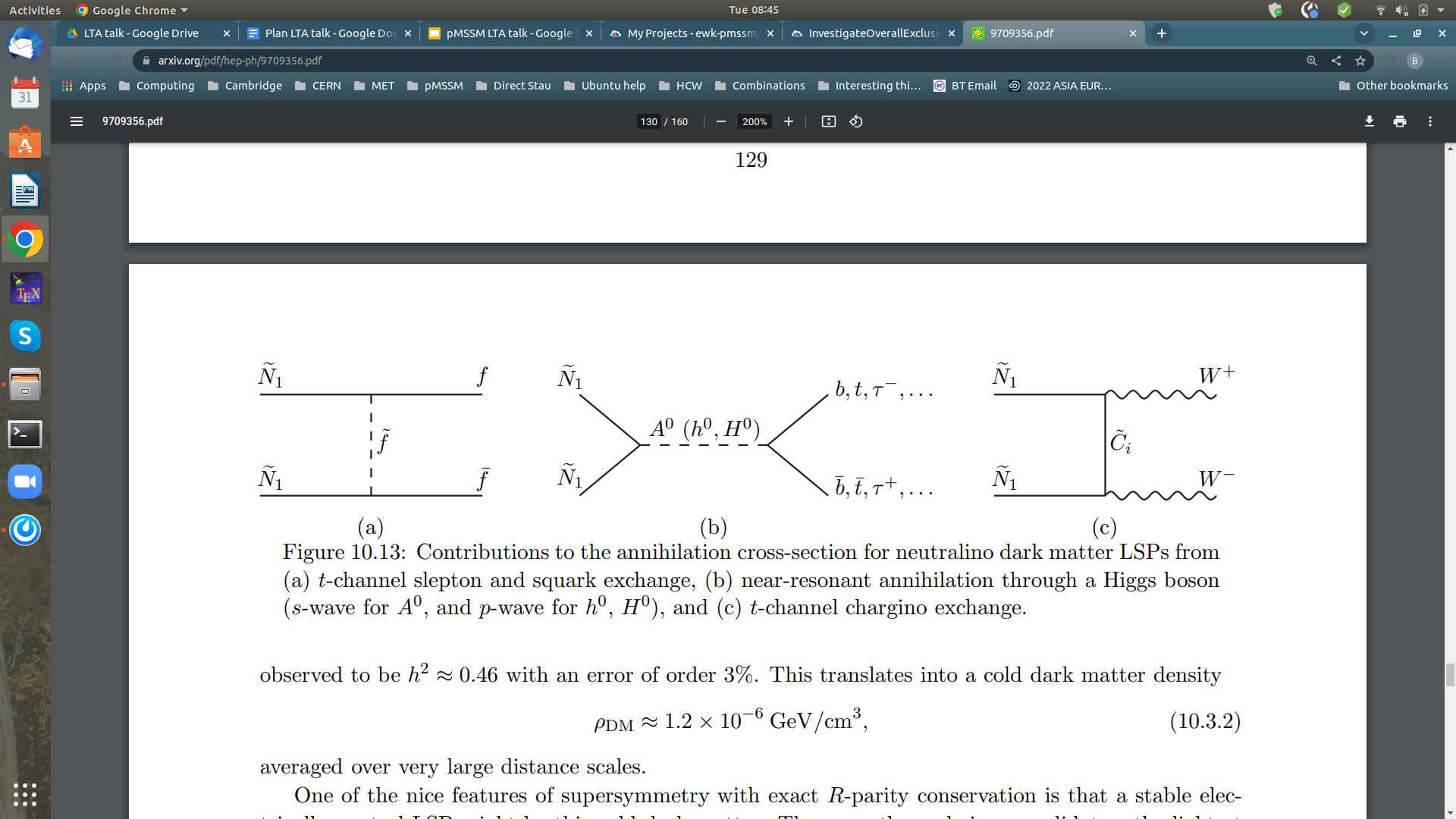 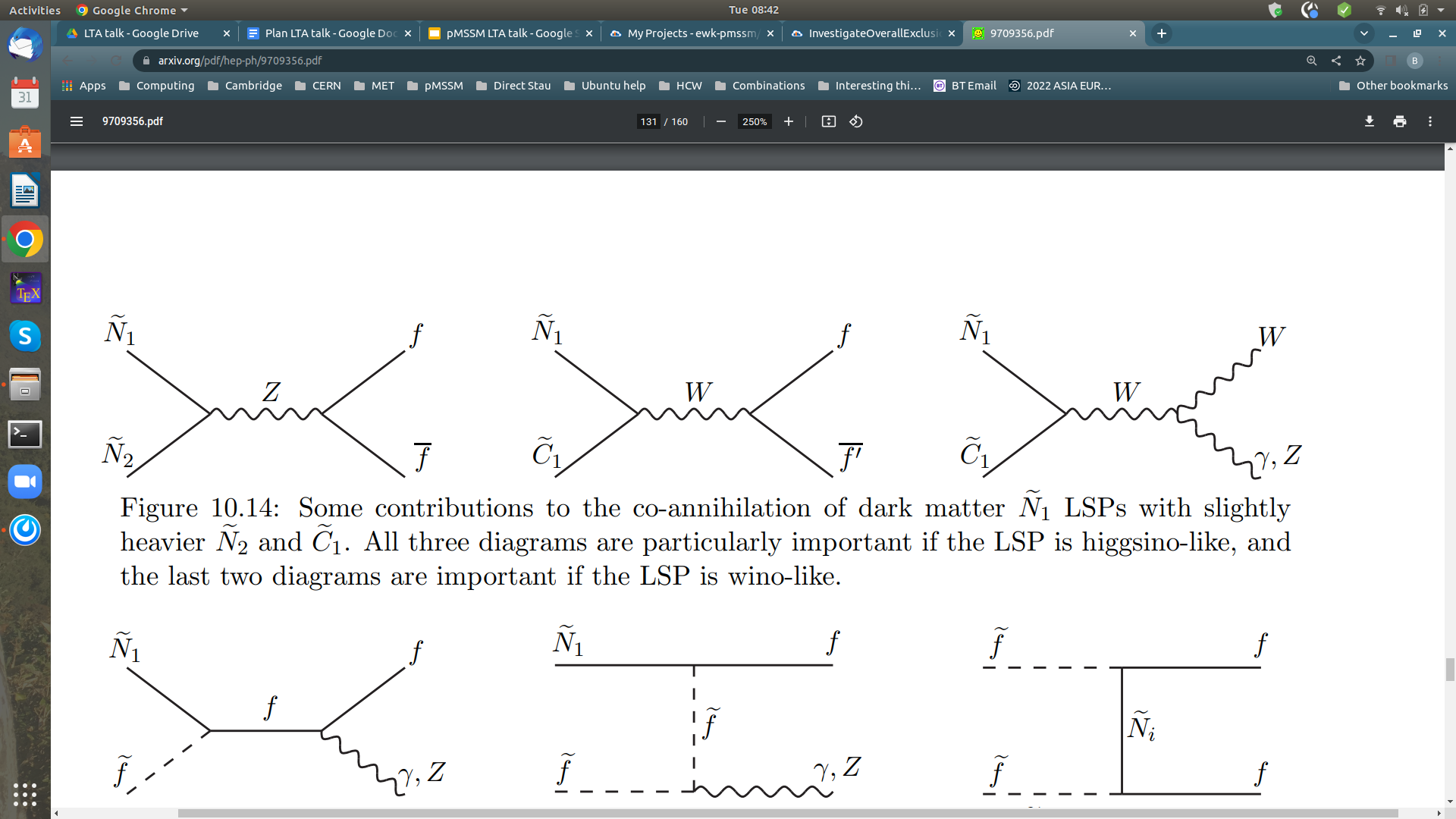 ‹#›
Dark matter in the pMSSM
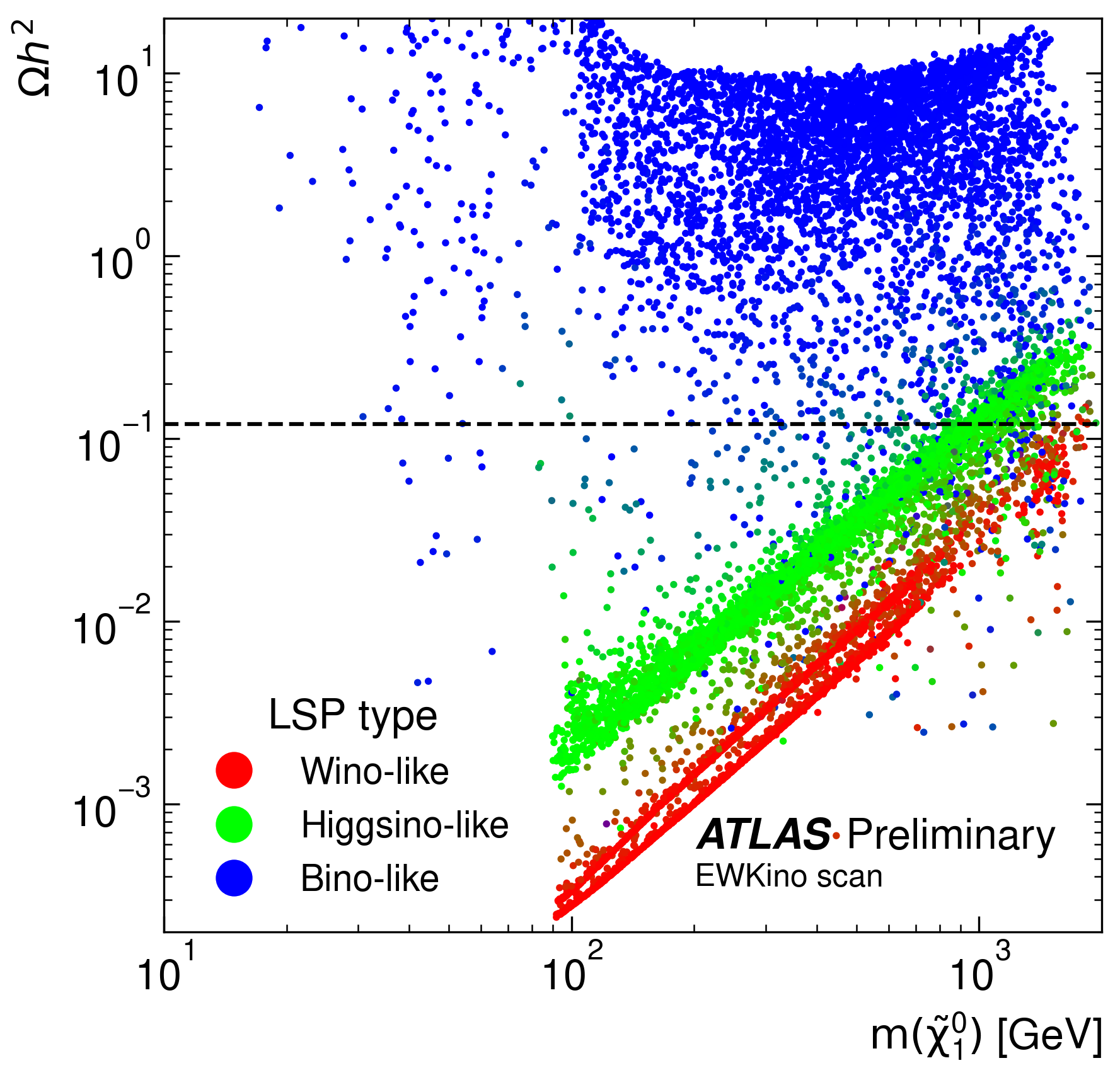 Recall the SUSY DM candidate is the neutralino (𝜒̃01 )

Neutralino is a mix of the wino, higgsino and bino fields.
→“Bino-like”, “Higgsino-like” or “Wino-like” depending on dominant component…

DM phenomenology is different for each case…
‹#›
Dark matter relic density of models
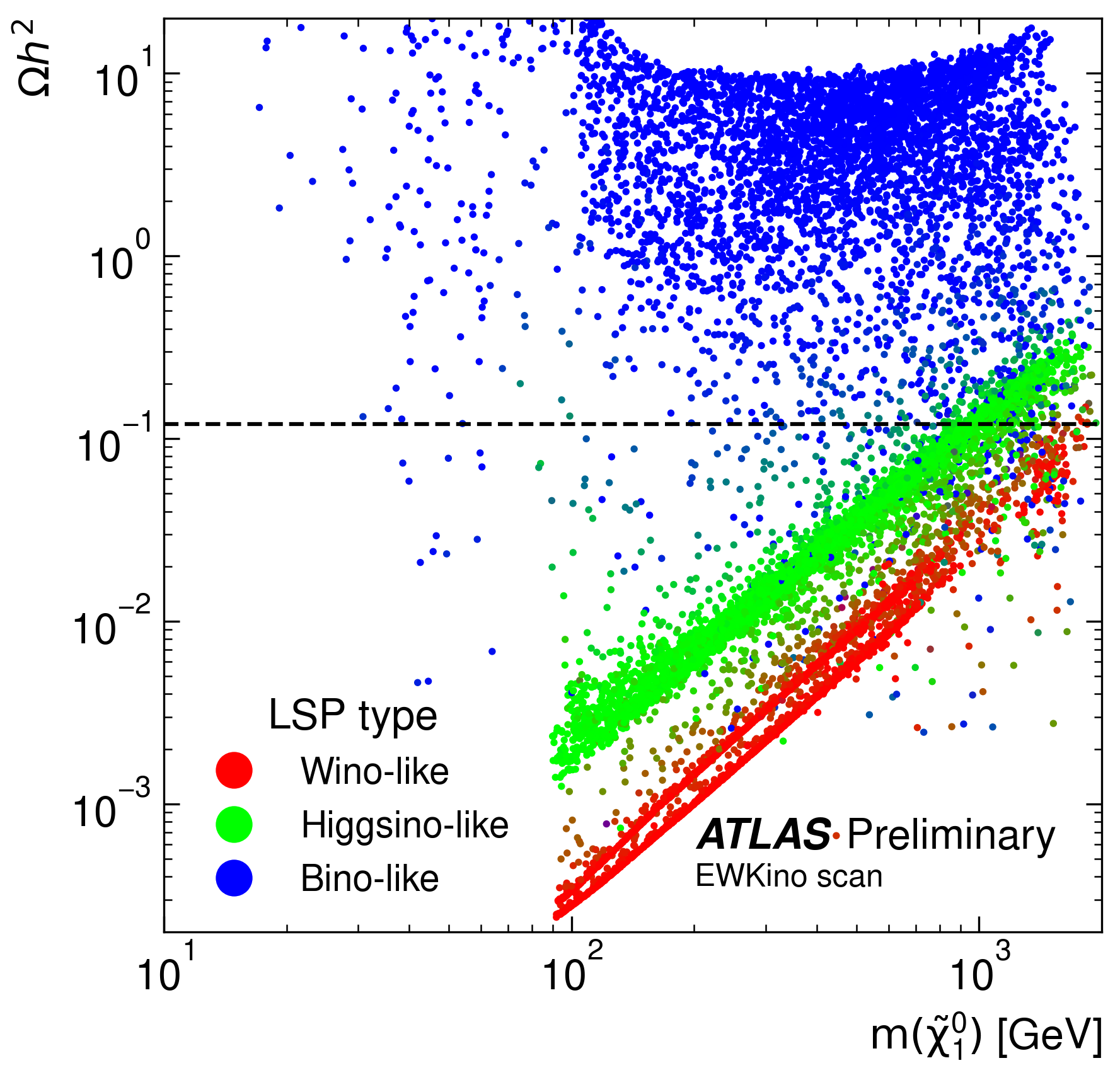 We allow LSP to be a sub-dominant DM component
Require Ωh2 ≤ 0.12

Higgsino/Wino-like LSP:
Mass near to chargino / 2nd neutralino 
Enhanced co-annihilation with chargino / 2nd neutralino
Underestimates relic density unless m(LSP)~TeV
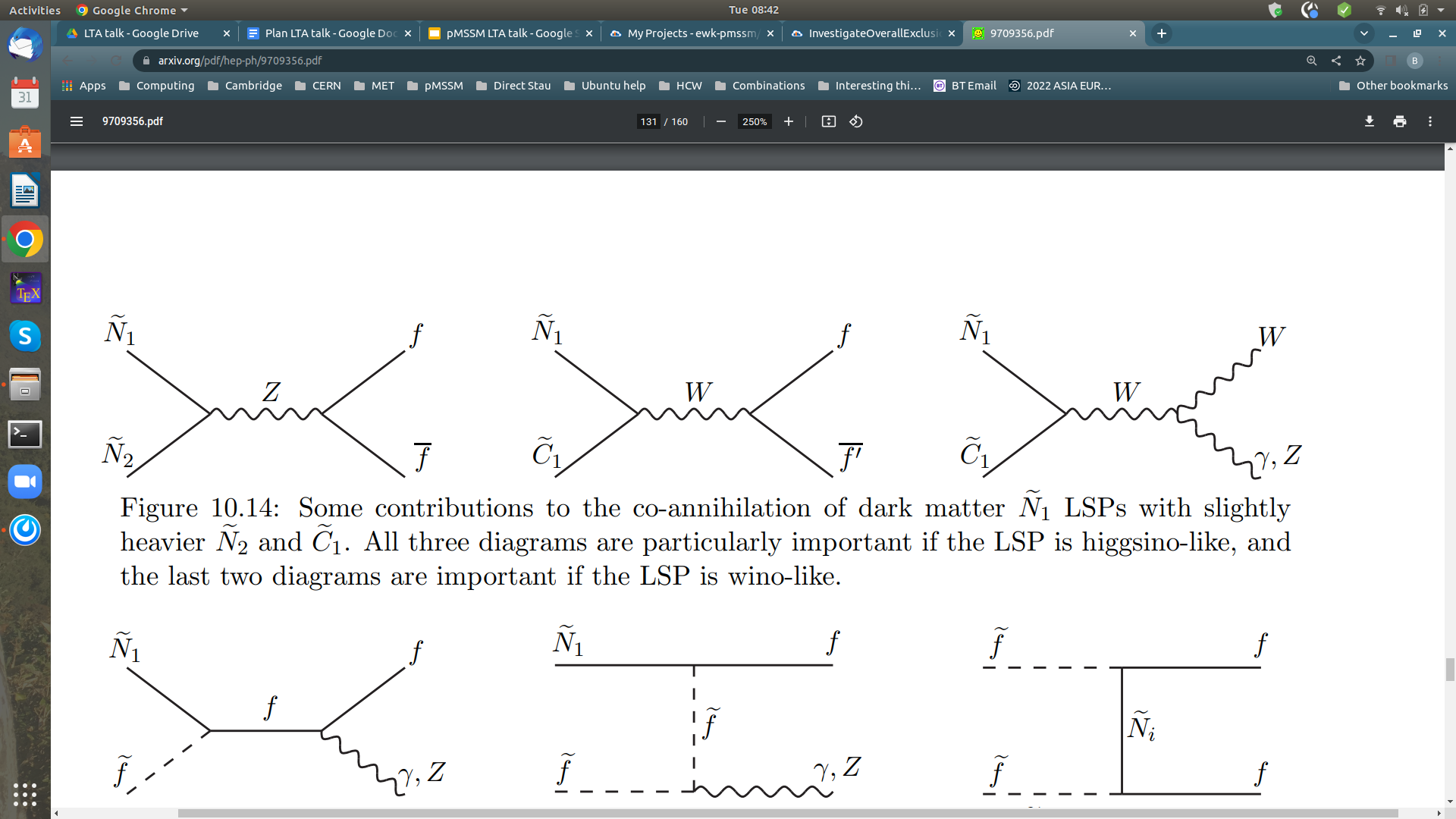 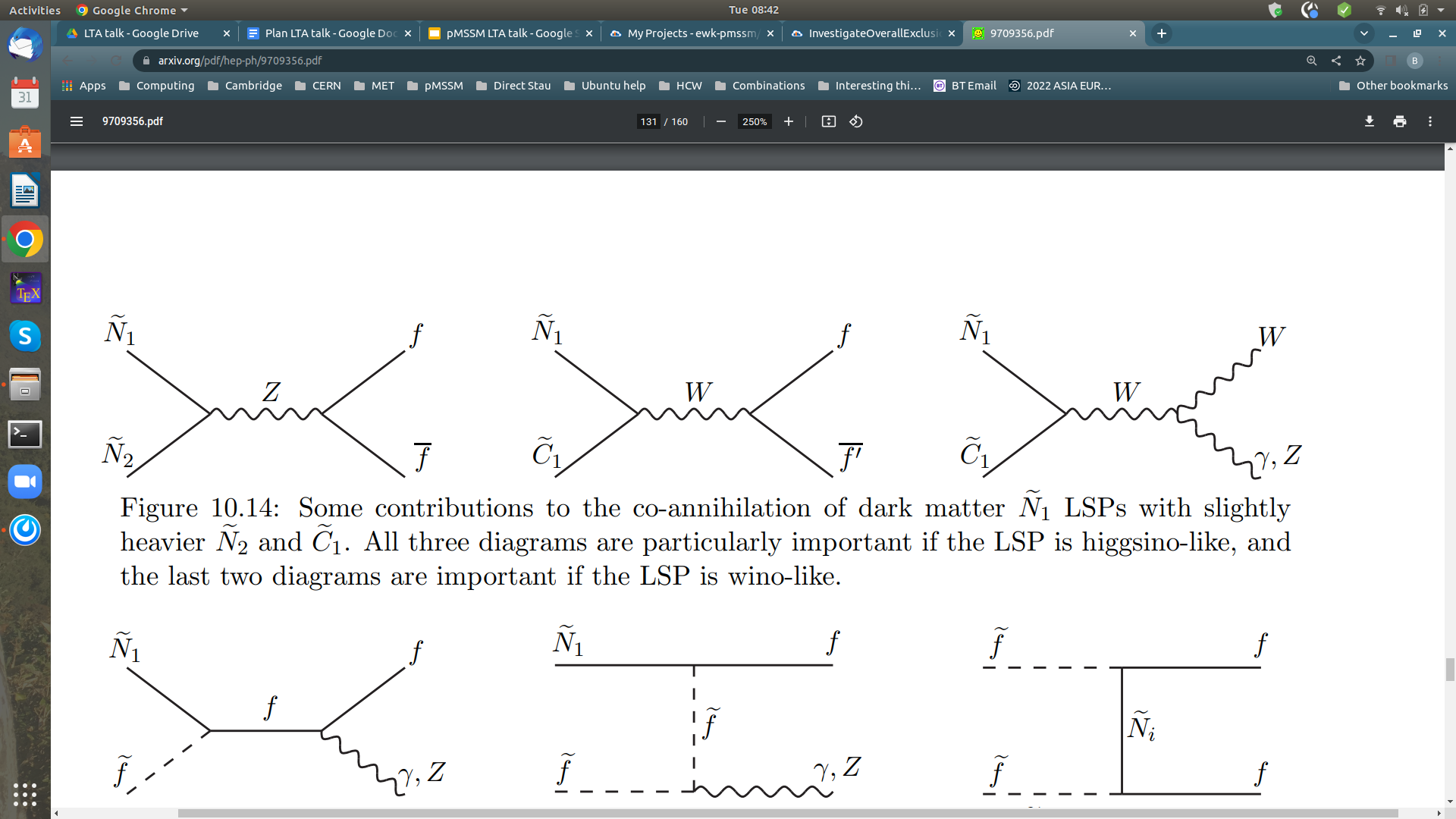 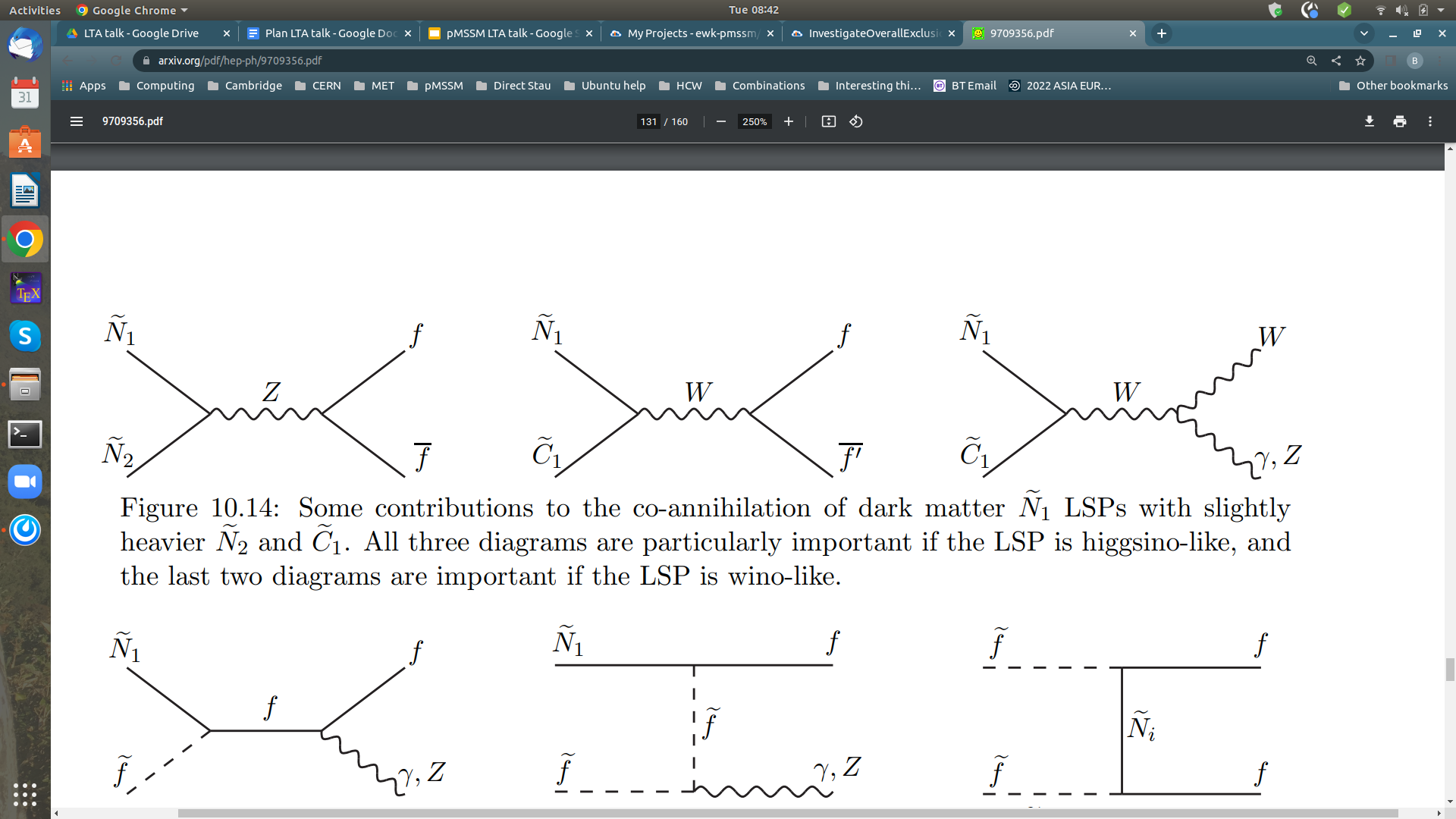 ‹#›
Dark matter relic density of models
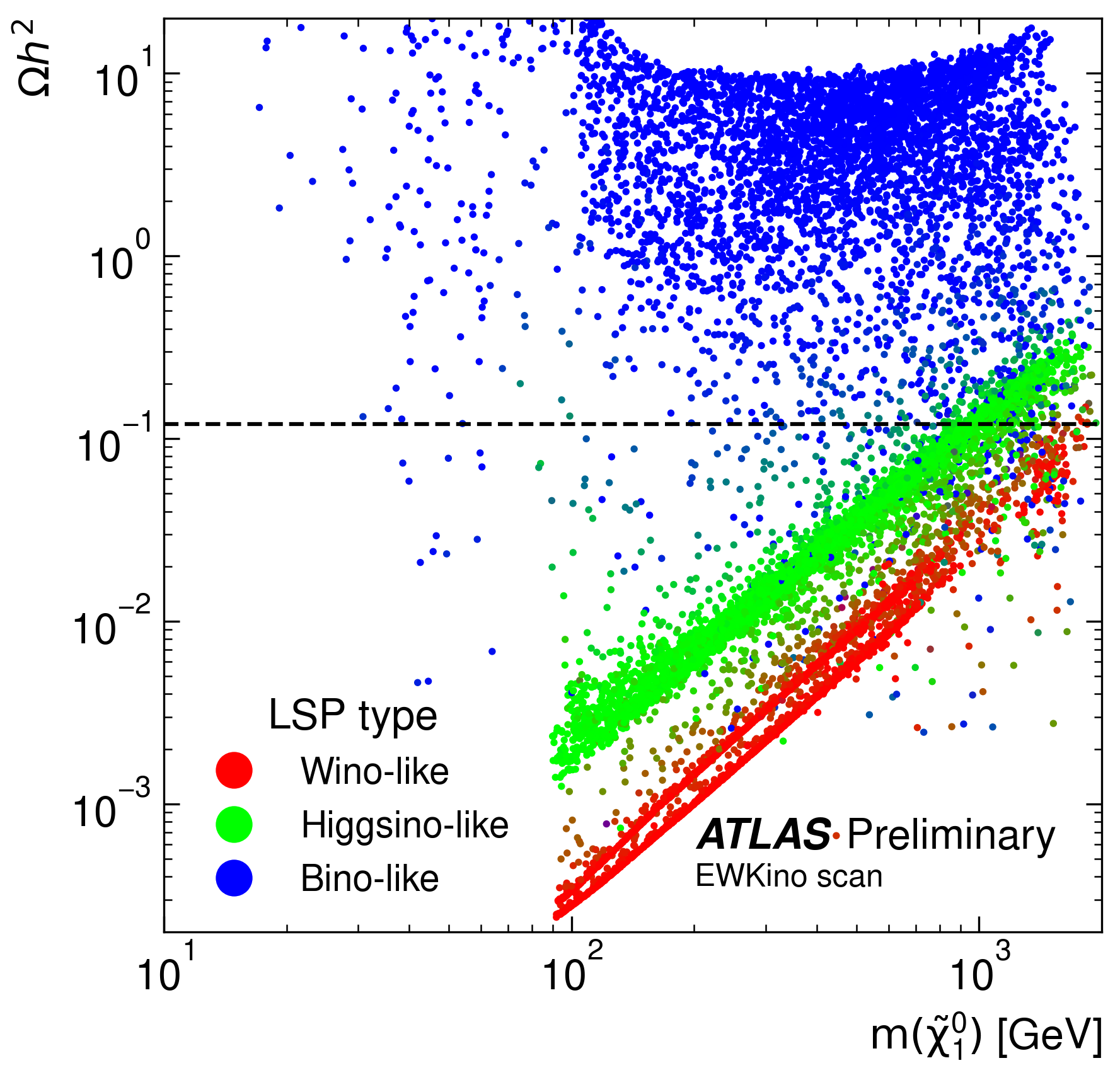 We allow LSP to be a sub-dominant DM component
Require Ωh2 ≤ 0.12

Higgsino/Wino-like LSP:
Mass near to chargino / 2nd neutralino 
Enhanced co-annihilation with chargino / 2nd neutralino
Underestimates relic density unless m(LSP)~TeV

Bino LSP:
In general overestimates relic density
Flat scanning strategy doesn’t sample many models with satisfactory relic density
‹#›
Bino-LSP models: DM relic density
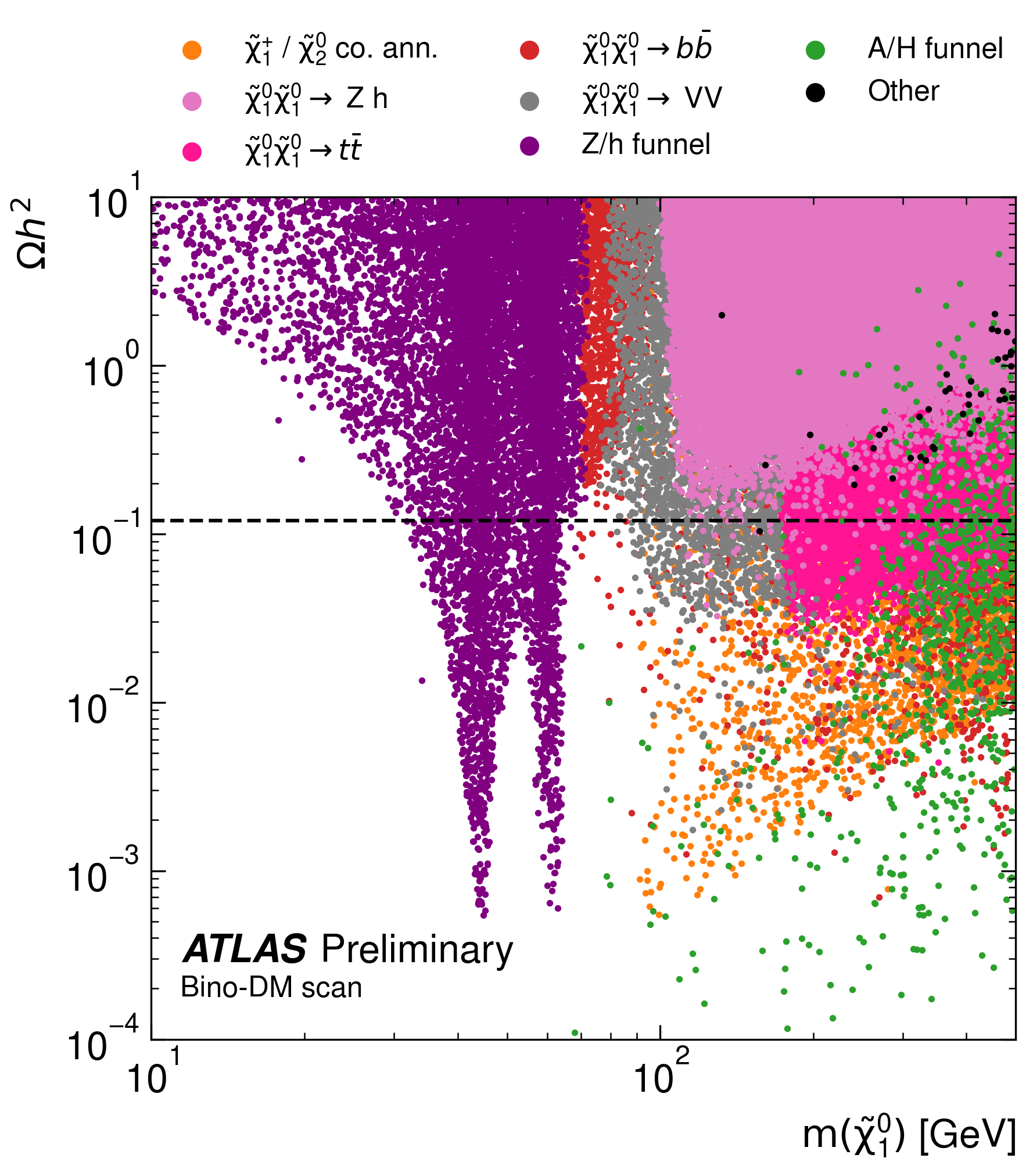 Regions with satisfactory DM relic density for bino-LSP models:
Z/h/A funnel



Enhanced co-annihilation with 2nd neutralino or chargino
Wino-like C1/N2 close in mass
Significant higgsino component

Targeted scan performed to oversample these regions
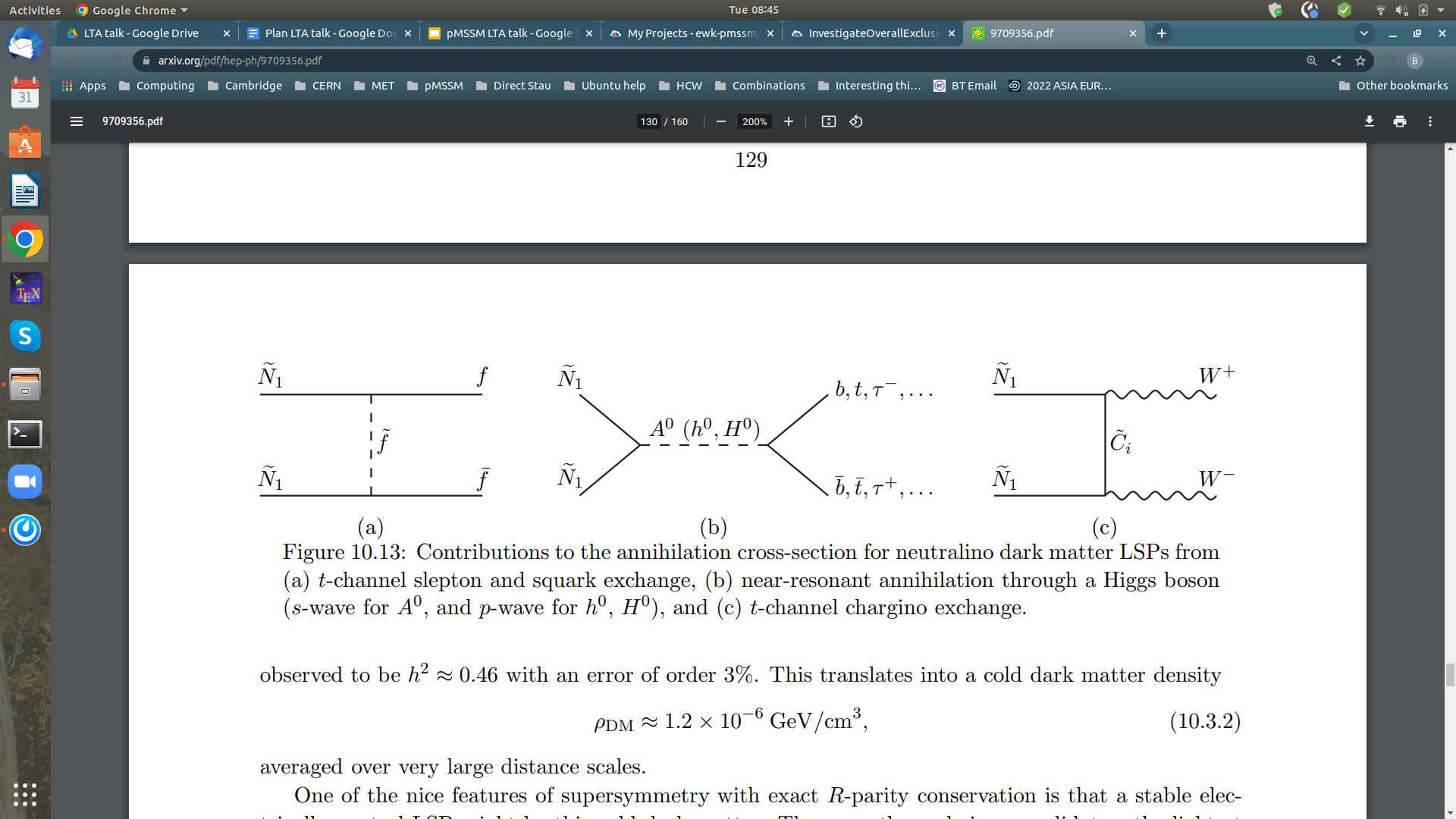 ‹#›
Bino-LSP models: DM relic density
Regions with satisfactory DM relic density for bino-LSP models:
Z/h/A funnel



Enhanced co-annihilation with 2nd neutralino or chargino
Wino-like C1/N2 close in mass
Significant higgsino component

Targeted scan performed to oversample these regions
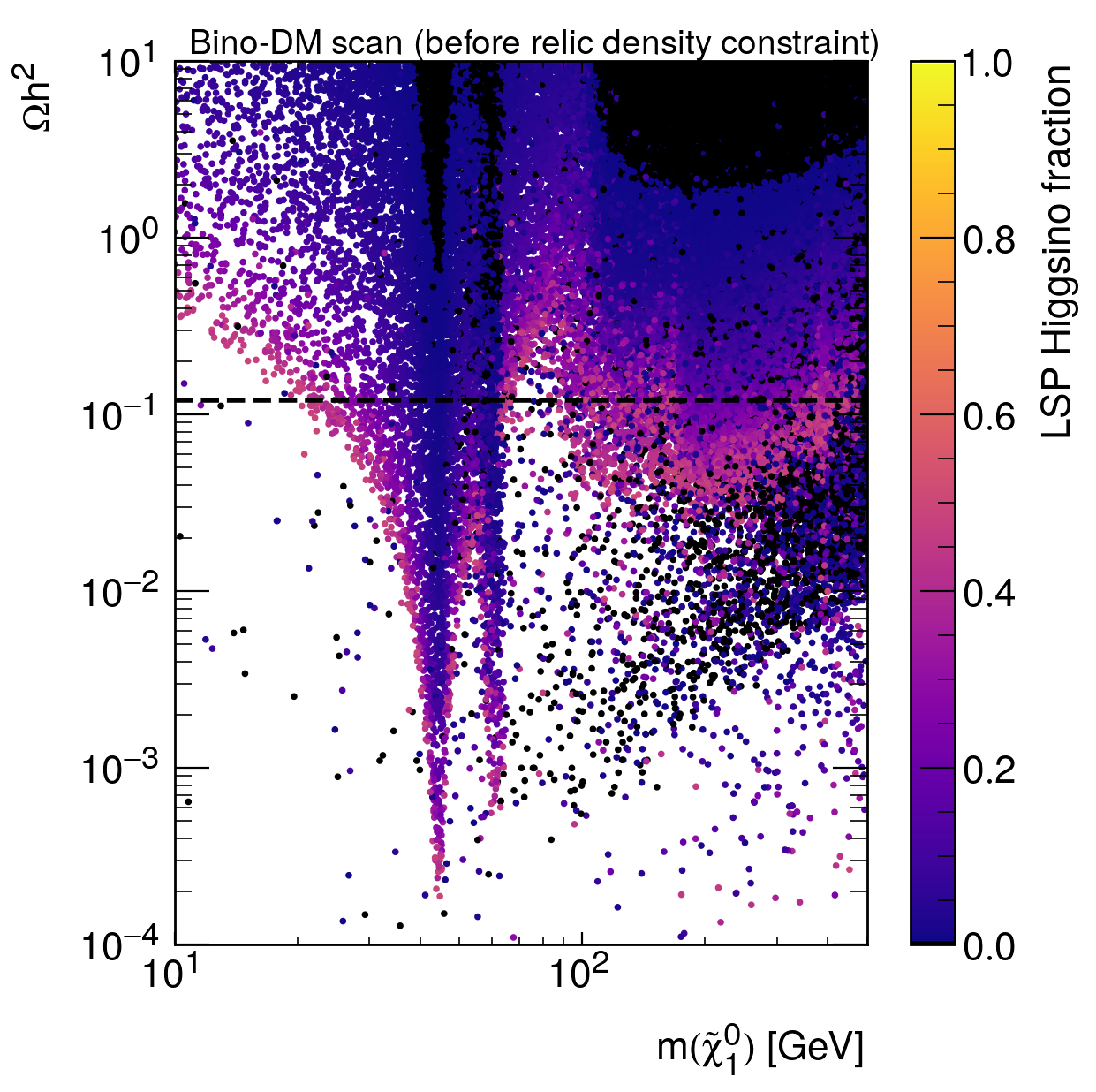 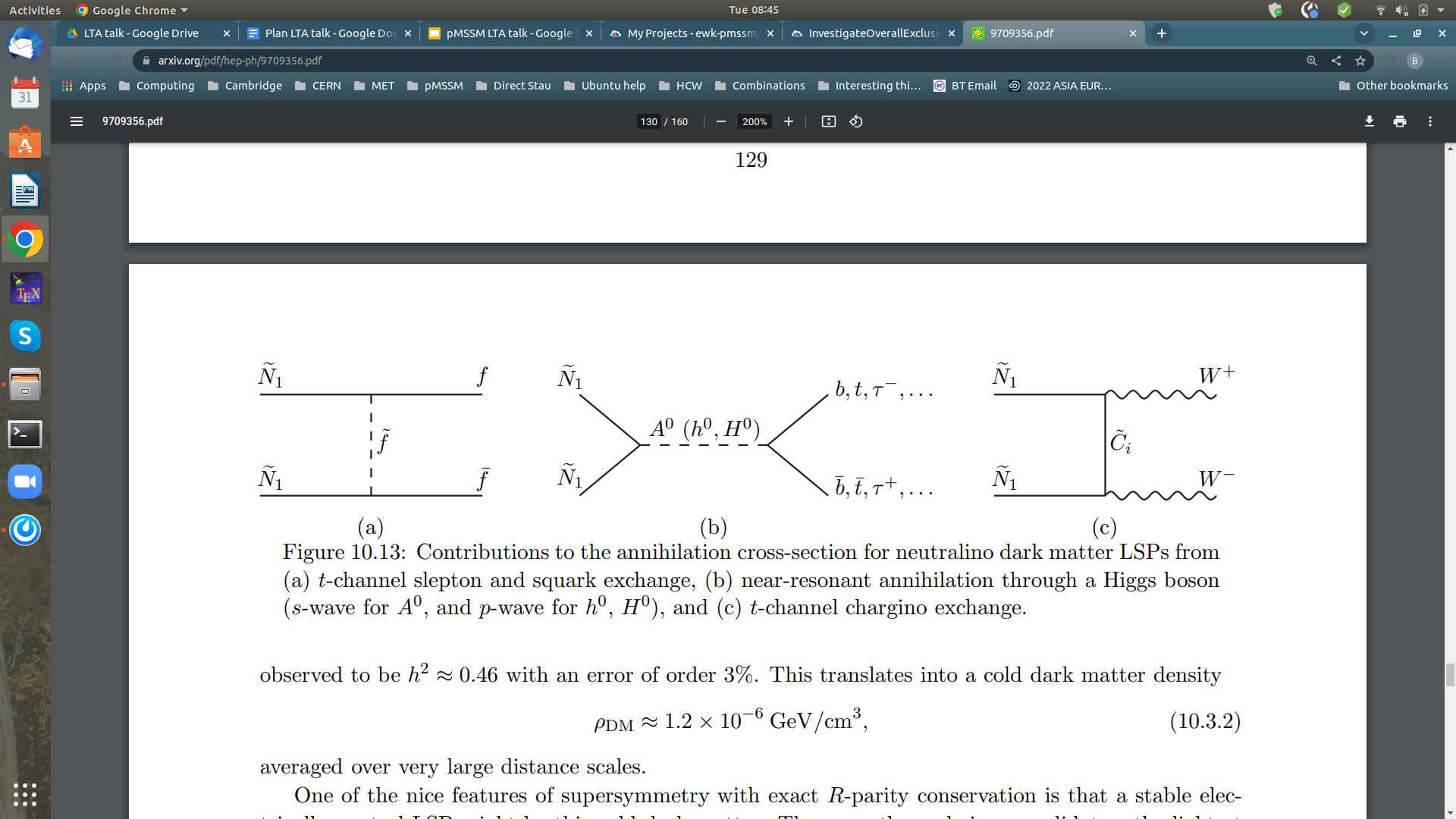 ‹#›
Final pMSSM model samples
Bino-DM scan
Bino-like LSP only
Require Ωh2 ≤ 0.12
8,897 models
EWKino scan
All LSP types
Don’t impose dark matter constraint
12,280 models
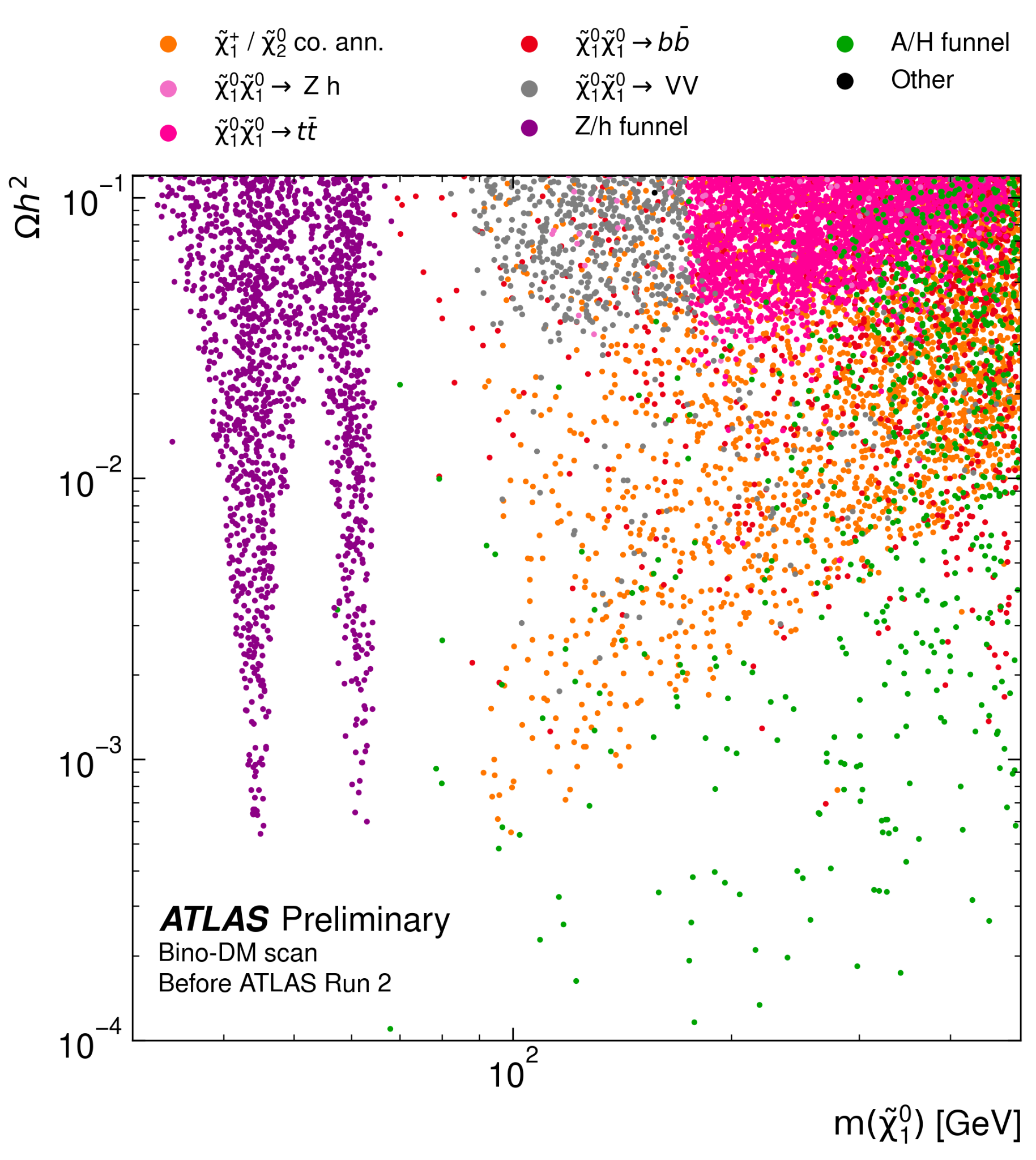 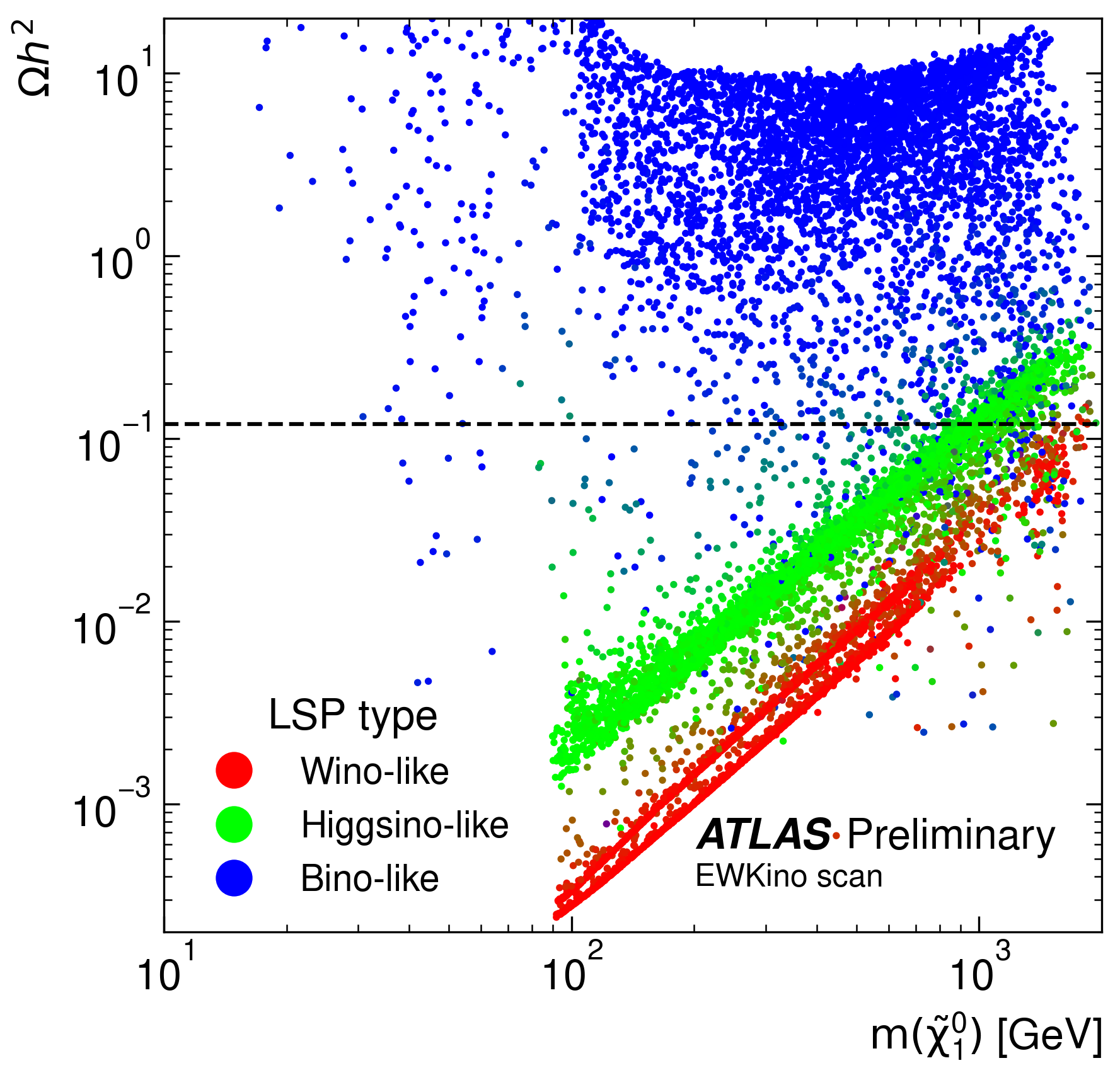 ‹#›
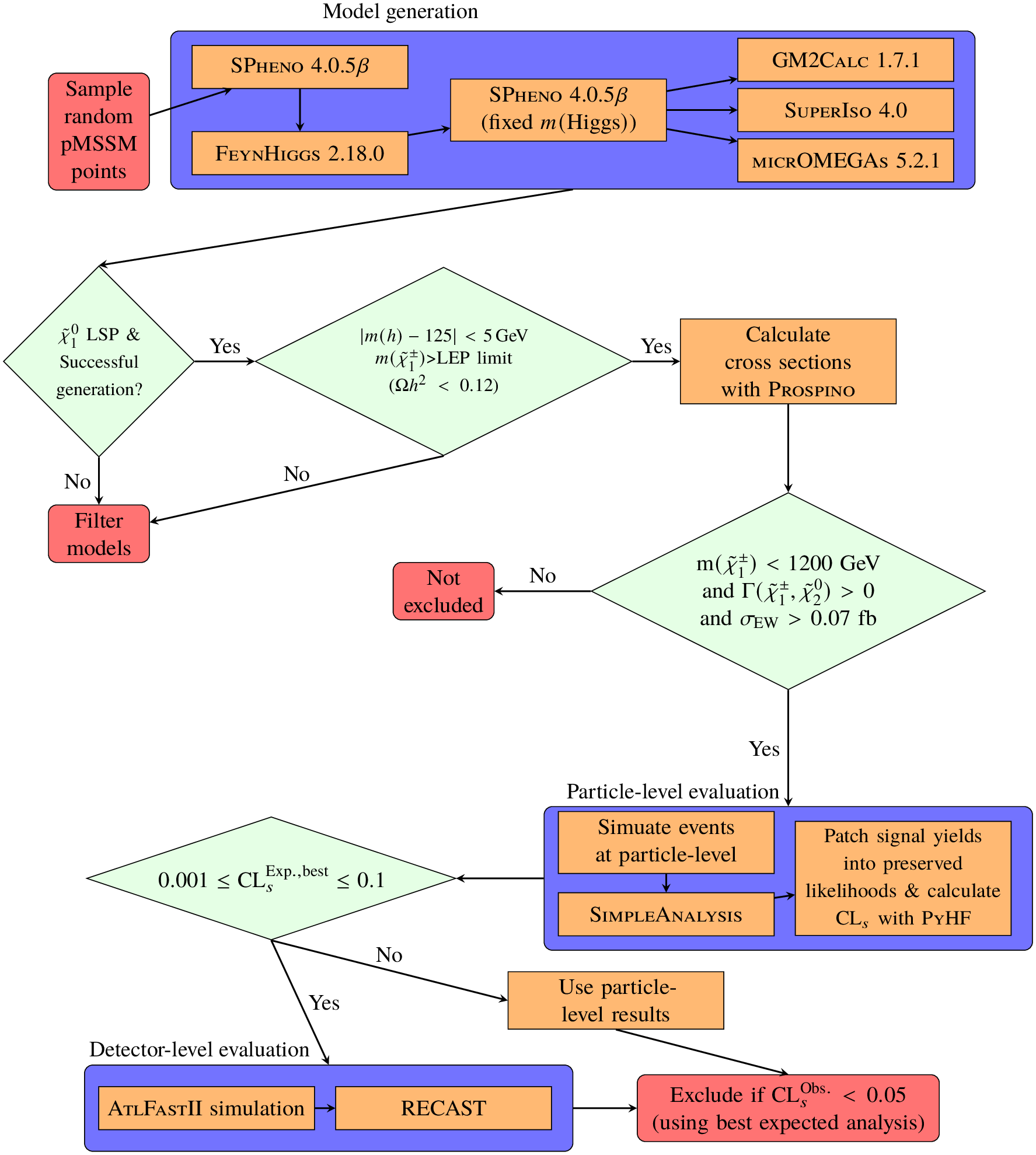 Workflow
‹#›
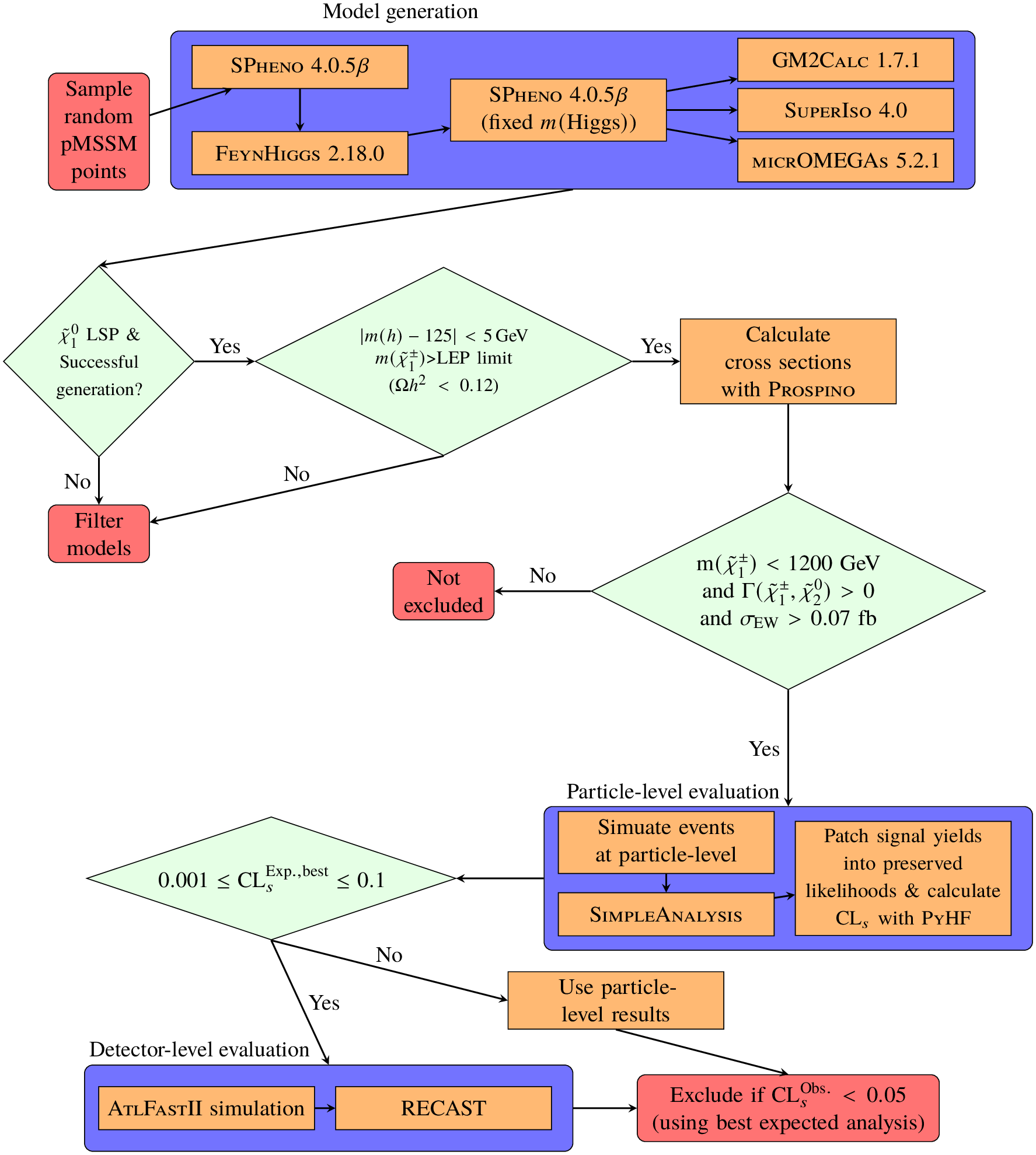 Workflow
Initial constraints applied
‹#›
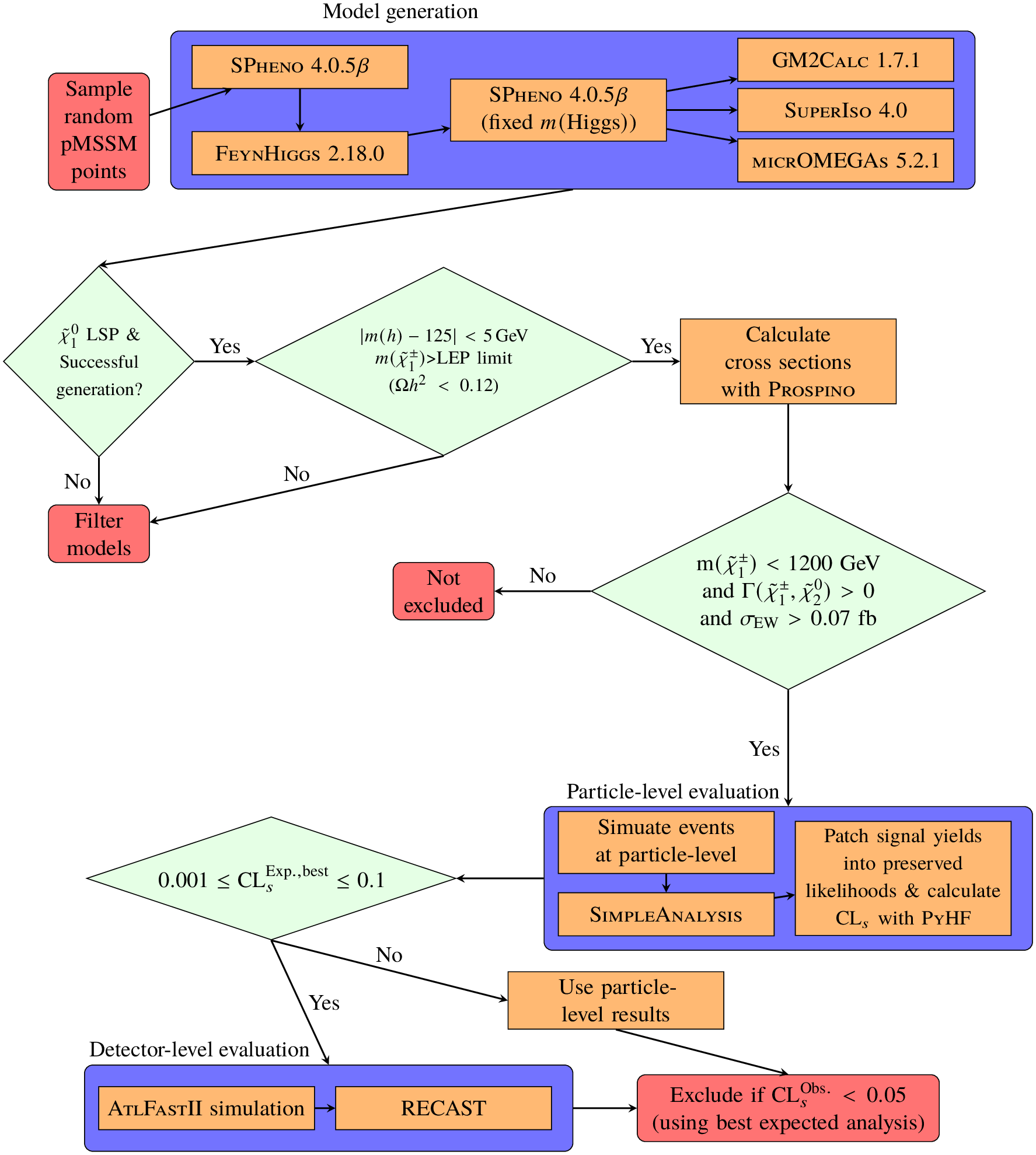 Workflow
Initial constraints applied
Only simulate models where we expect some sensitivity
‹#›
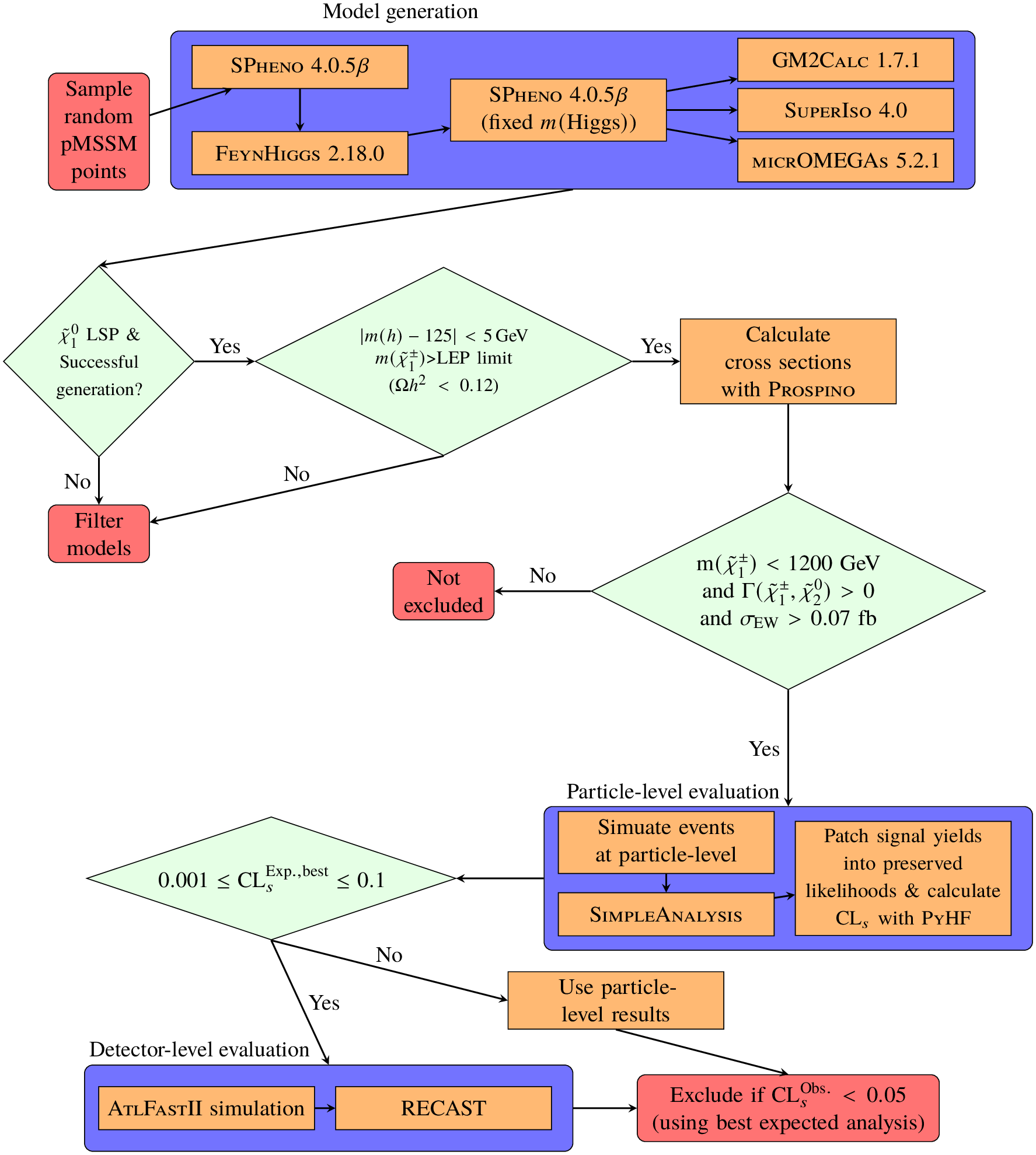 Workflow
Initial constraints applied
Only simulate models where we expect some sensitivity
Particle-level evaluation first to check if model is likely to be excluded or not
‹#›
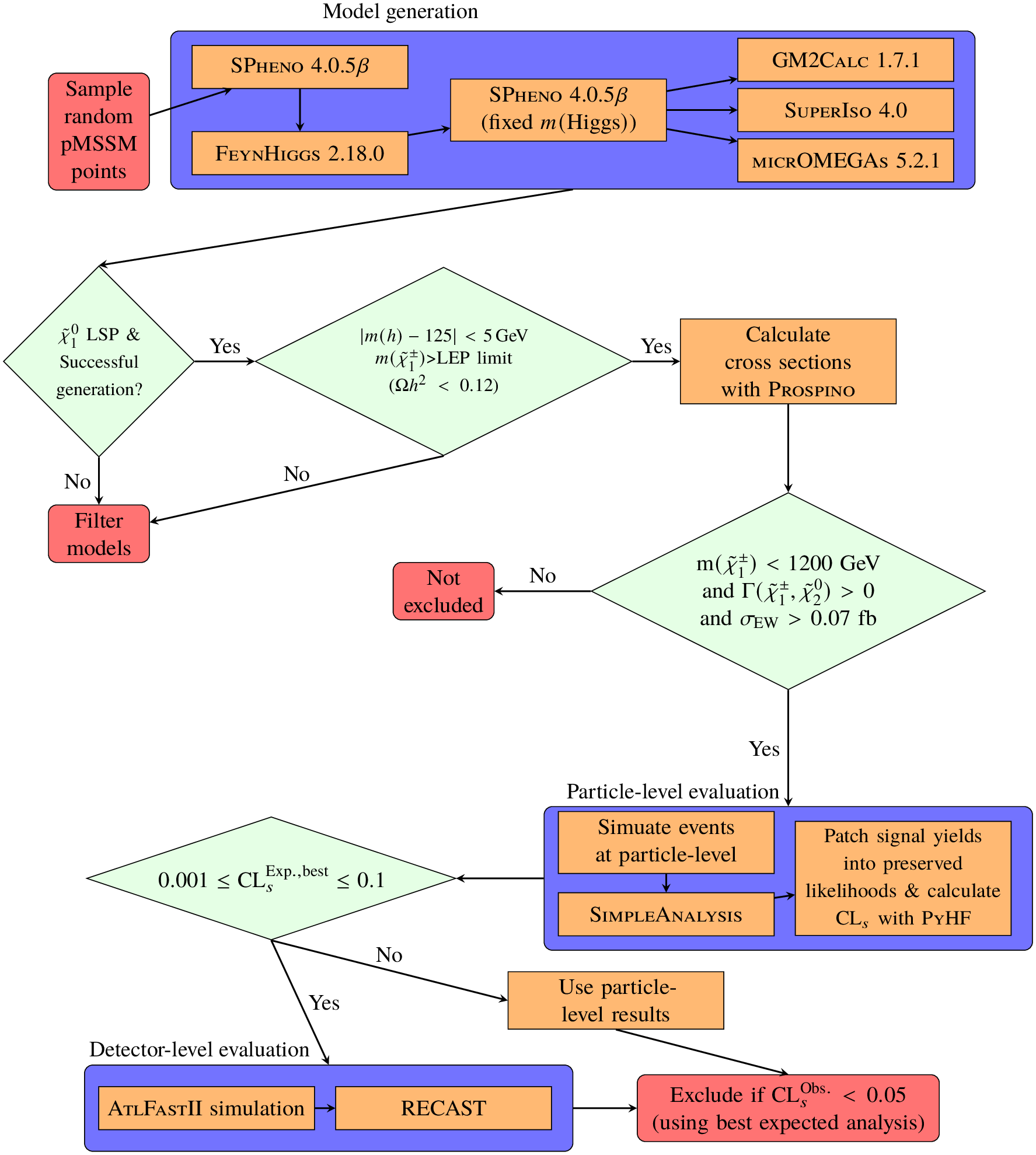 Workflow
Initial constraints applied
Only simulate models where we expect some sensitivity
Particle-level evaluation first to check if model is likely to be excluded or not
Detector simulation for models where particle-level evaluation is insufficient
→ This is what separates this from non-ATLAS pheno studies
‹#›
Excluding pMSSM models with ATLAS Run 2 analyses
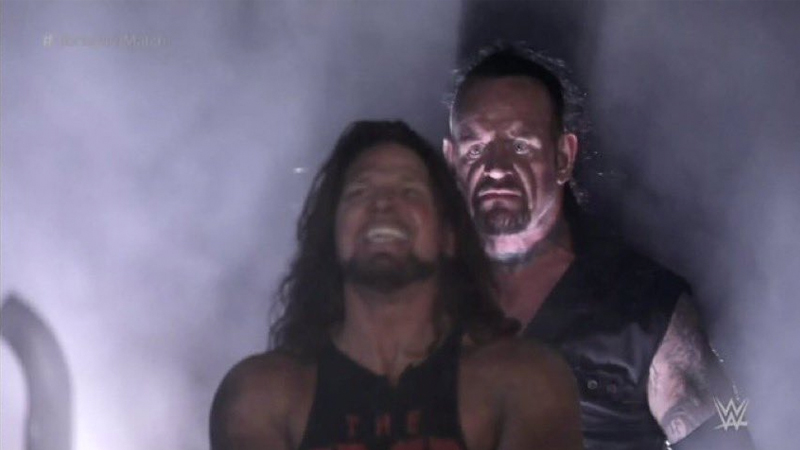 The ATLAS Run 2 dataset
Phenomenologically viable SUSY models
‹#›
Searches included
All key signature Run 2 EW searches are included, covering each final-state lepton multiplicity:

Fully hadronic
1 lepton + 2 bjets (1Lbb)
2 leptons + 0 jets (2L0J)
2 leptons + 2 jets (2L2J
Compressed 2 lepton 
3 lepton (3L)
4 lepton (4L)
Disappearing track
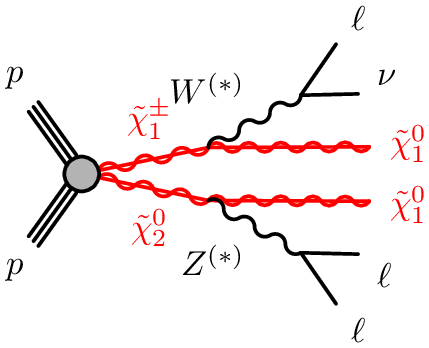 ‹#›
1Lbb
1Lbb simplified model:
Pure-Bino LSP
Pure-Wino chargino and 2nd neutralino
BR(𝜒̃02→ 𝜒̃01 h) = 100%
SM-like Higgs decays
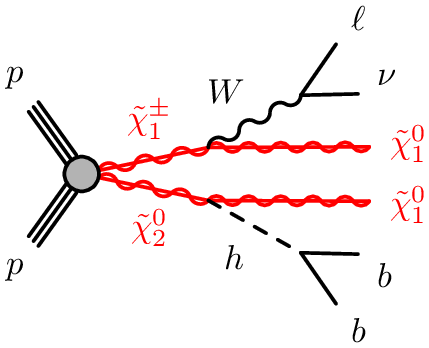 Simplified model limits
pMSSM exclusion
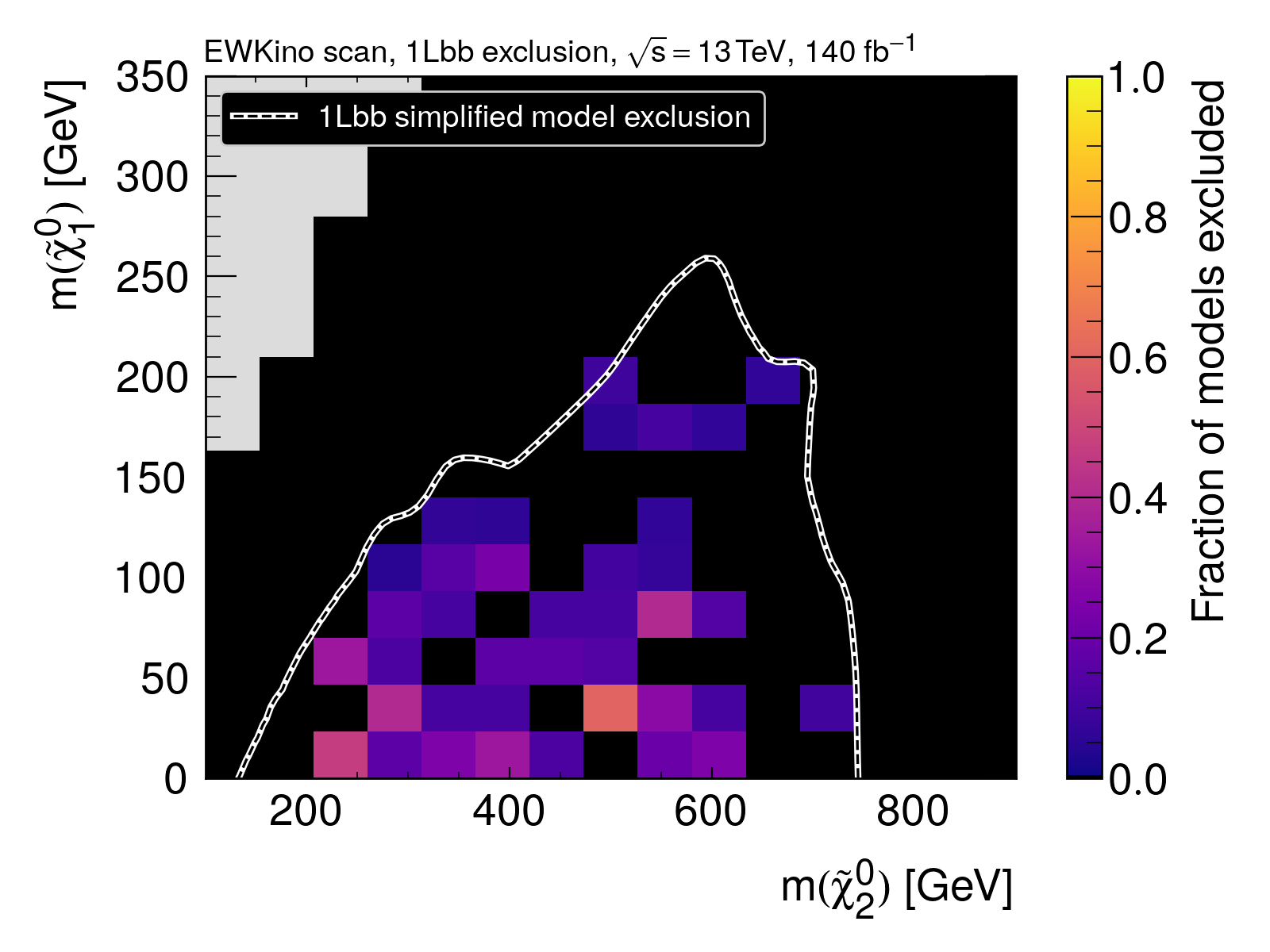 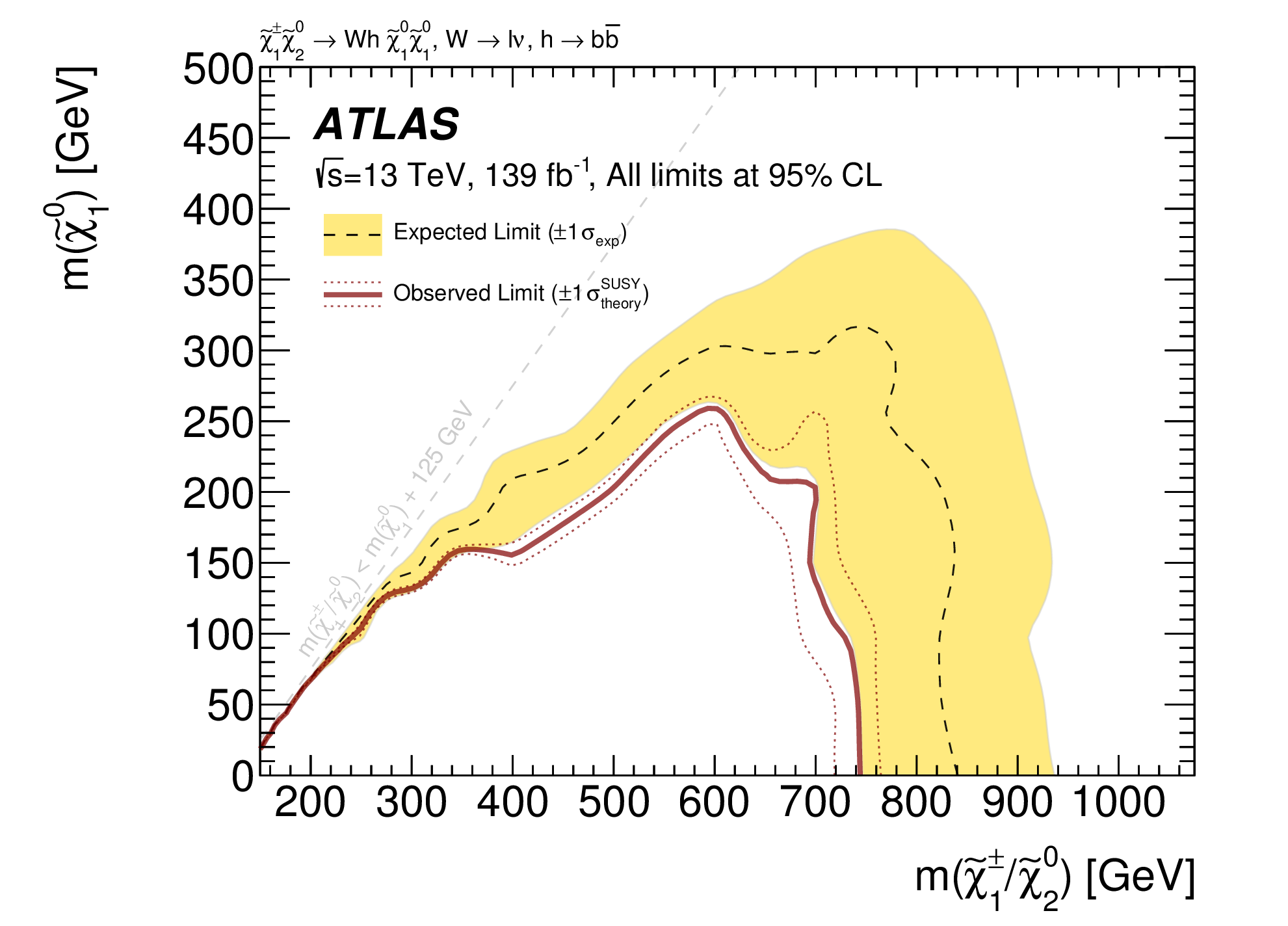 ‹#›
1Lbb
1Lbb simplified model:
Pure-Bino LSP
Pure-Wino chargino and 2nd neutralino
BR(𝜒̃02→ 𝜒̃01 h) = 100%
SM-like Higgs decays
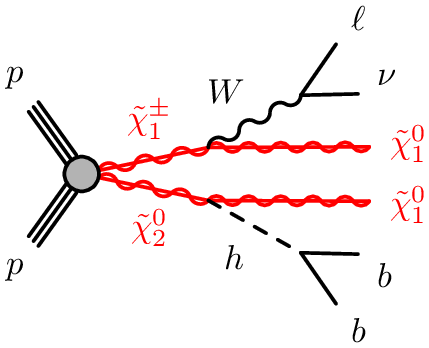 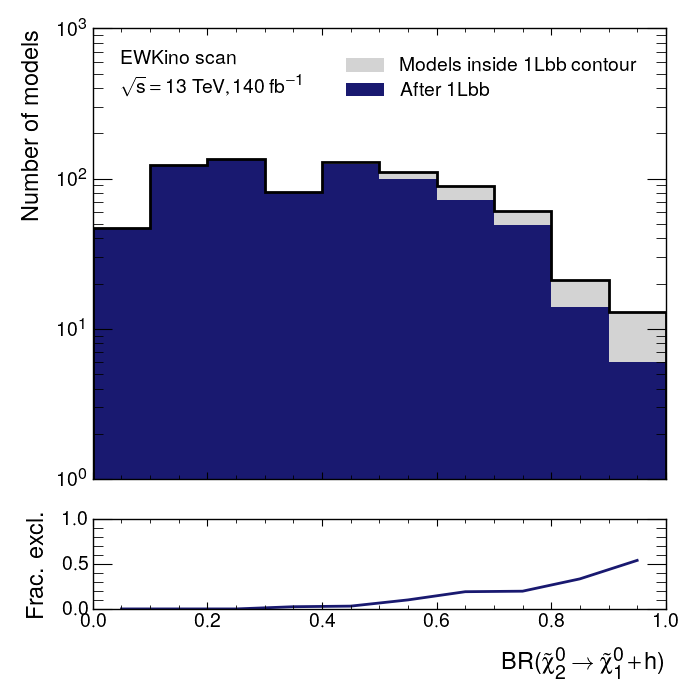 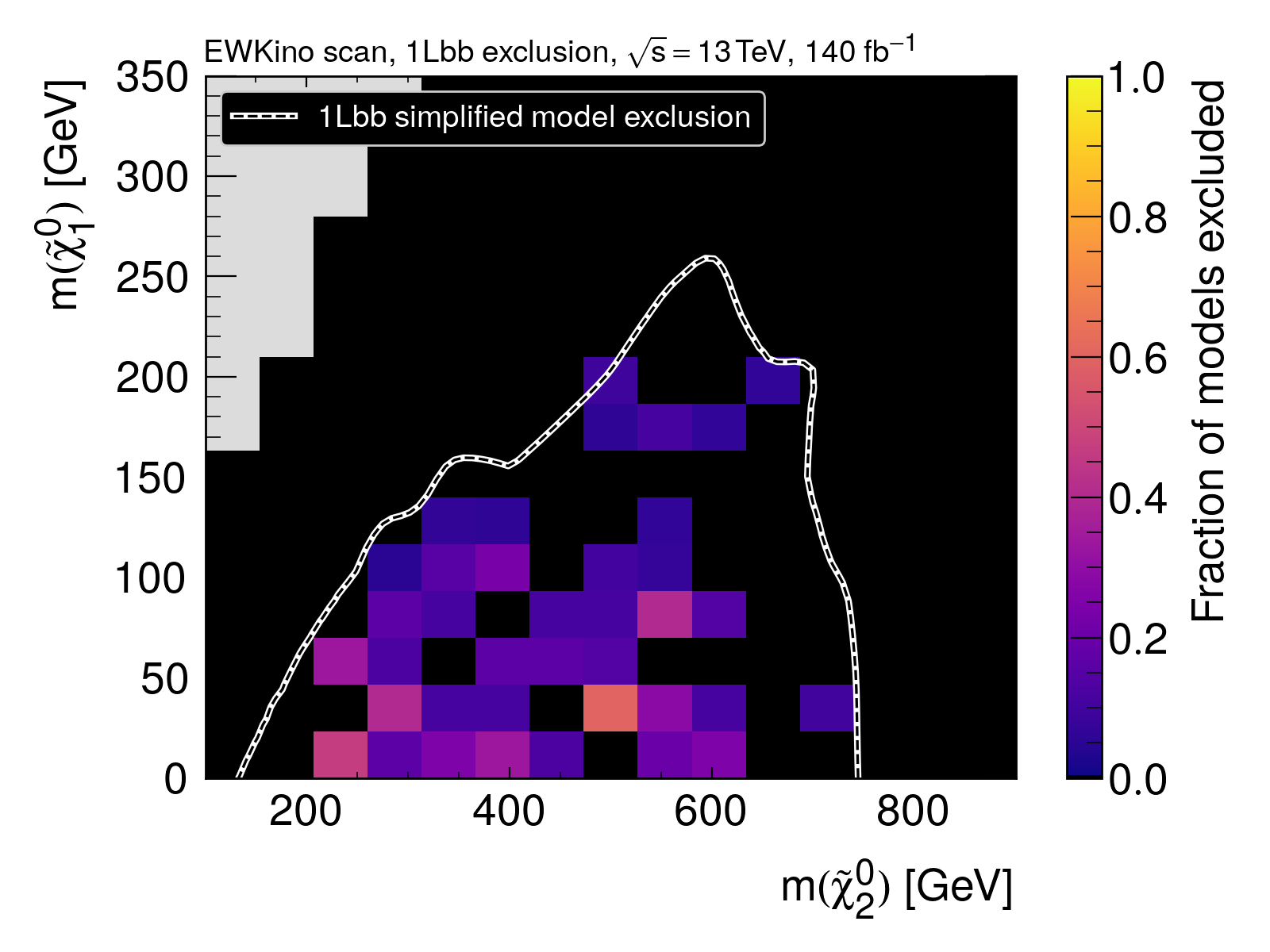 ‹#›
3L
3L simplified model:
Pure-Bino 𝜒̃01
Pure-Wino 𝜒̃02 and 𝜒̃±1
BR(𝜒̃02→ 𝜒̃01 Z*)= 100%
BR(𝜒̃±1→ 𝜒̃01 W*)= 100%
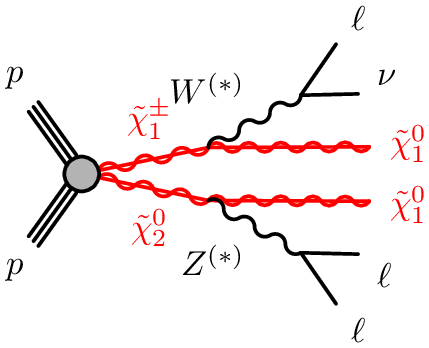 Preference for Z decay mode
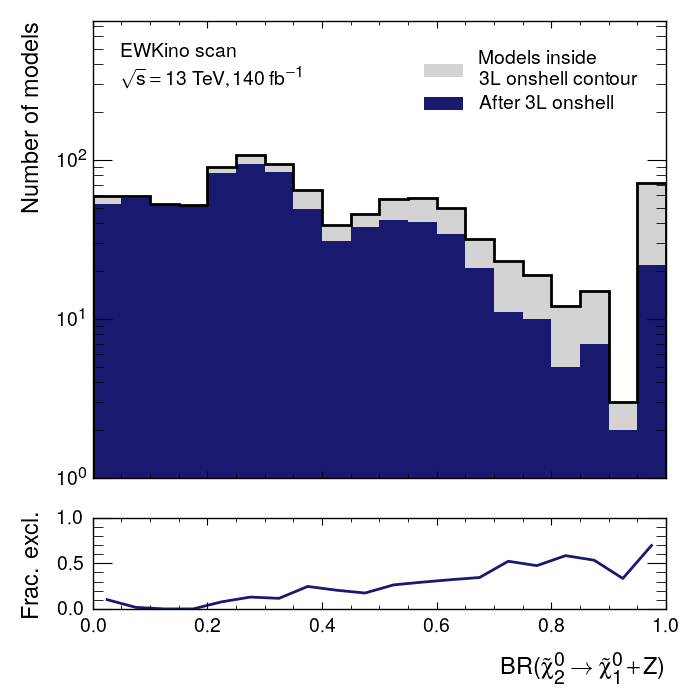 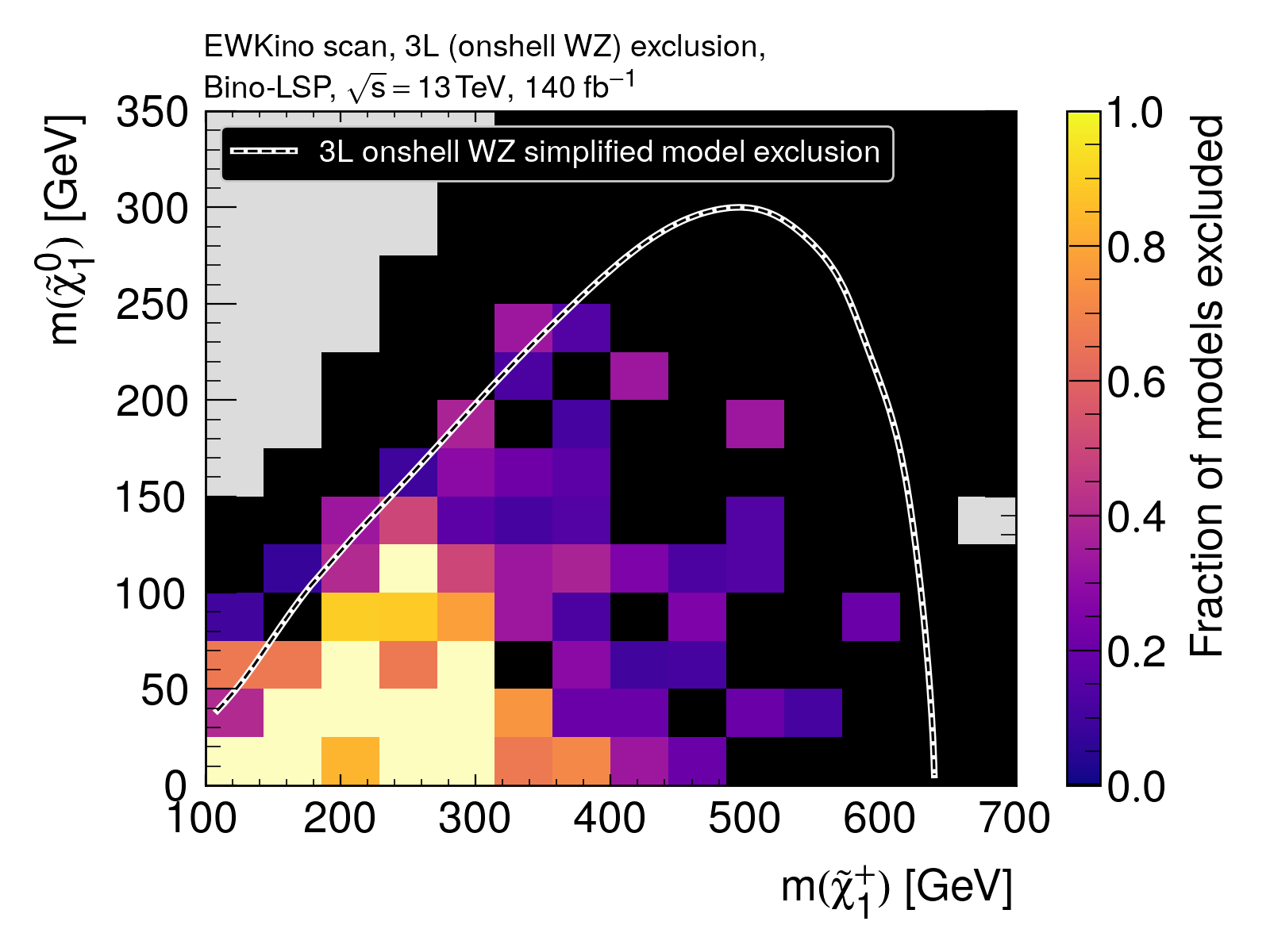 ‹#›
Fully hadronic
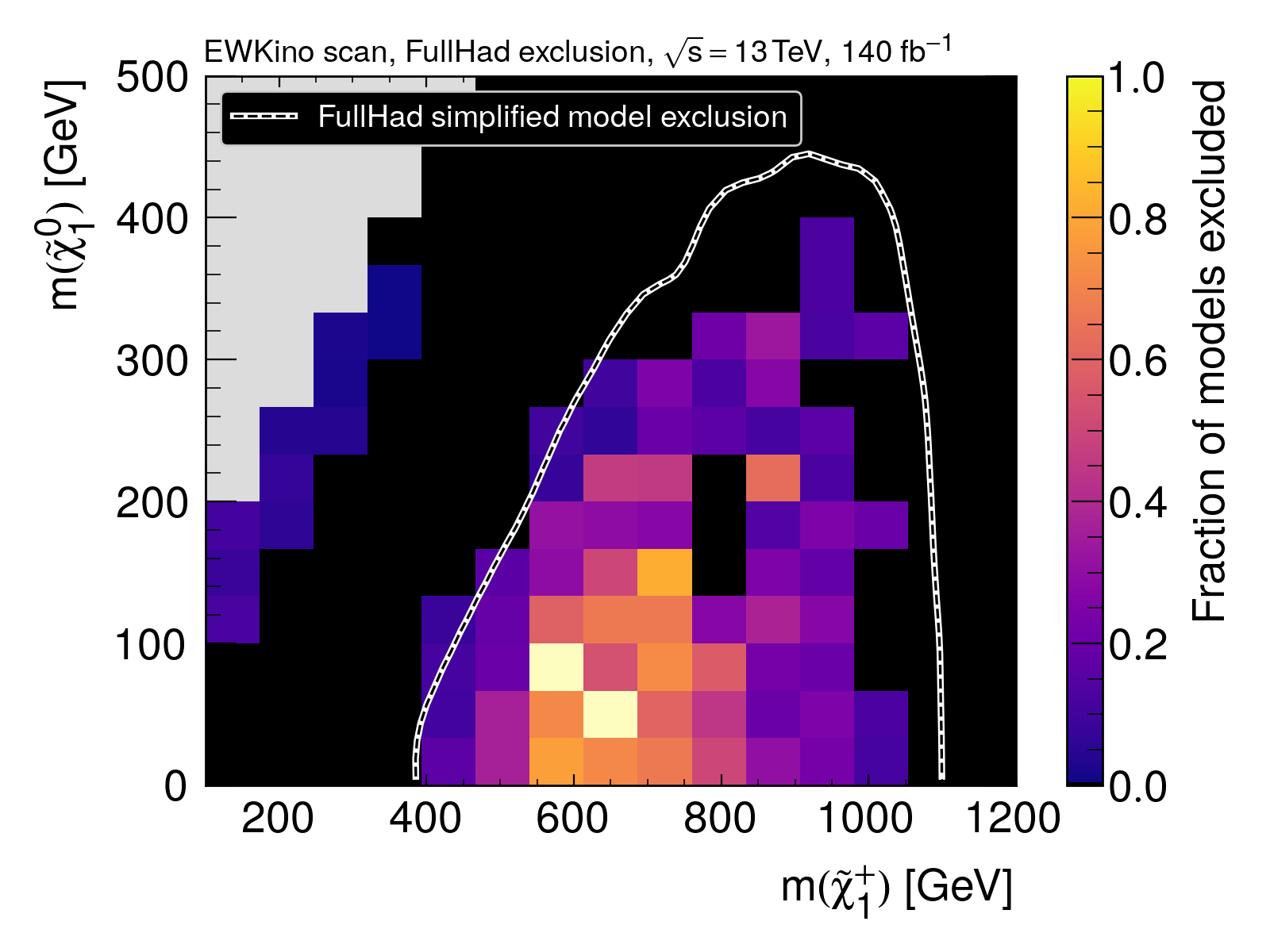 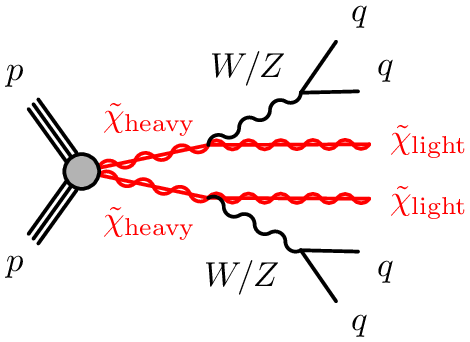 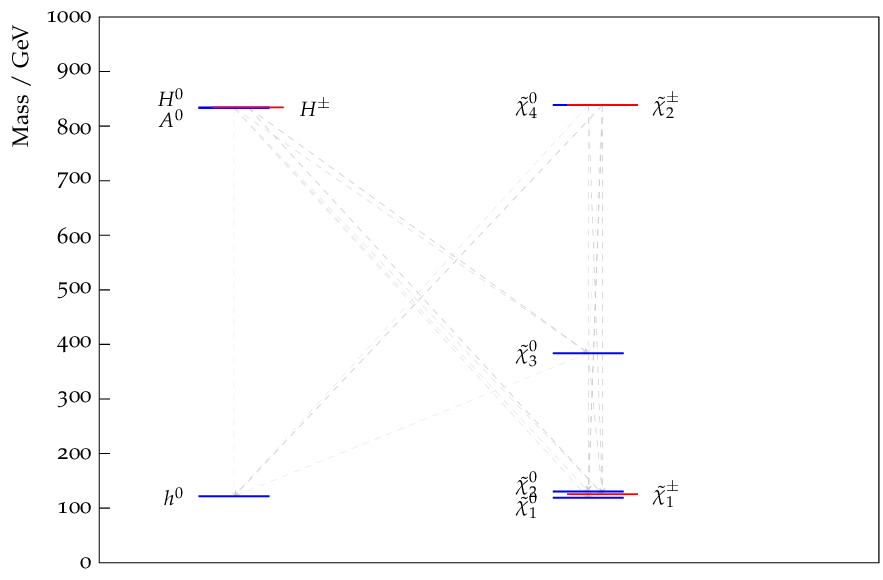 Targeted generic heavy electroweakino production

In the pMSSM this includes second chargino and third/fourth neutralino
‹#›
2L0J
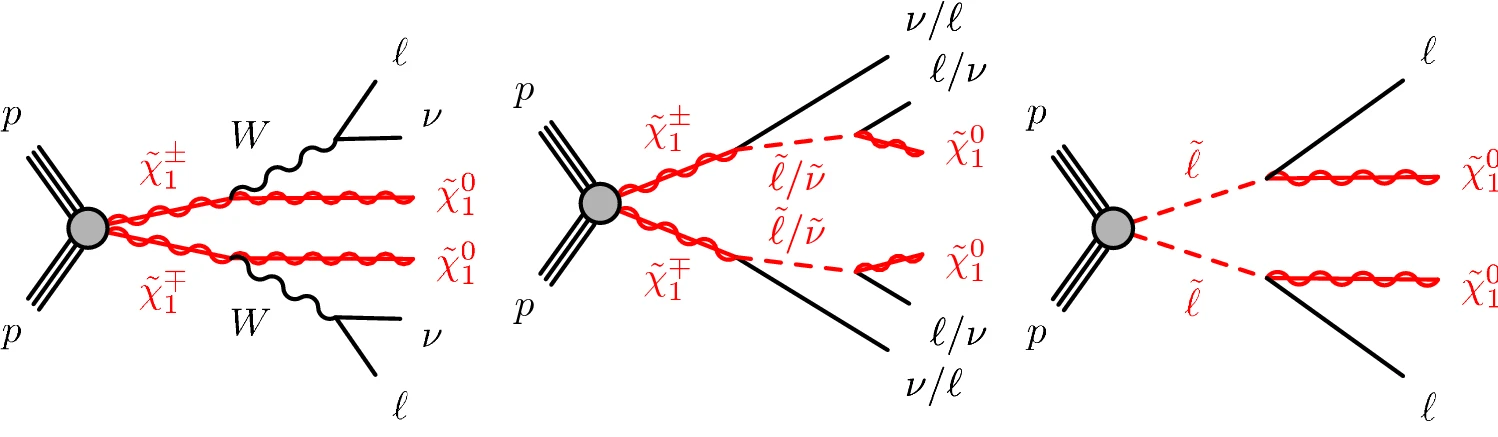 2L0J simplified model:
Pure-Bino LSP
Pure-Wino chargino
BR(𝜒̃±1→𝜒̃01 W±)= 100%
Preference for Wino-like charginos
→ higher production cross-section
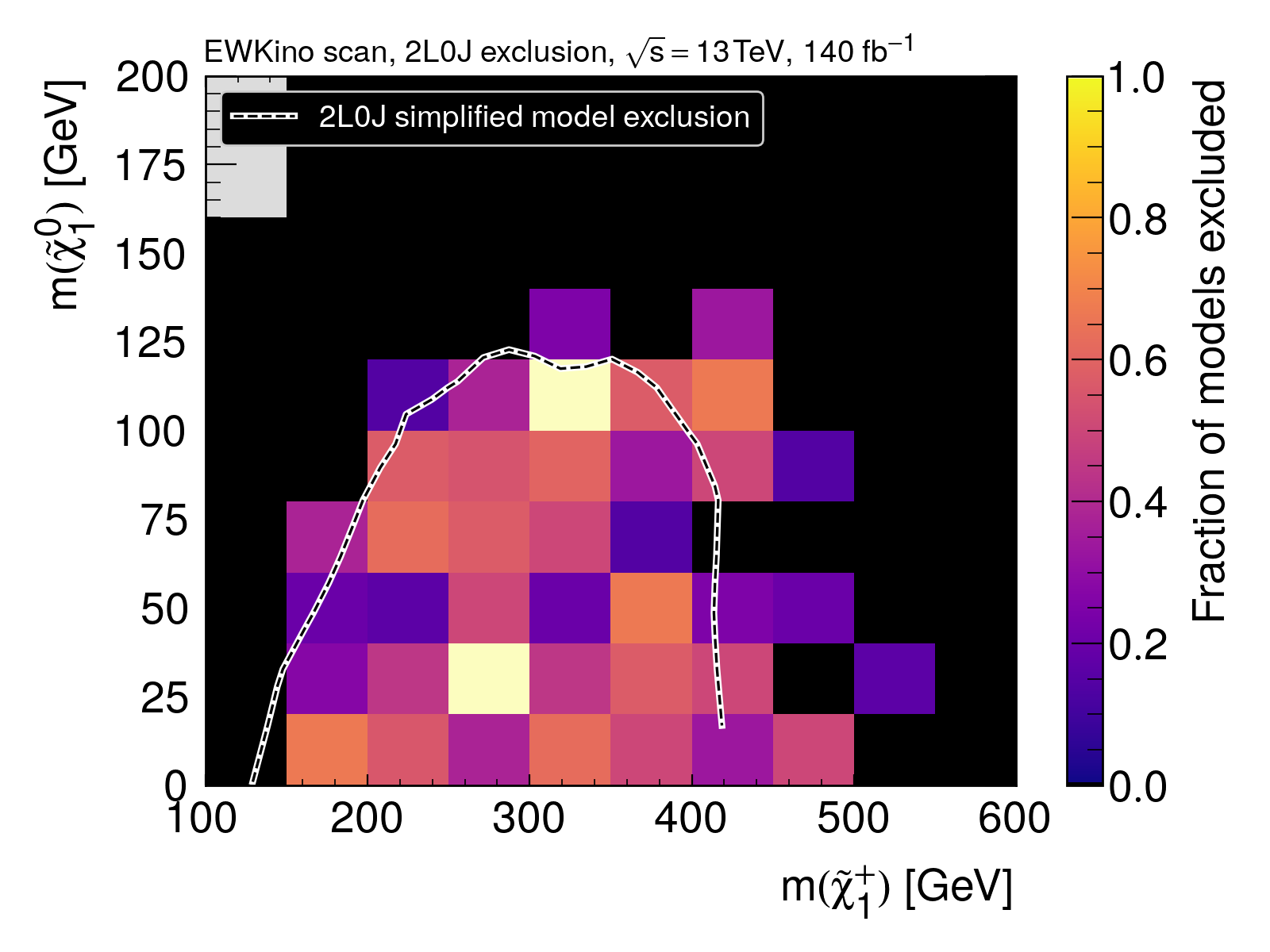 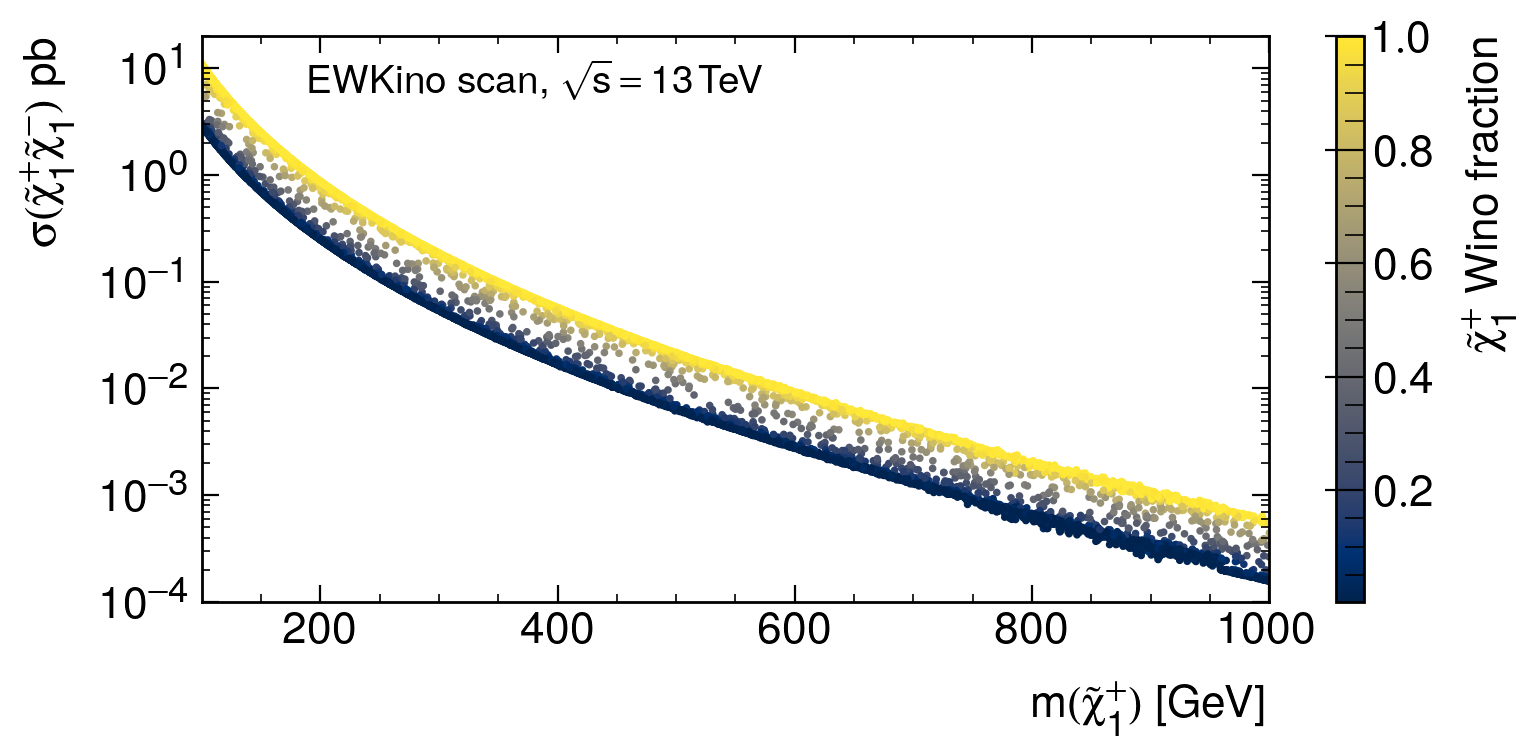 ‹#›
2L0J
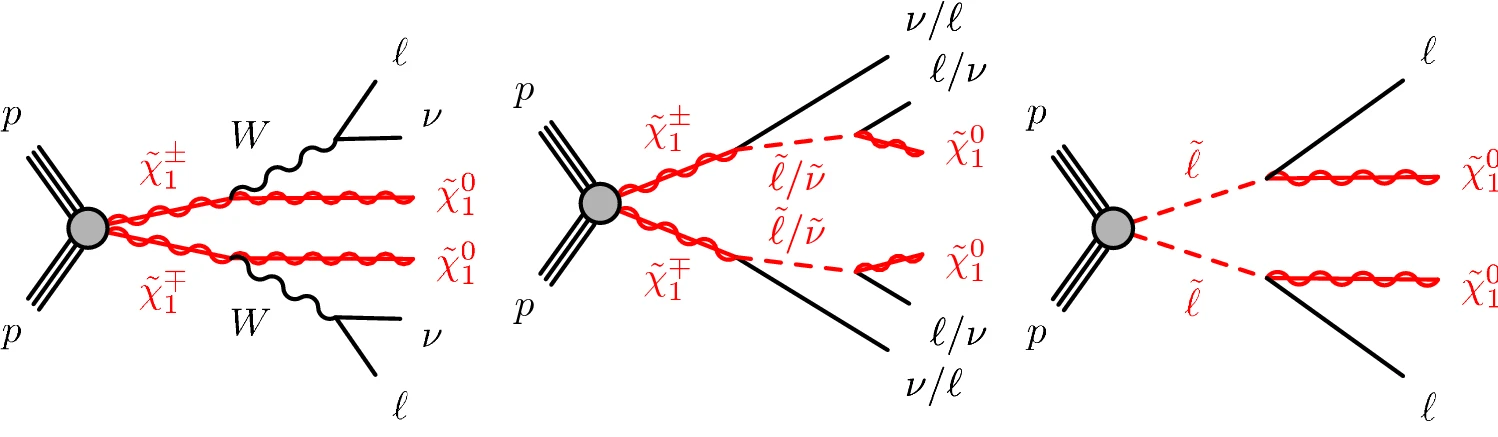 2L0J simplified model:
Pure-Bino LSP
Pure-Wino chargino
BR(𝜒̃±1→𝜒̃01 W±)= 100%
Higgsino 𝜒̃±1 preferred in Bino-DM scan
→ weaker sensitivity
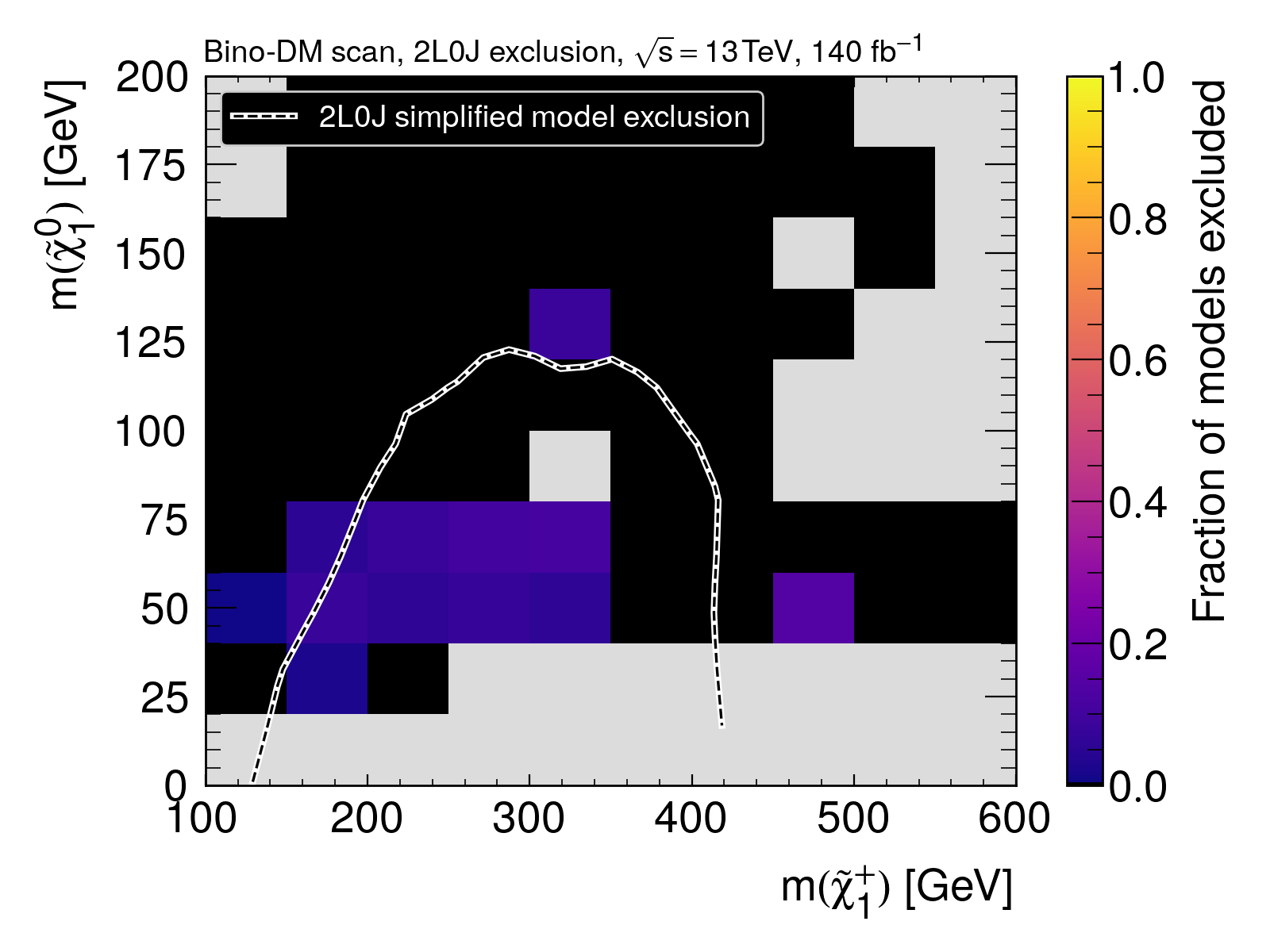 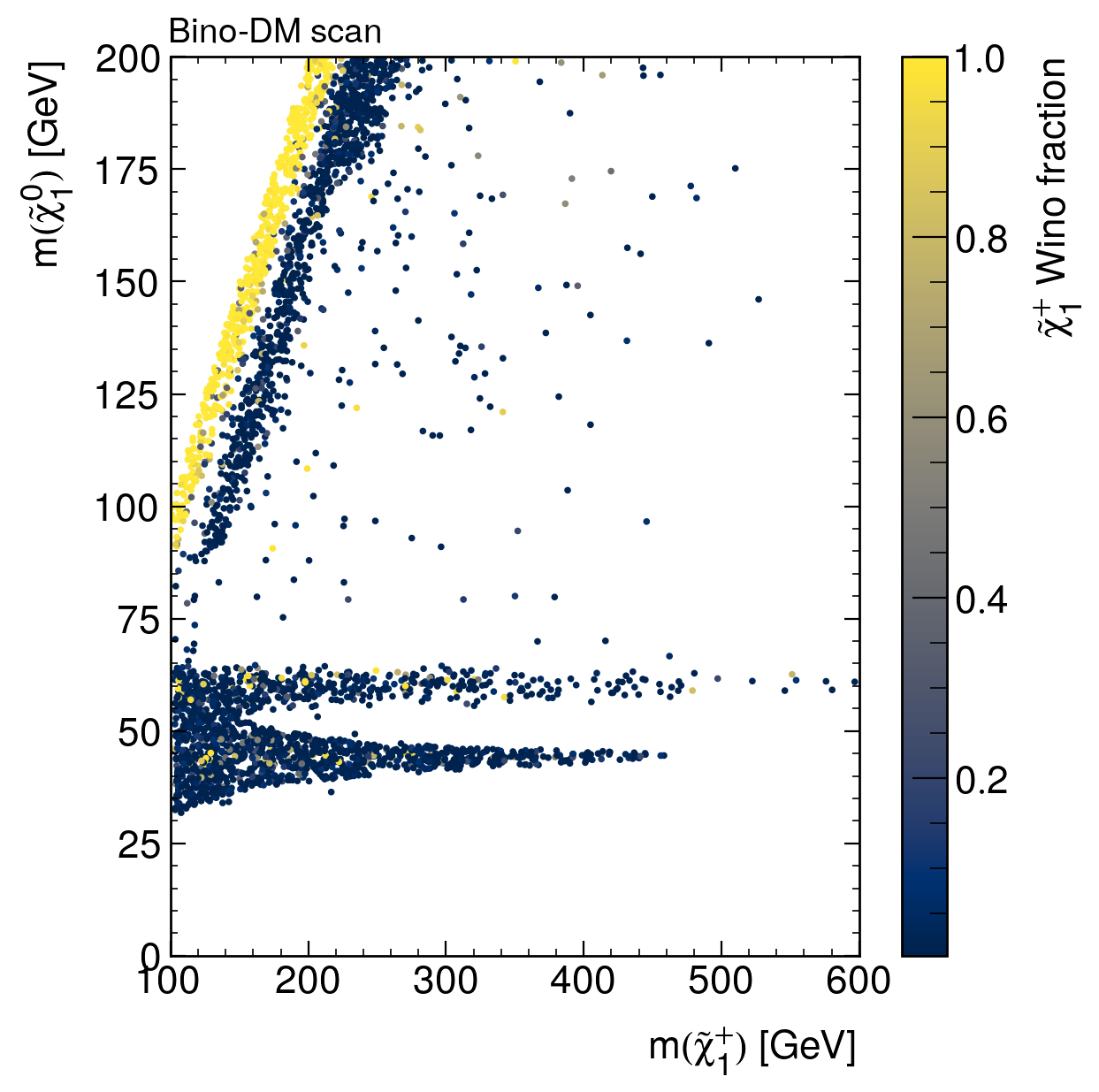 ‹#›
Compressed
Compressed higgsino simplified model:
Pure-higgsino (𝜒̃01,𝜒̃02,𝜒̃±1)
BR(𝜒̃02→ 𝜒̃01 Z*)= 100%
BR(𝜒̃±1→ 𝜒̃01W*)= 100%
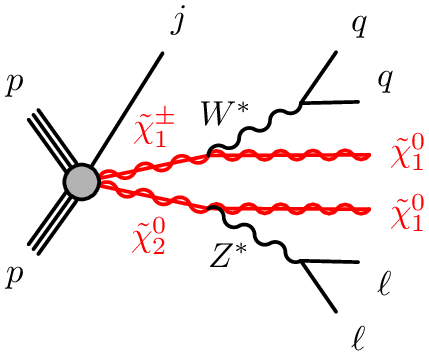 At smaller mass-splittings, the radiative decay mode becomes dominant → reduced sensitivity
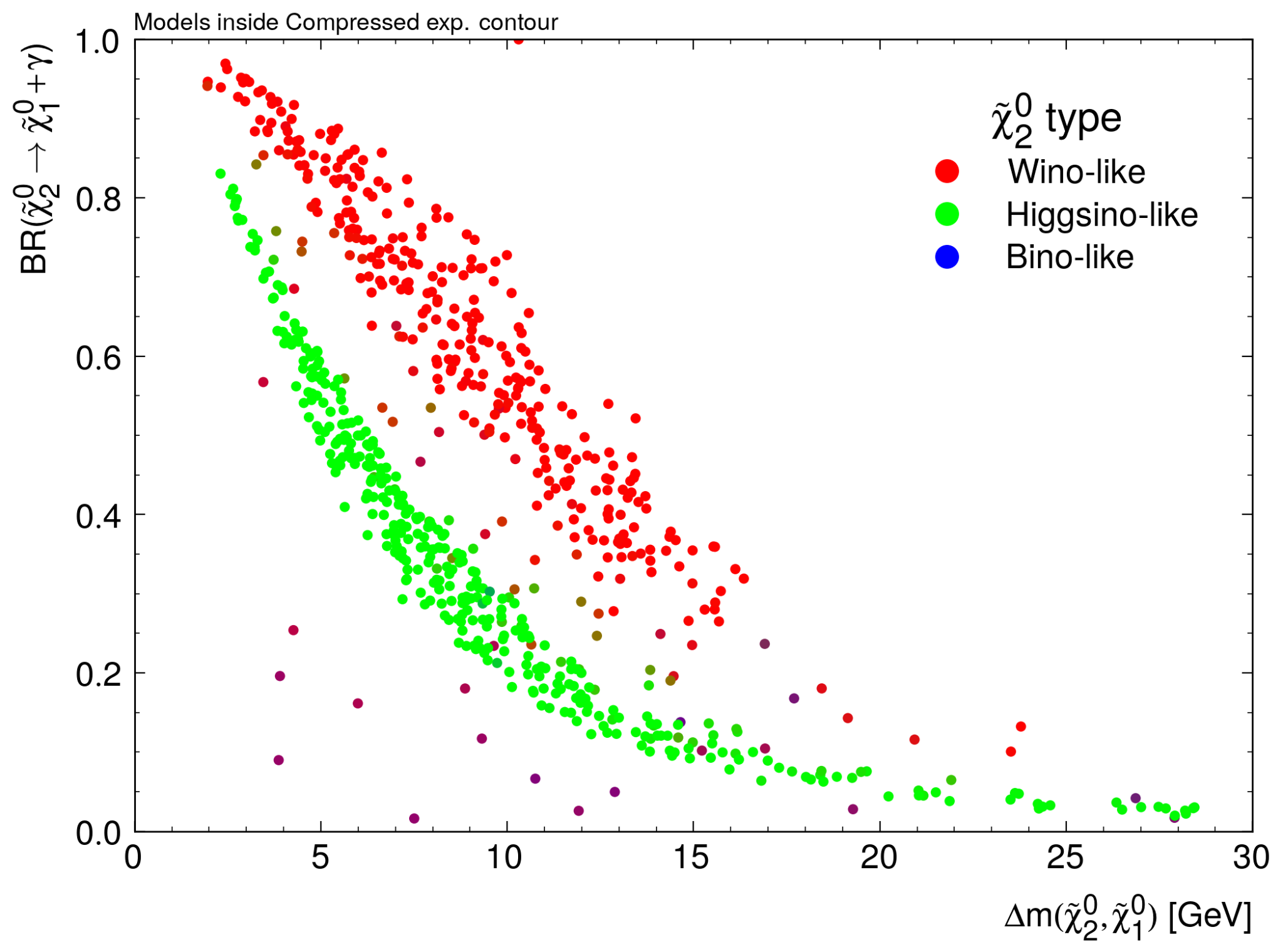 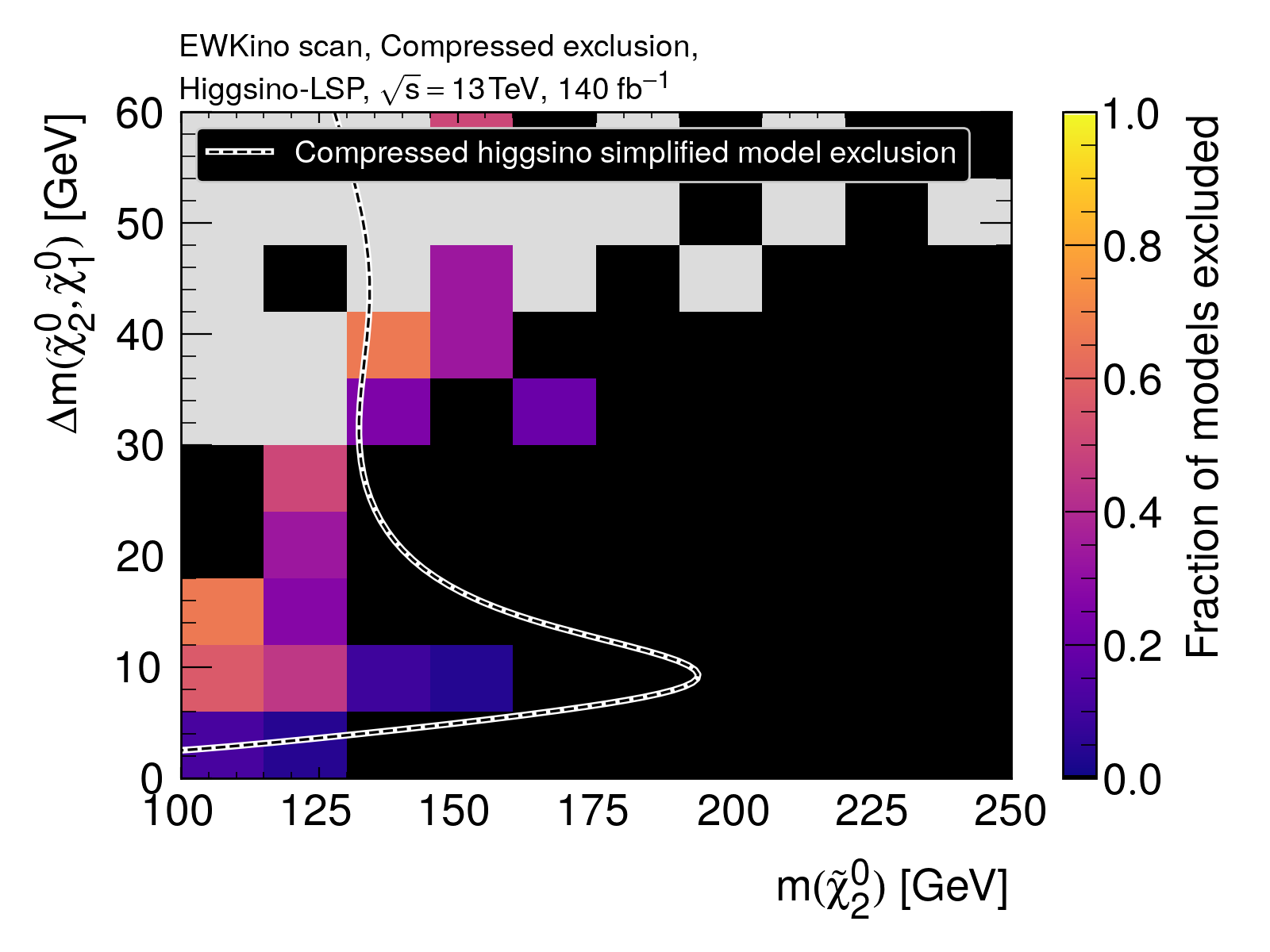 ‹#›
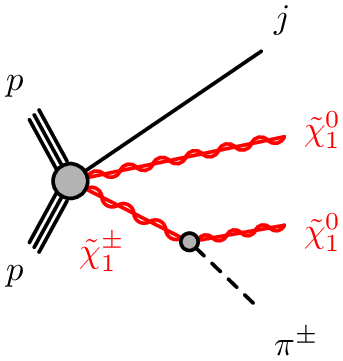 Disappearing track
Evaluated using cross-section upper limits only
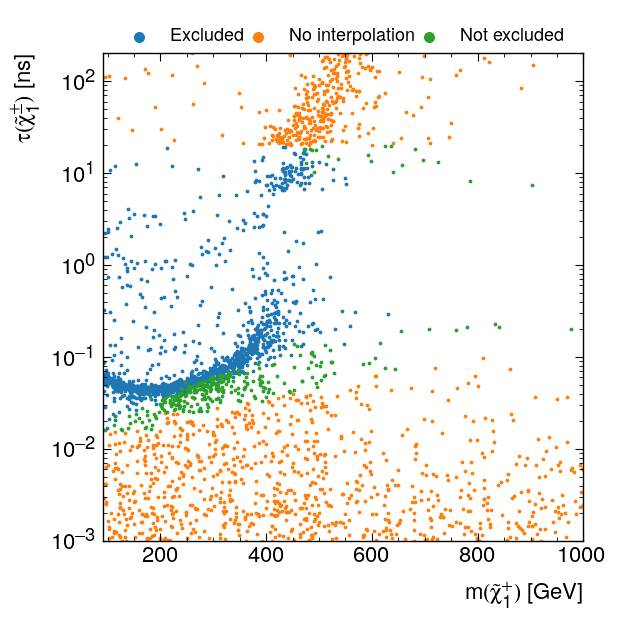 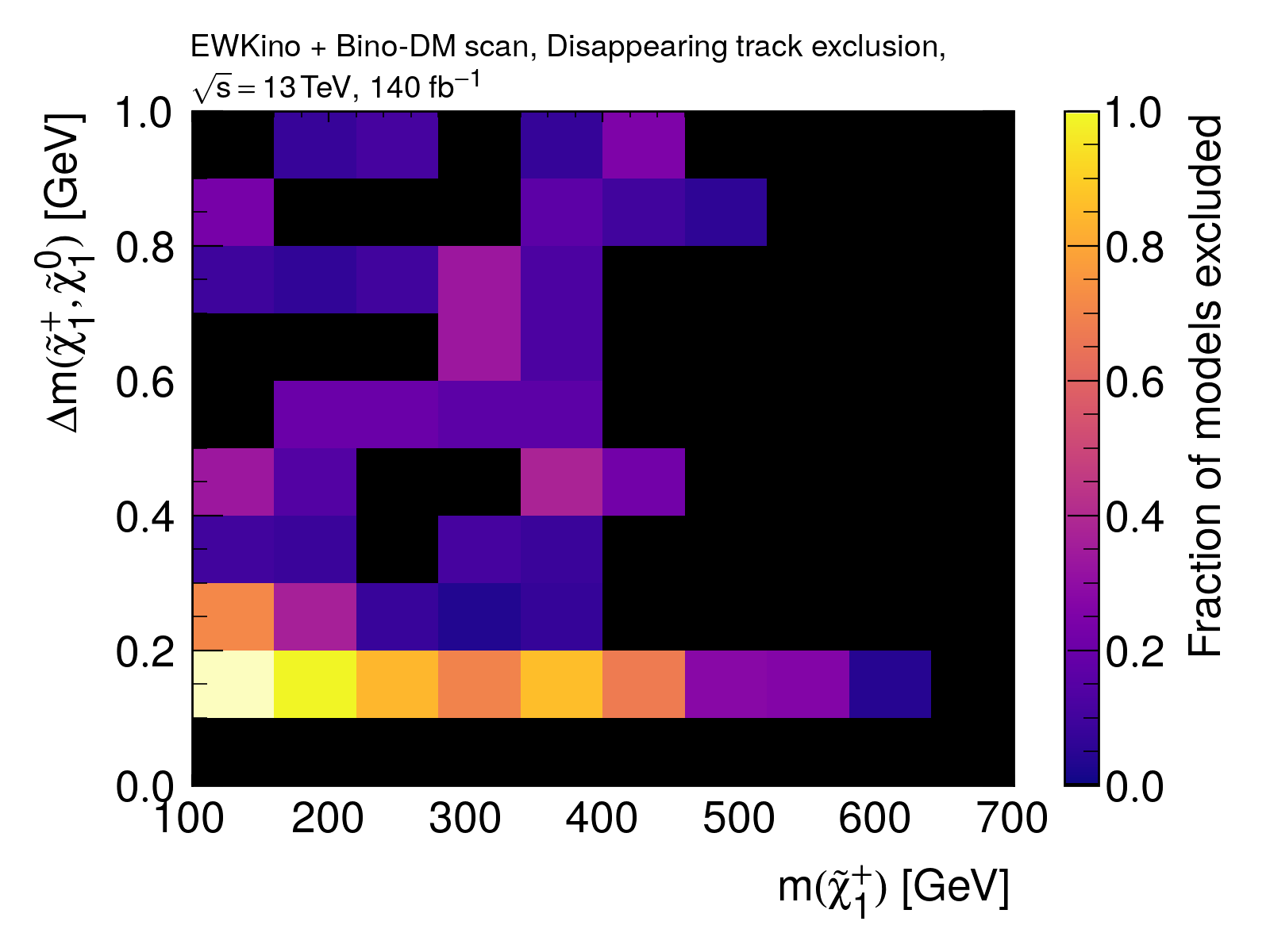 ‹#›
bSM Higgs analyses
Constraints on the mass of the pseudoscalar A from Higgs measurements
BR(h→invisible) gets contributions from h→𝜒̃01𝜒̃01
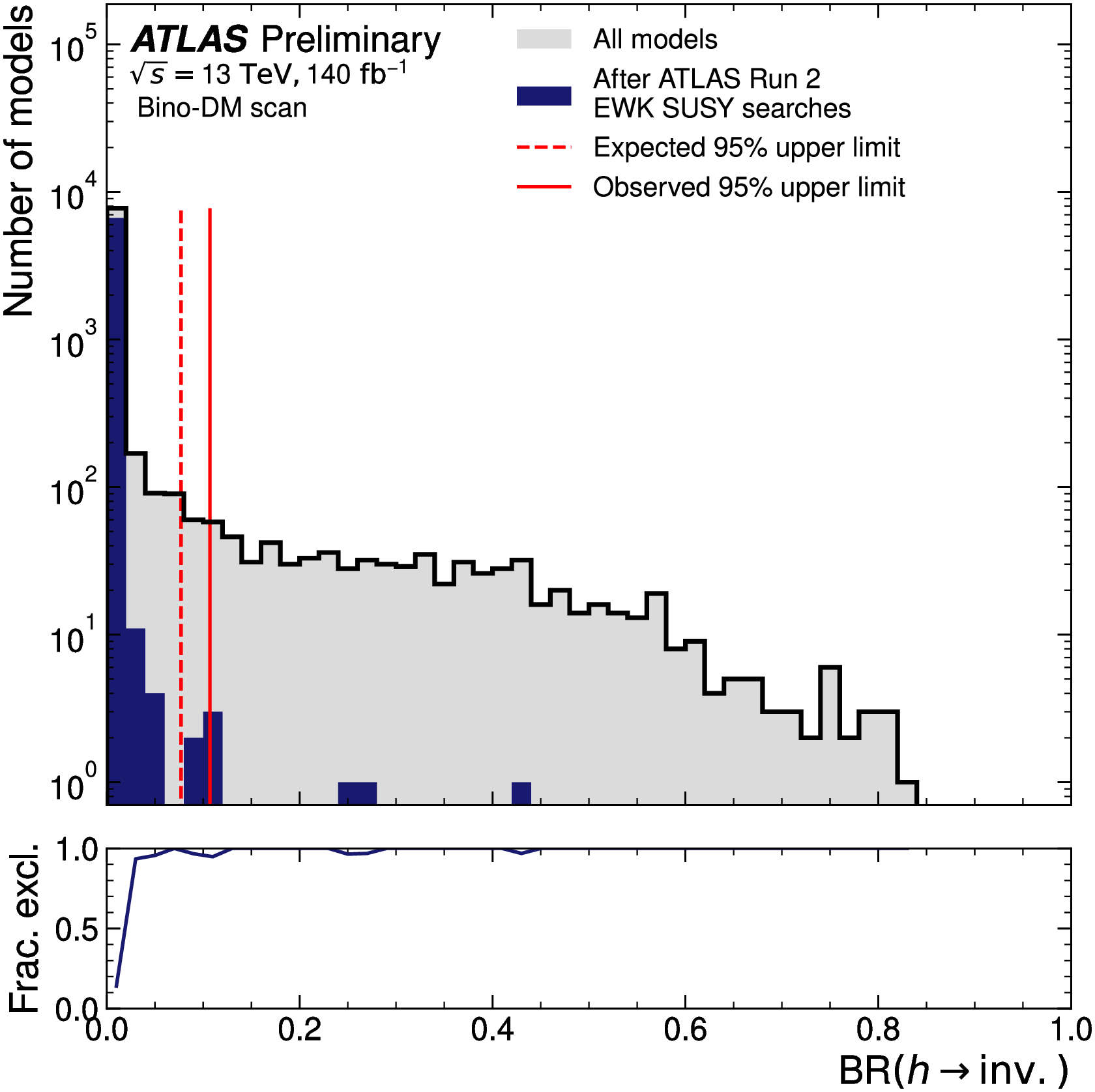 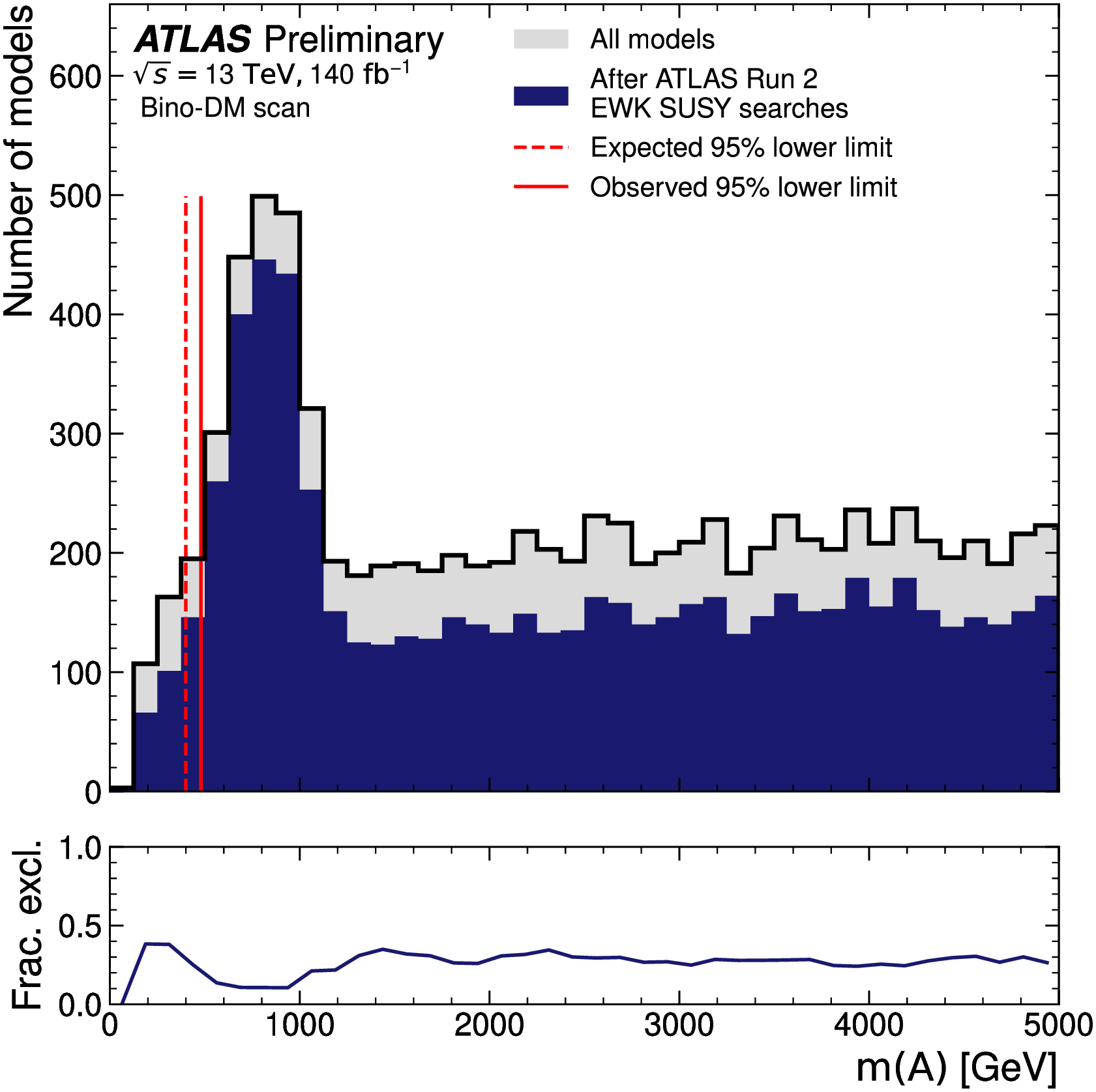 ‹#›
External constraints
‹#›
External constraints
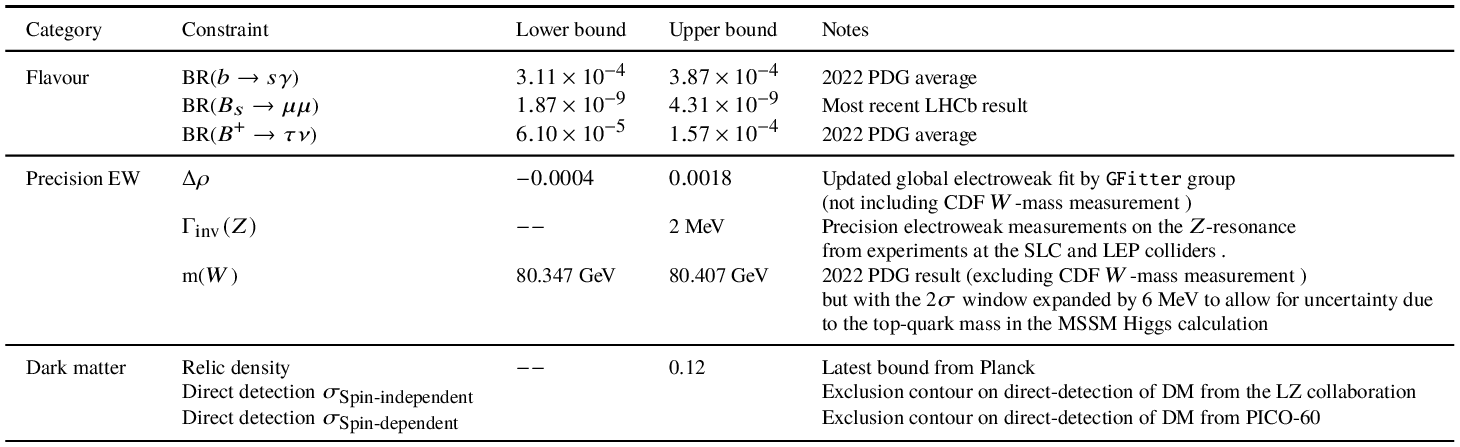 ‹#›
EW precision constraints
Average W mass measurement
→ window widened by 6 MeV to account for uncertainty on top-quark mass

CDF result not used
→ would be strongly constraining if confirmed (~4% models lie in CDF W mass range)

Constraints on Δ⍴ and Γ(Z→invisible) also applied
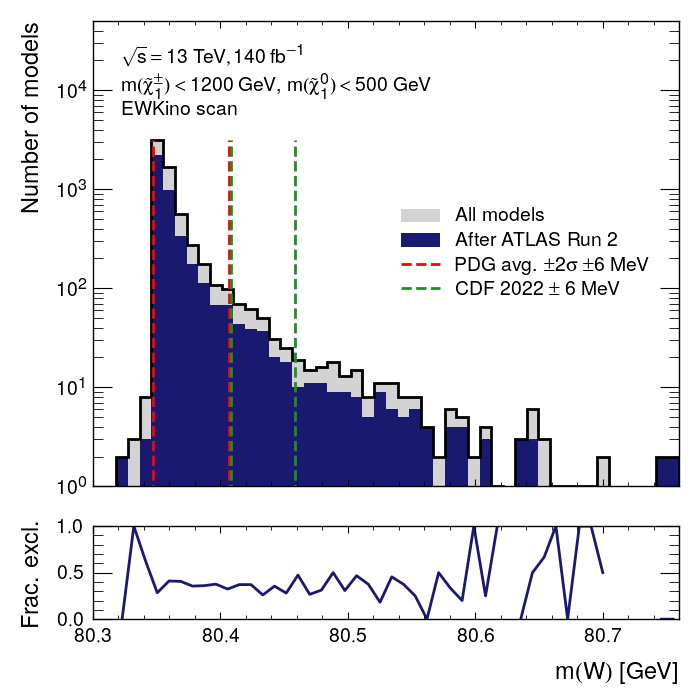 ‹#›
Flavour constraints
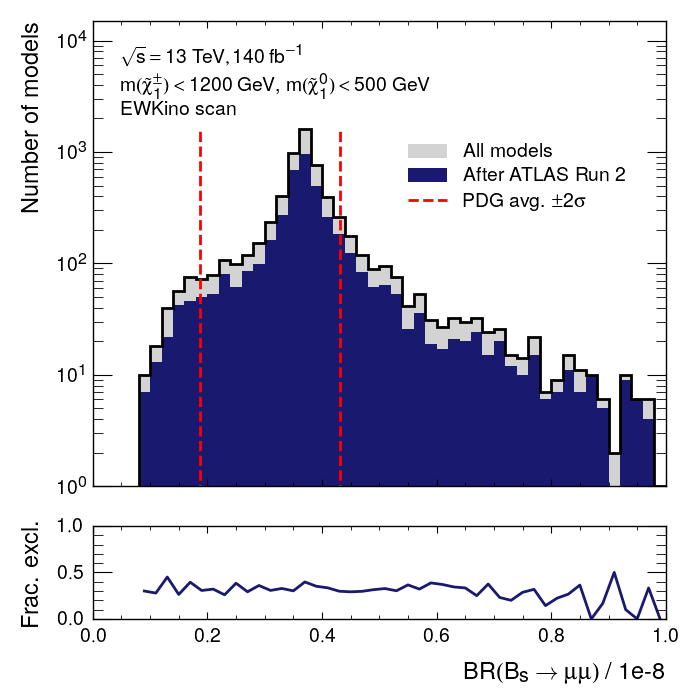 Latest LHCb Bs→ μμ measurement

pMSSM models get loop contributions

Constraints on Bu→ 𝛕 𝝂 and b→s𝜸 also included
‹#›
Overall exclusion
For each model, the analysis with the best expected CLs is used
If the observed CLs < 0.05 for that analysis, the model is considered “excluded”.
No statistical combinations are performed.
Only models which pass the flavour & precision EW external constraints are included
Dark matter constraints considered separately
‹#›
Overall ATLAS sensitivity
Sensitivity to compressed scenarios through heavier electroweakino decays

Even low mass bins don’t have 100% exclusion… 

Important to improve depth of sensitivity as well as target new regions!
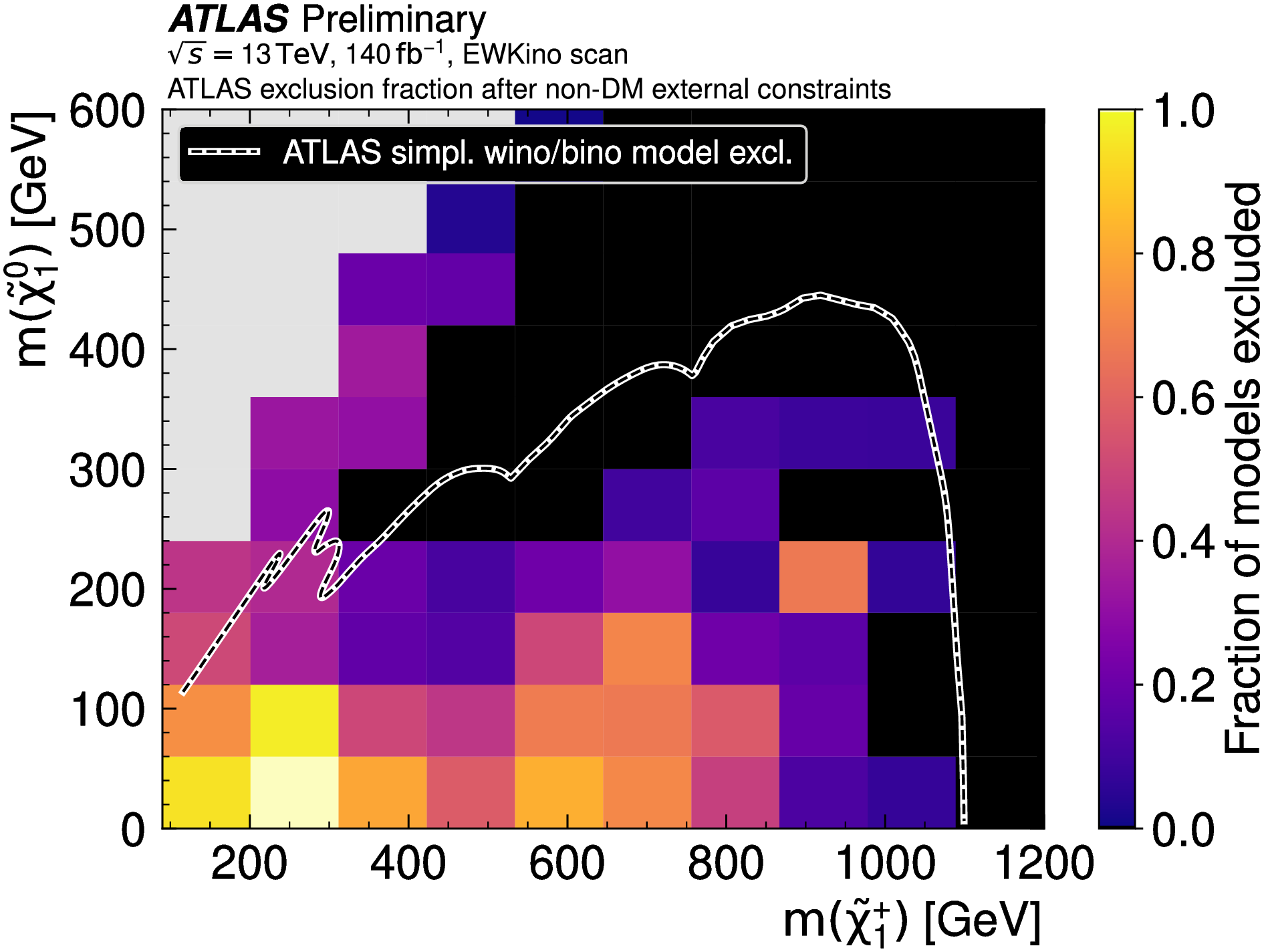 ‹#›
Overall exclusion
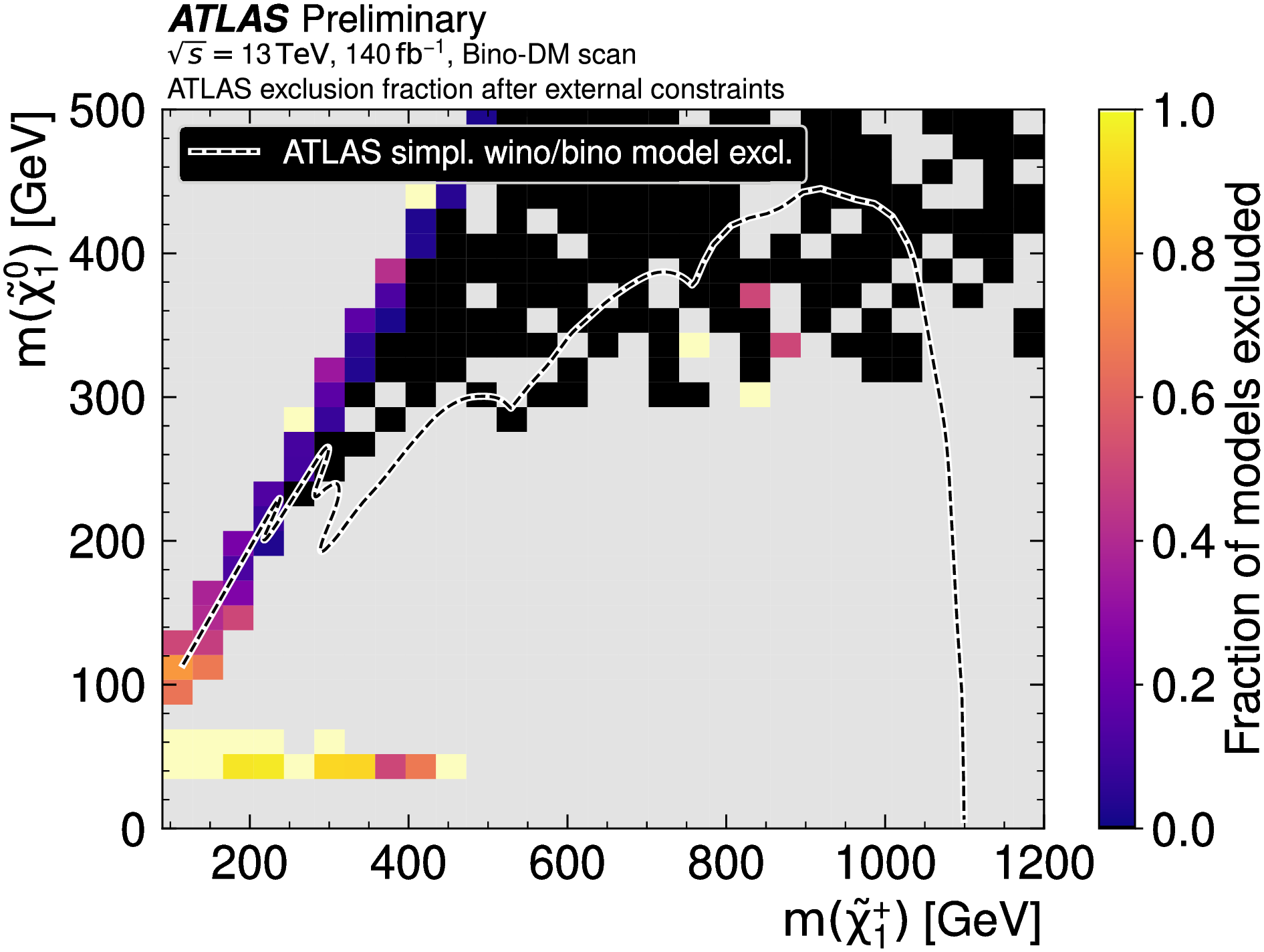 Bino-DM scan

When dark matter constraints are included, the region our searches target is not very well populated!

Mostly compressed scenarios remain
Grey bins = No models
‹#›
Overall exclusion
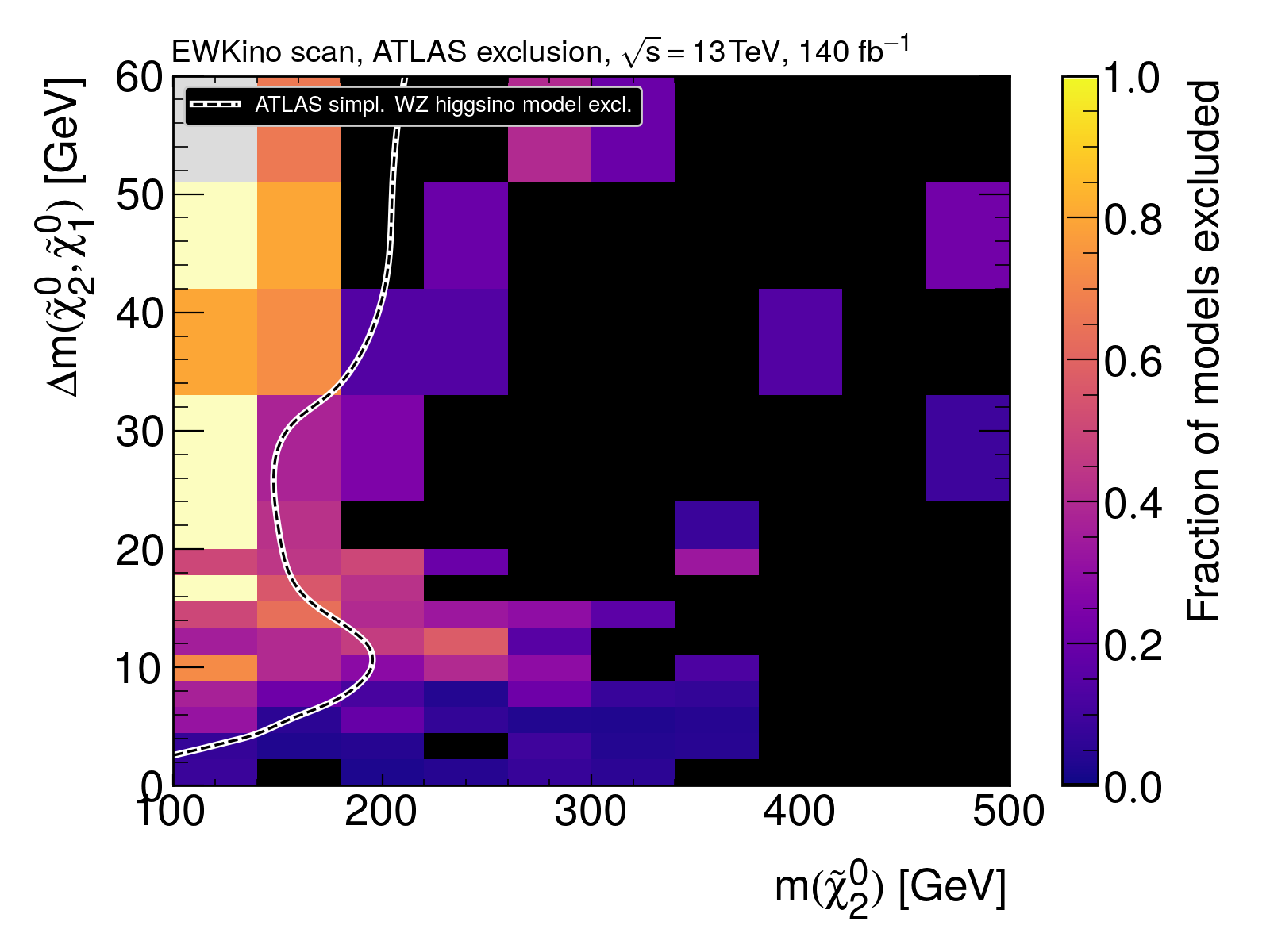 Exclusion beyond the overlaid contour from FullHad, 2L2J and Disappearing Track
‹#›
Overall exclusion
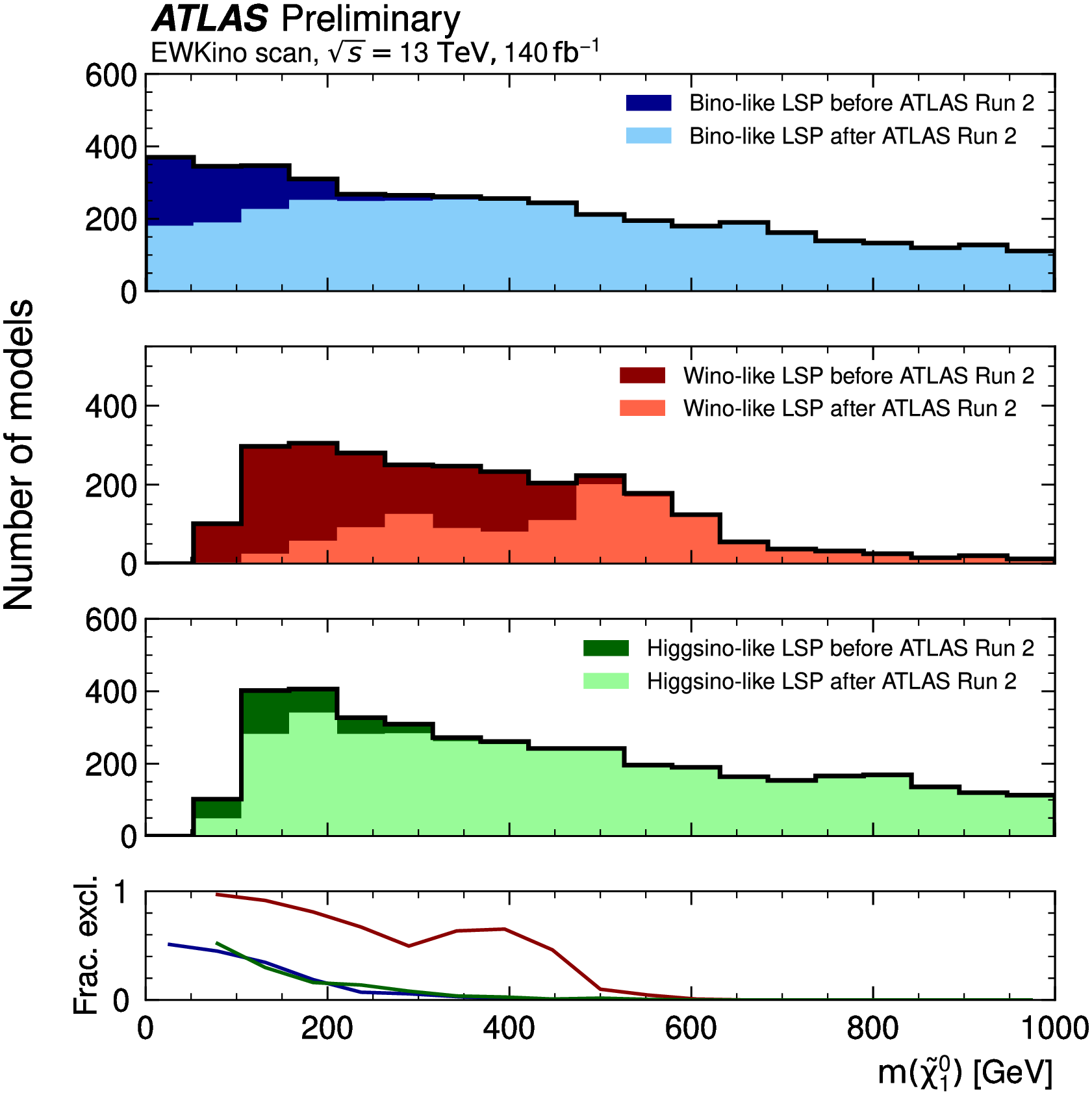 Disappearing track does a good job constraining wino-LSP scenarios (red)

Bino and Higgsino-LSP scenarios remain viable even at 100 GeV and below
‹#›
Direct detection complementarity
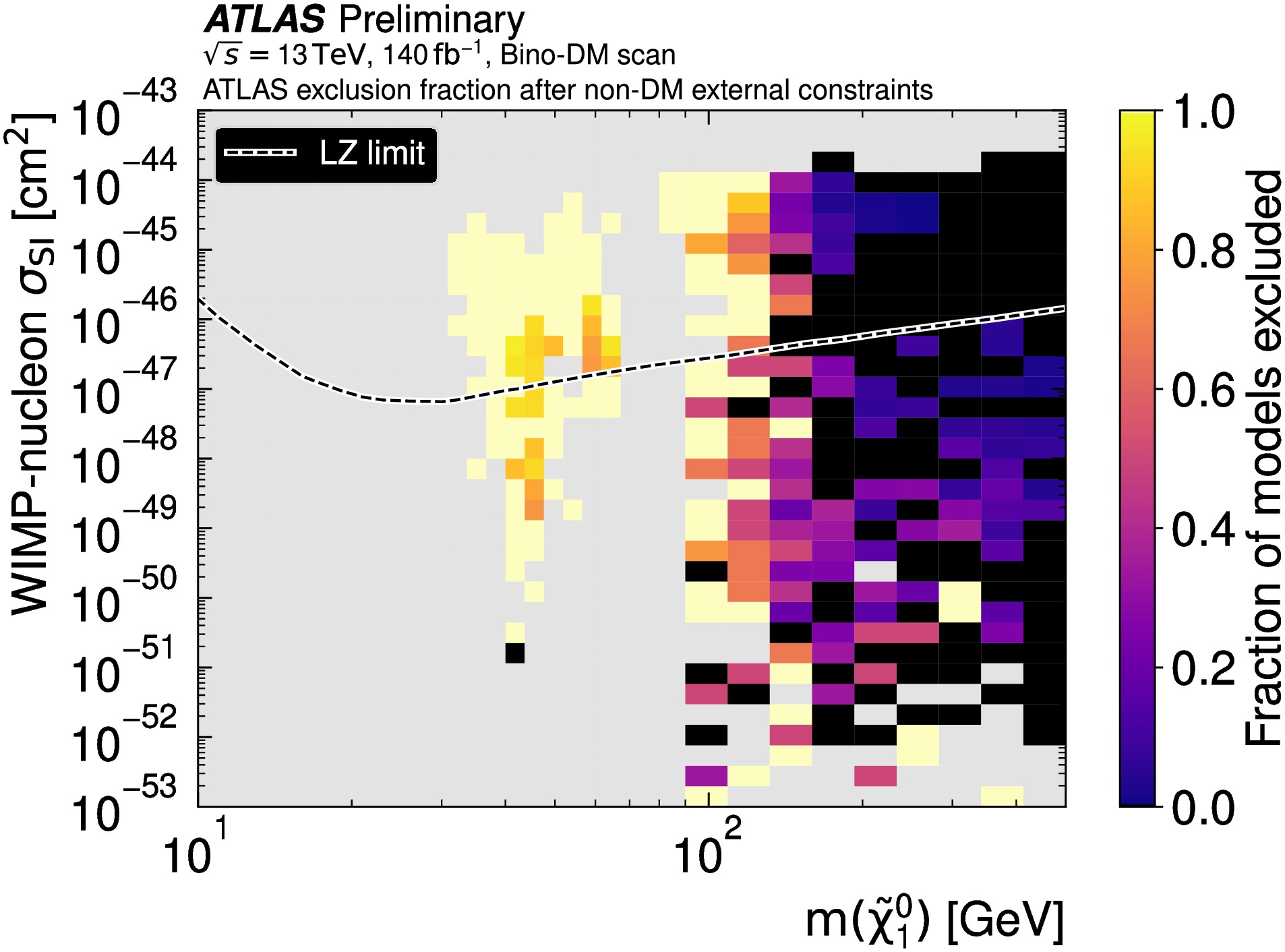 ATLAS and LZ sensitivity is complementary
‹#›
Bino-LSP dark matter
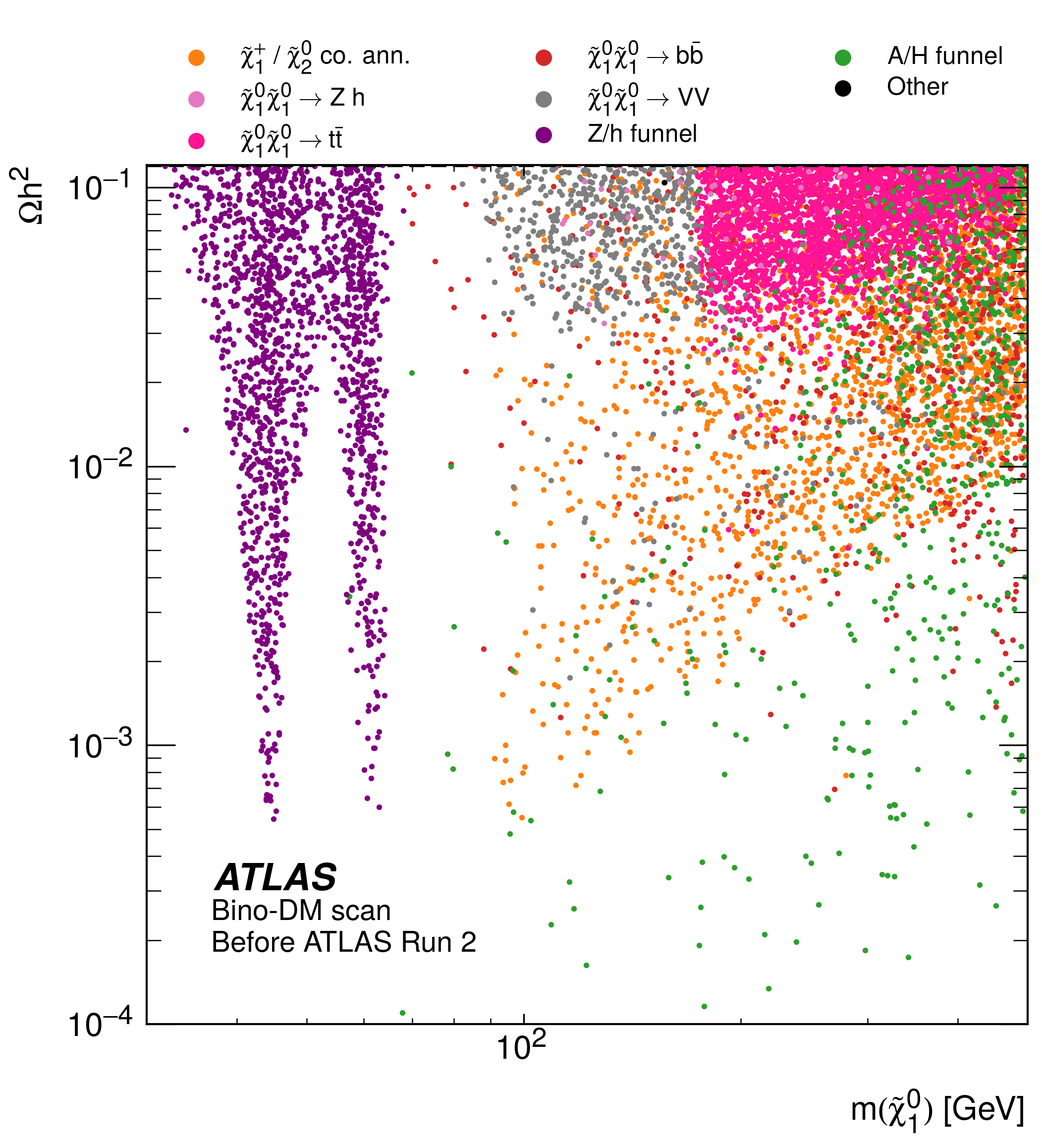 Z/h funnel regions are almost entirely excluded

𝜒̃±1/𝜒̃02 co-annihilation scenarios are compressed → hard to target

A/H funnel allows non-compressed models at higher mass
‹#›
Higgsino/Wino-LSP dark matter
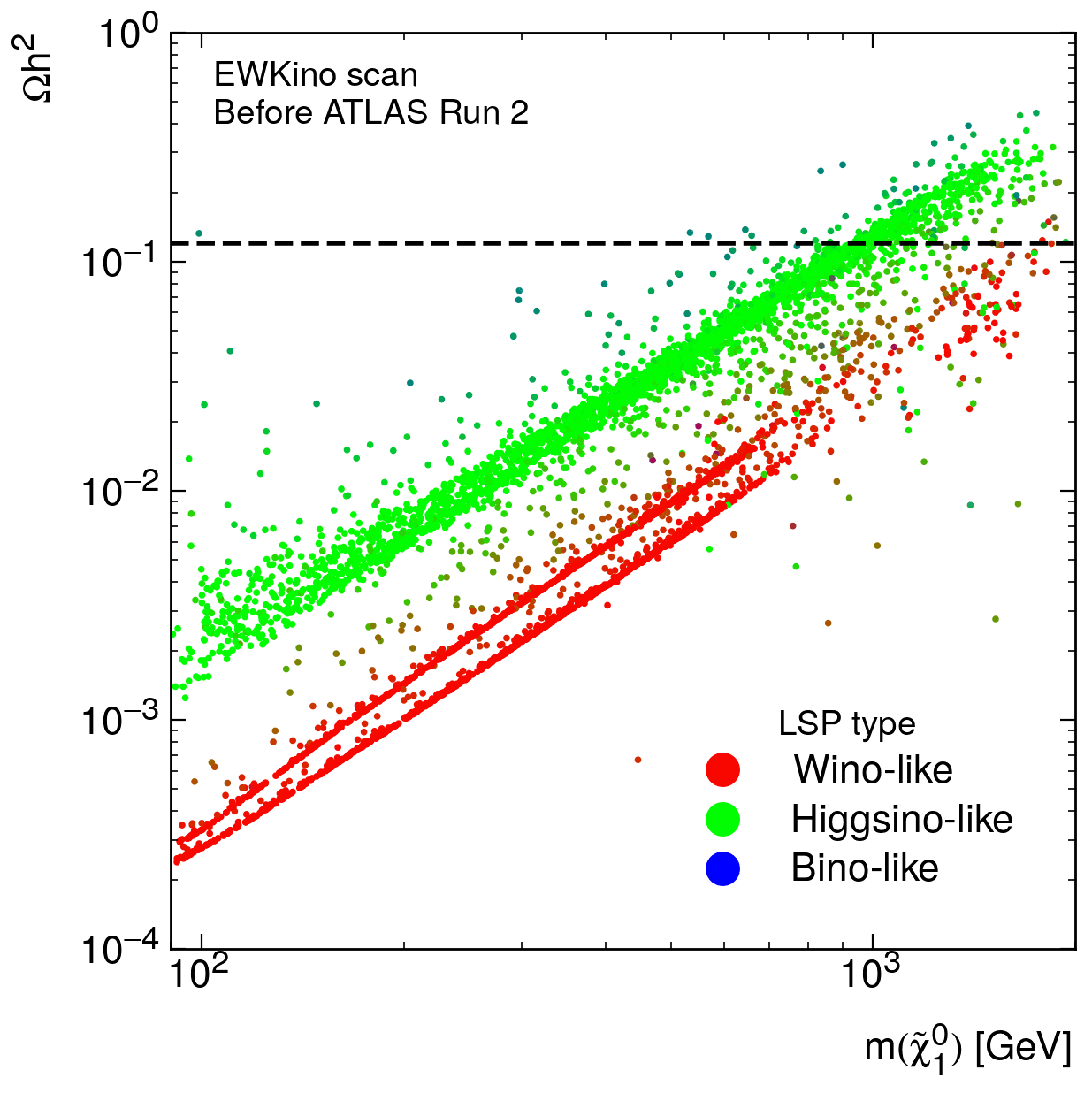 Higgsino-LSP models unexcluded right on the LEP limit!

Wino-LSP scenarios that saturate the relic density are entirely excluded (mostly by direct DM detection experiments)
‹#›
Overall exclusion
ATLAS exclusion of each sparticle (after all external and dark matter constraints)
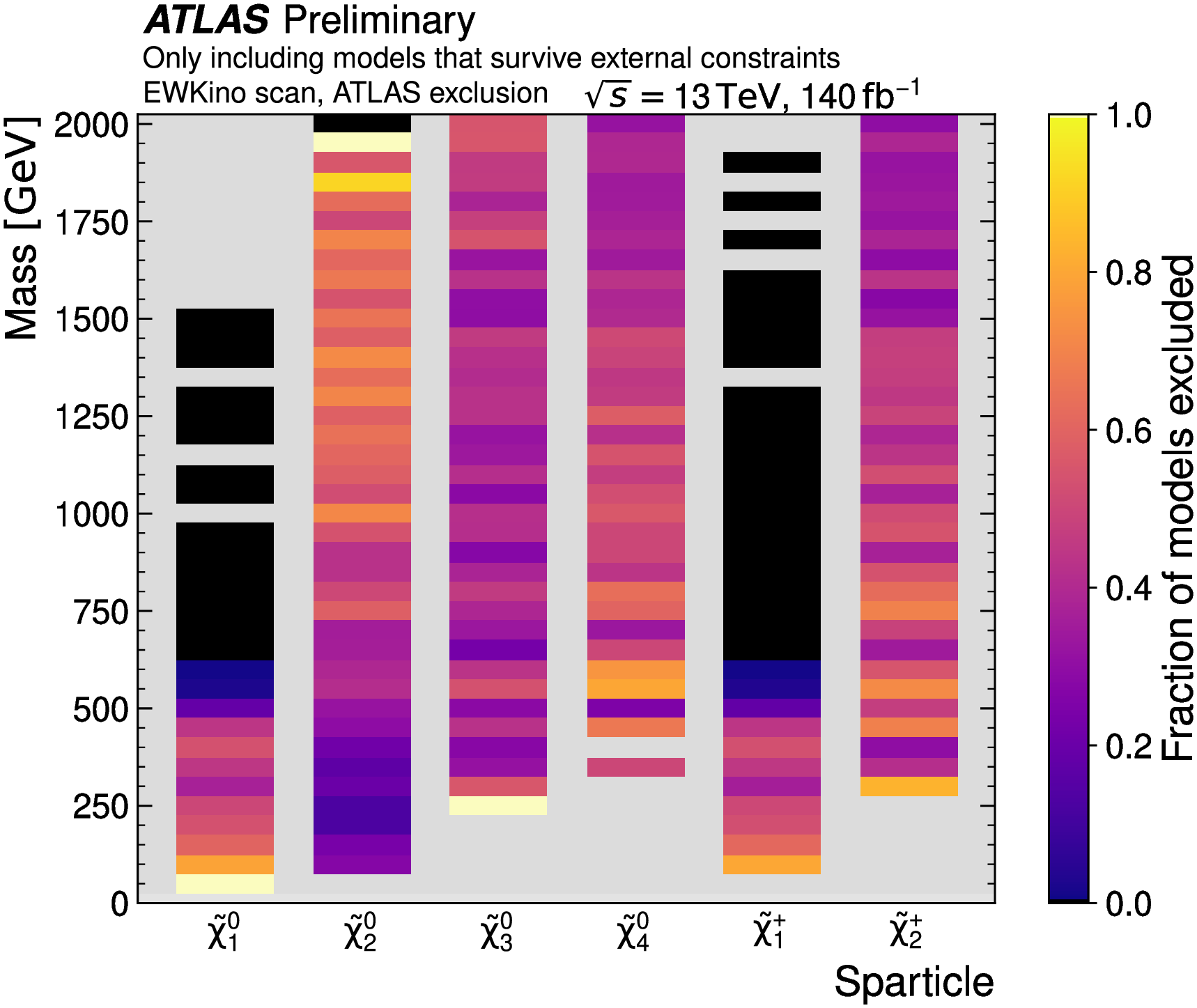 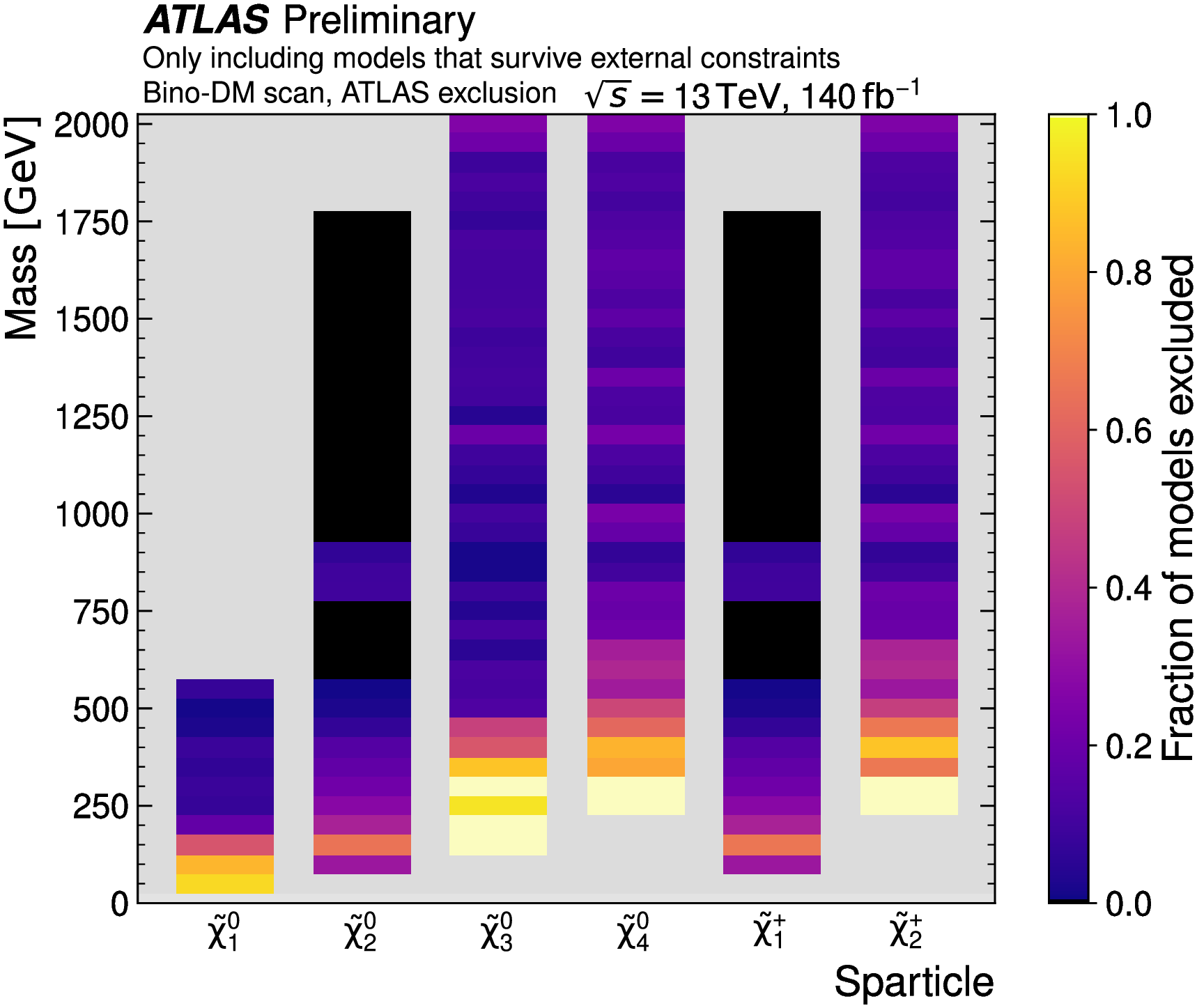 EWKino scan
Mainly wino/higgsino LSP
Bino-DM scan
‹#›
Comparison with Run 1
A similar effort was published in 2015 using the Run 1 2L, 3L and 4L searches:
https://atlas.web.cern.ch/Atlas/GROUPS/PHYSICS/PAPERS/SUSY-2015-12/ 

This used a different model sample and scanning strategy, but we can still compare to get a qualitative idea of how the sensitivity has improved…
‹#›
Run 1 vs. Run 2 EWK pMSSM scans
Run 1
Run 2
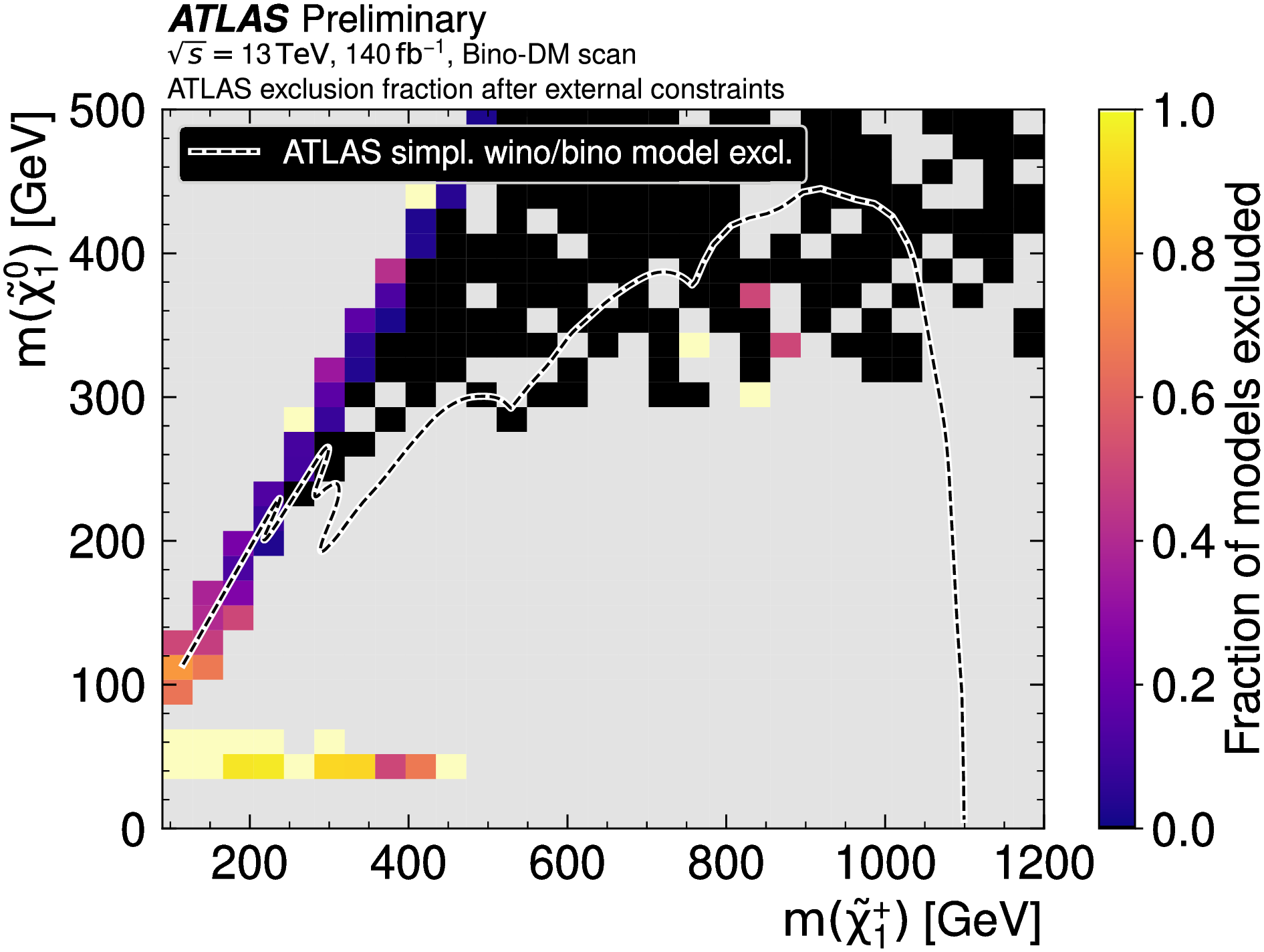 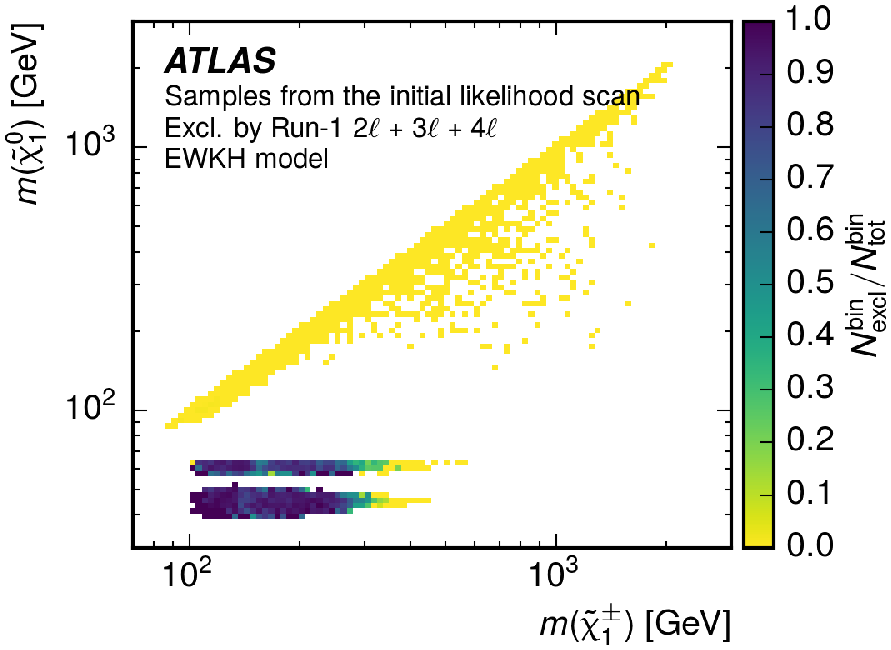 ‹#›
Run-1 vs. Run-2 EWK pMSSM scans
Run 1
Run 2
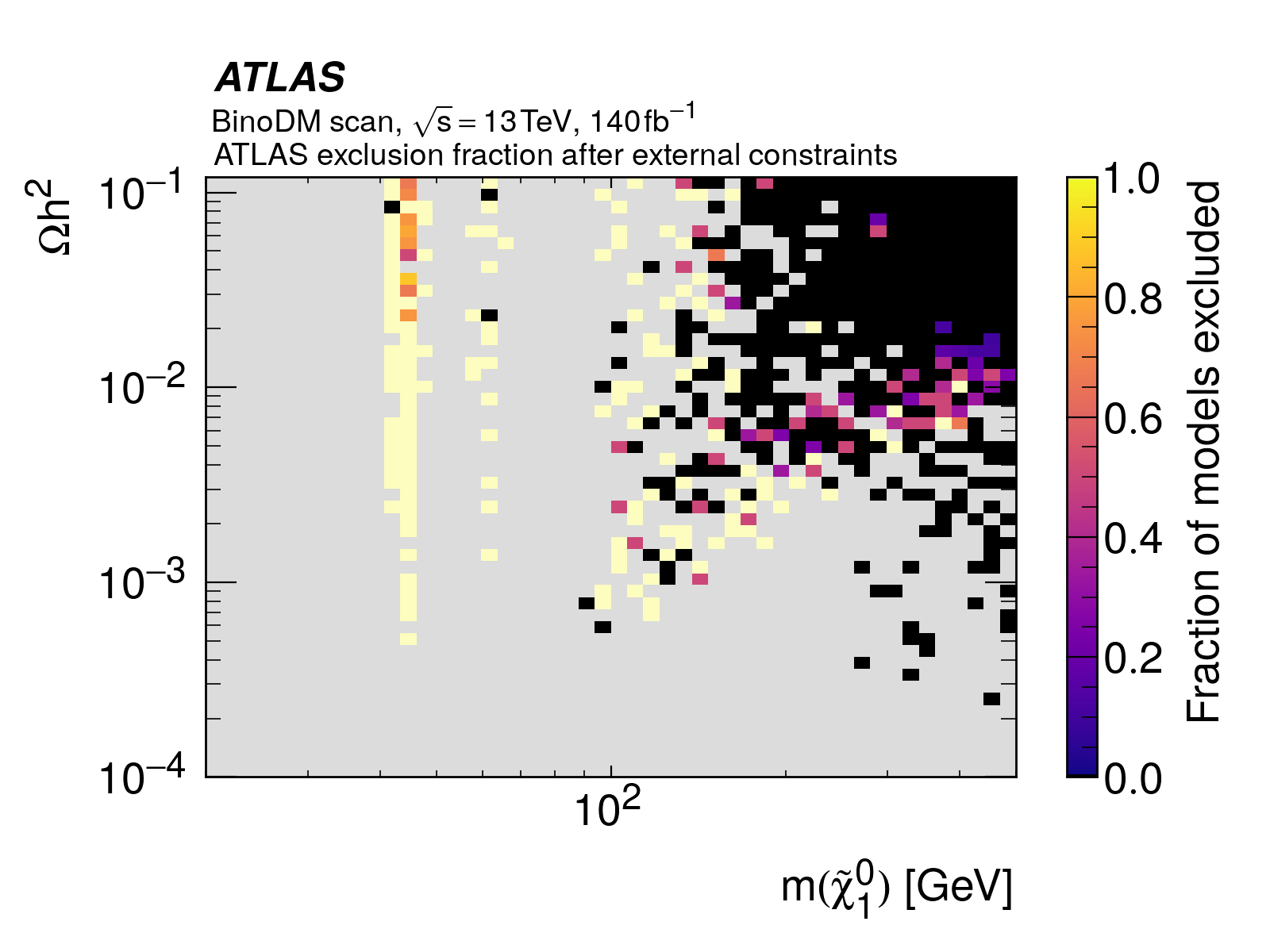 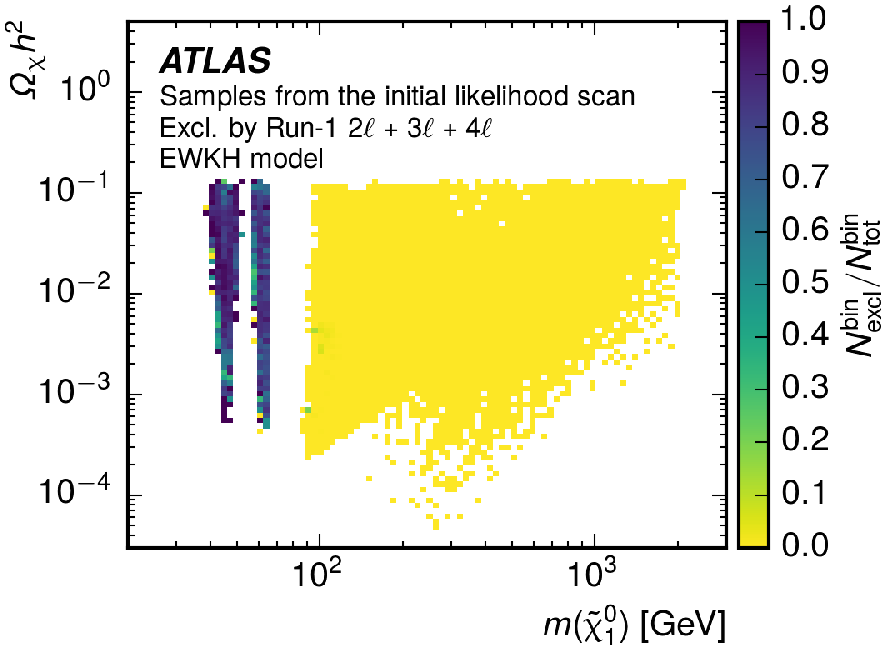 ‹#›
Uncovered scenarios
‹#›
Benchmark models
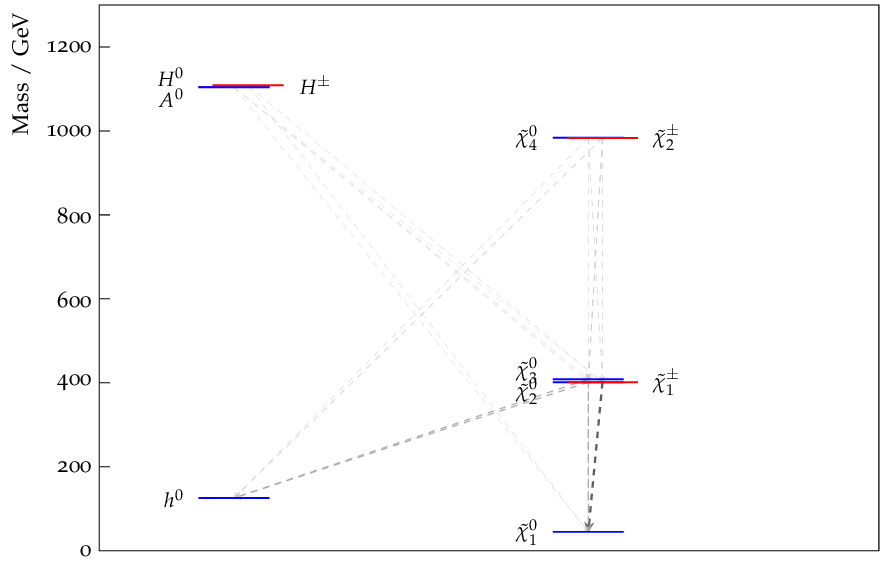 Remaining Z/h funnel region model

Higgsino-like 𝜒̃±1/𝜒̃02 
→ smaller production cross-section than typical simplified models
‹#›
Benchmark models
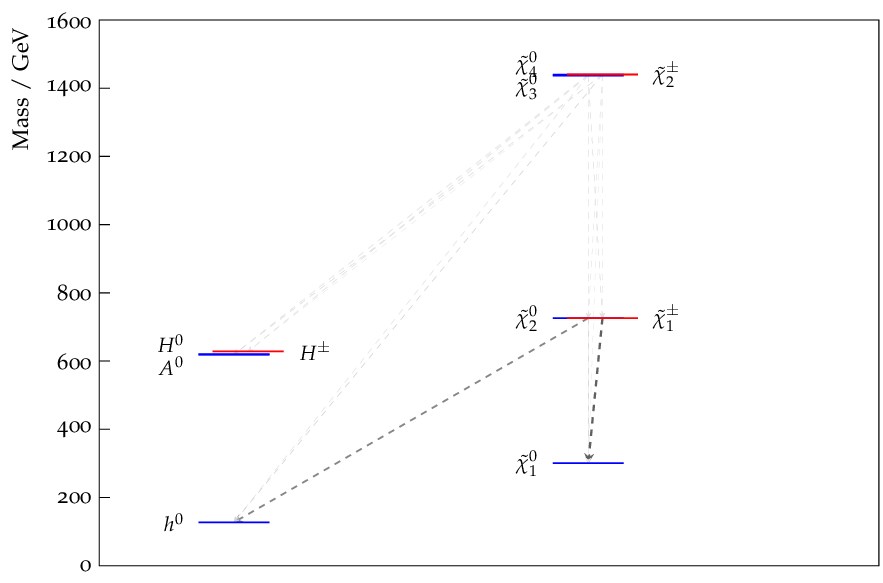 A/H funnel region model with mixed 𝜒̃02 branching fractions
‹#›
Benchmark models
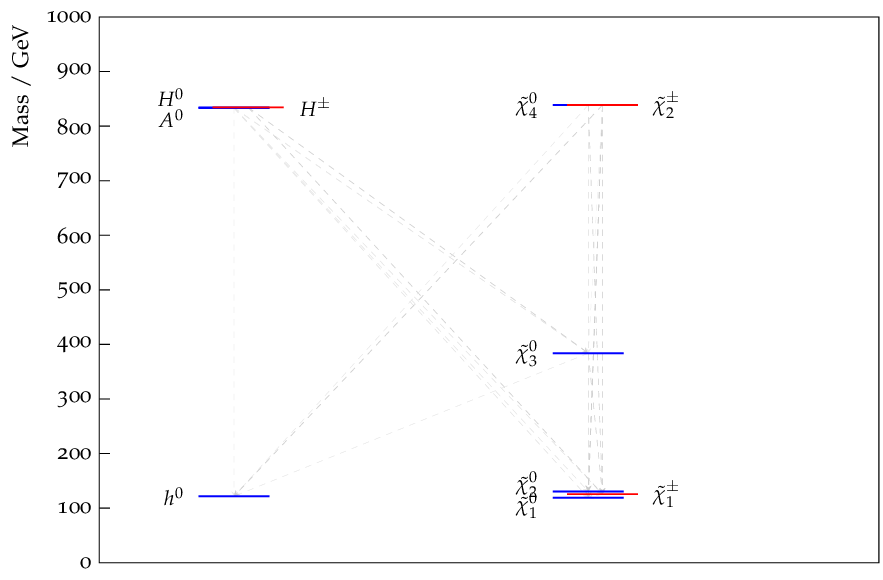 Radiative 𝜒̃02 → 𝜒̃02 + 𝞬 decay 

Heavier electroweakinos in reach
‹#›
Summary
See ATLAS-CONF-2023-055 for more details!
Electroweak SUSY is alive and well
Future searches shouldn’t forget about improving depth of sensitivity in “covered” regions.
These results can provide benchmark models for future searches.
Results and model files will be made public to allow more detailed phenomenological study of unexcluded models.
Similar scans including sleptons and squarks are in the works!

Thanks for listening!
‹#›
Backup
‹#›
Stop limits
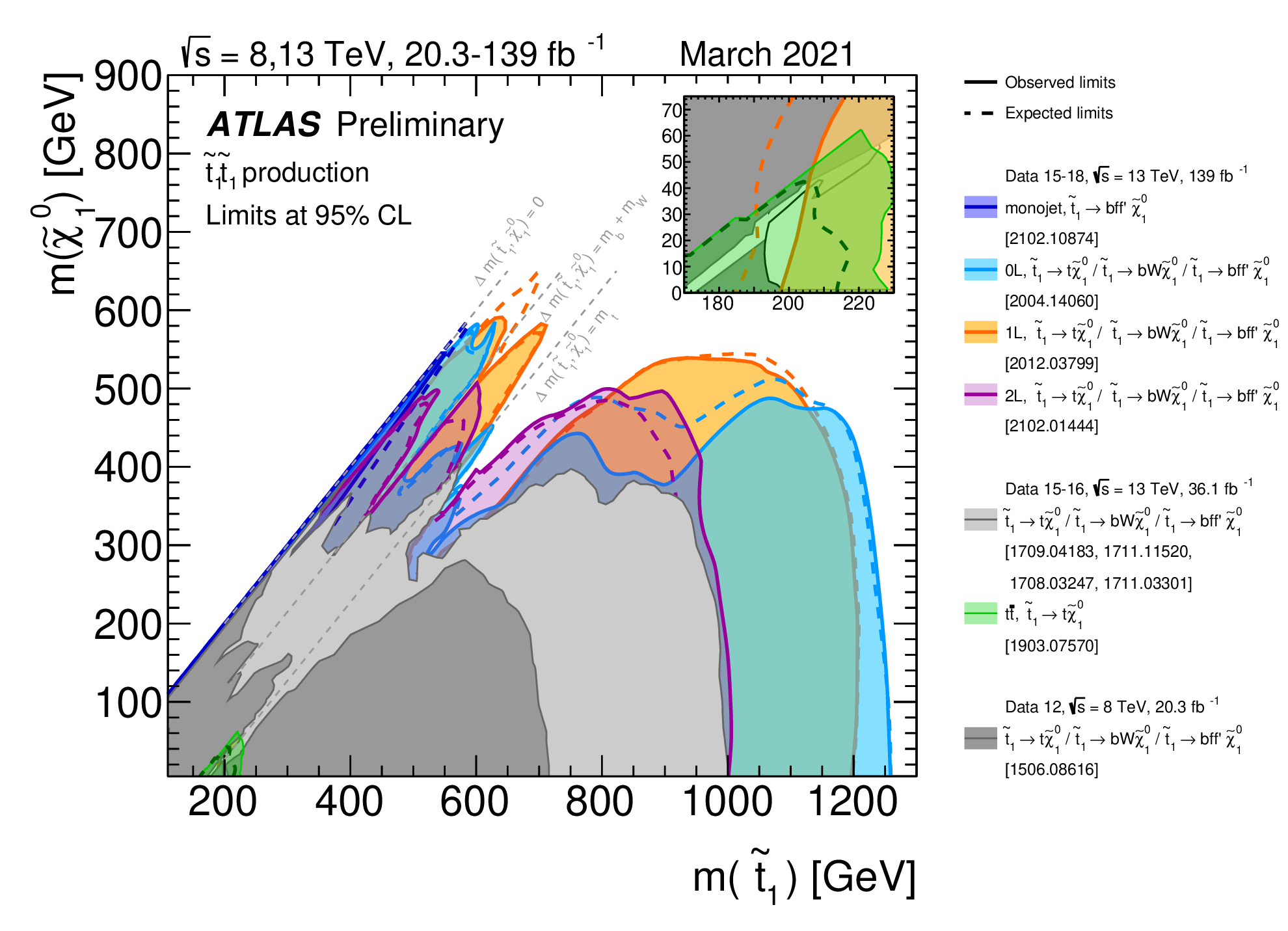 BUT simplified assumptions go into these limits too!
→ multiple complex decay chains can dilute signals

, arXiv:1710.11091
‹#›
Slepton limits
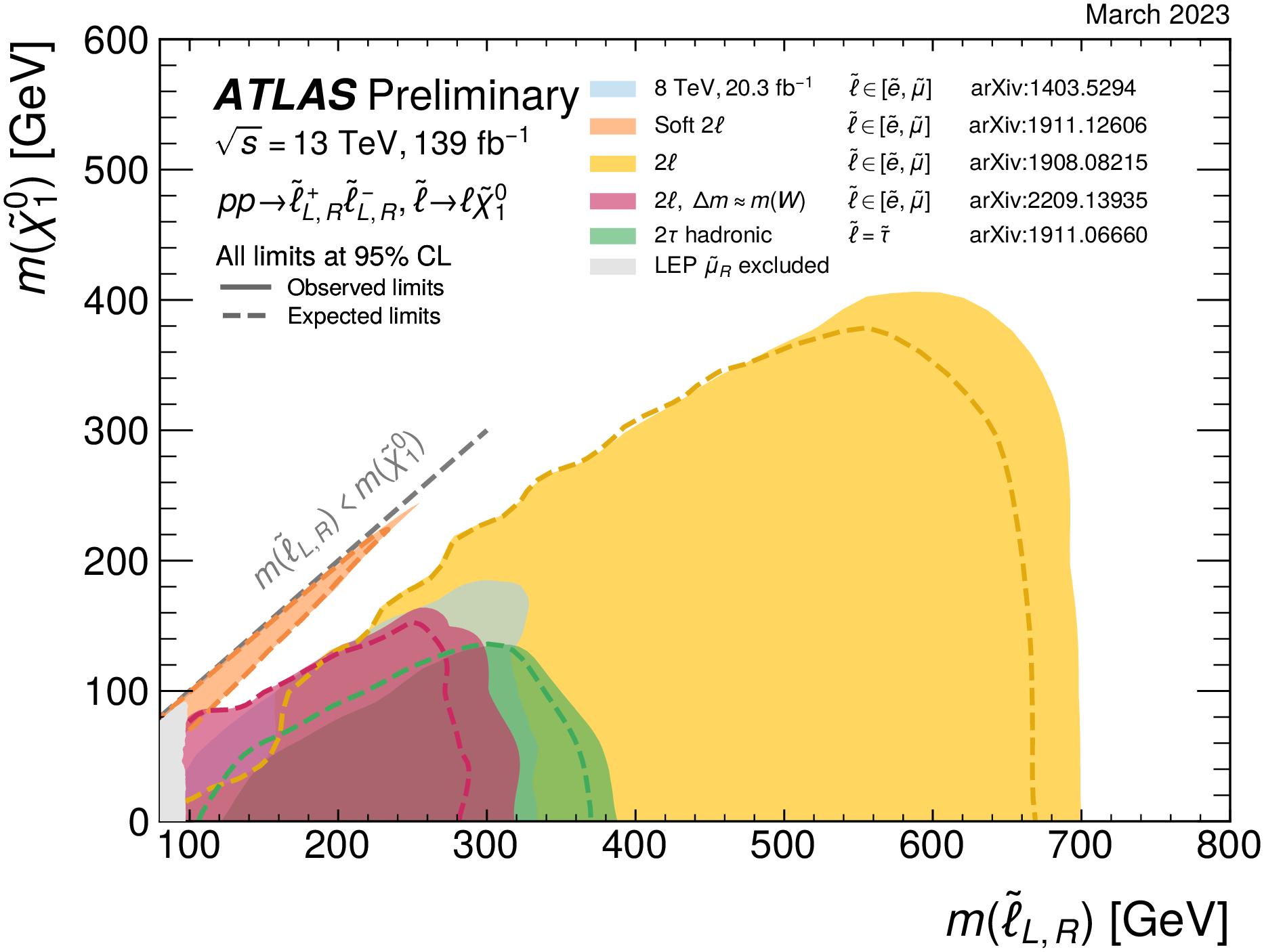 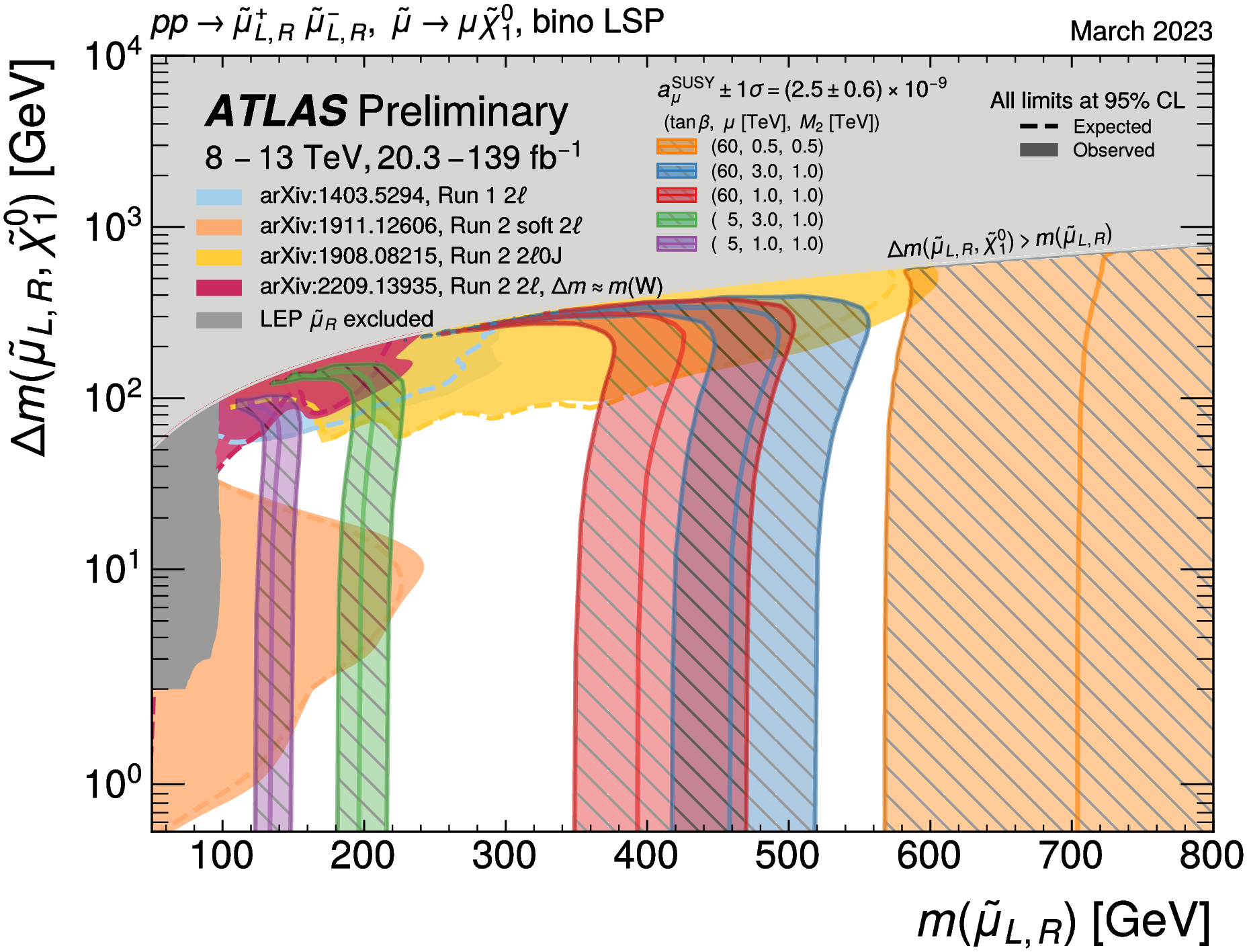 g-2 hints at low-mass smuon
‹#›
Strong production
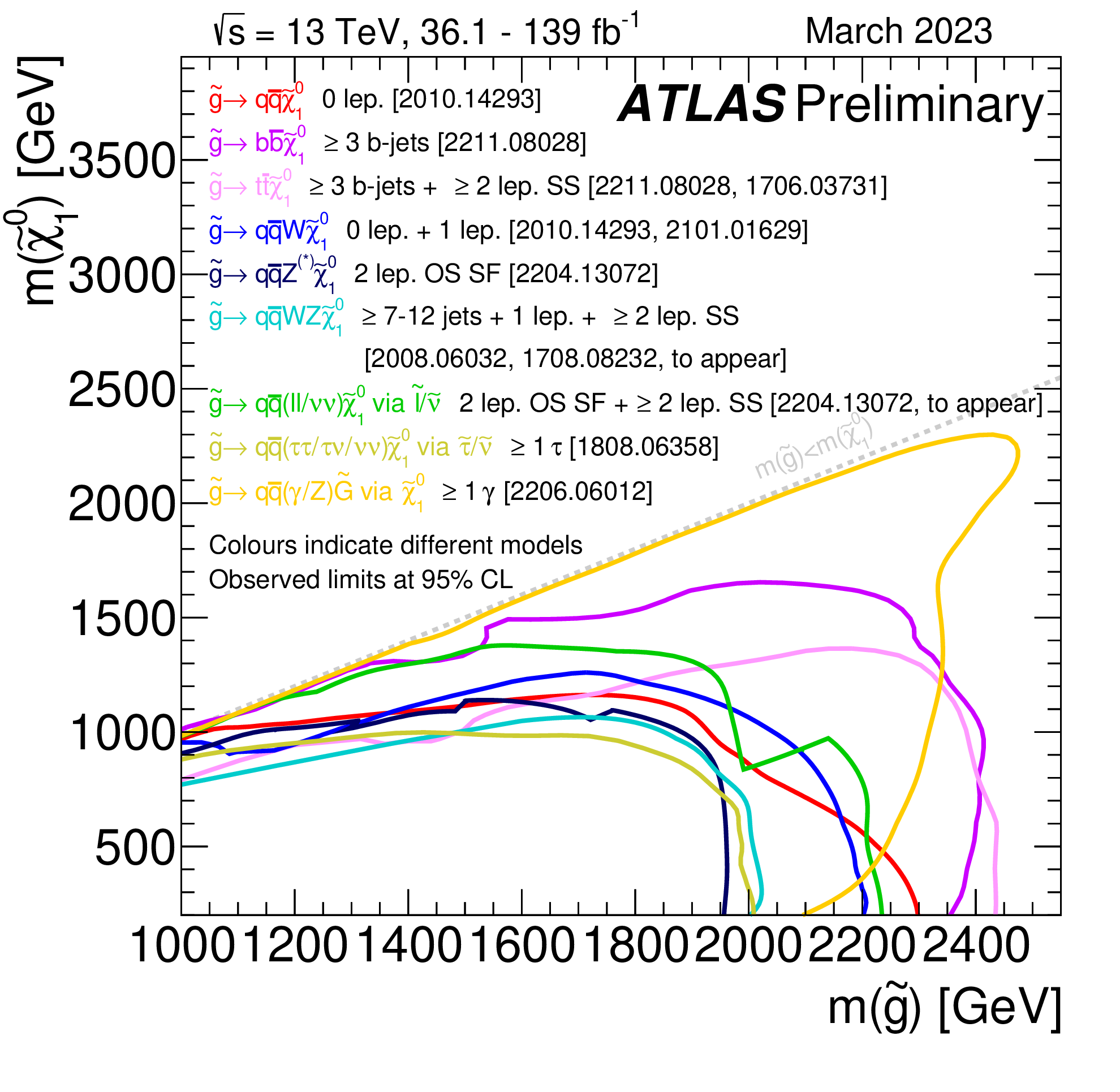 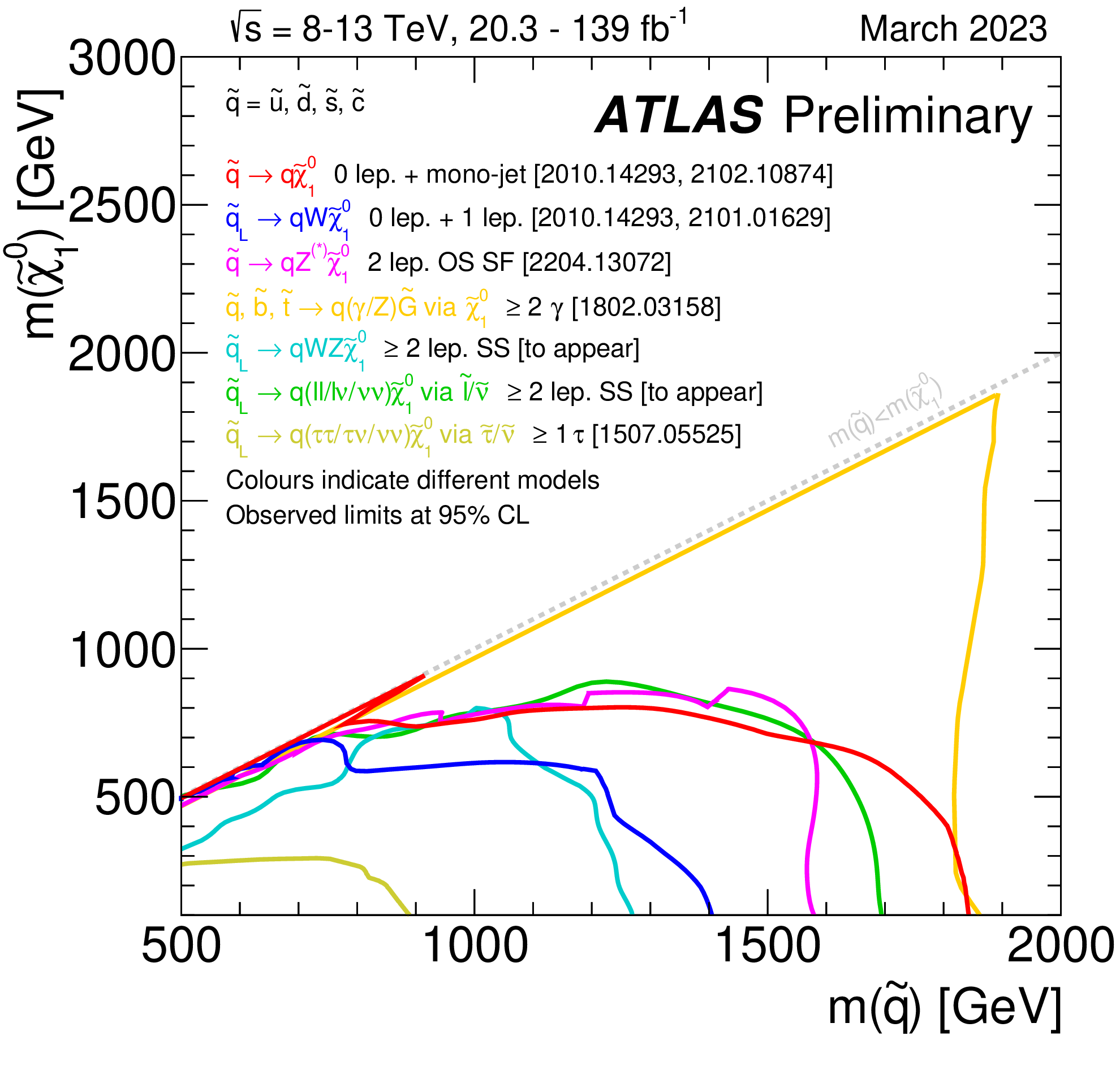 ‹#›
How light can squarks and gluinos be?
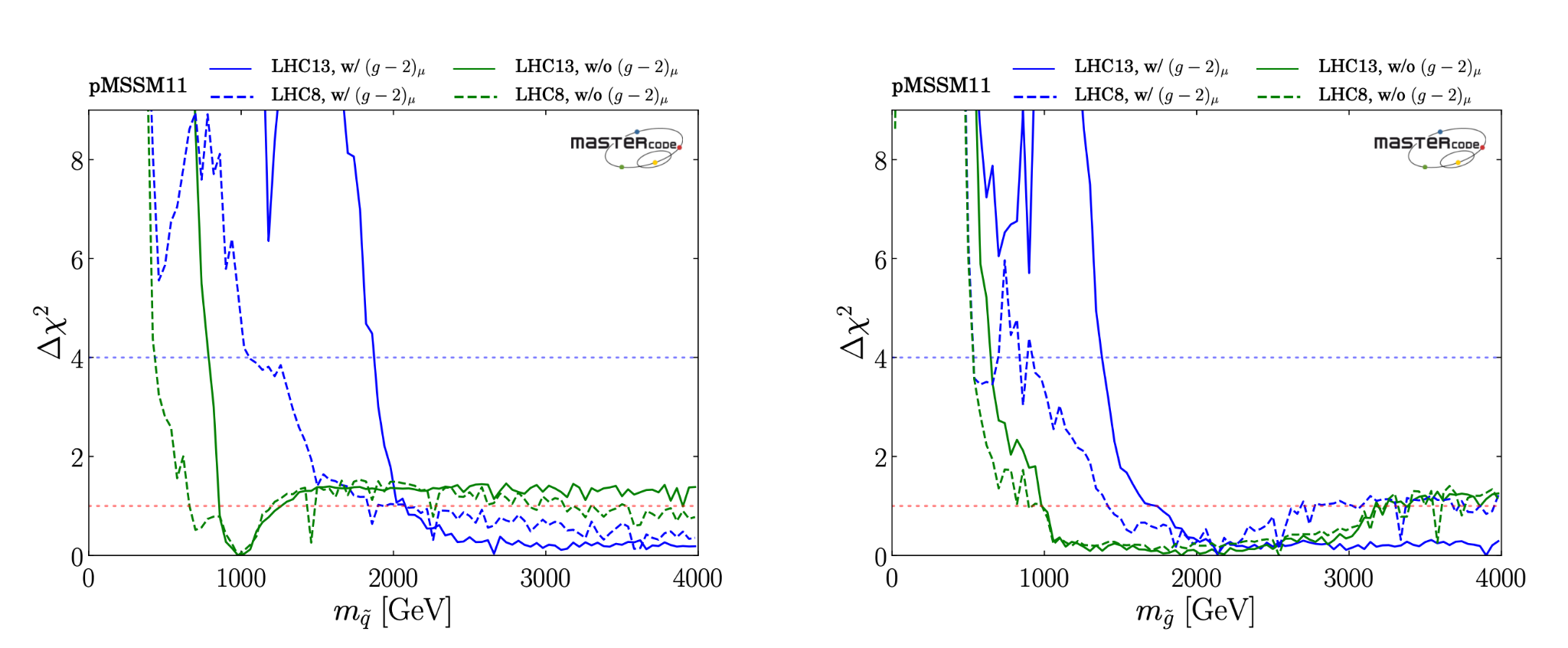 Squarks and gluinos ~ 1 TeV if g-2 goes away
→ Bagnaschi, Sakurai, Ellis et al, arXiv:1710.11091
‹#›
SUSY prediction of Higgs mass
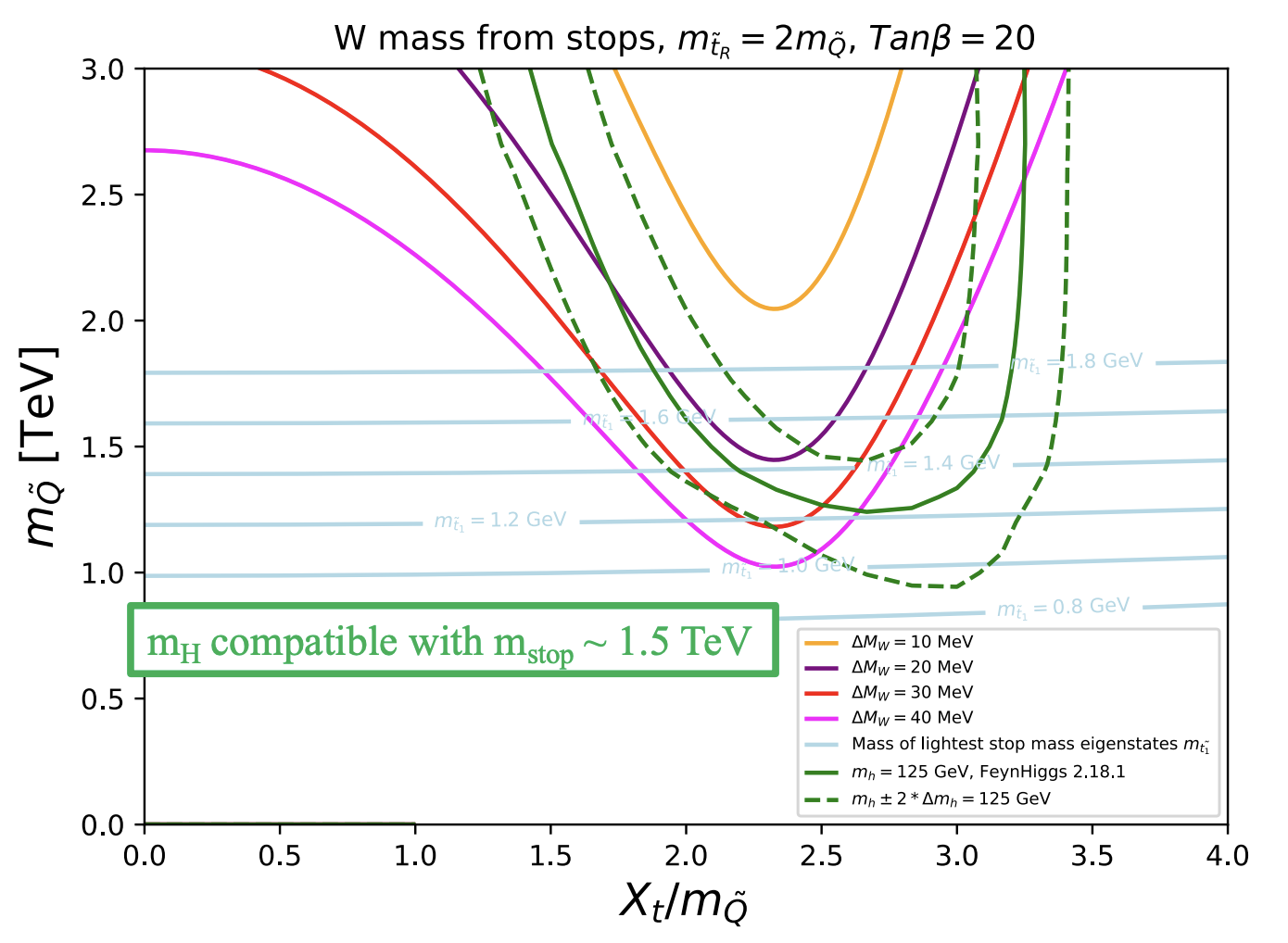 From talk by John Ellis at ATLAS SUSY workshop 2022
‹#›
Run 1 General pMSSM scan
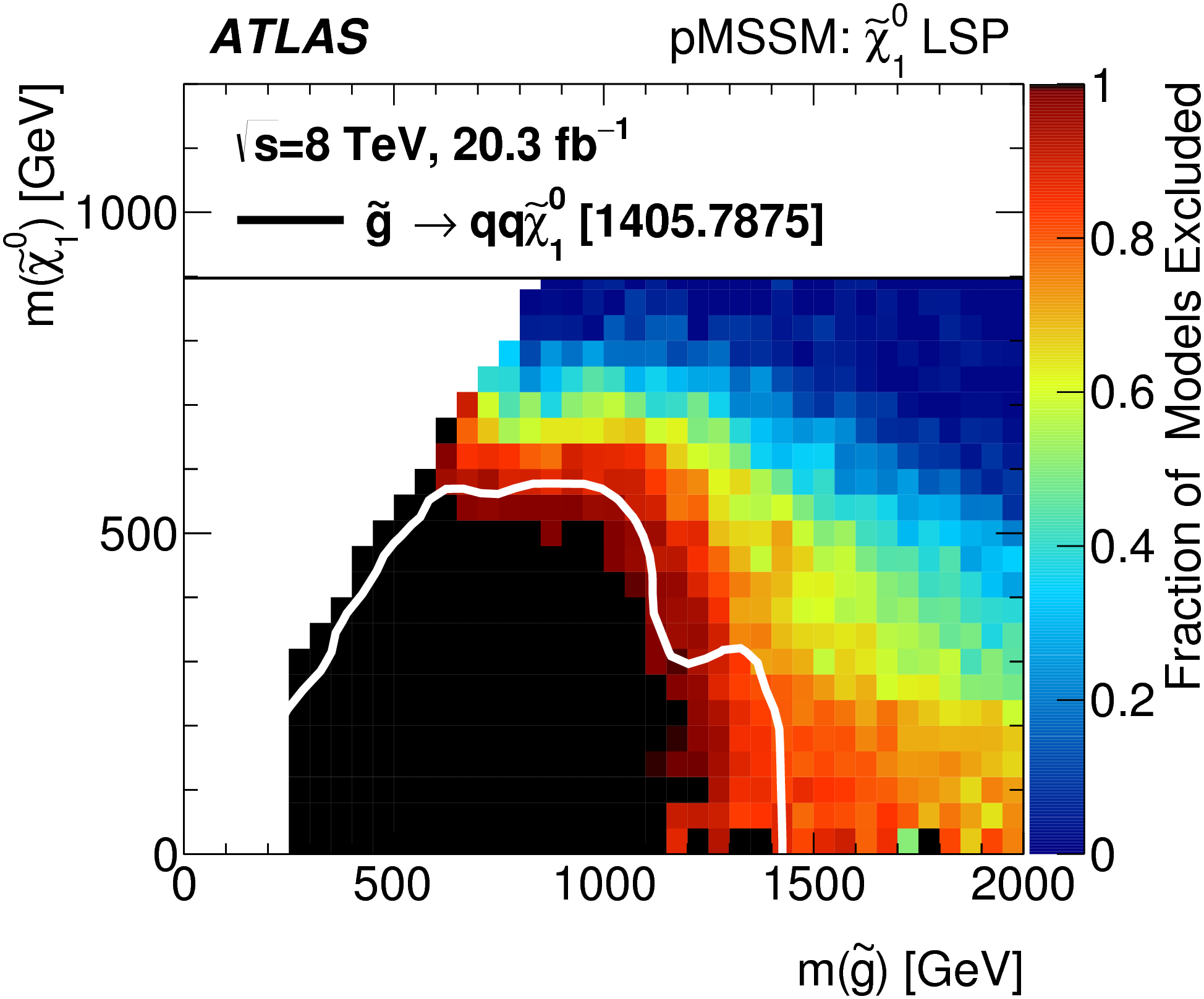 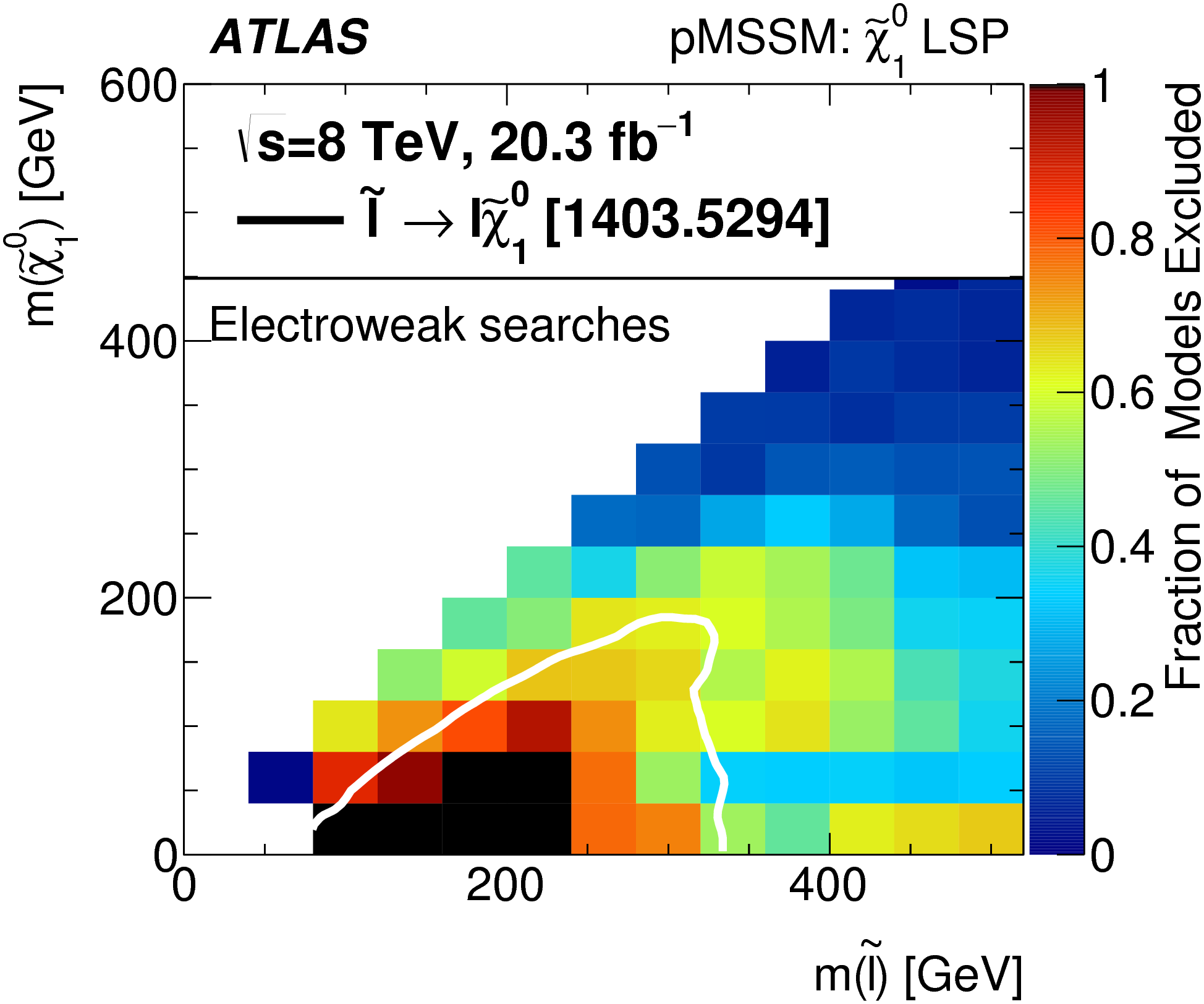 ‹#›
Run 1 General pMSSM scan
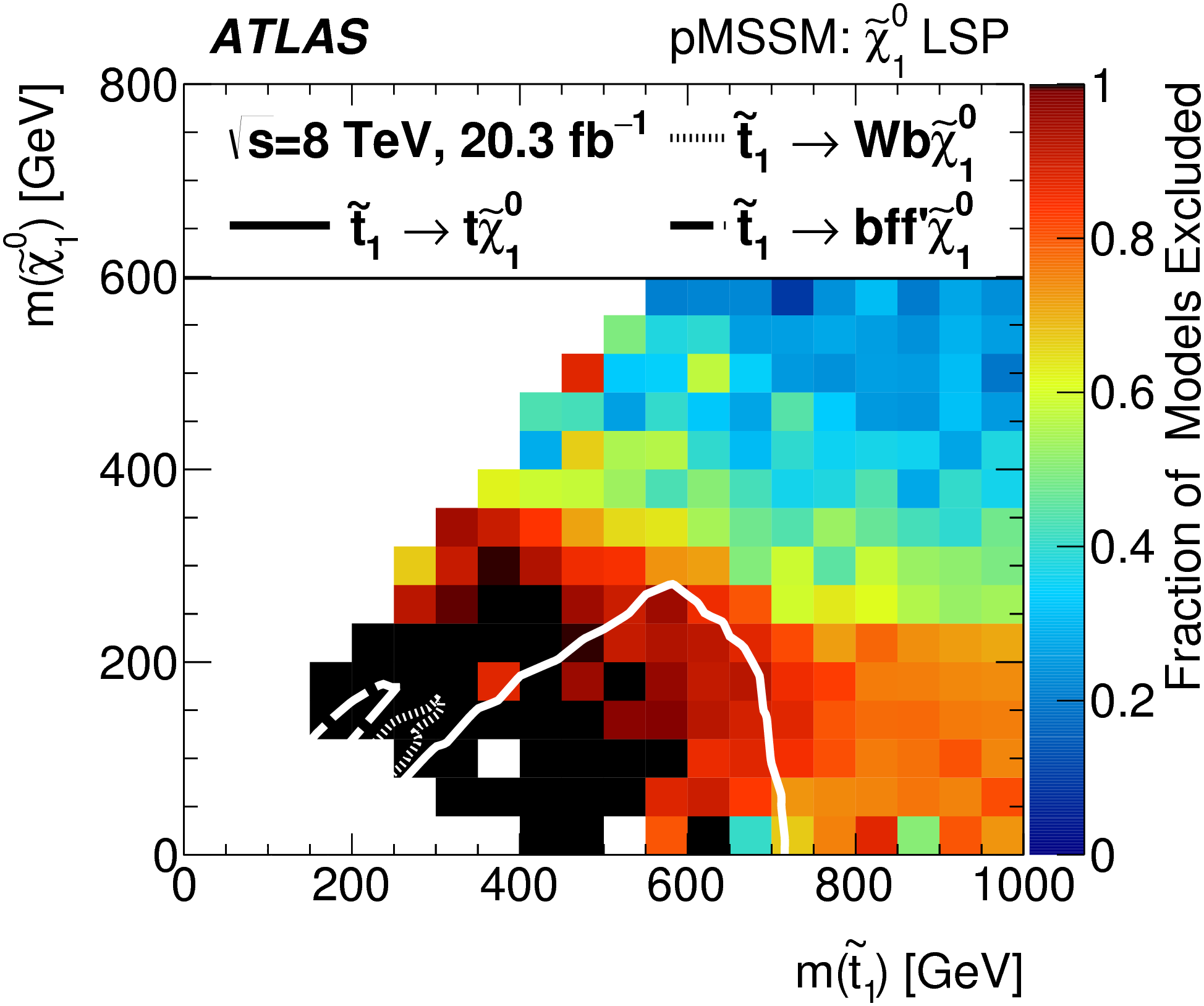 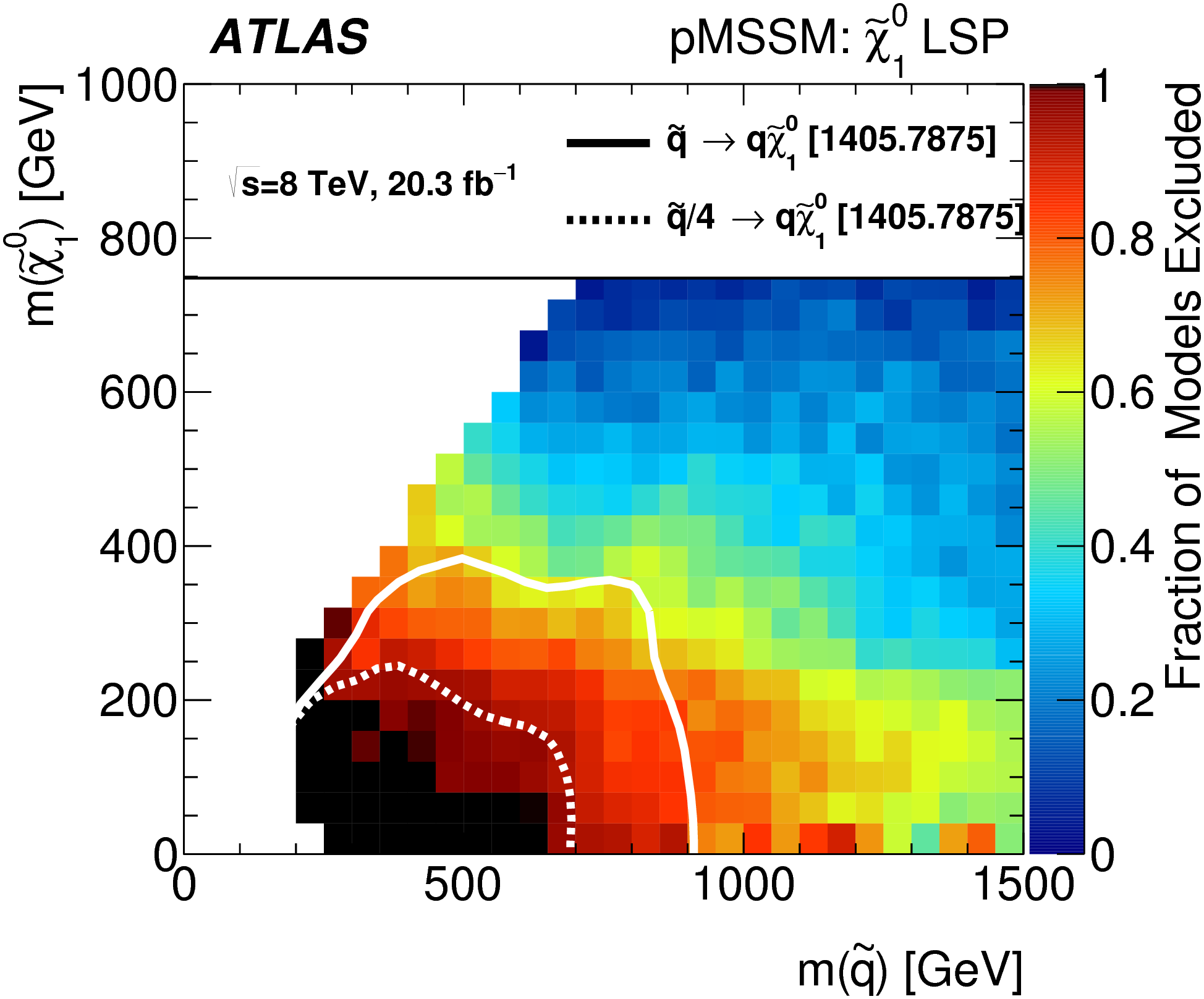 ‹#›
Run 1 General pMSSM scan
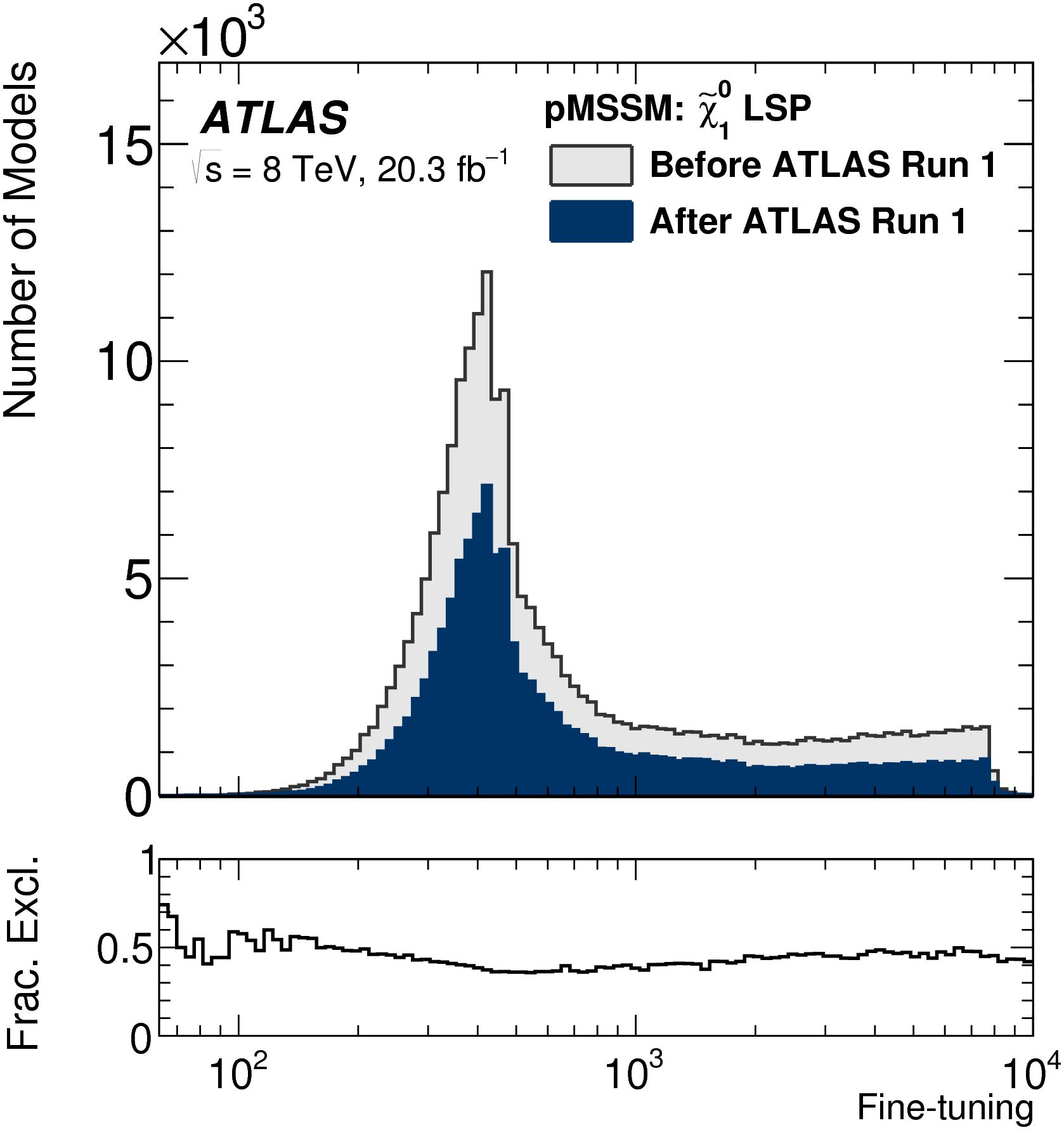 ‹#›
EWK pMSSM scan range
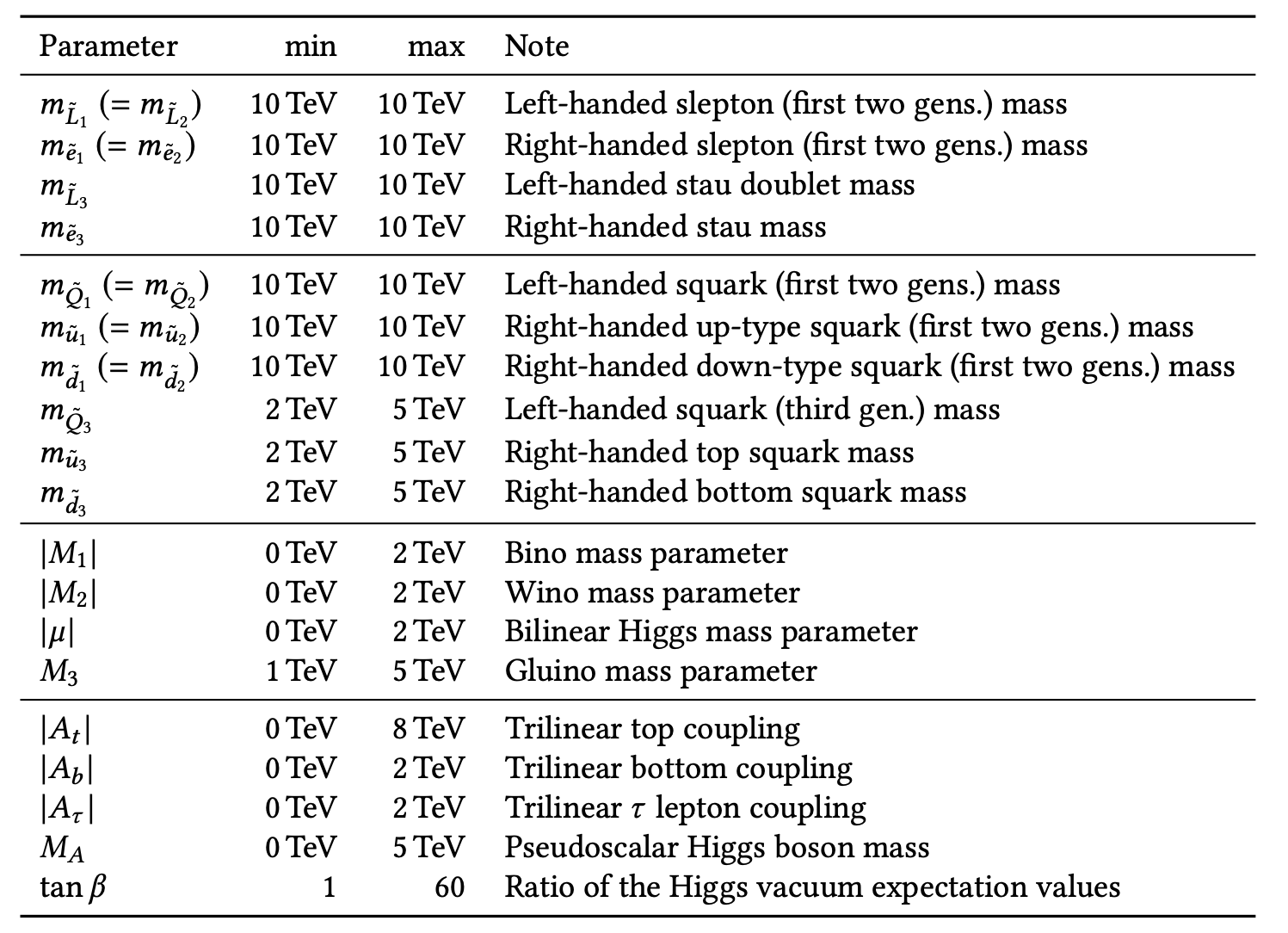 ‹#›
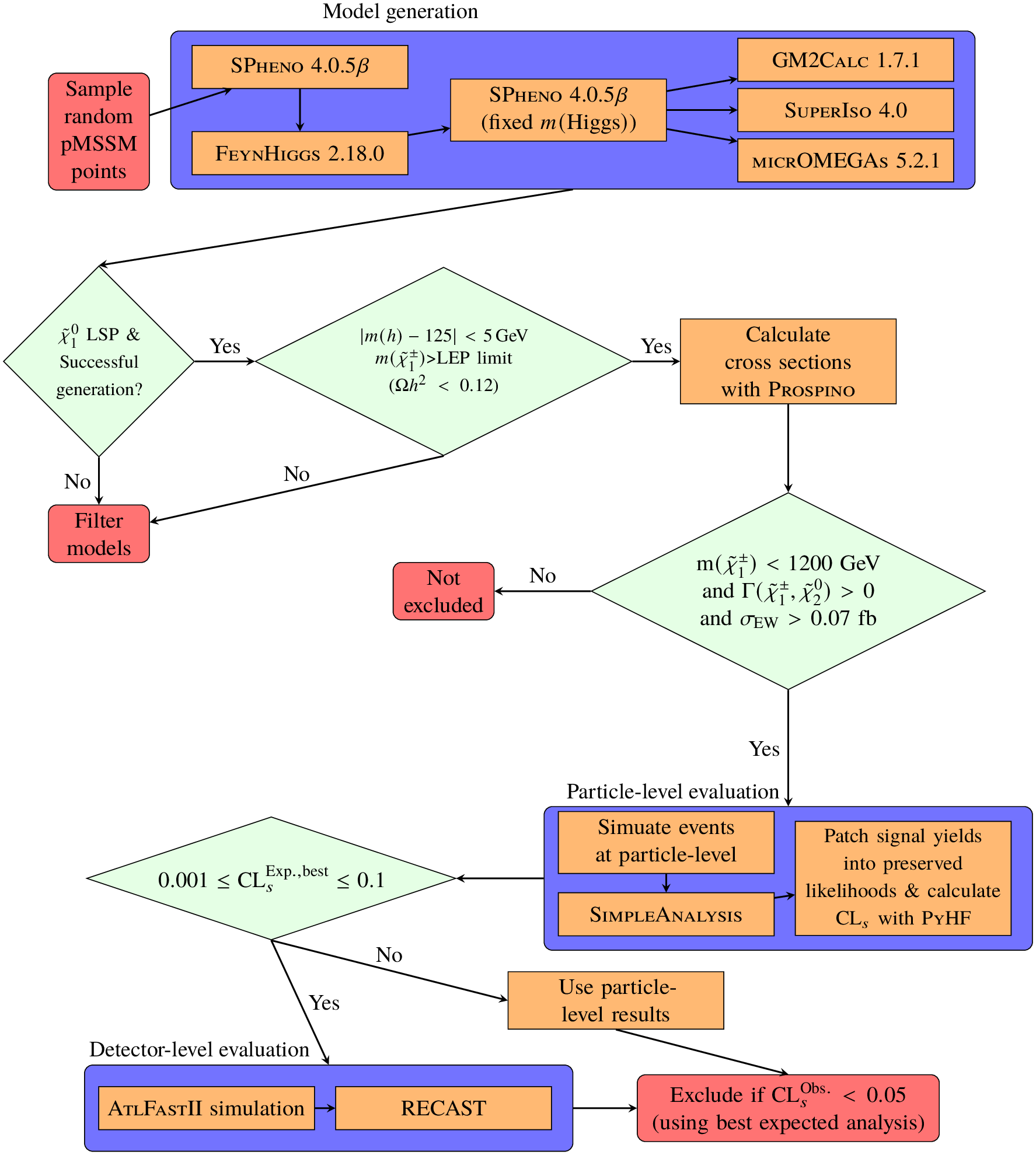 Scan workflow
‹#›
External constraints
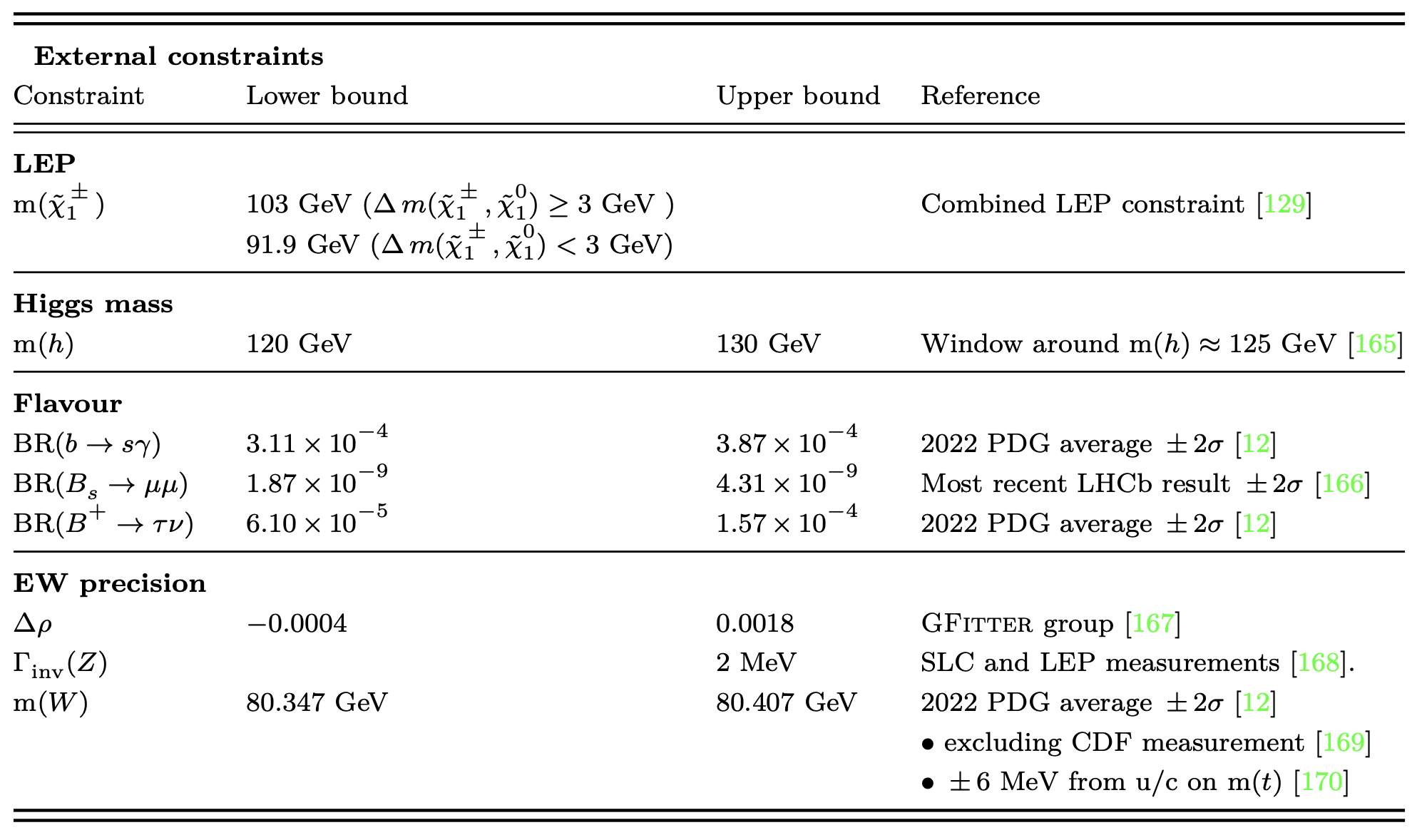 ‹#›
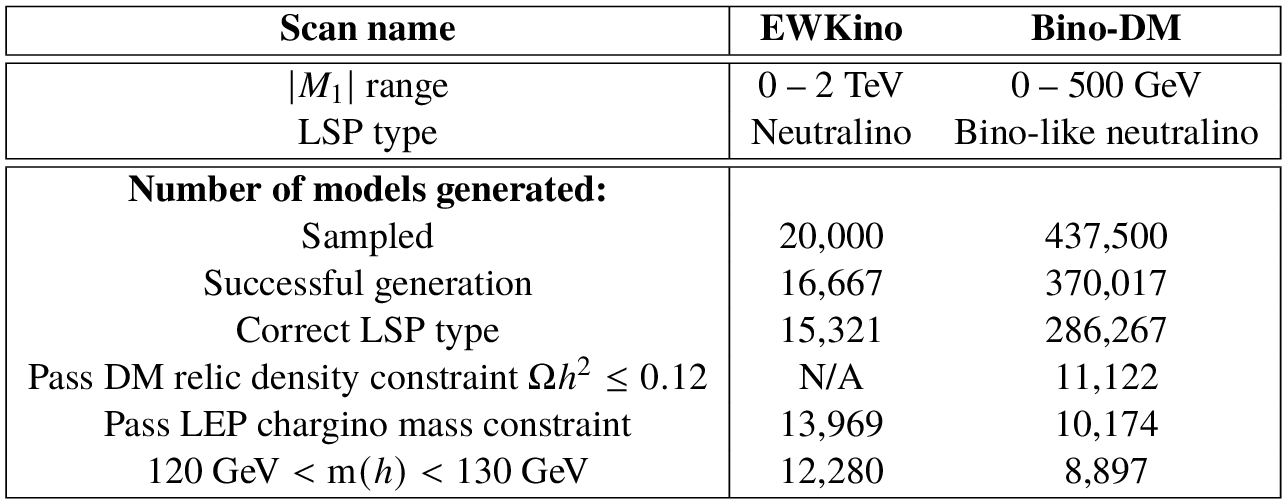 ‹#›
https://recast.docs.cern.ch/
RECAST
Analysis workflow
→ How to connect each analysis step
Analysis commands
→ How to use the preserved software
Analysis environment
→ Preserved in Docker images
RECAST: Complete preservation of your analysis software environment and workflow




REANA: Infrastructure for running RECASTs on the cloud
I’ve run over 5000 analysis jobs with REANA for 1000s models and multiple analyses!
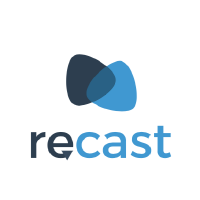 Automate the re-executution of your analysis on a new signal
DAOD → Event selection → Statistical analysis → CLs
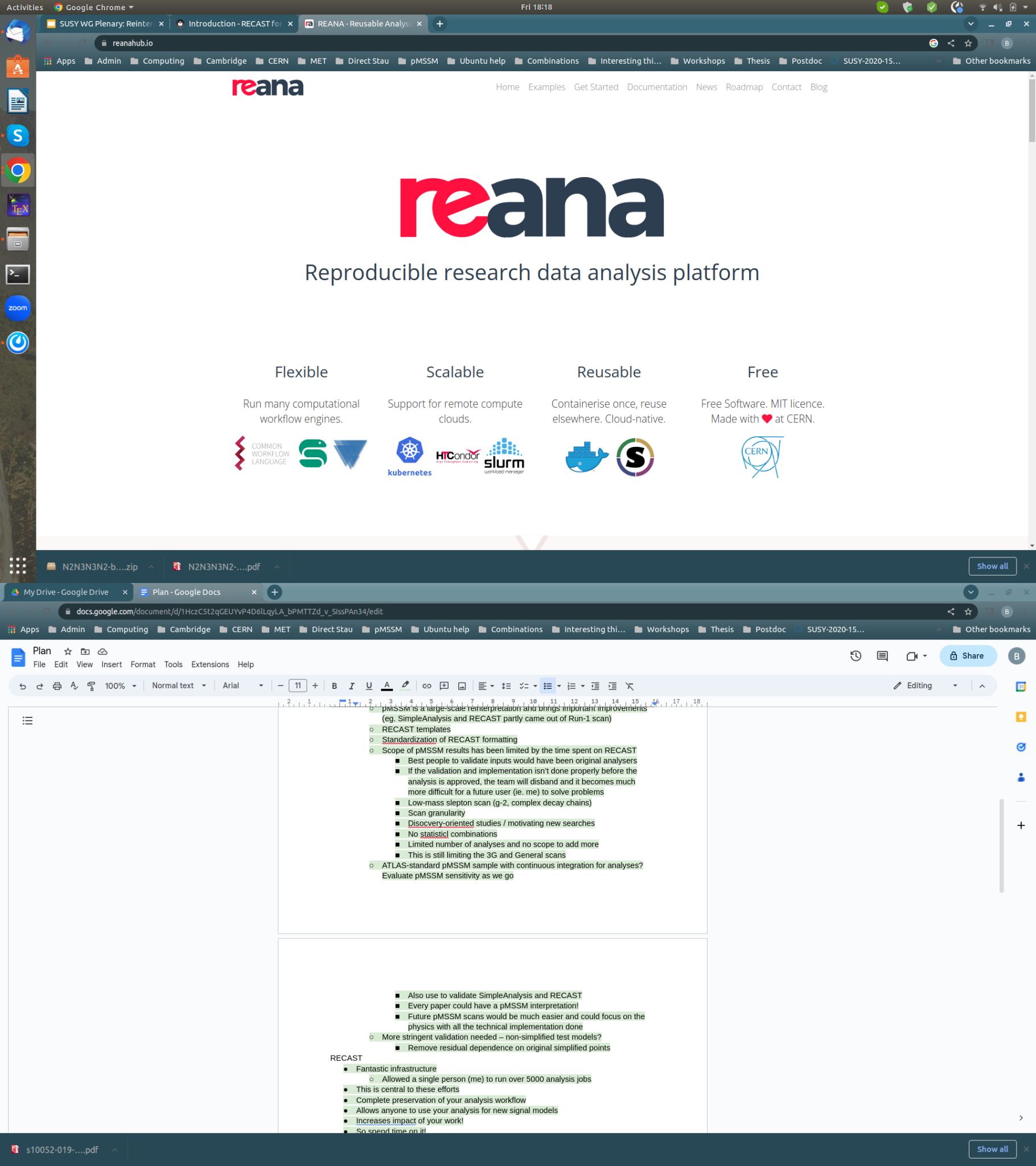 ‹#›
“EWKino” scan
Flat scan of parameters relevant to EWKino production → 20,000 models sampled
Sleptons and squarks decoupled
Most bino-LSP models have 𝝮h2 ≥ 0.12
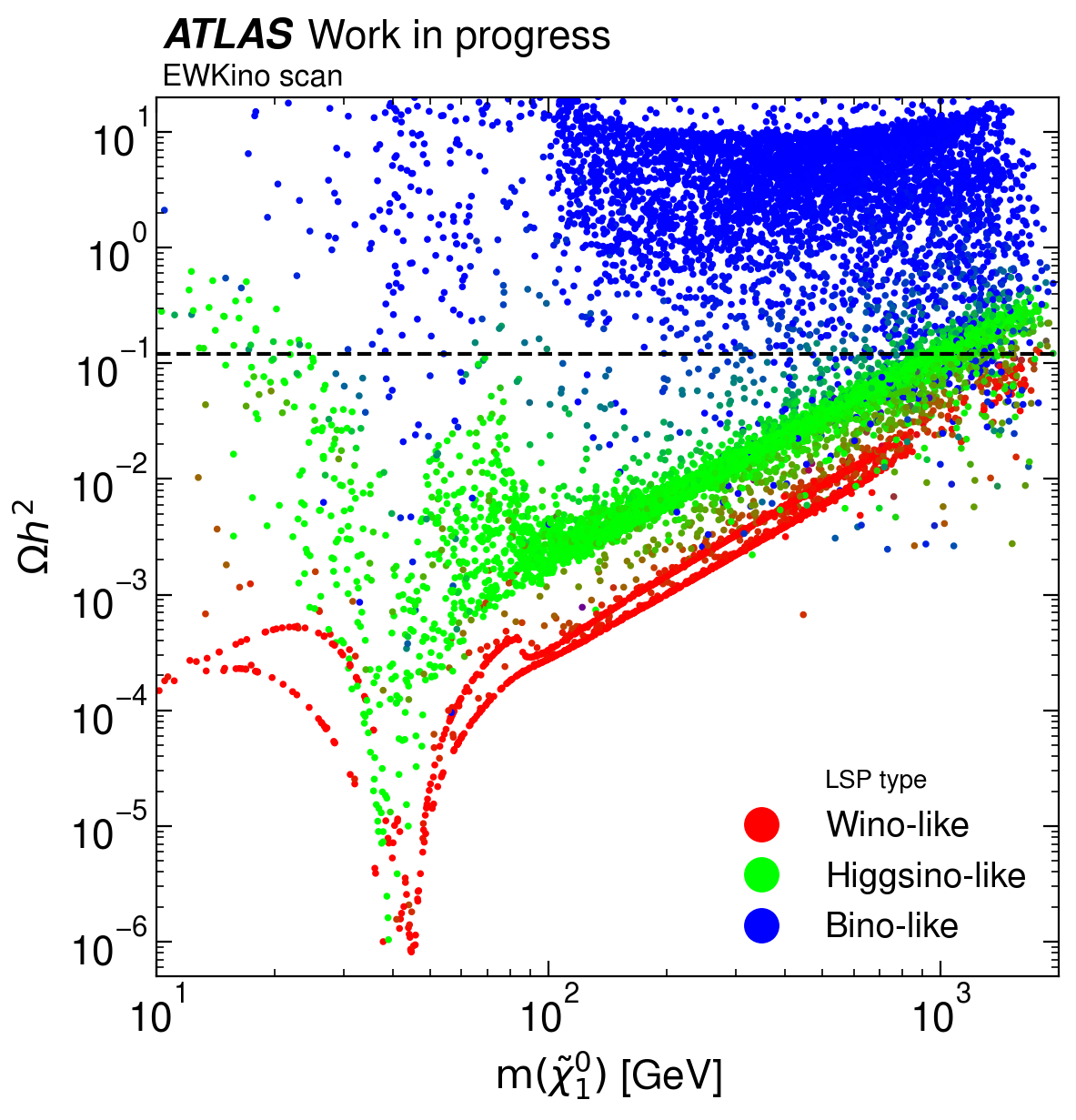 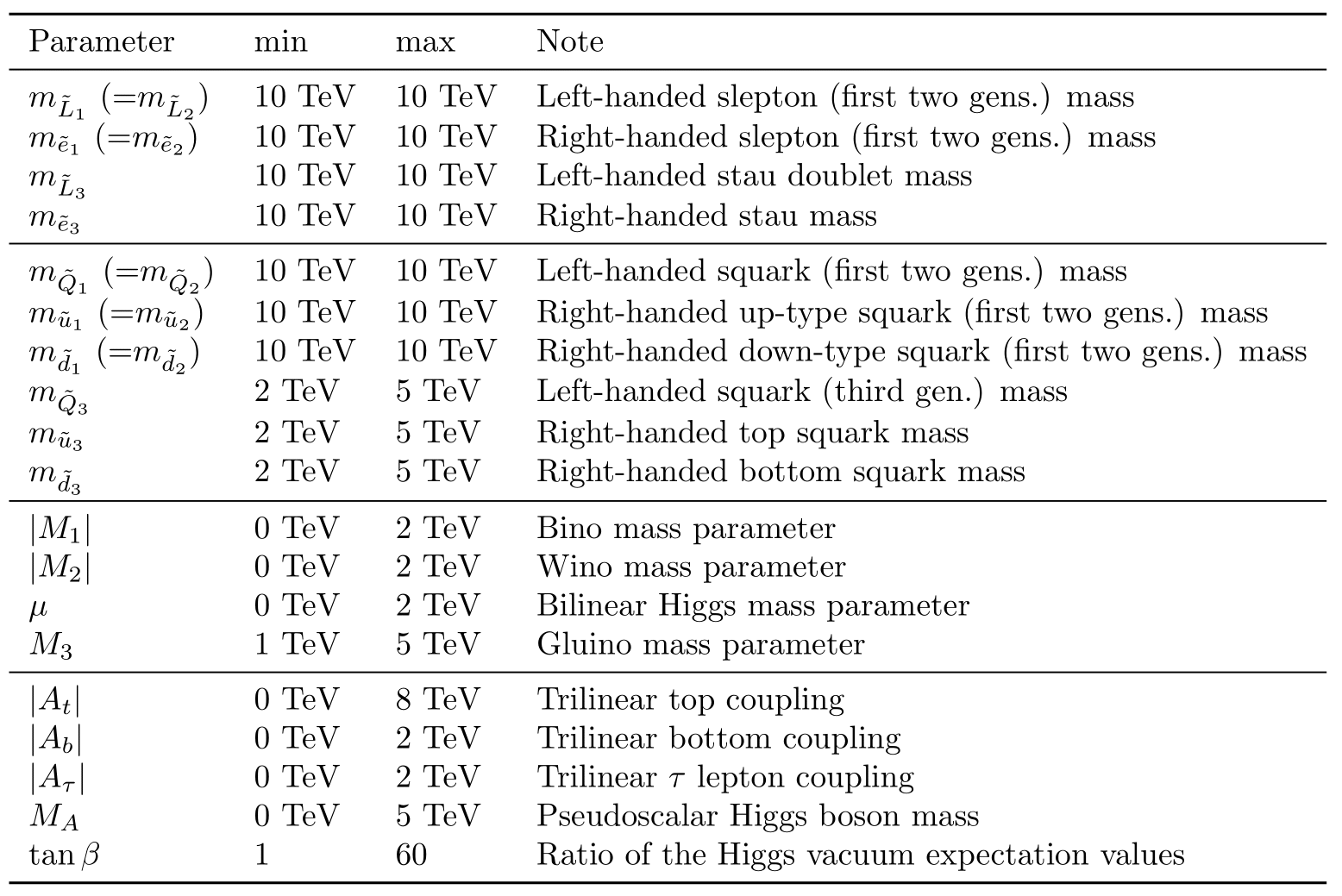 ‹#›
“Bino-DM” scan
Oversample bino-LSP models with satisfactory DM relic density
437,500 models sampled → 11,163 have bino-LSP and 𝝮h2 ≤ 0.12
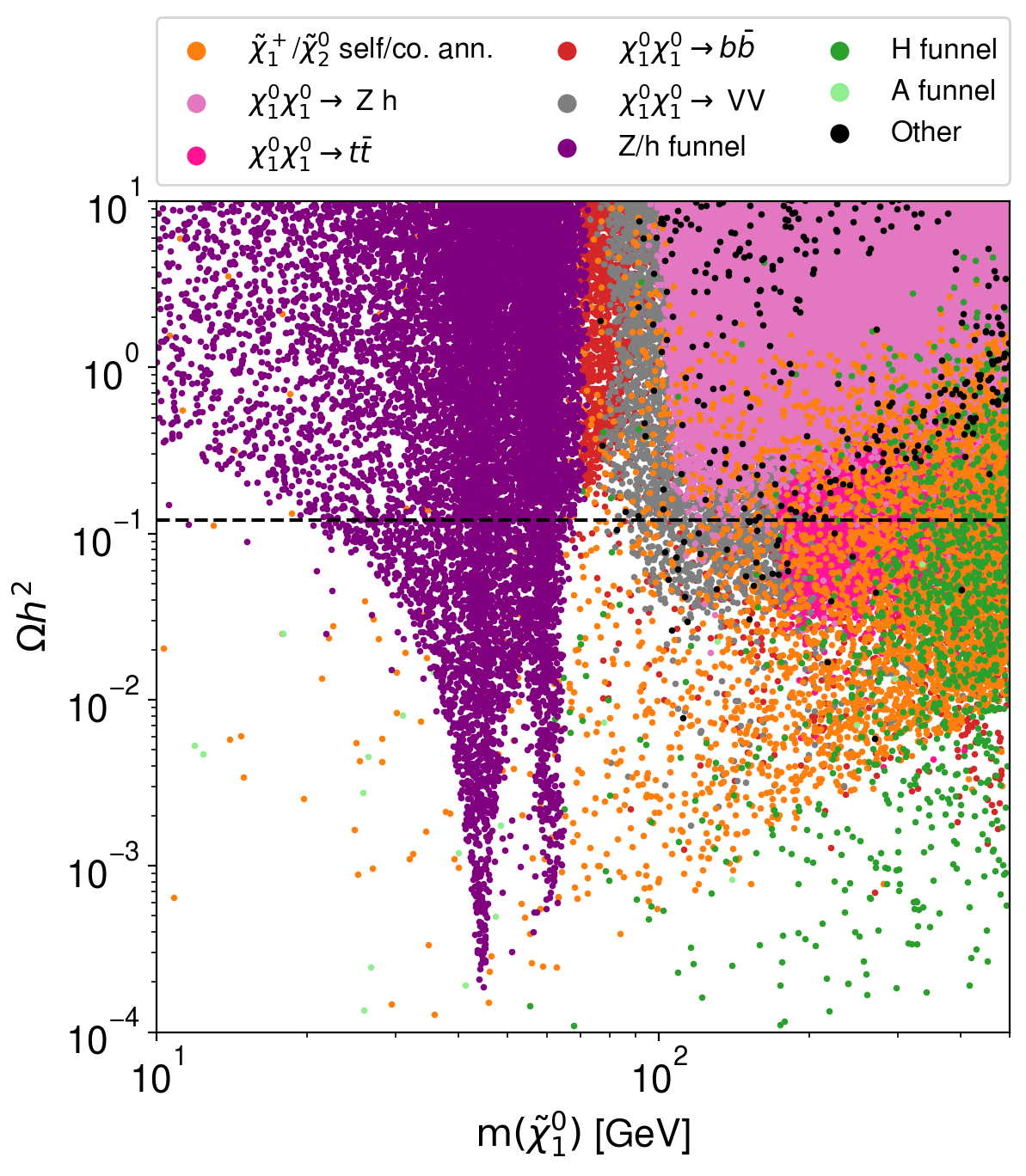 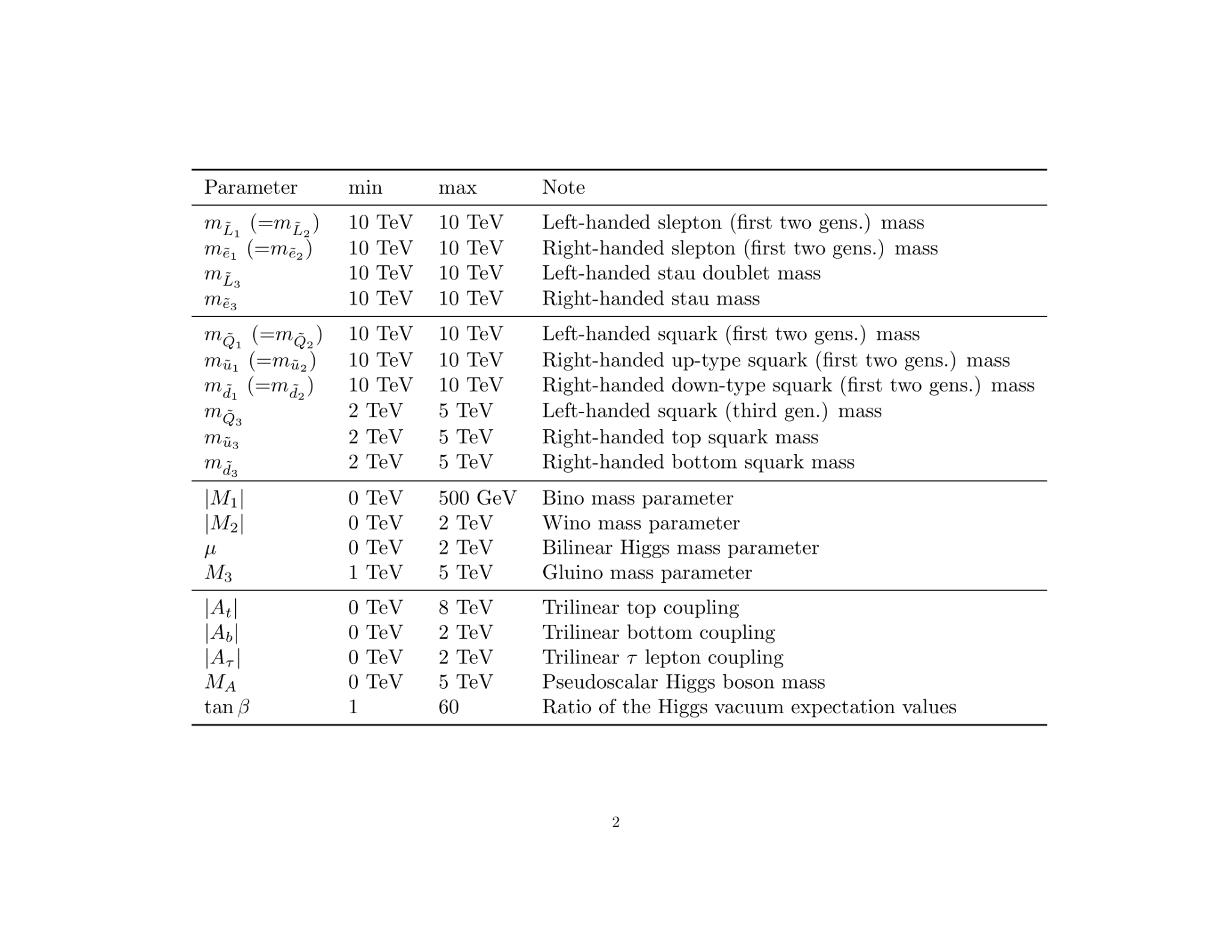 ‹#›
Analysis simplifications
Simplified likelihood used for 3L offshell, Compressed and 4L
Orders of magnitude faster
Merges background samples and nuisance parameters
Sets nominal background yield to the post-background-only-fit value
Truth-smeared yield scaling for FullHad, 1Lbb, 2L0J, 2L2J
Scale factor calculated via least-squares fit of truth-smeared vs reco-level yields for test sample of models
Truth-level fits don’t include signal systematic or statistical uncertainties
Statistical U/C dropped as it would kill sensitivity in very high cross-section models
Disappearing track: Evaluated using upper limits on production cross-sections rather than SimpleAnalysis/RECAST
‹#›
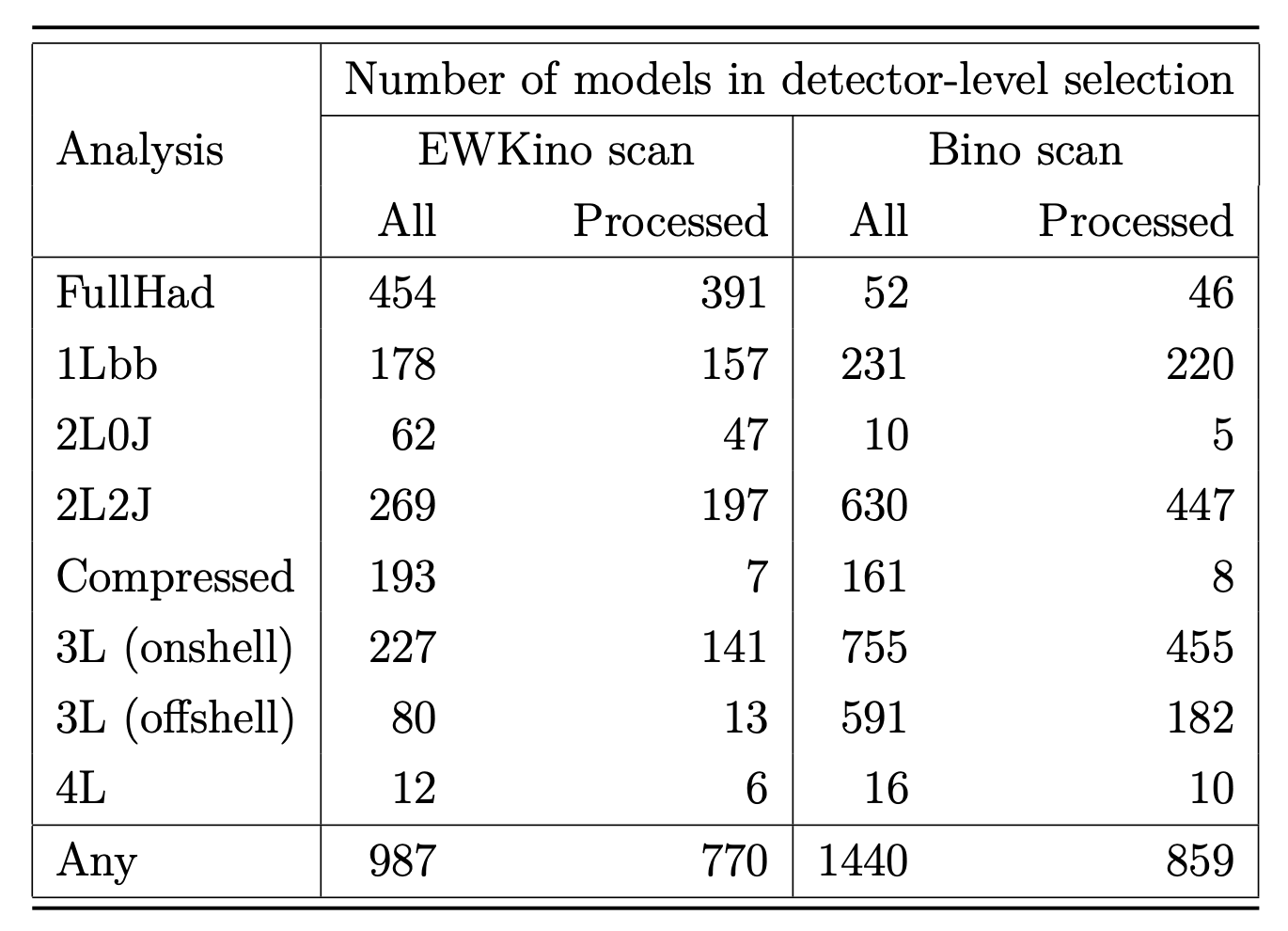 ‹#›
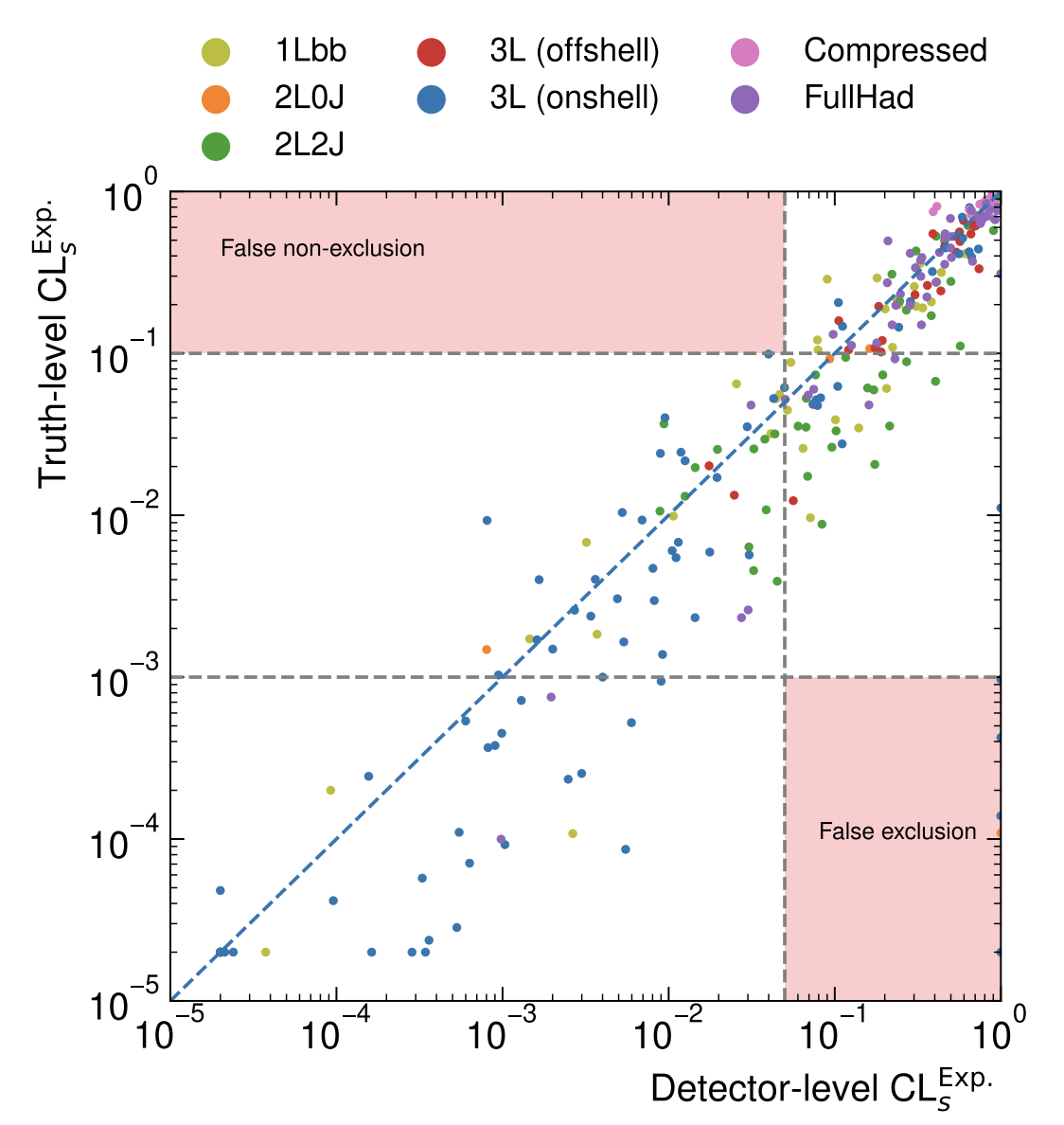 ‹#›
2L2J
2L2J simplified model:
Pure-Bino 𝜒̃01
Pure-Wino 𝜒̃02 and 𝜒̃±1
BR(𝜒̃02→ 𝜒̃01 Z*)= 100%
BR(𝜒̃±1→ 𝜒̃01 W*)= 100%
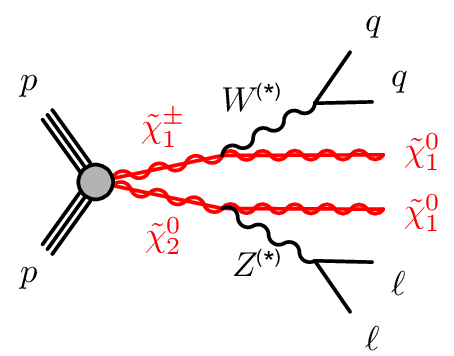 Preference for Z decay mode

Sensitivity to compressed scenarios when X2+- and X40 contribute
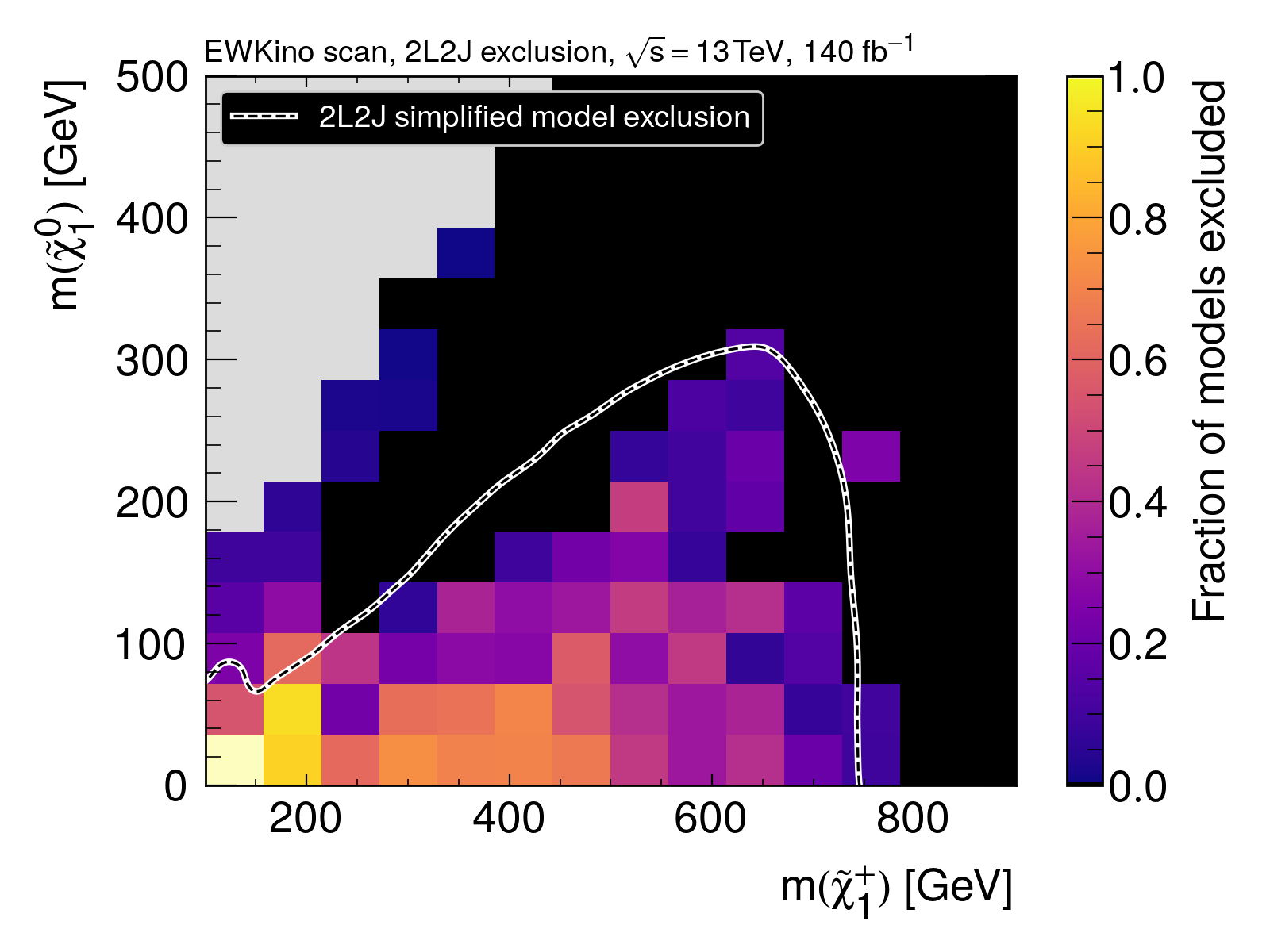 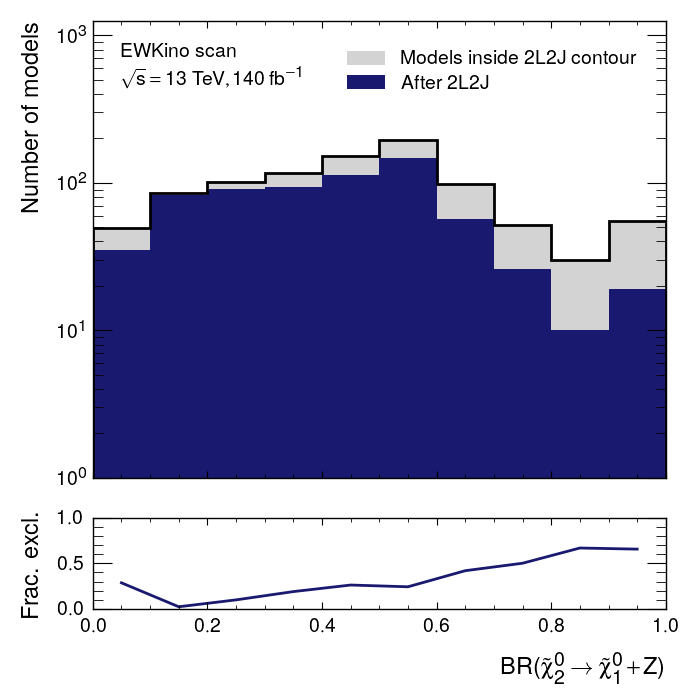 ‹#›
4L
4L targeted GGM and R-parity violating scenarios
Sensitivity to long decay chains involving heavier electroweakinos
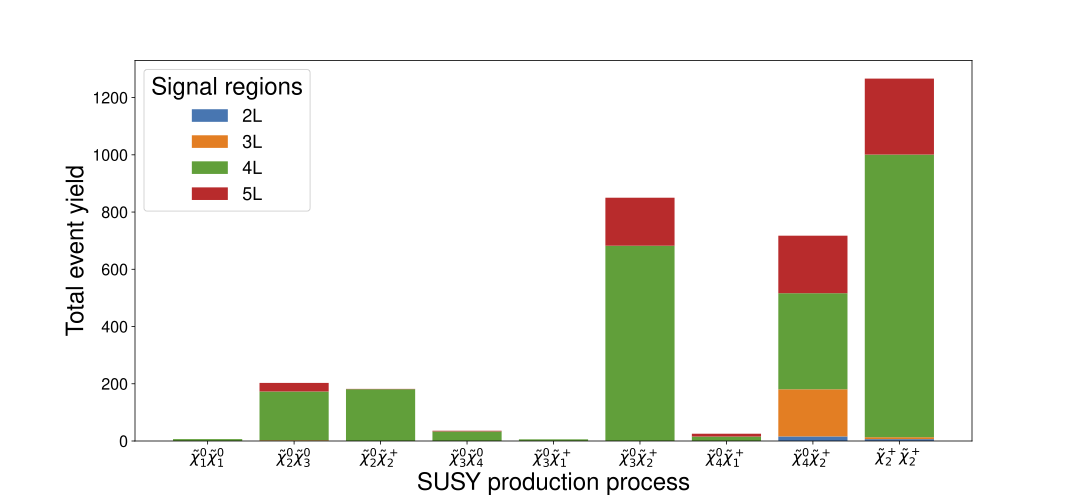 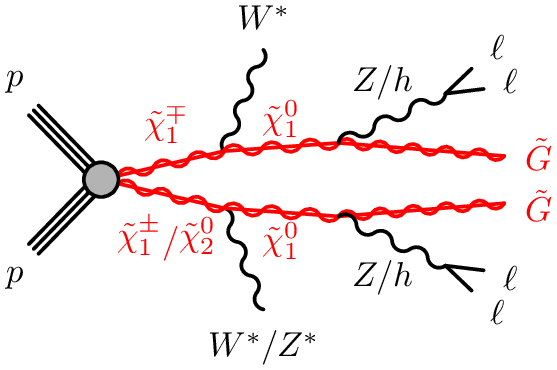 ‹#›
EWKino scan unique sensitivity
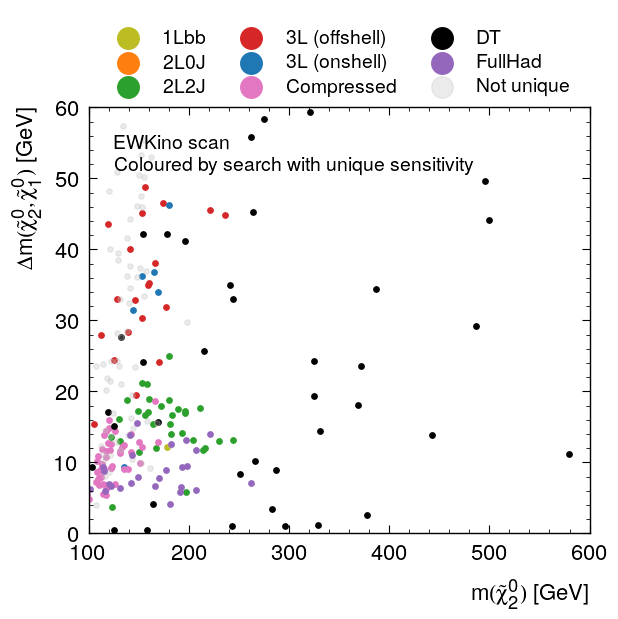 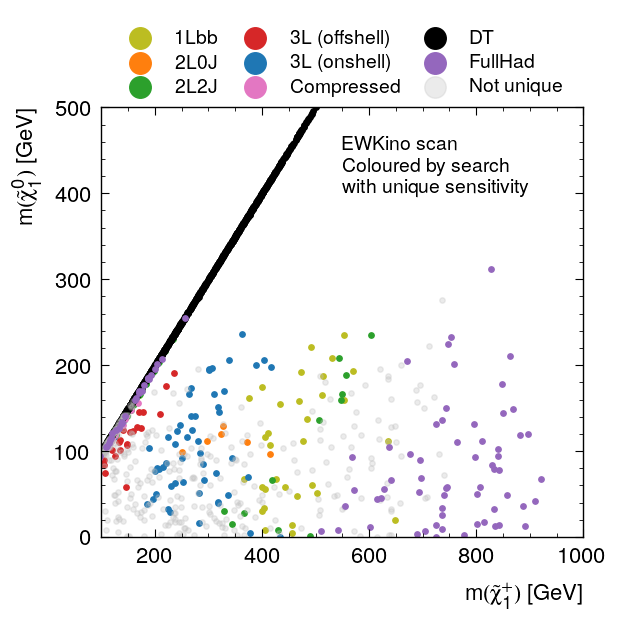 ‹#›
Higgs mass
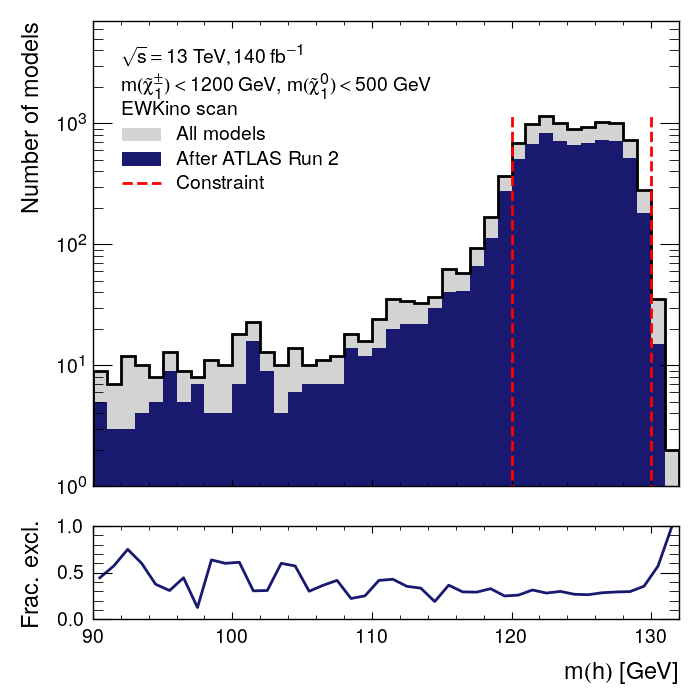 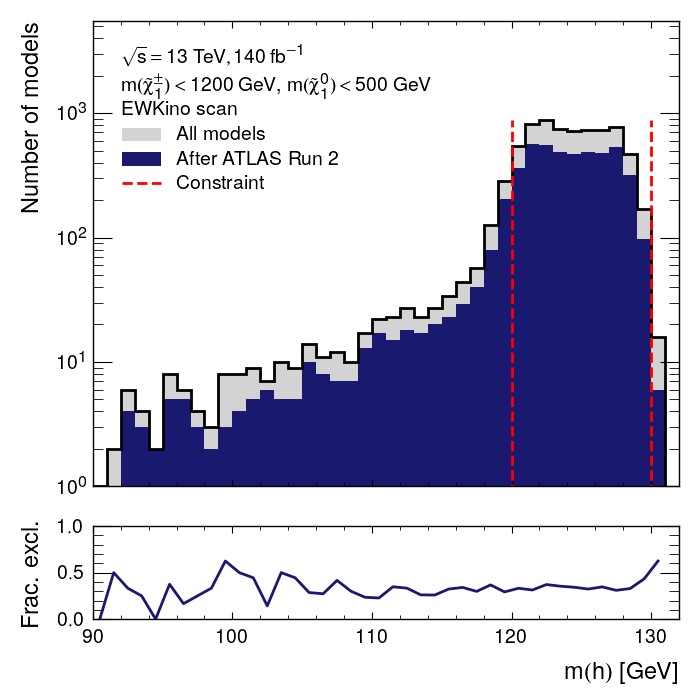 ‹#›
Search overlaps
Bino-DM scan
EWKino scan
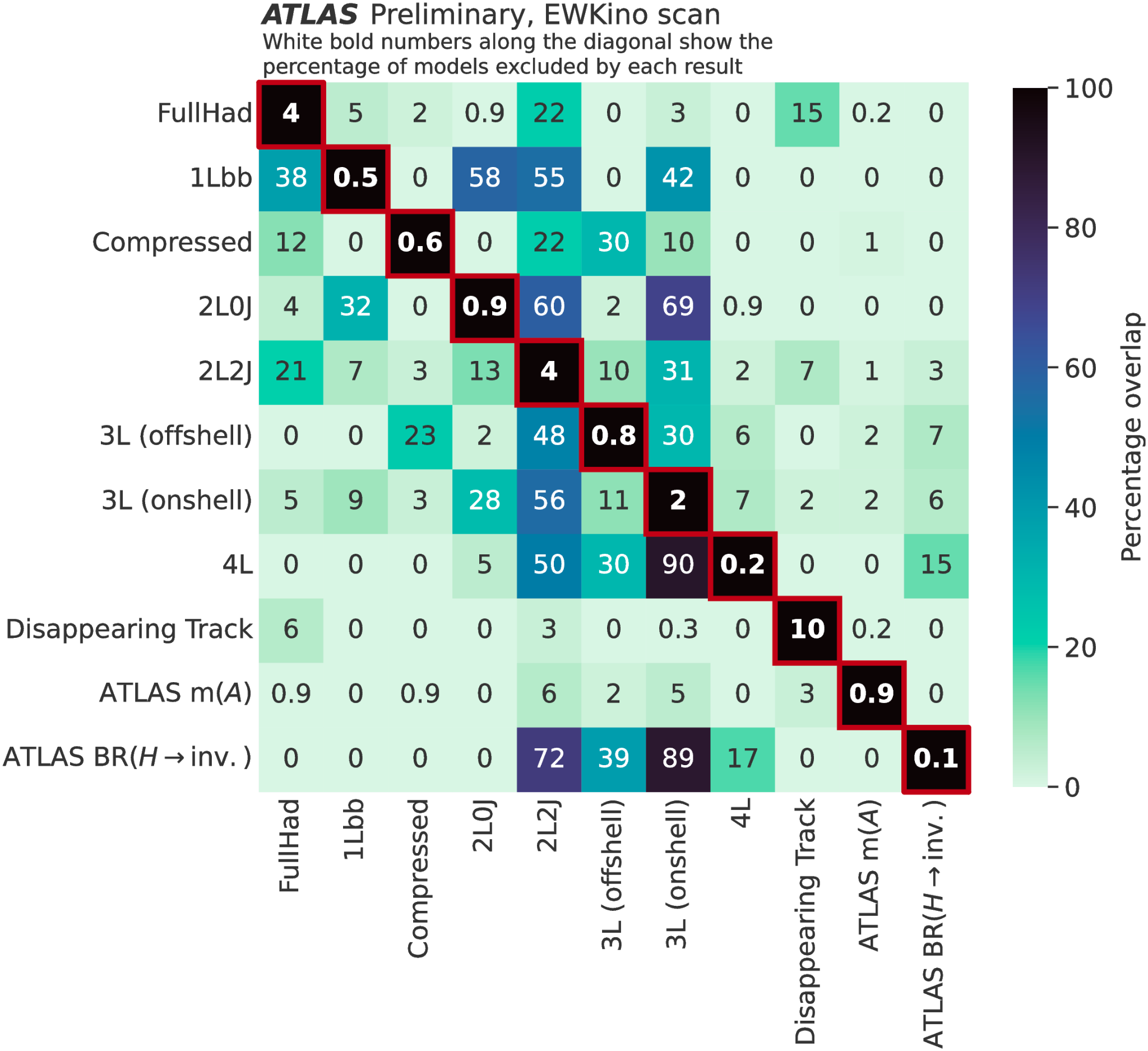 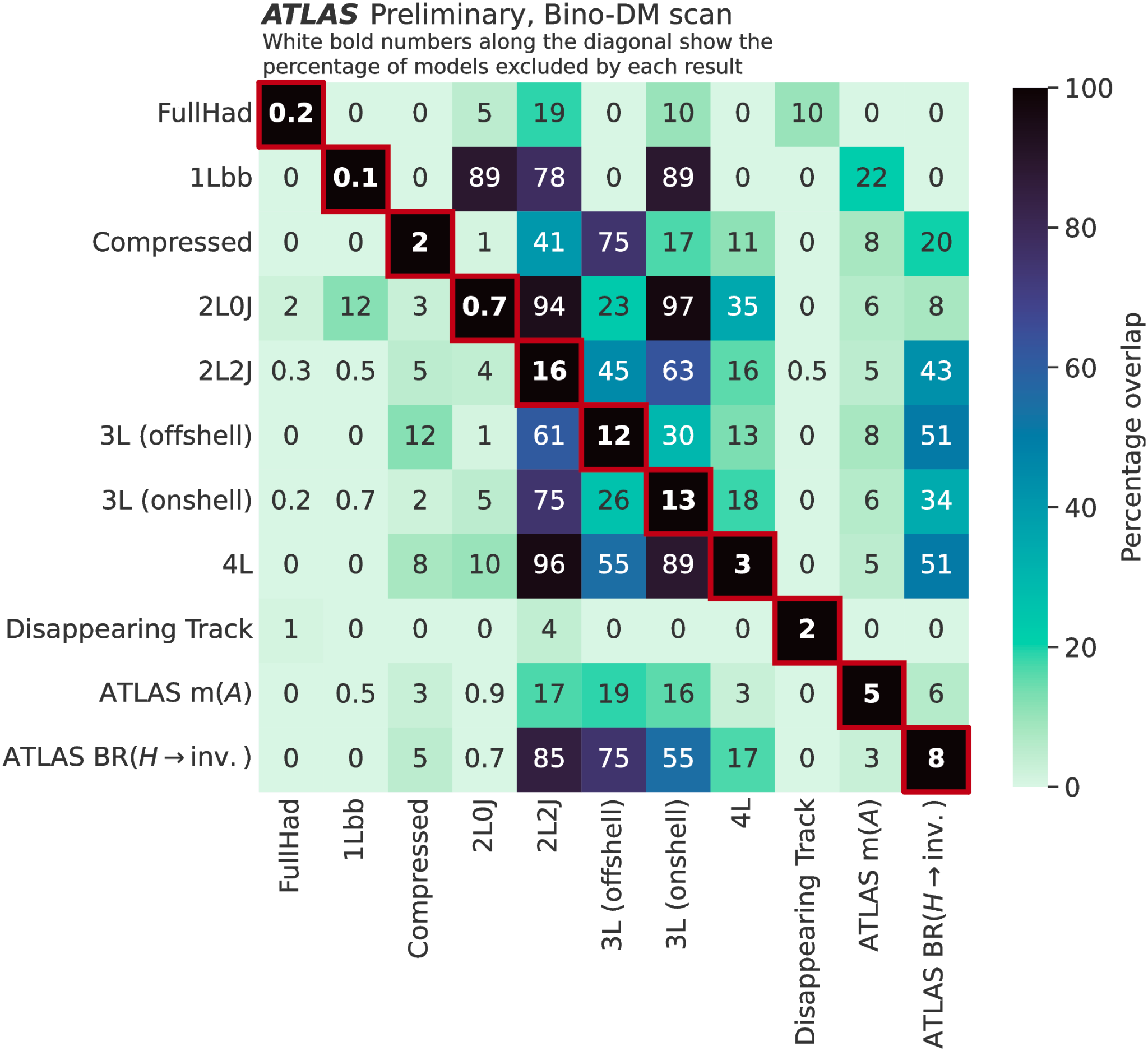 ‹#›
Constraint overlaps
Bino-DM scan
EWKino scan
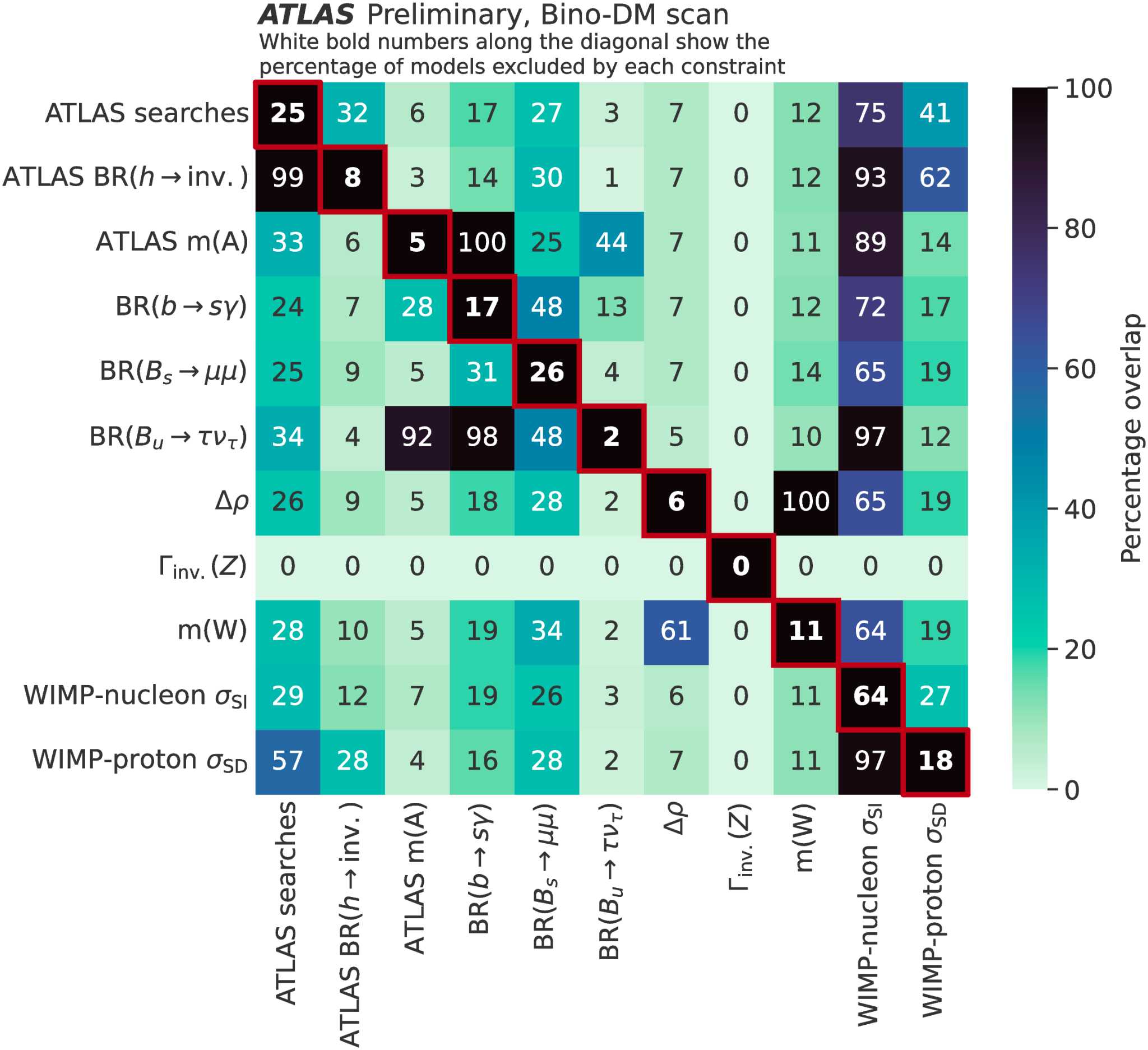 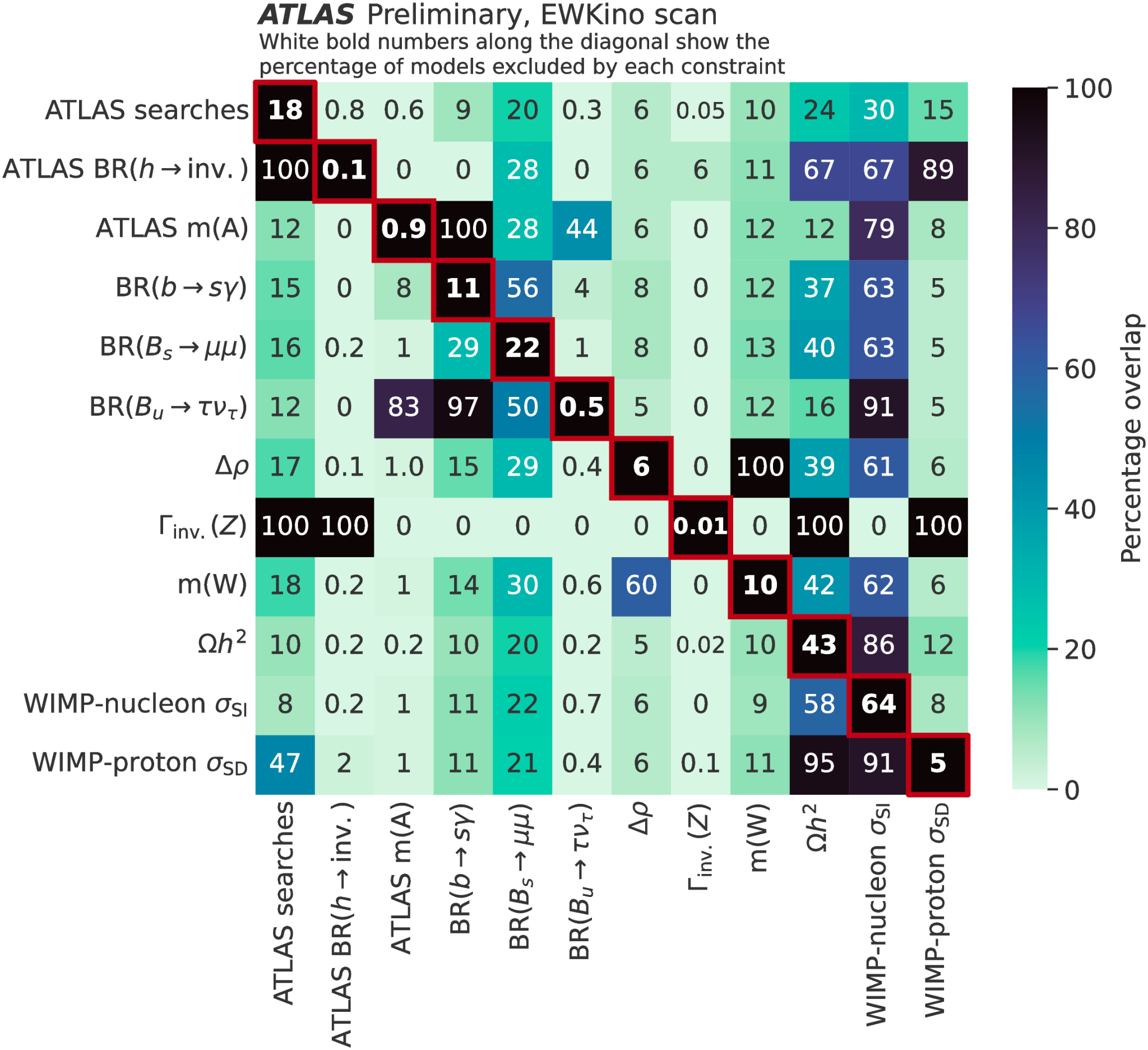 ‹#›
Flavour constraints
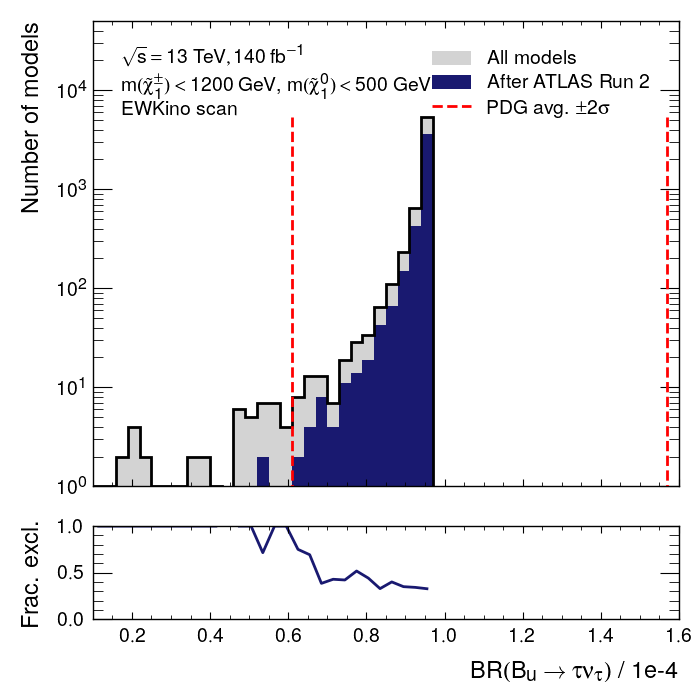 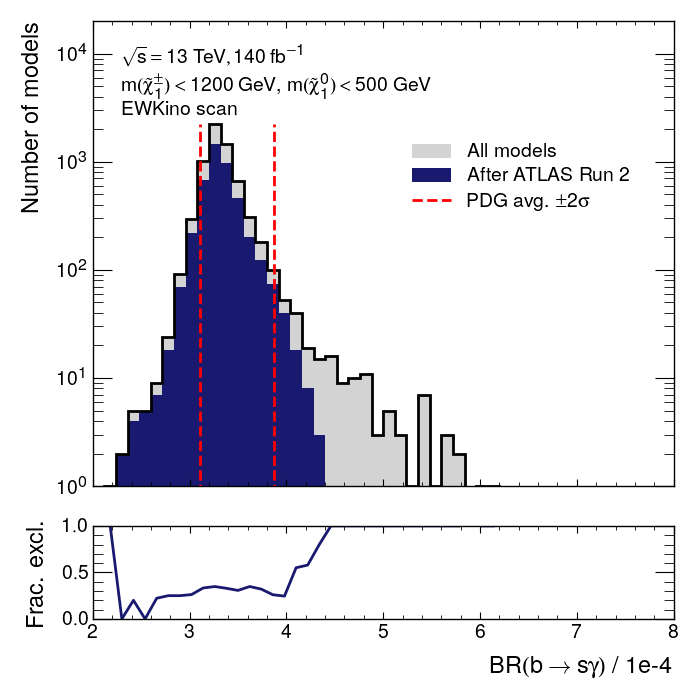 ‹#›
EW precision constraints
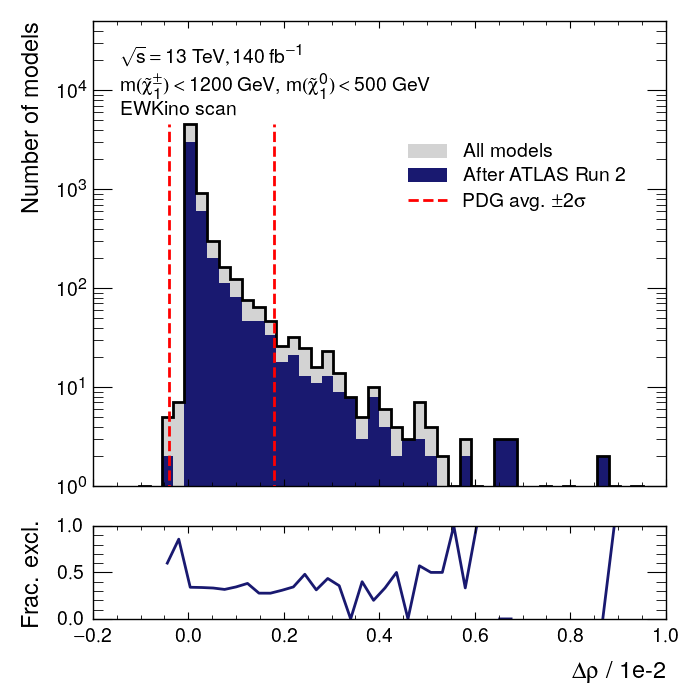 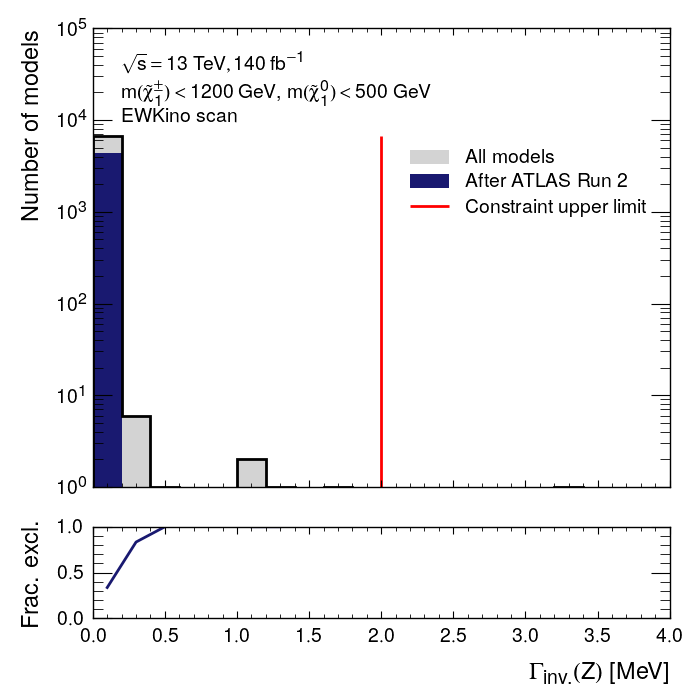 ‹#›
Overall exclusion
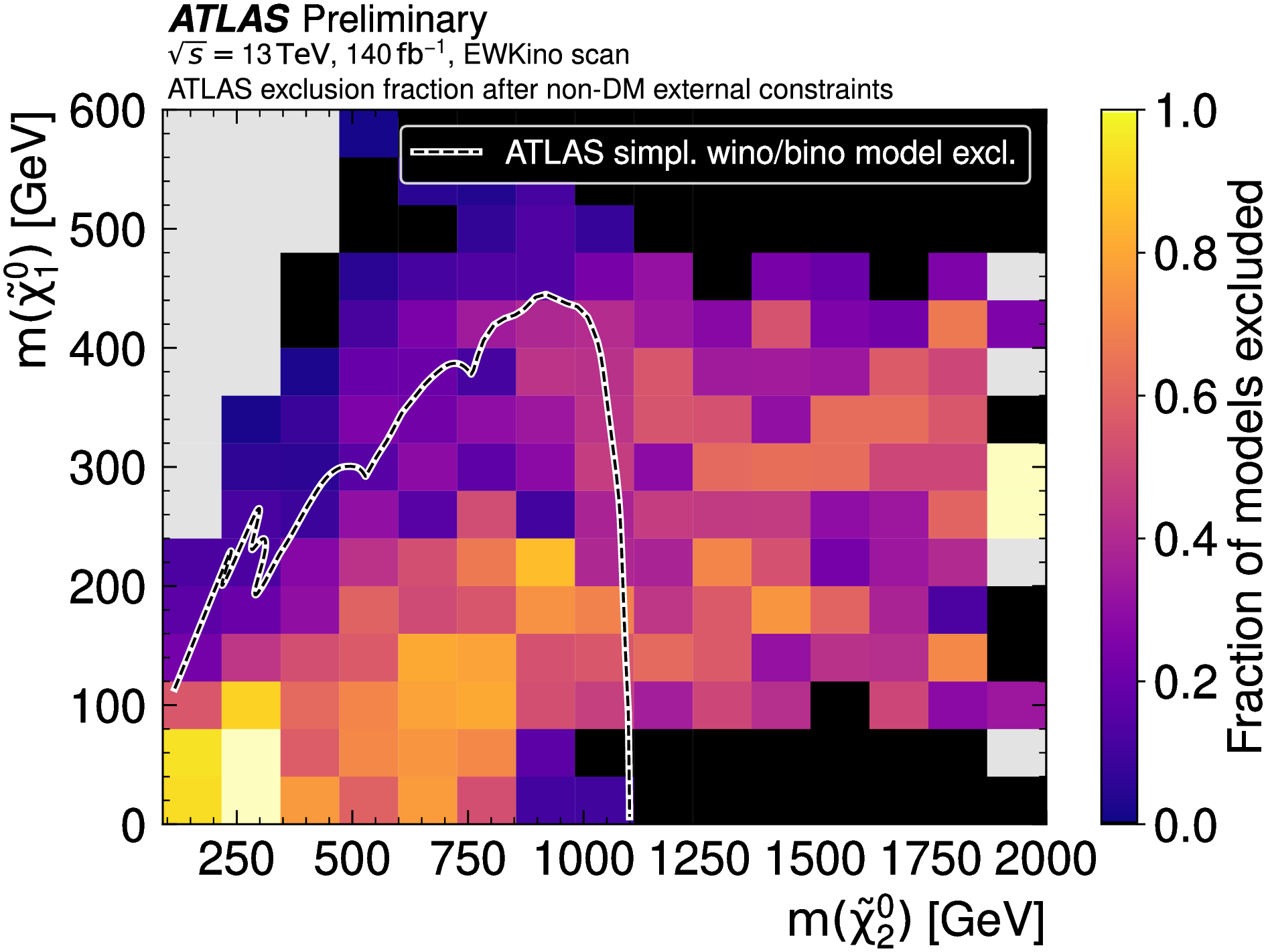 ‹#›
Overall exclusion
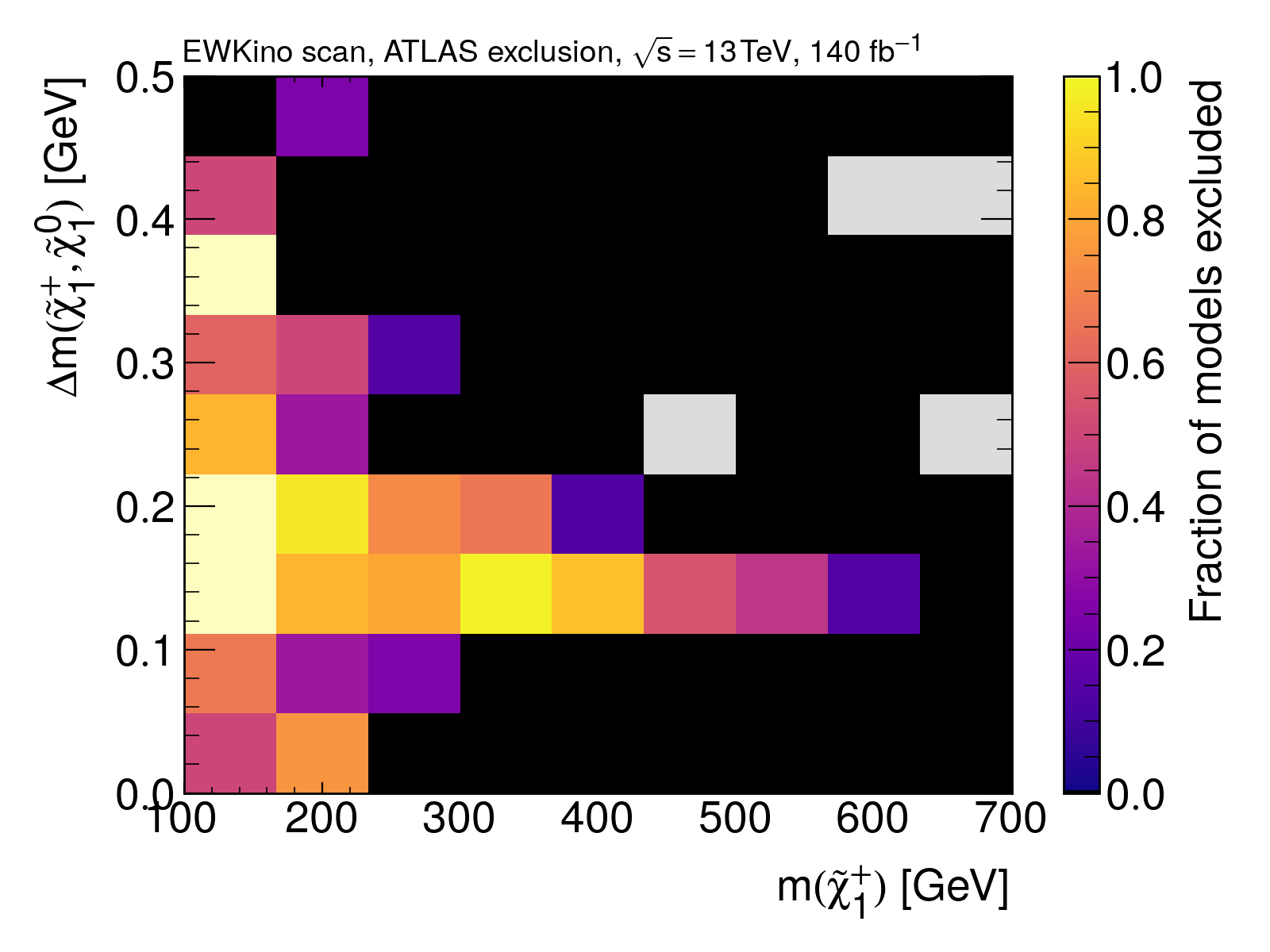 ‹#›
Overall exclusion
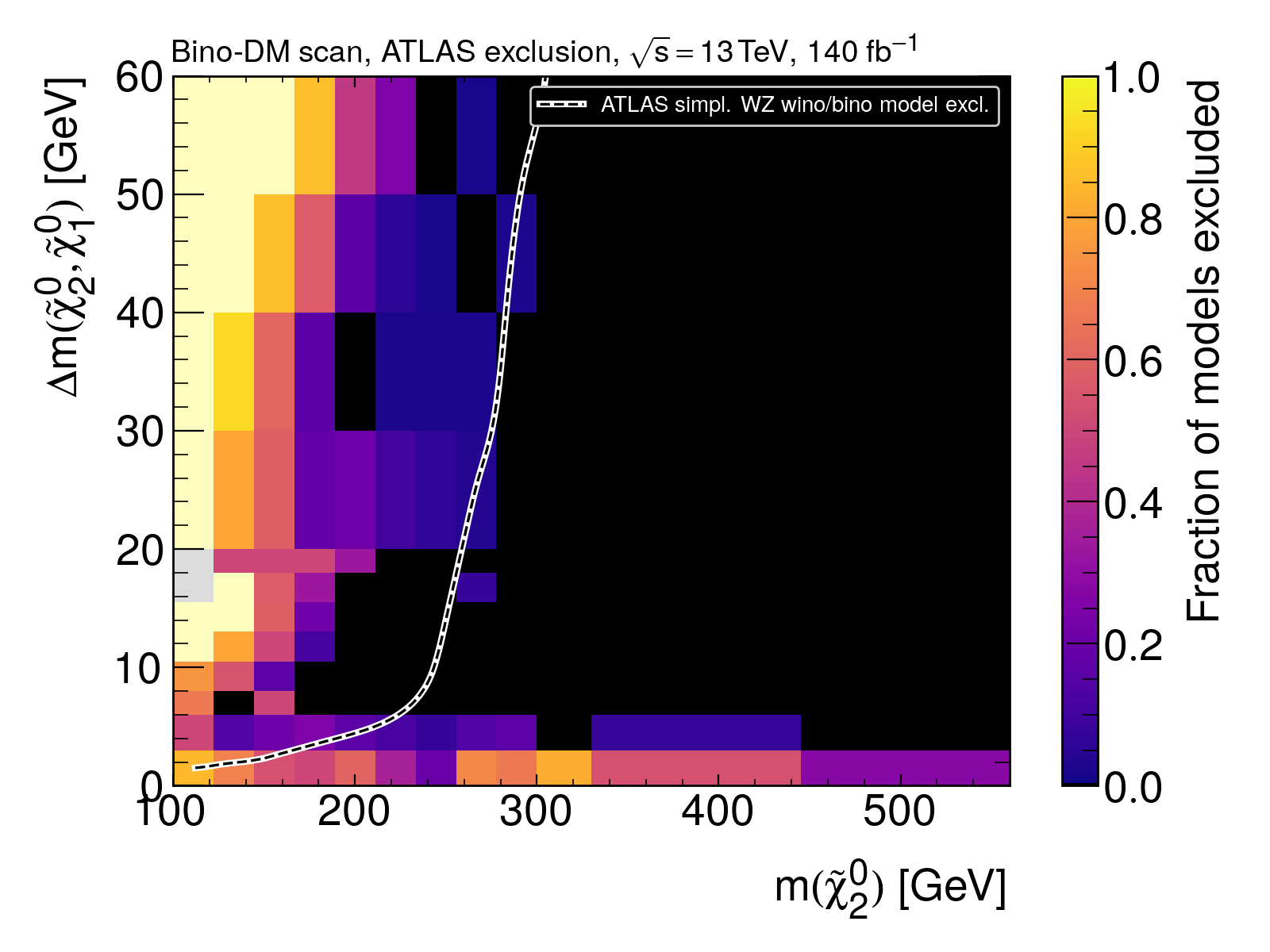 ‹#›
Overall exclusion
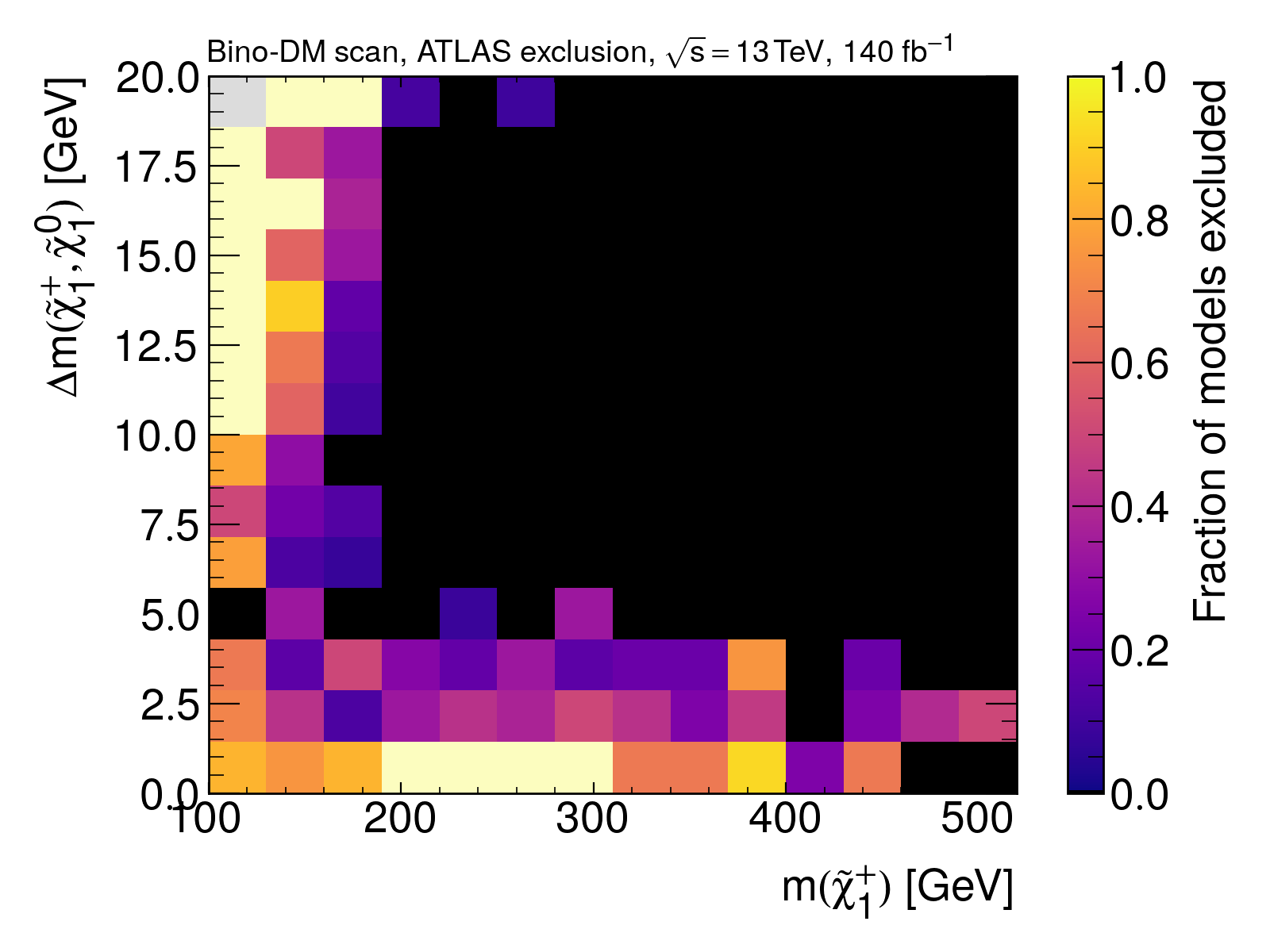 ‹#›
Bino-DM scan unique sensitivity
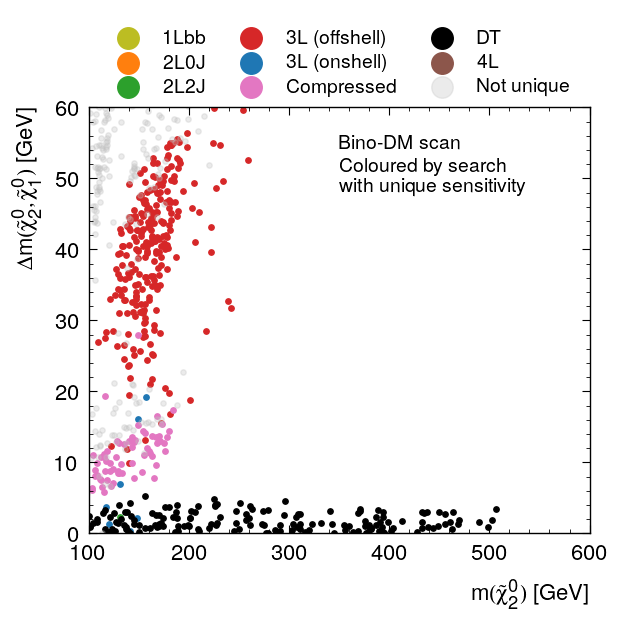 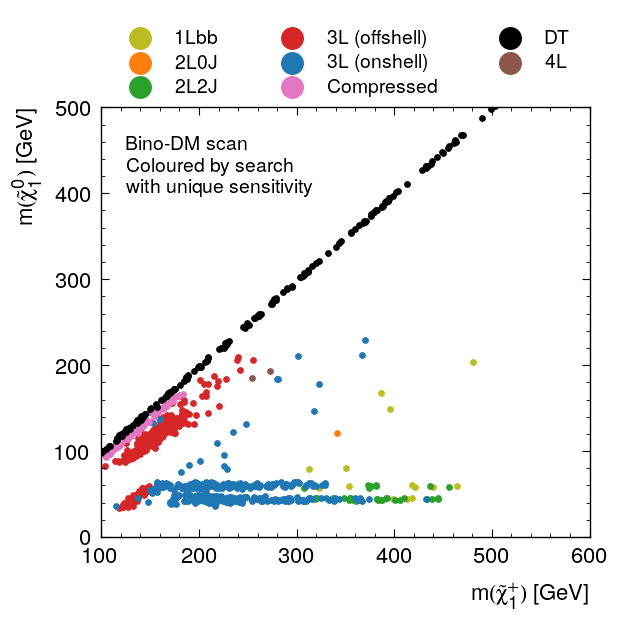 ‹#›
Branching fractions
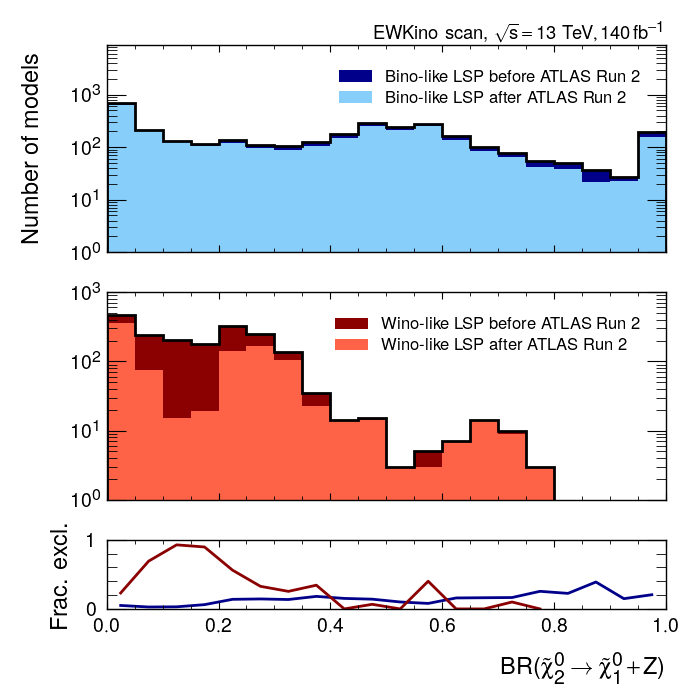 For a Bino-LSP, searches are favouring the 𝜒̃02 → Z 𝜒̃01 decay mode
→ Partly due to the selection of searches used
→ The Z decay mode is also more versatile
‹#›
Overall exclusion
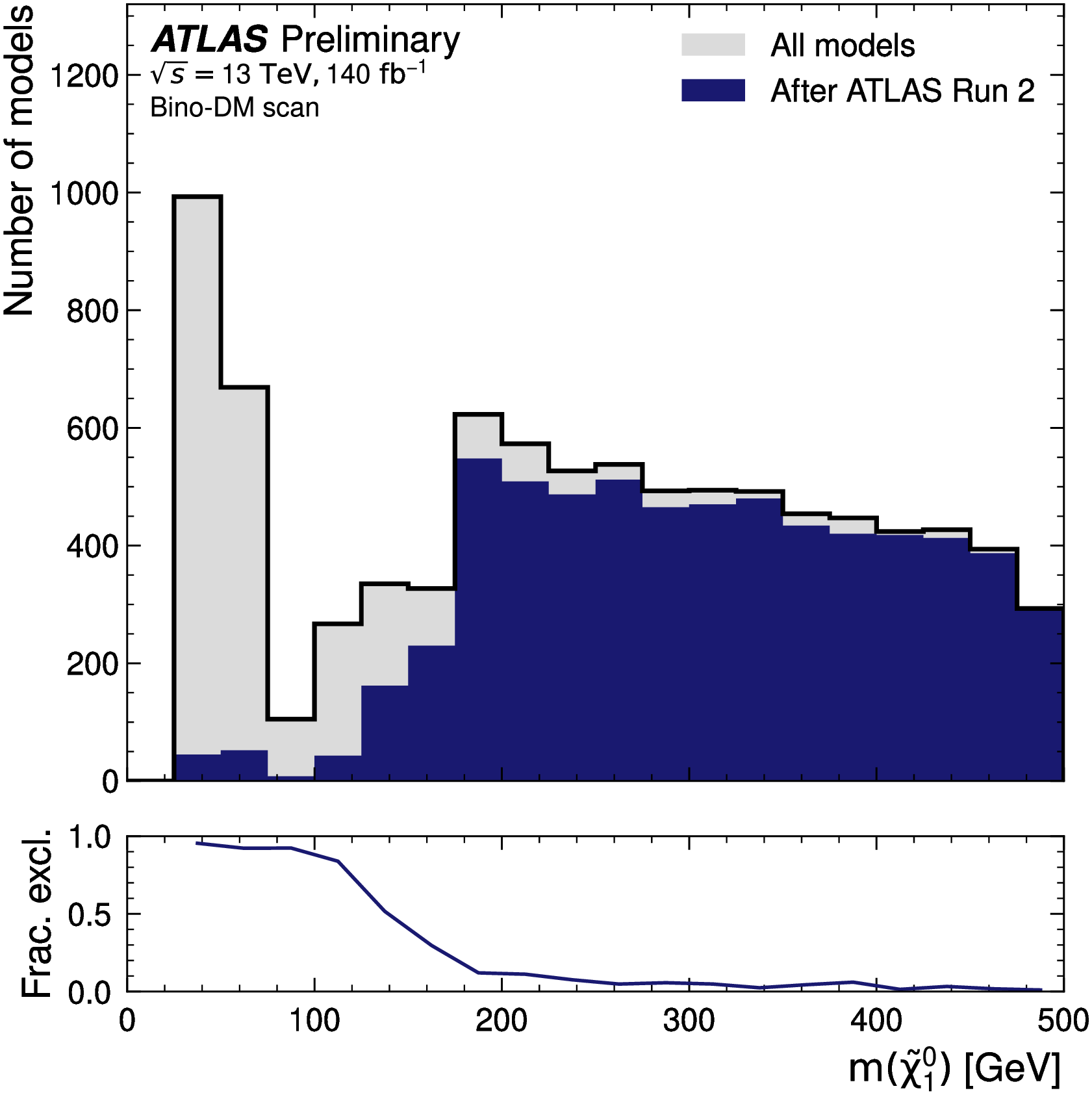 ‹#›
Direct detection complementarity
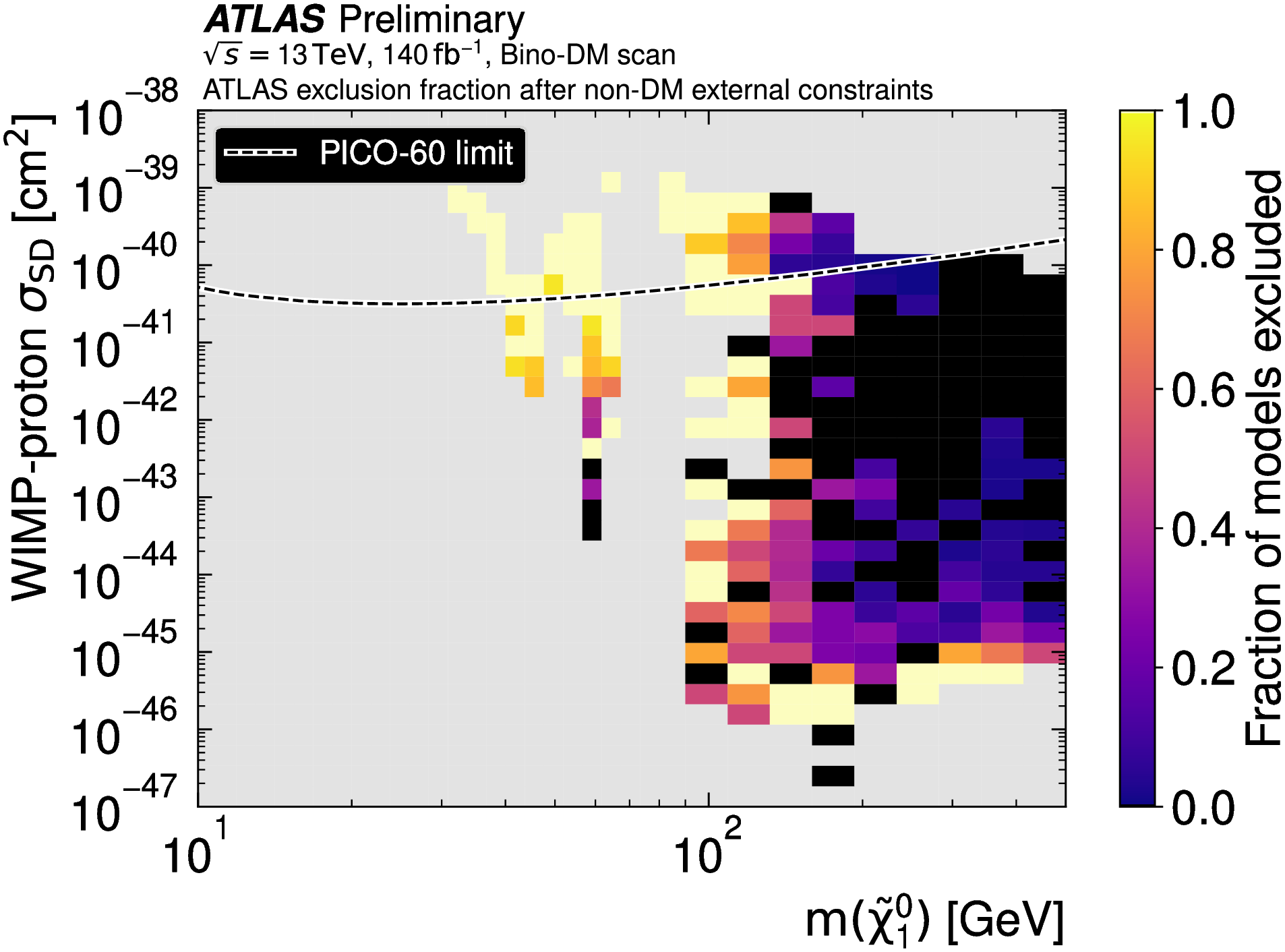 ‹#›
Direct detection complementarity
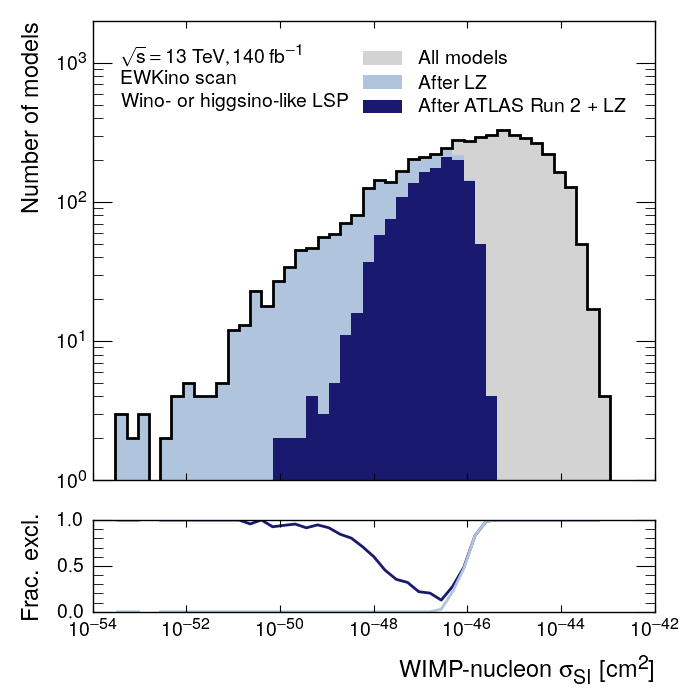 ATLAS and Lux-Zeplin sensitivity is complementary
‹#›
Run-1 vs. Run-2 EWK pMSSM scans
Run 1
Run 2
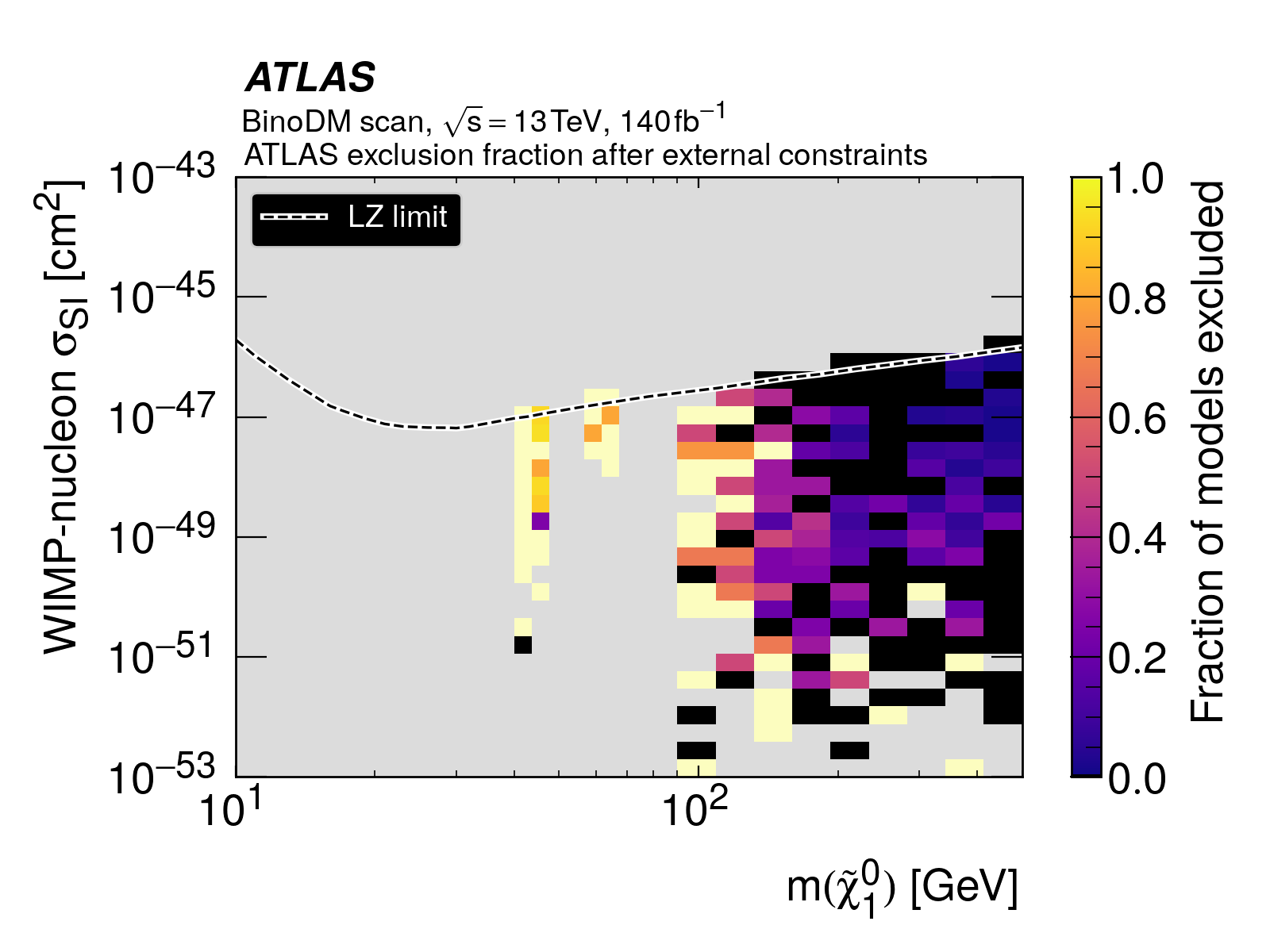 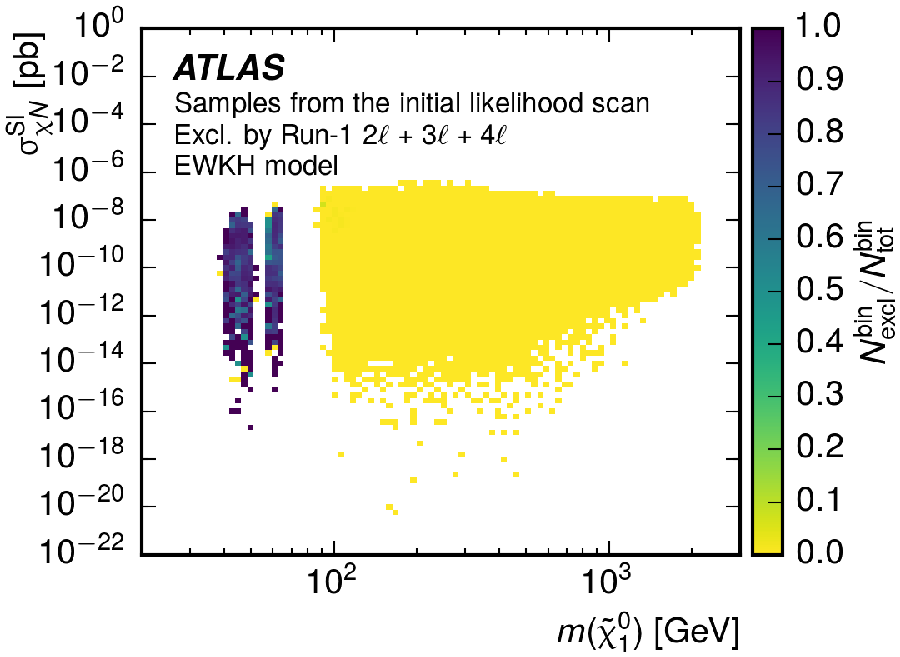 ‹#›